Ökologisches Projektjahr
Förderung von Projekten im FÖJ und ÖBFDein Projekt des FÖJ-AKTIV e.V.
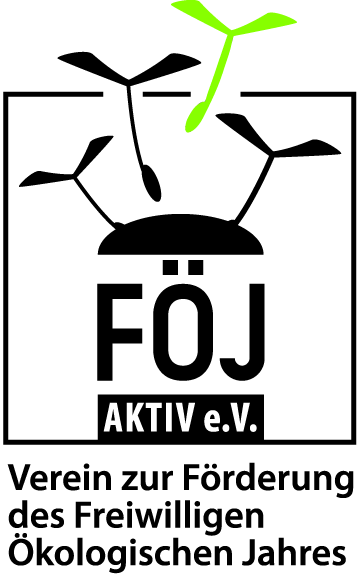 Grundidee des ÖPJ
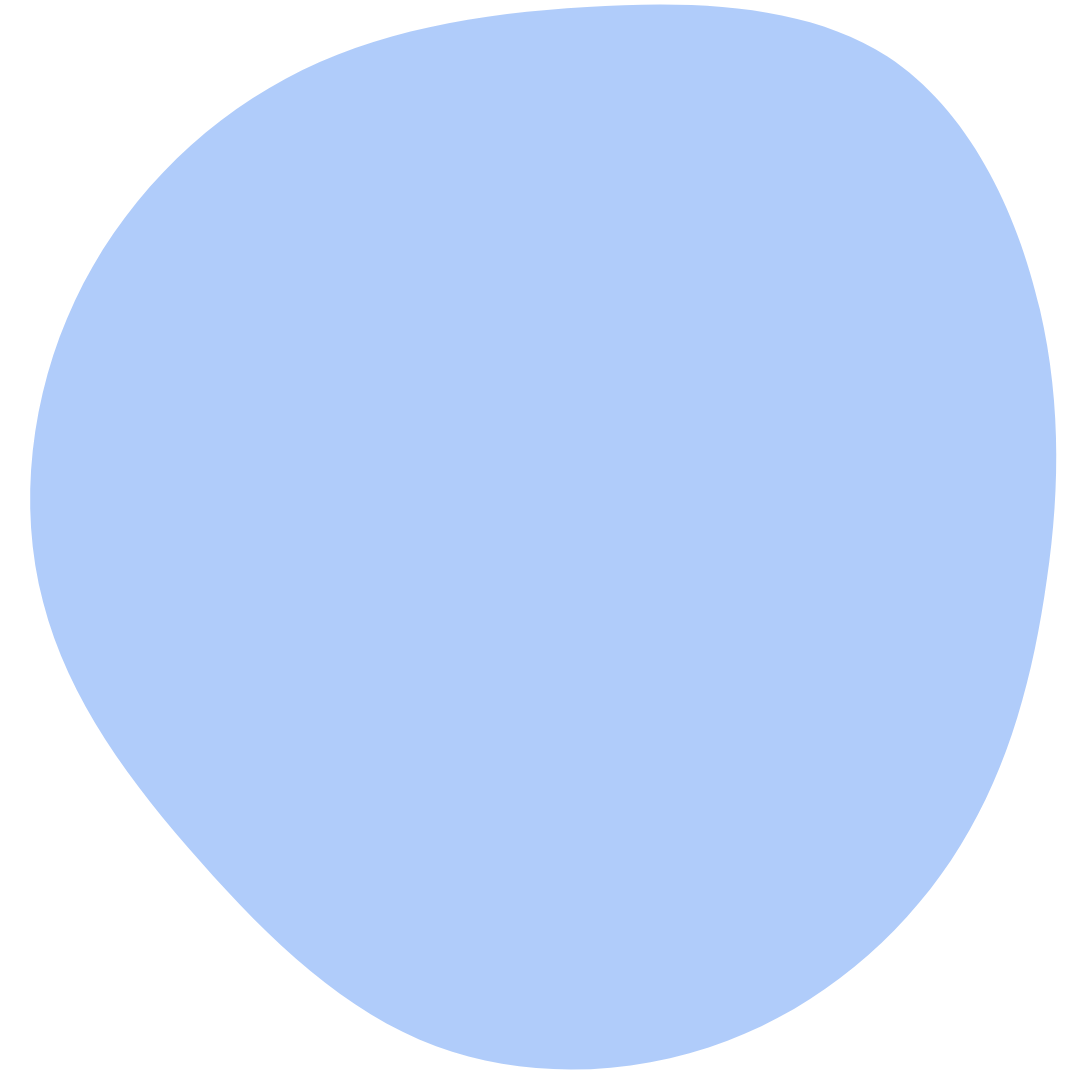 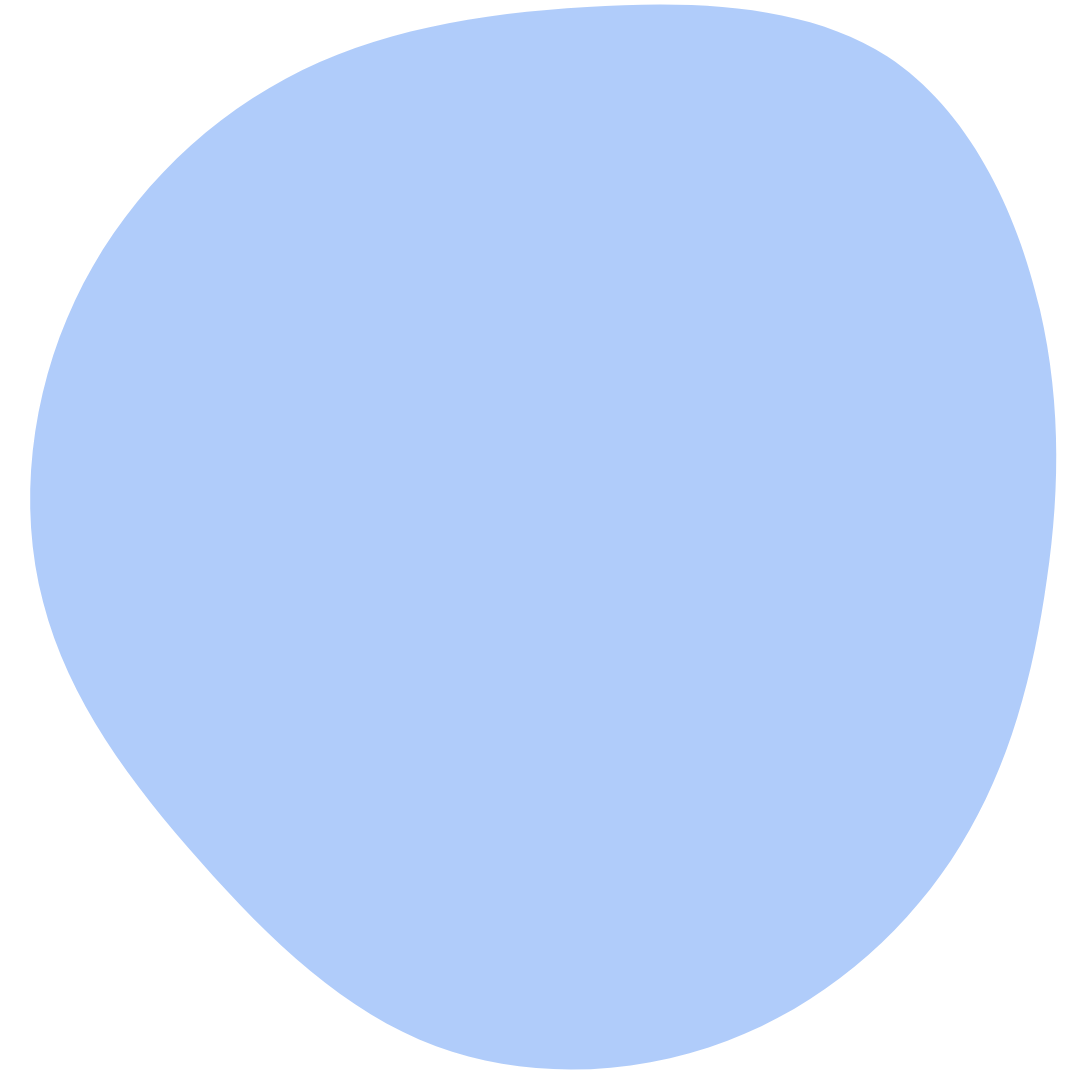 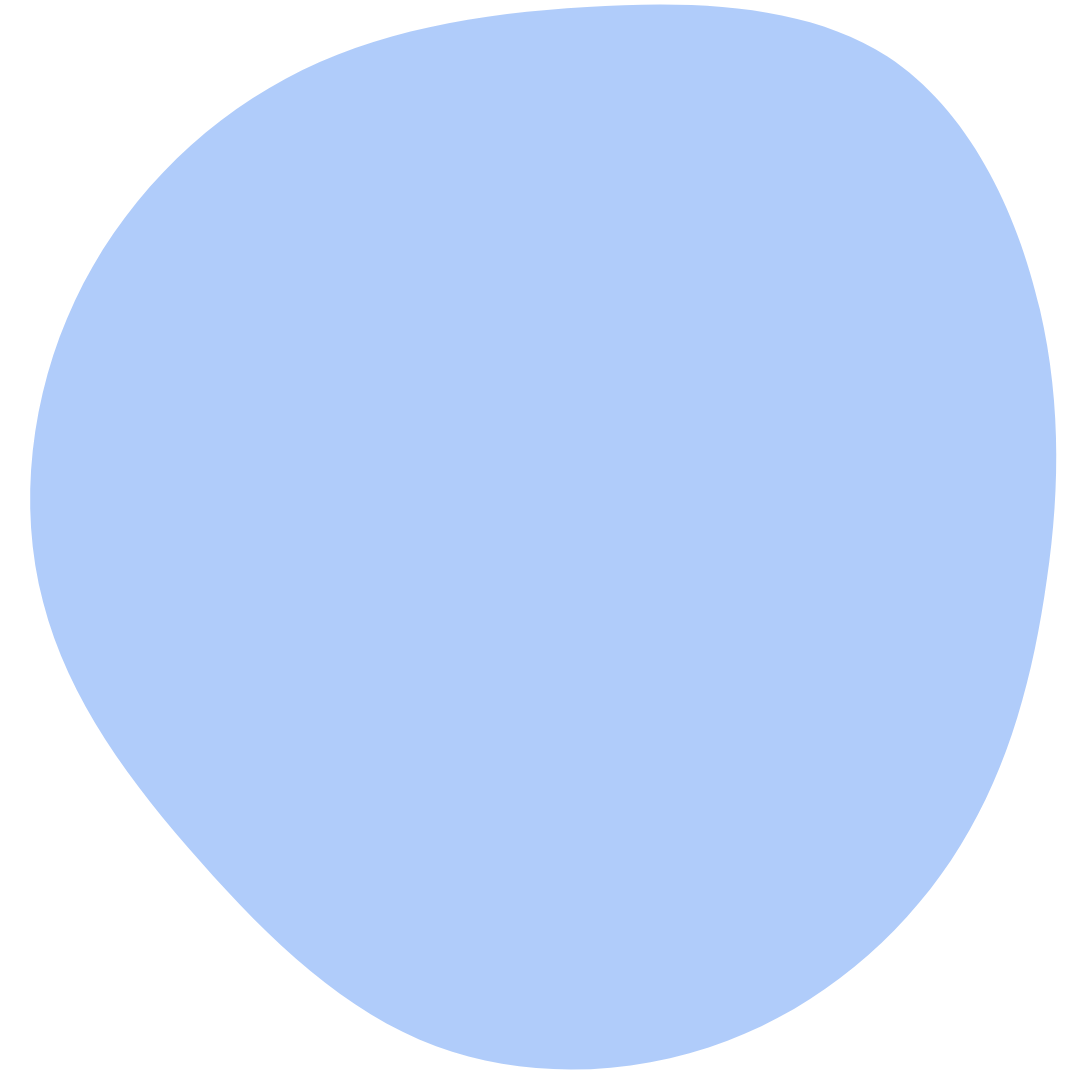 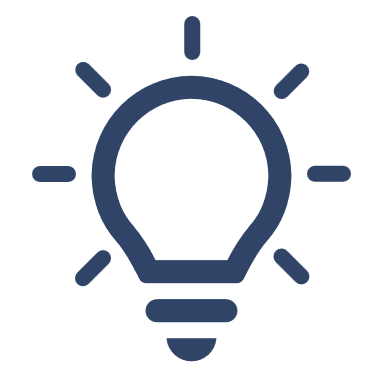 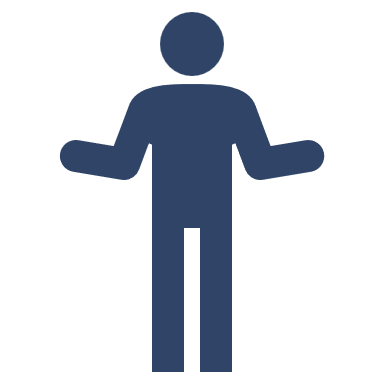 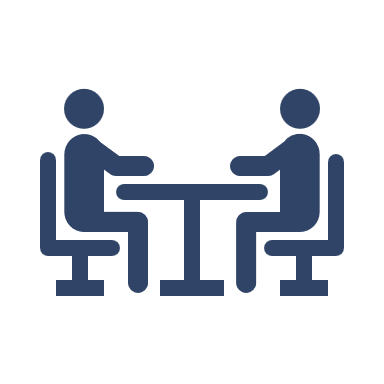 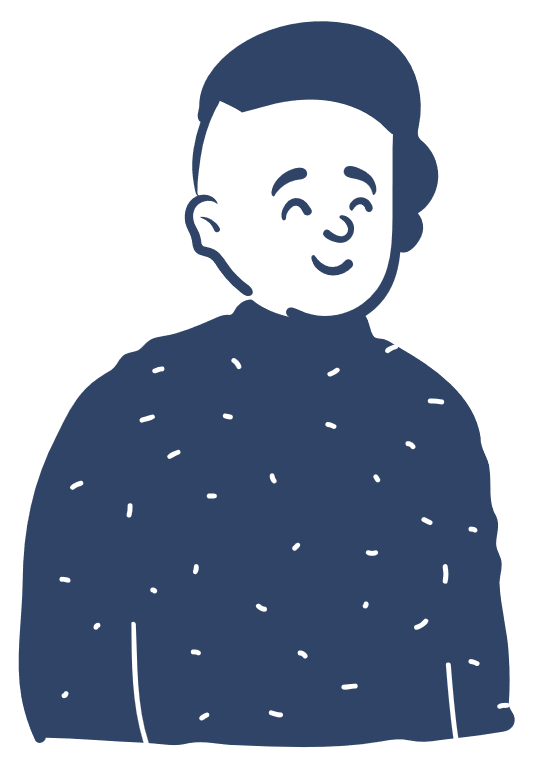 Projektideen und Selbst-ständigkeit fördern
Möglichkeit zur persönlichen Entwicklung
Beitrag zu einer nach-haltigen Gesellschaft
Ausrichtung auf Freiwillige
Grundidee des ÖPJ
Niedrigschwelliges Förderprogramm für Projekte in den ökologischen Freiwilligendiensten
Unabhängigkeit von finanziellen Voraussetzungen der Träger, Einsatzstellen und Freiwilligen
Aktive und ehemalige Freiwillige als Entscheidungsträger*innen im Projekt
Projektzeitraum: 01.09.2023 – 31.08.2025
Förderbeginn: November 2023
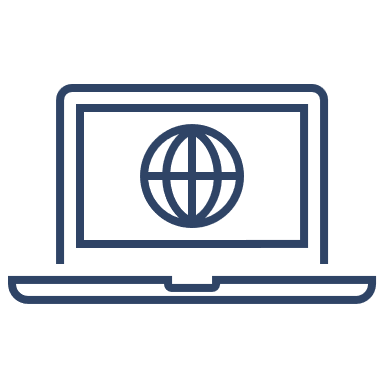 www.foej-aktiv.de
Kooperationen
FÖJ-AKTIV e.V.
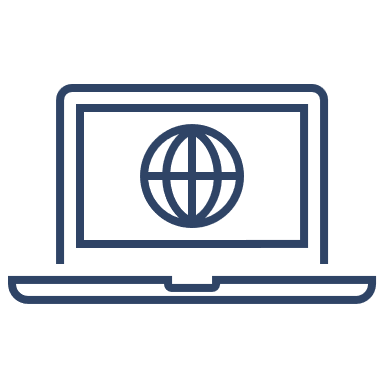 www.bmuv.de
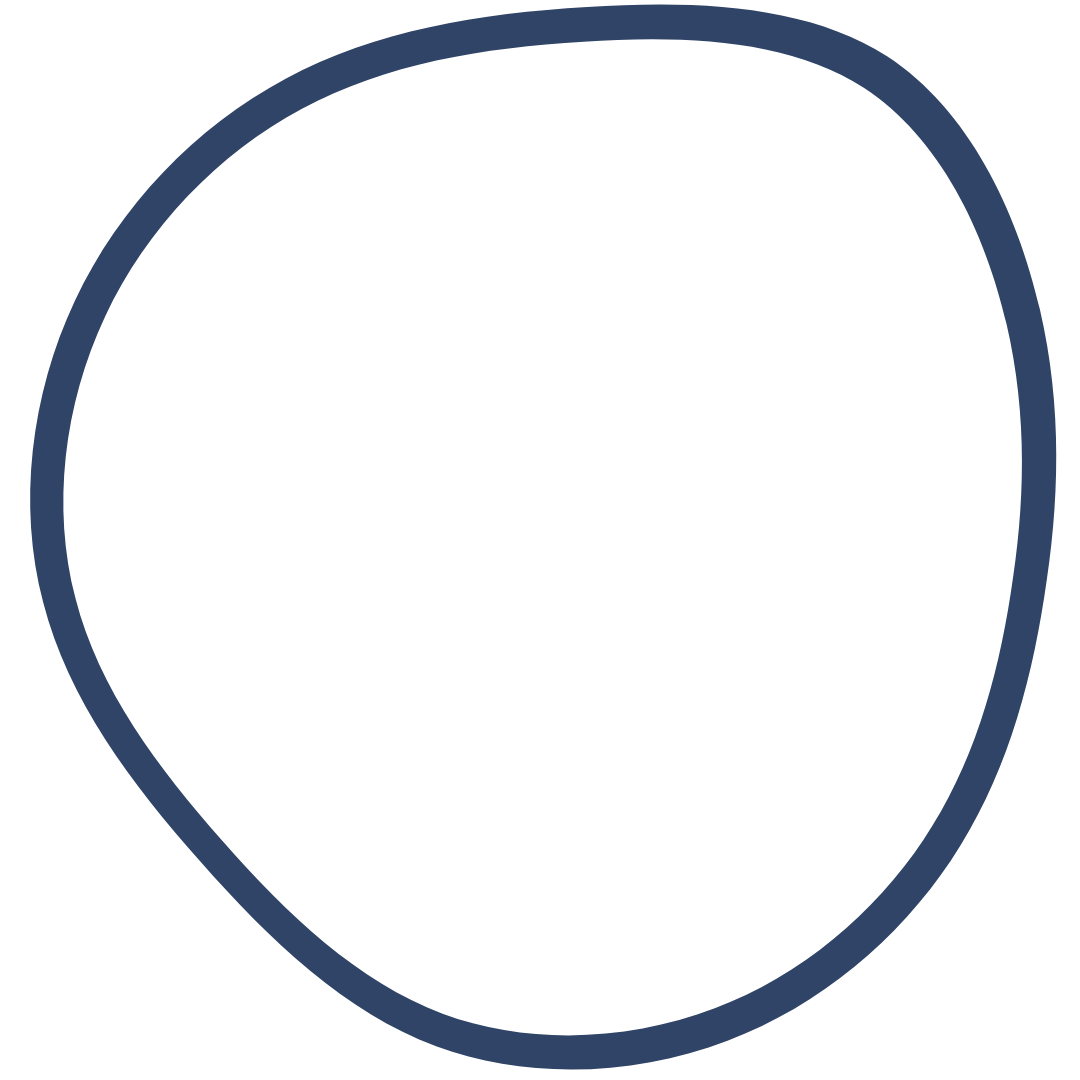 BMUV
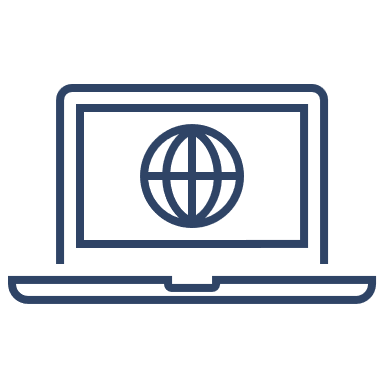 www.umweltbundesamt.de/
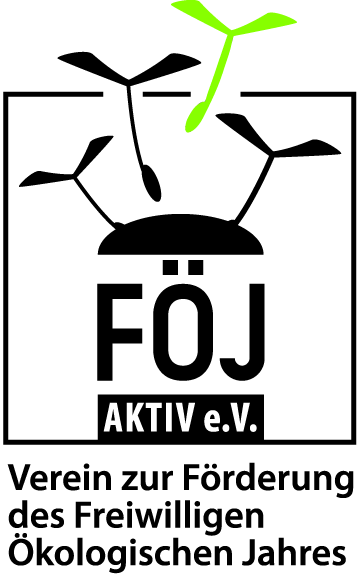 UBA
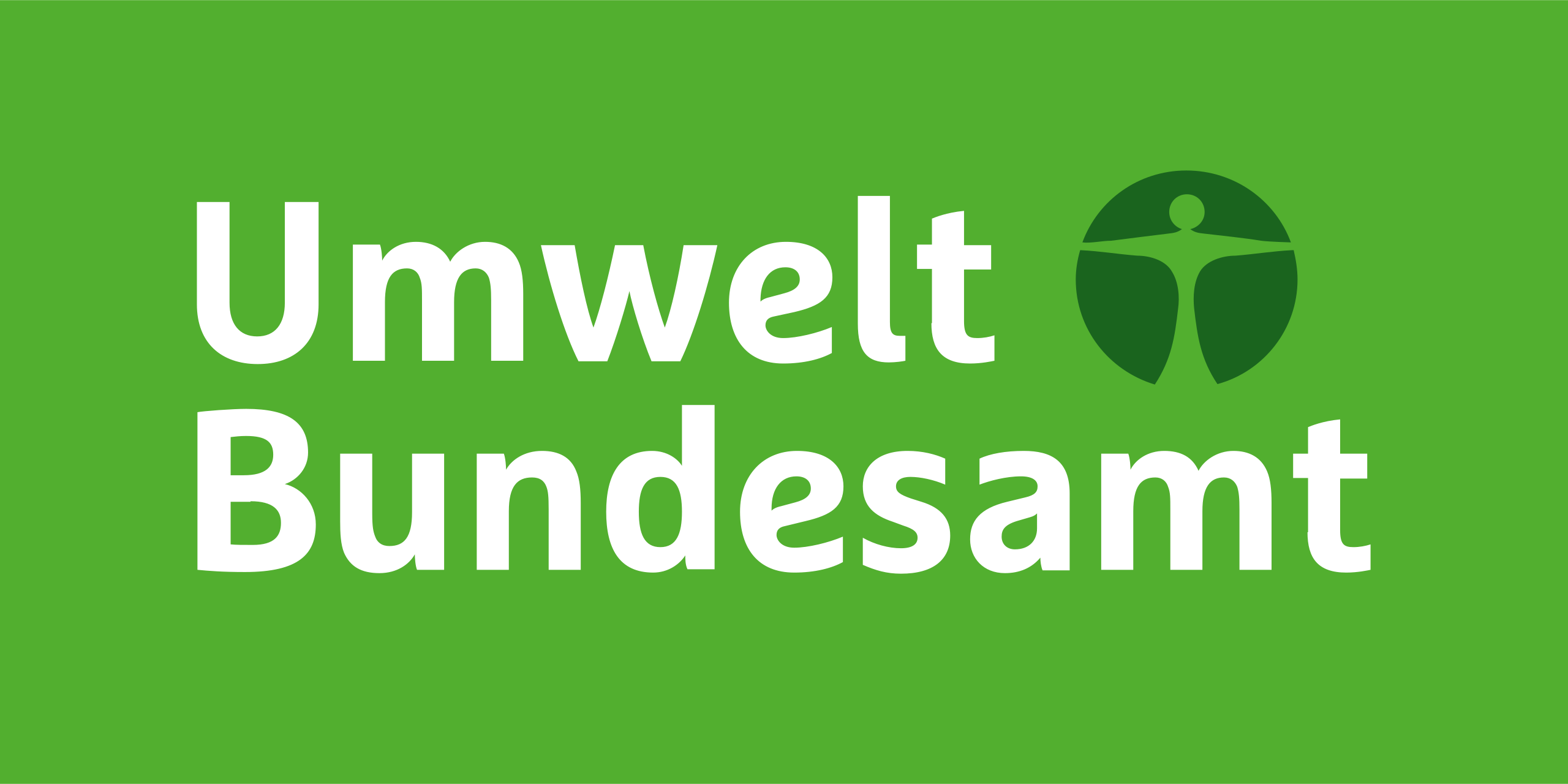 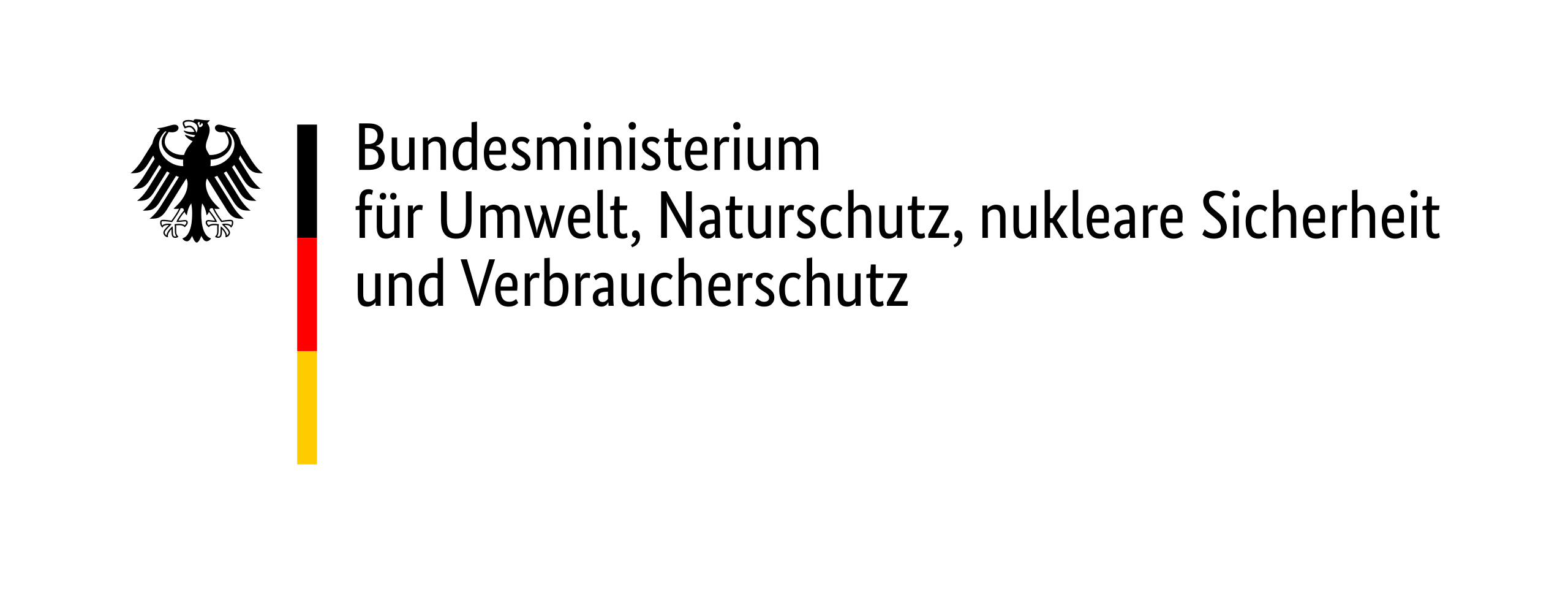 Förderbereiche
Welche Projektrichtungen sind förderbar?
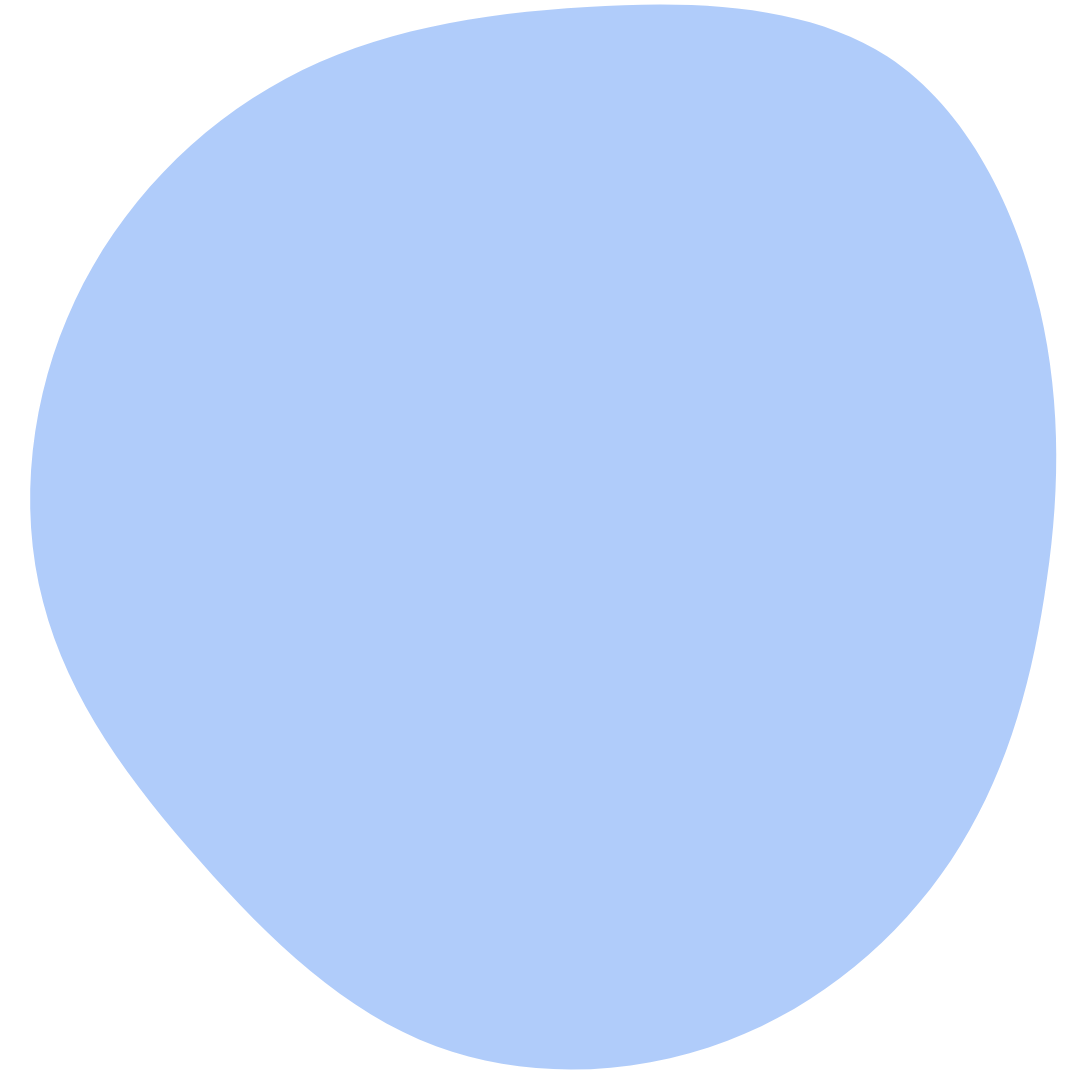 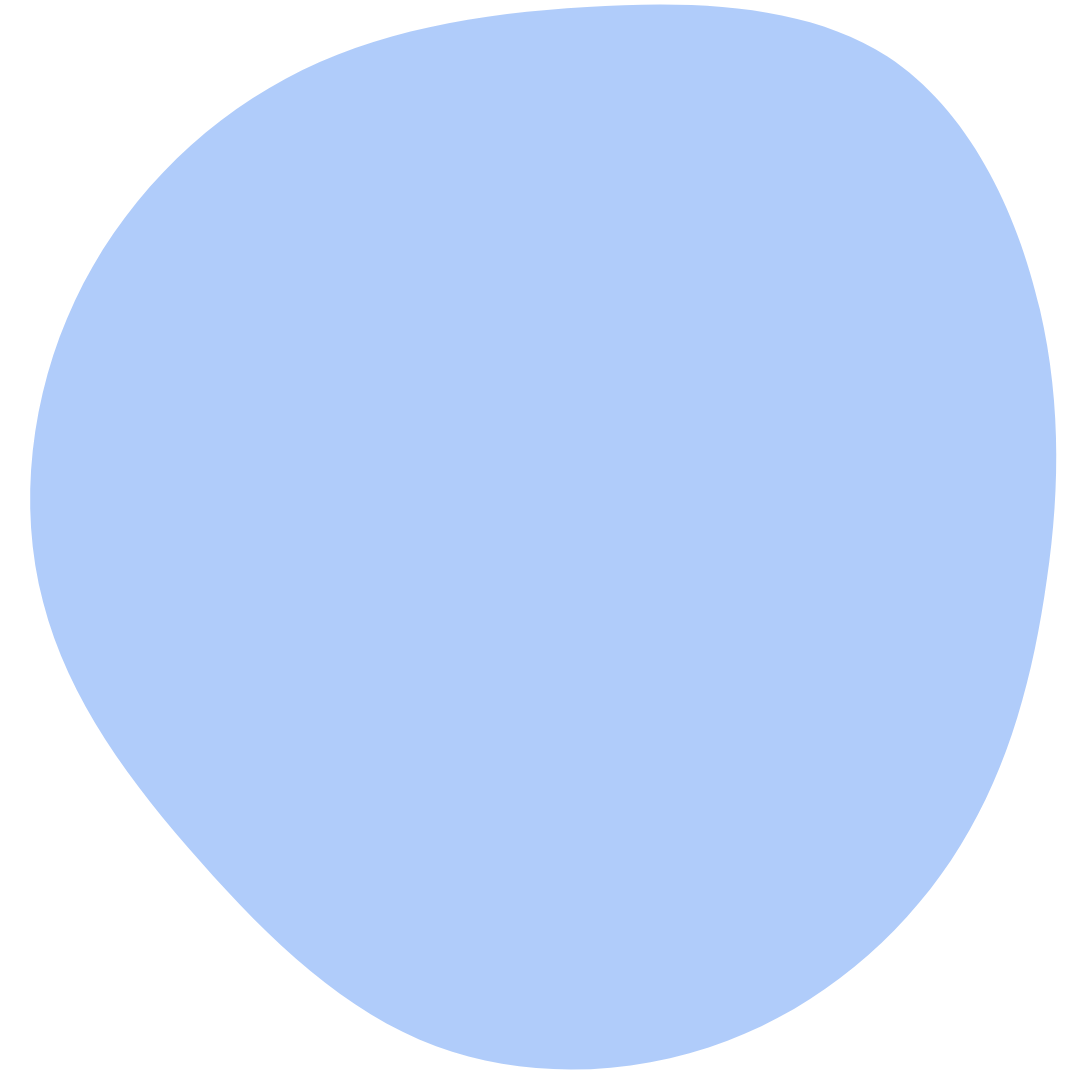 Ökologisches Engagement
Bildung mit ökologischem Schwerpunkt
Maßnahmen des lokalen Umwelt- und Naturschutzes
Sensibilisierung zu ressourcenbewusstem Handeln
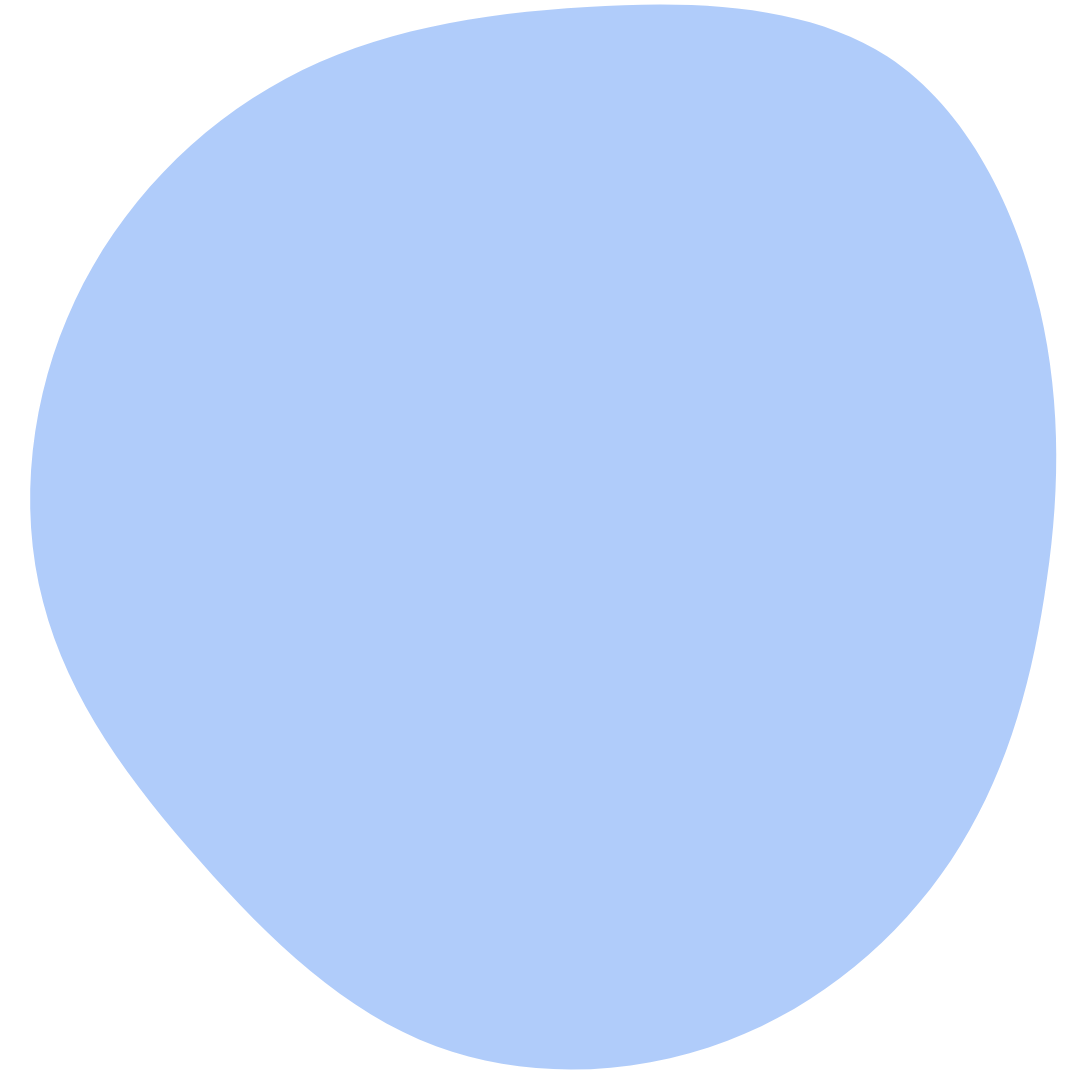 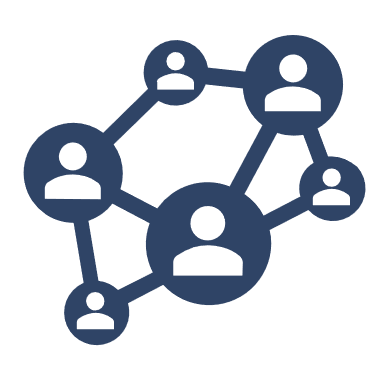 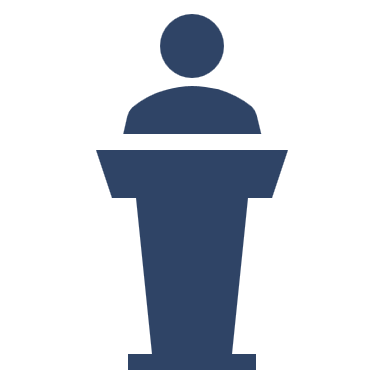 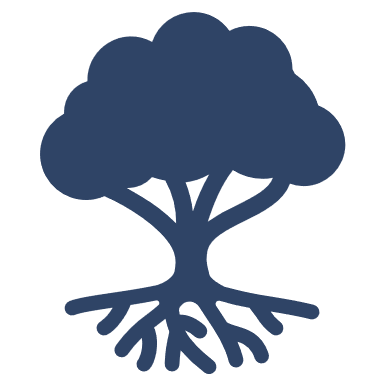 Soziales Engagement
Einhaltung soziale Ziele im Zuge der ökol. Transformation
Intersektionalität, Verknüpfung gesellschaftlicher Gruppen
Fragestellungen zum gesellschaftlichen Zusammenhalt
Bildung für nachhaltige Entwicklung
Politisches Engagement
Förderung demokratischen Handelns
Stärkung ehrenamtliches Engagement
Stärkung politischer Partizipation in unserer Gesellschaft
Jugendbeteiligung in demokra. Entscheidungsprozessen
Ablauf eines Projektes
Beschreibung eines typischen Ablaufes eines Projektes im ÖPJ
Entwicklung der Projektidee
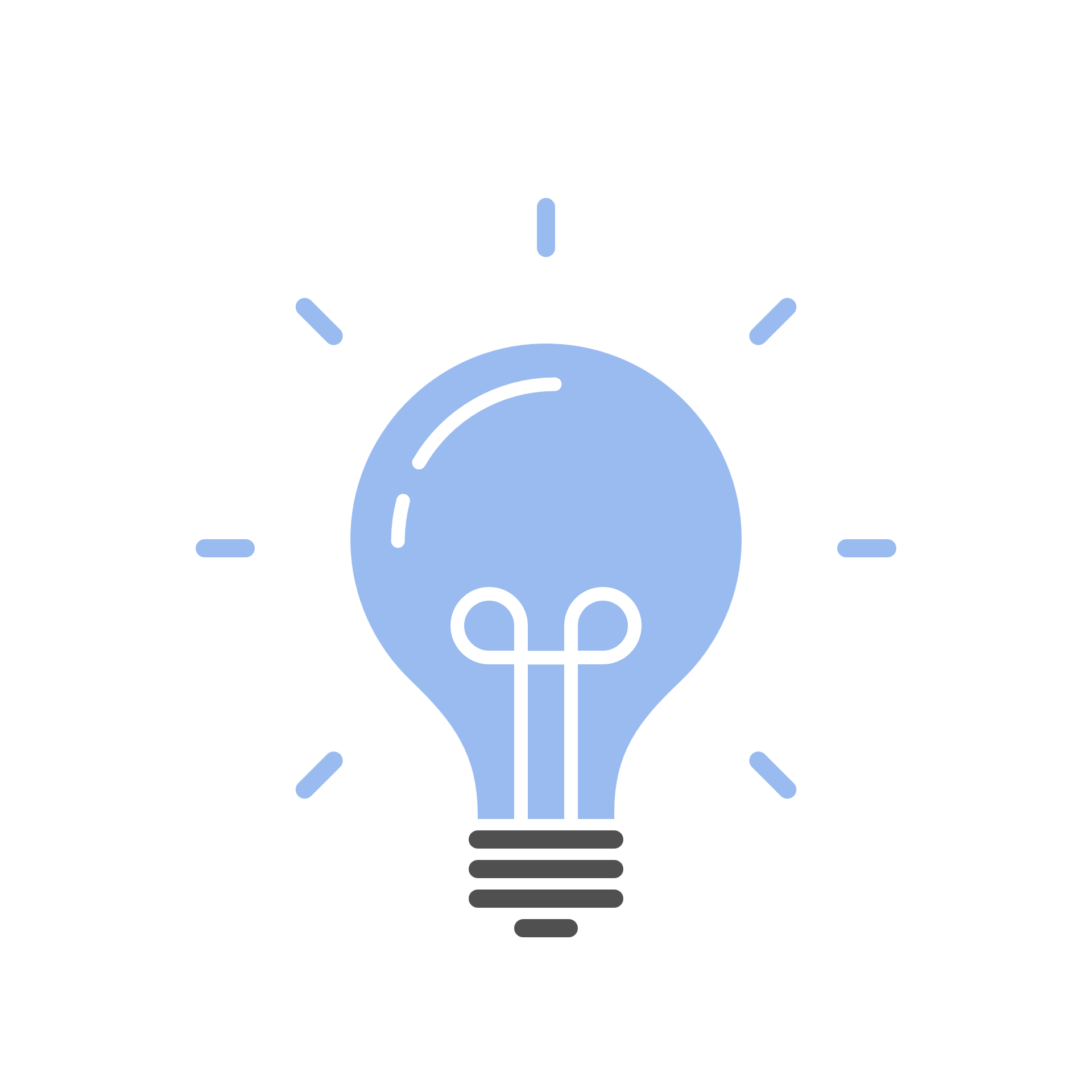 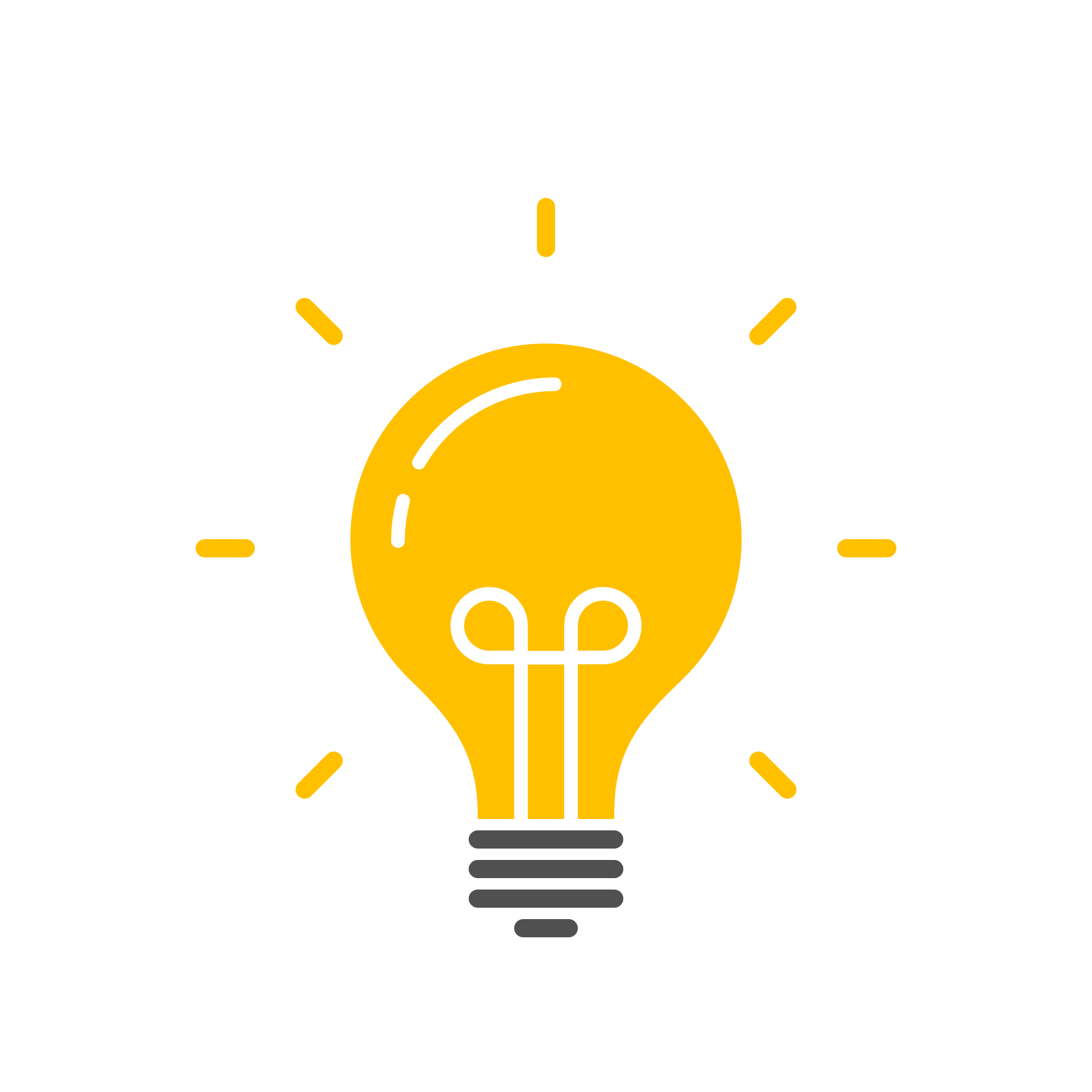 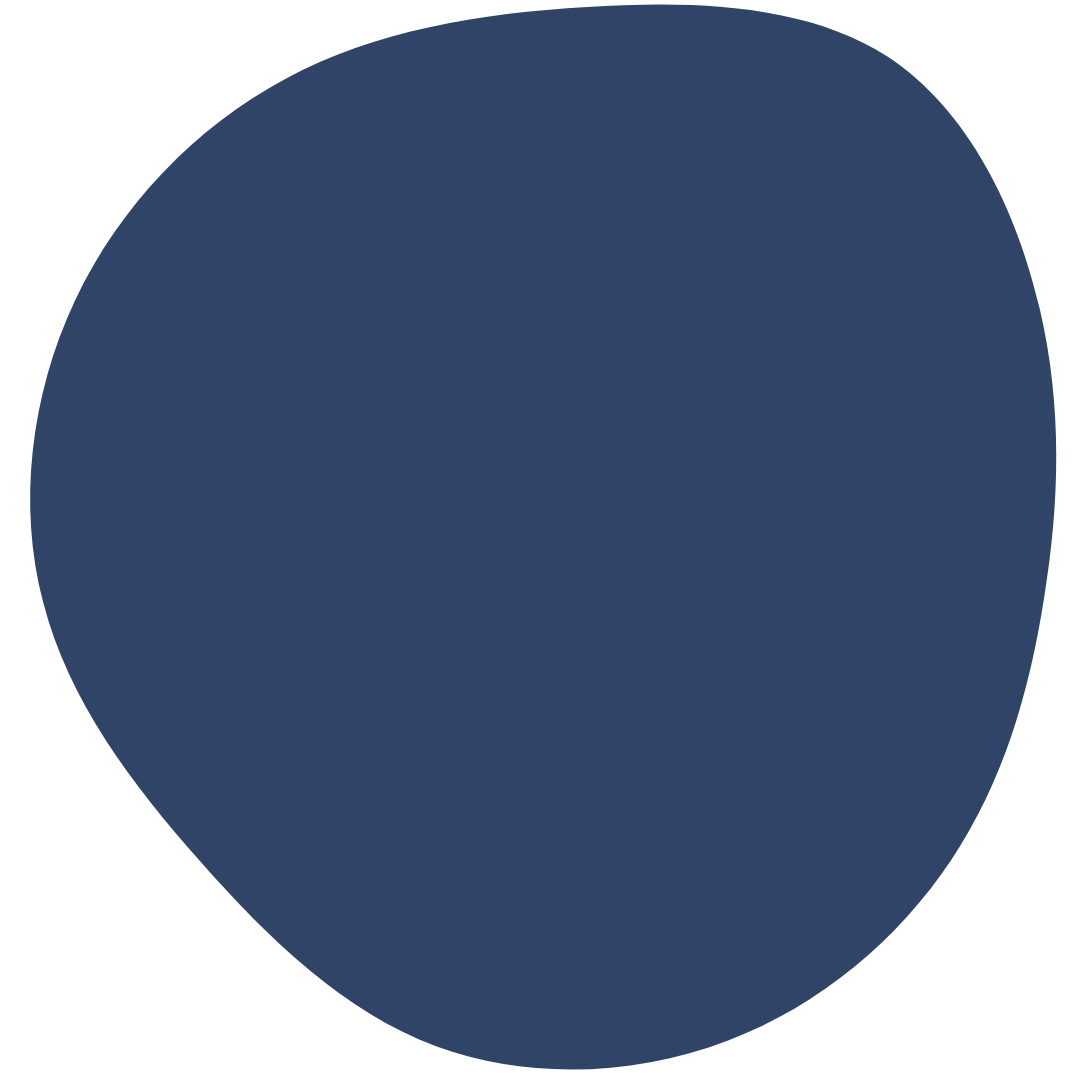 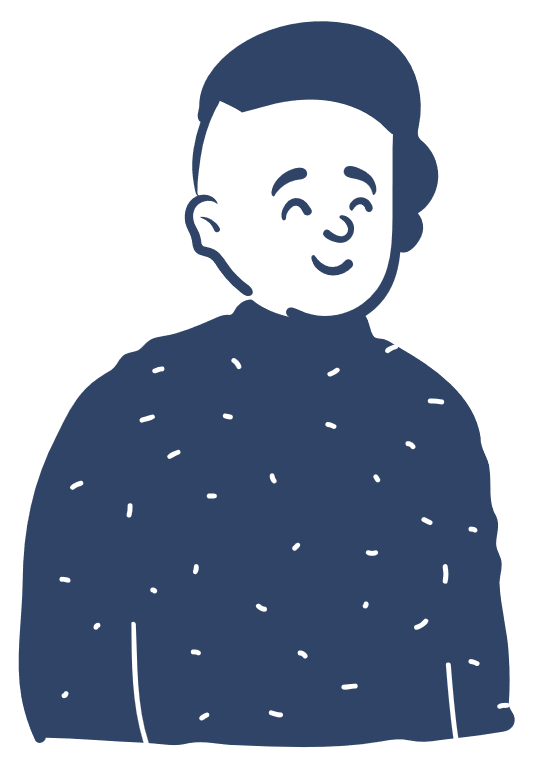 Deine Idee ist die Basis für ein Projekt im Ökologischen Projektjahr. Formuliere deine Idee so konkret wie möglich, damit wir verstehen, wie dein Vorhaben aussieht.
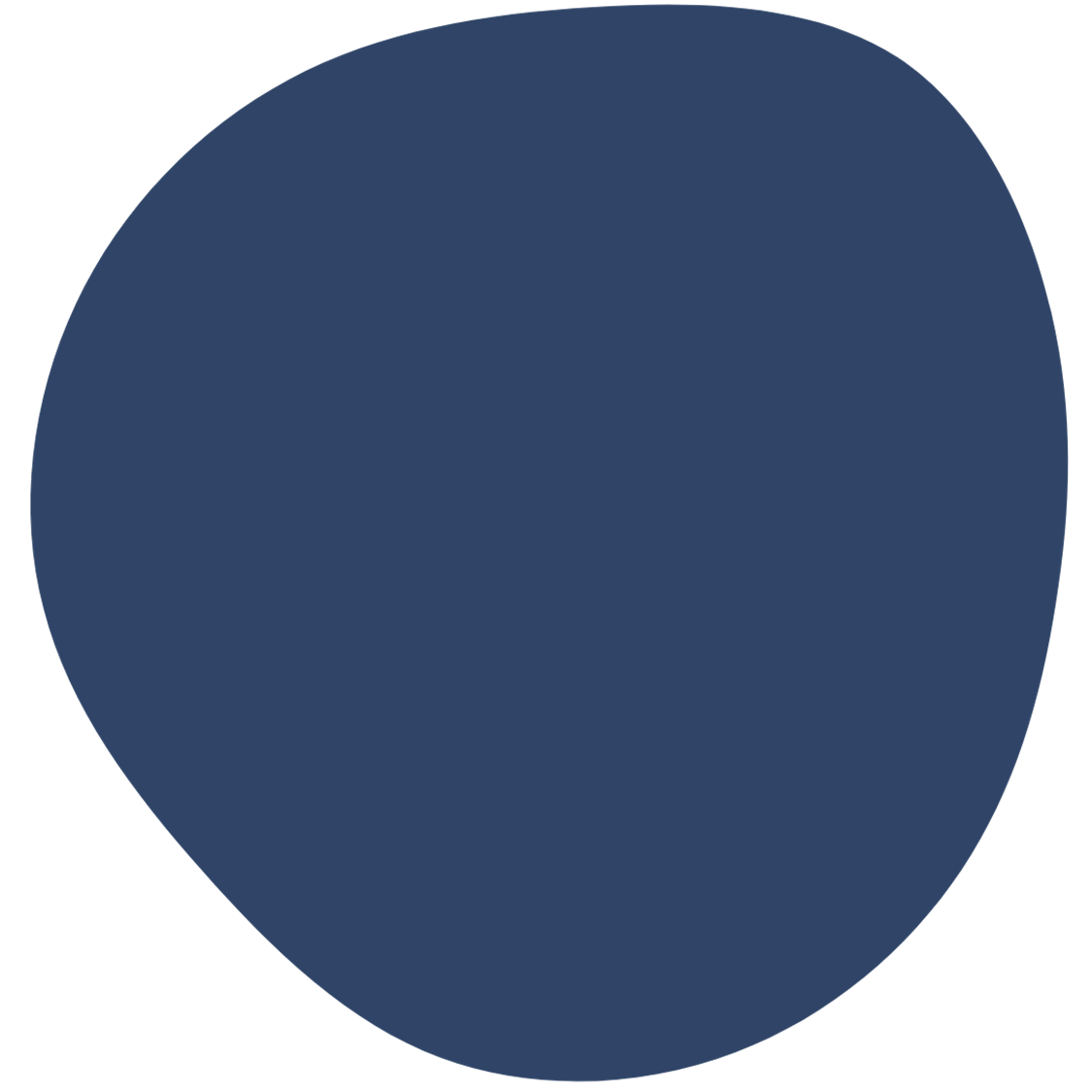 1
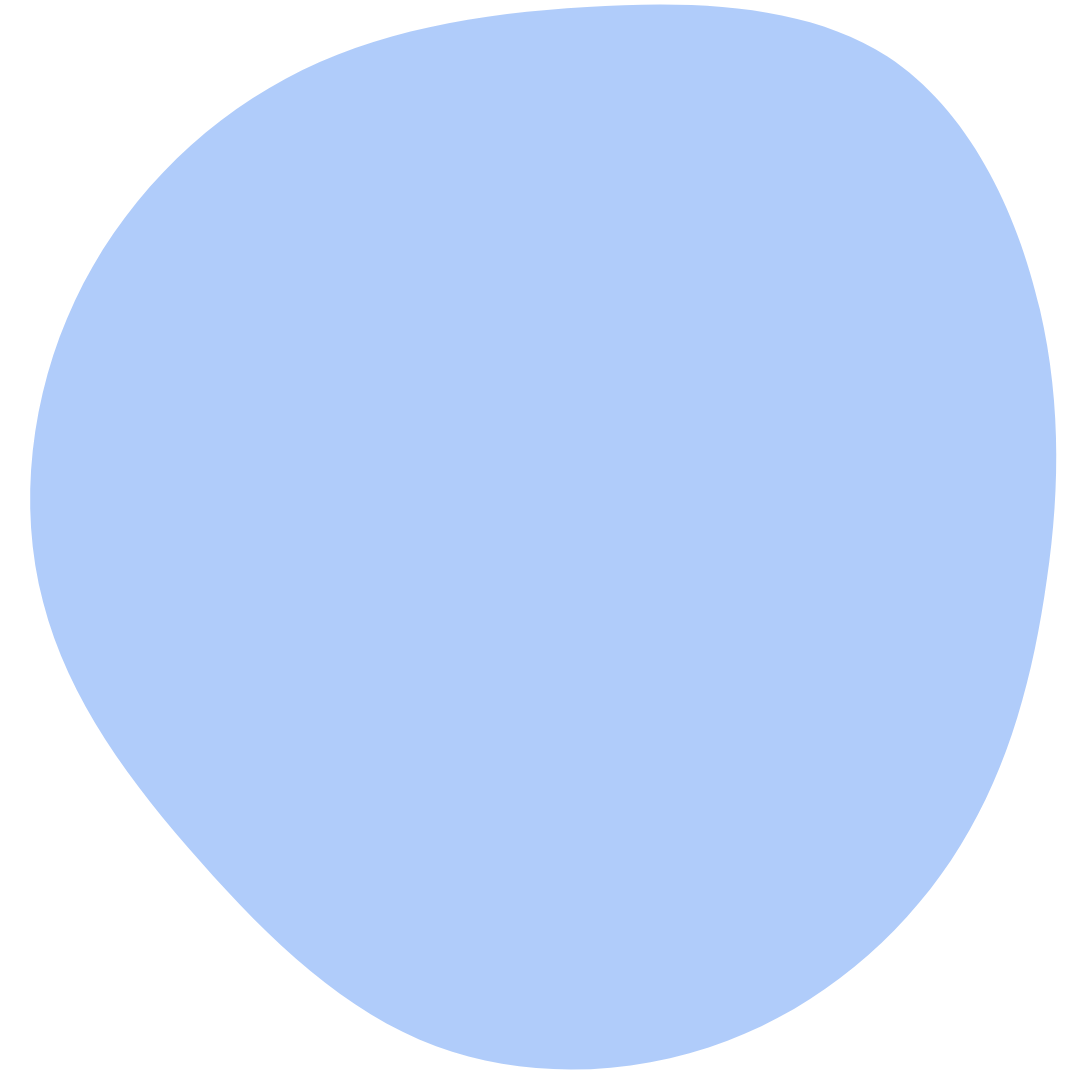 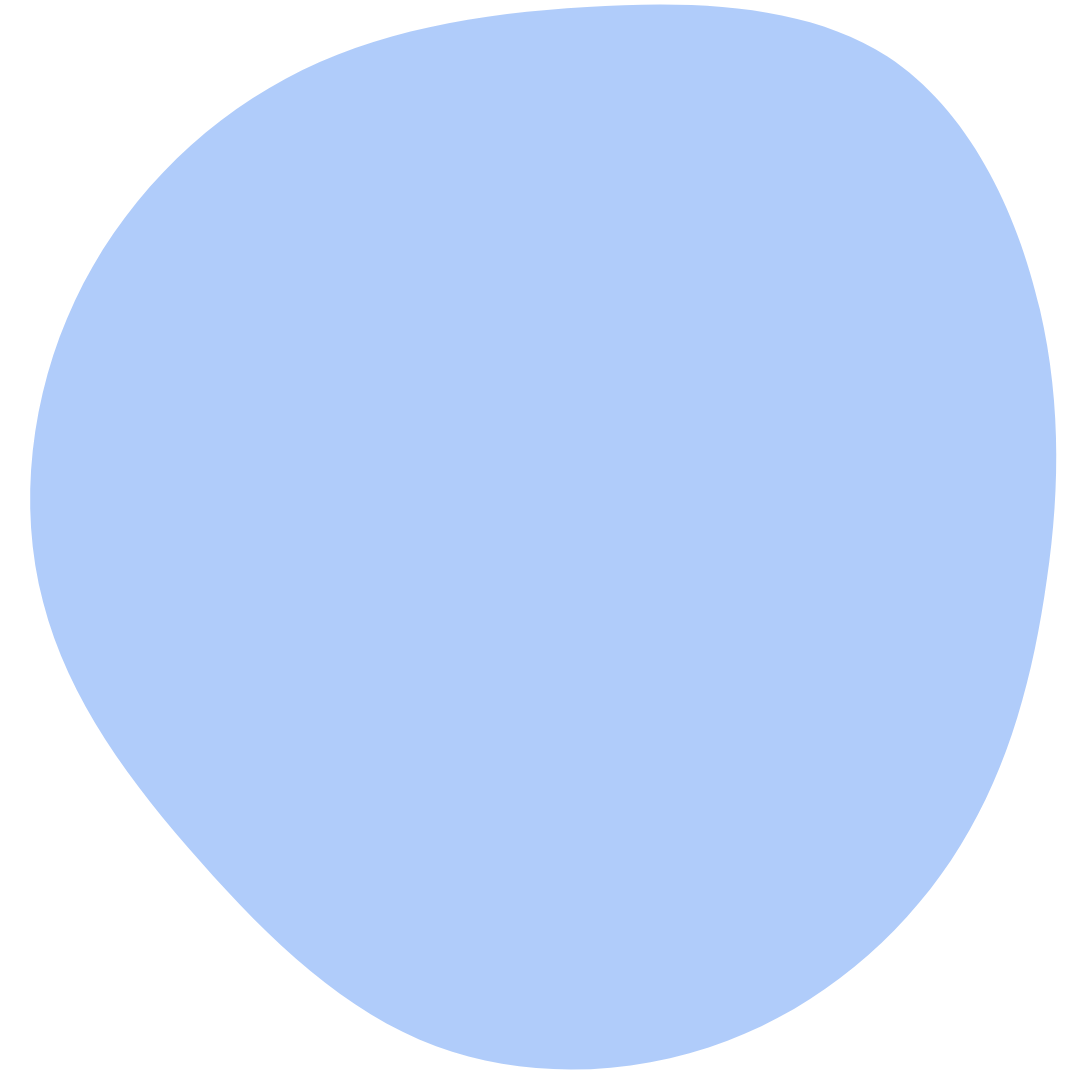 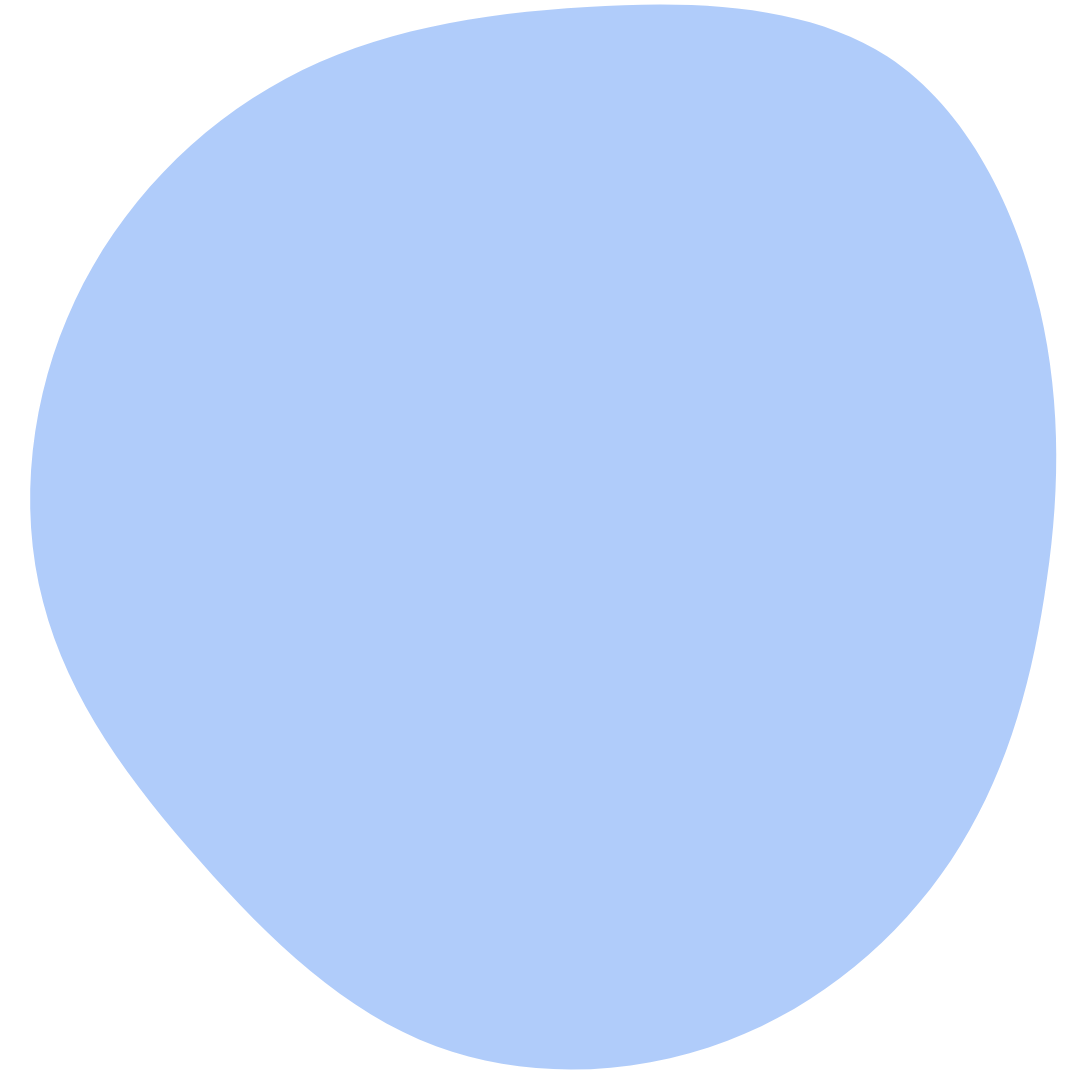 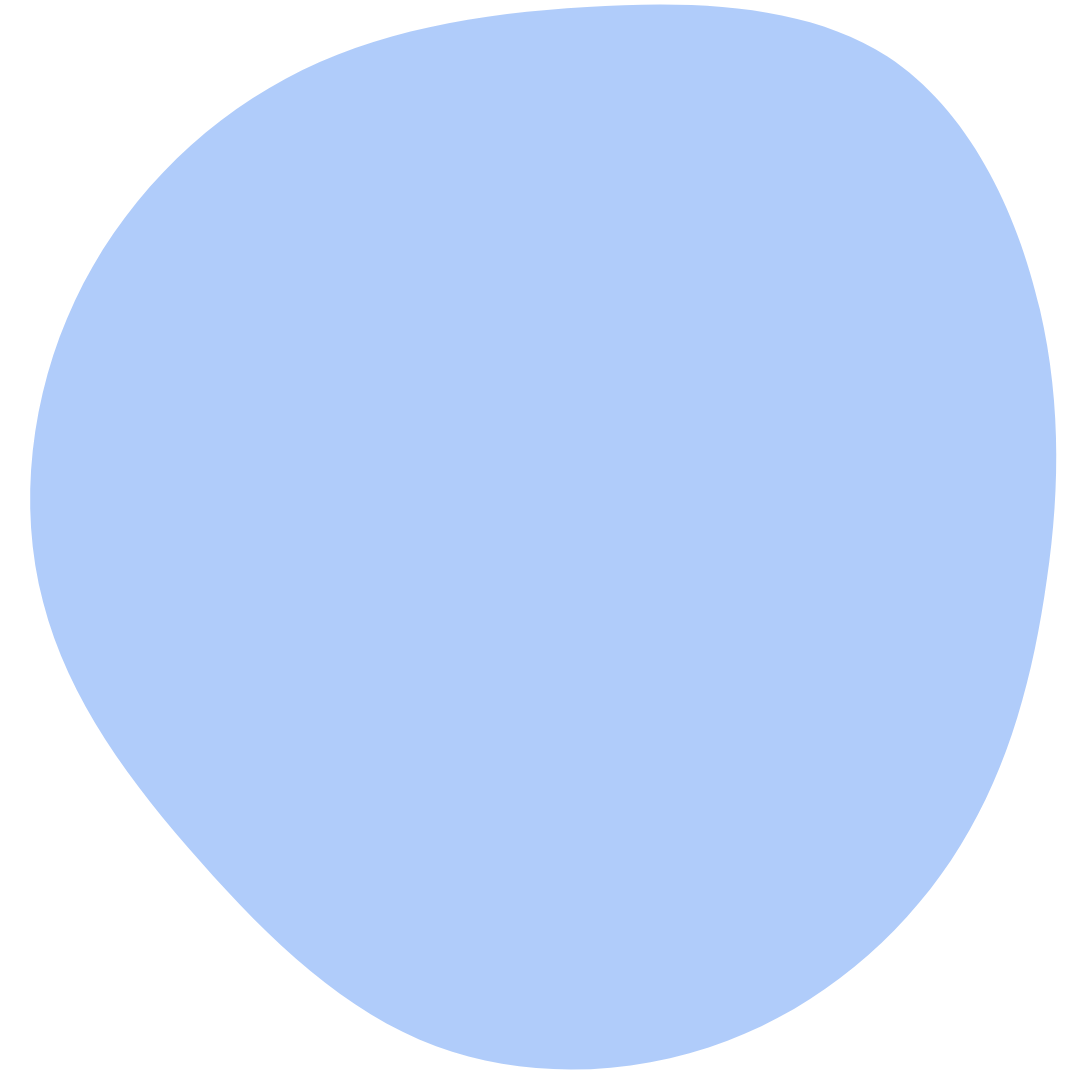 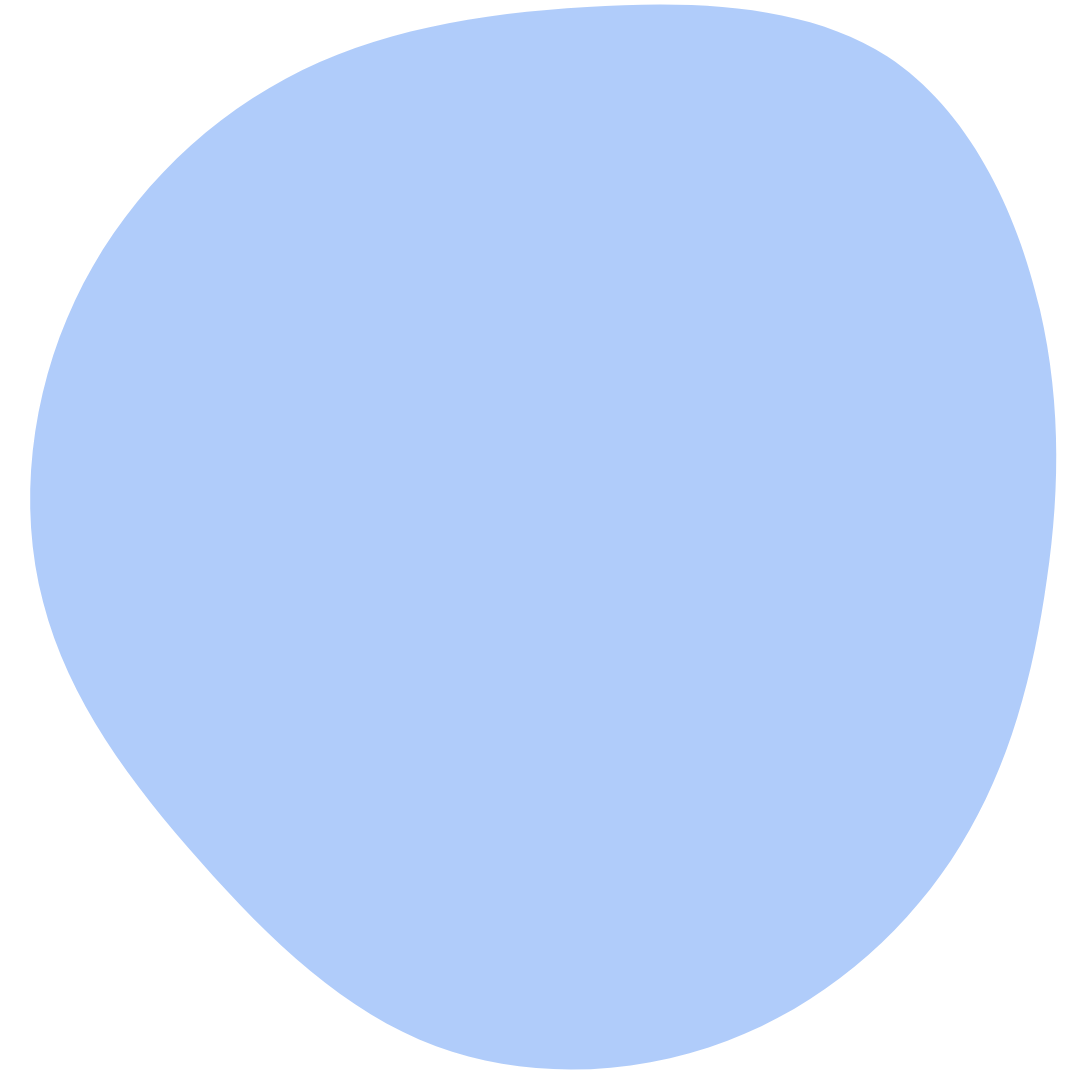 2
3
4
5
6
Entwicklung der Projektidee
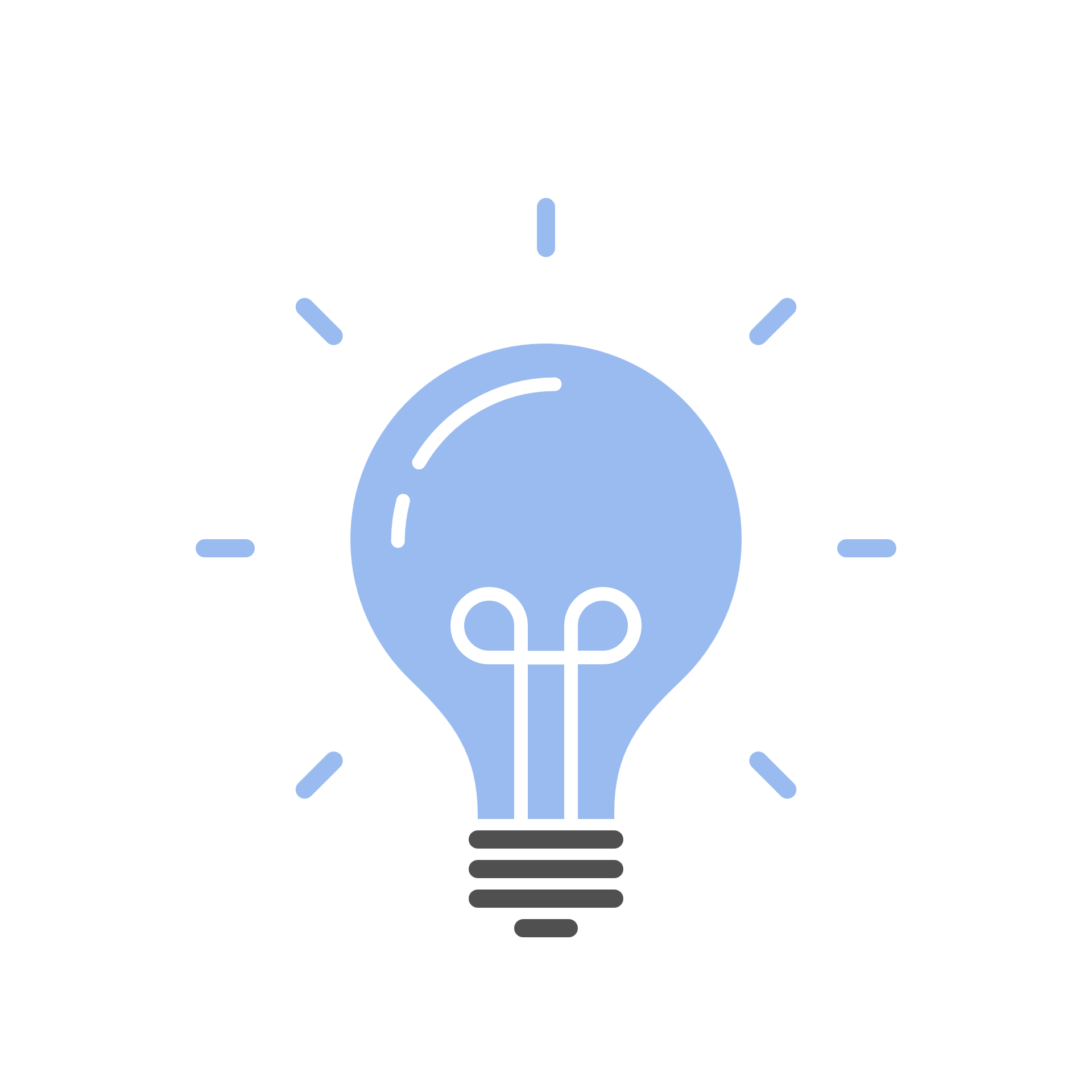 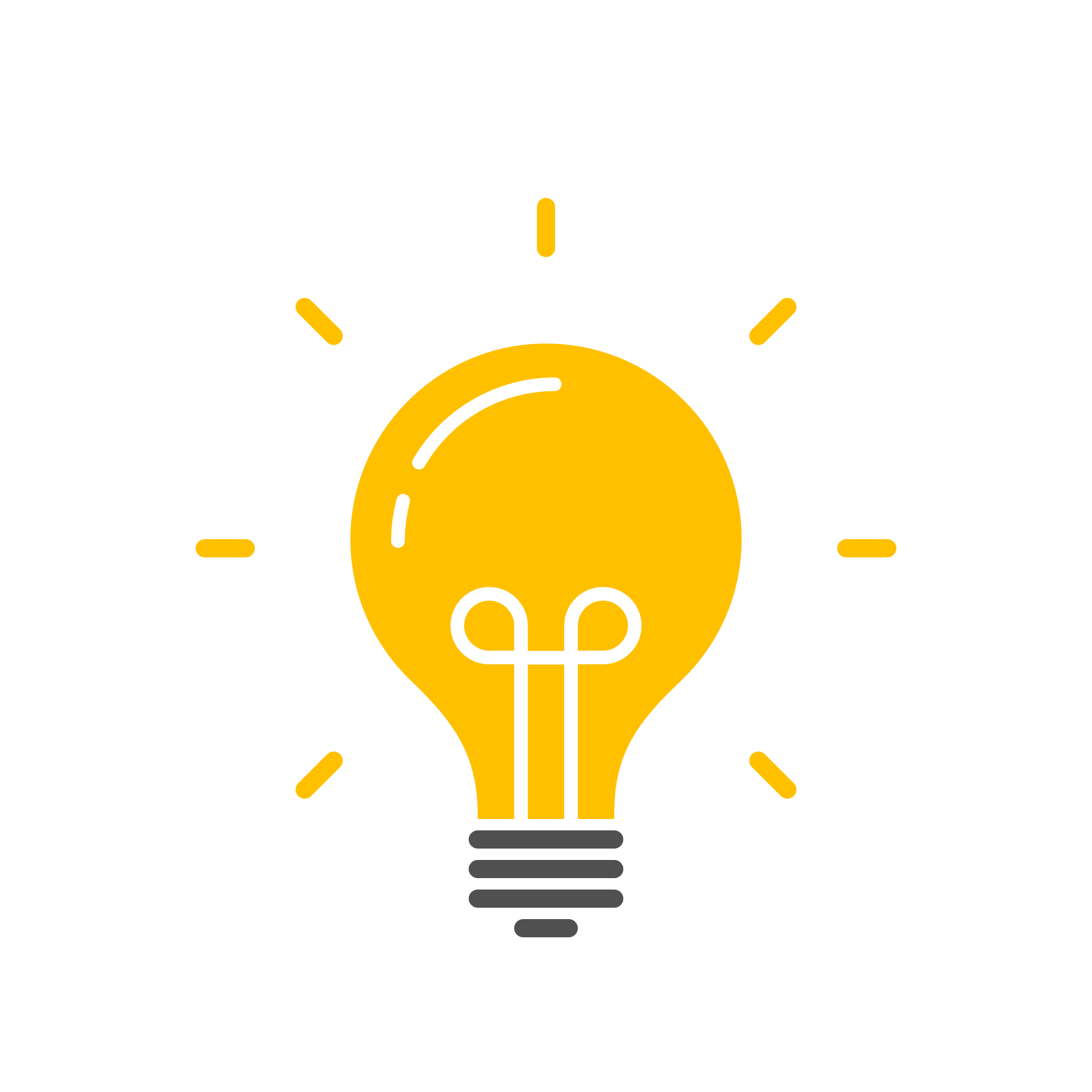 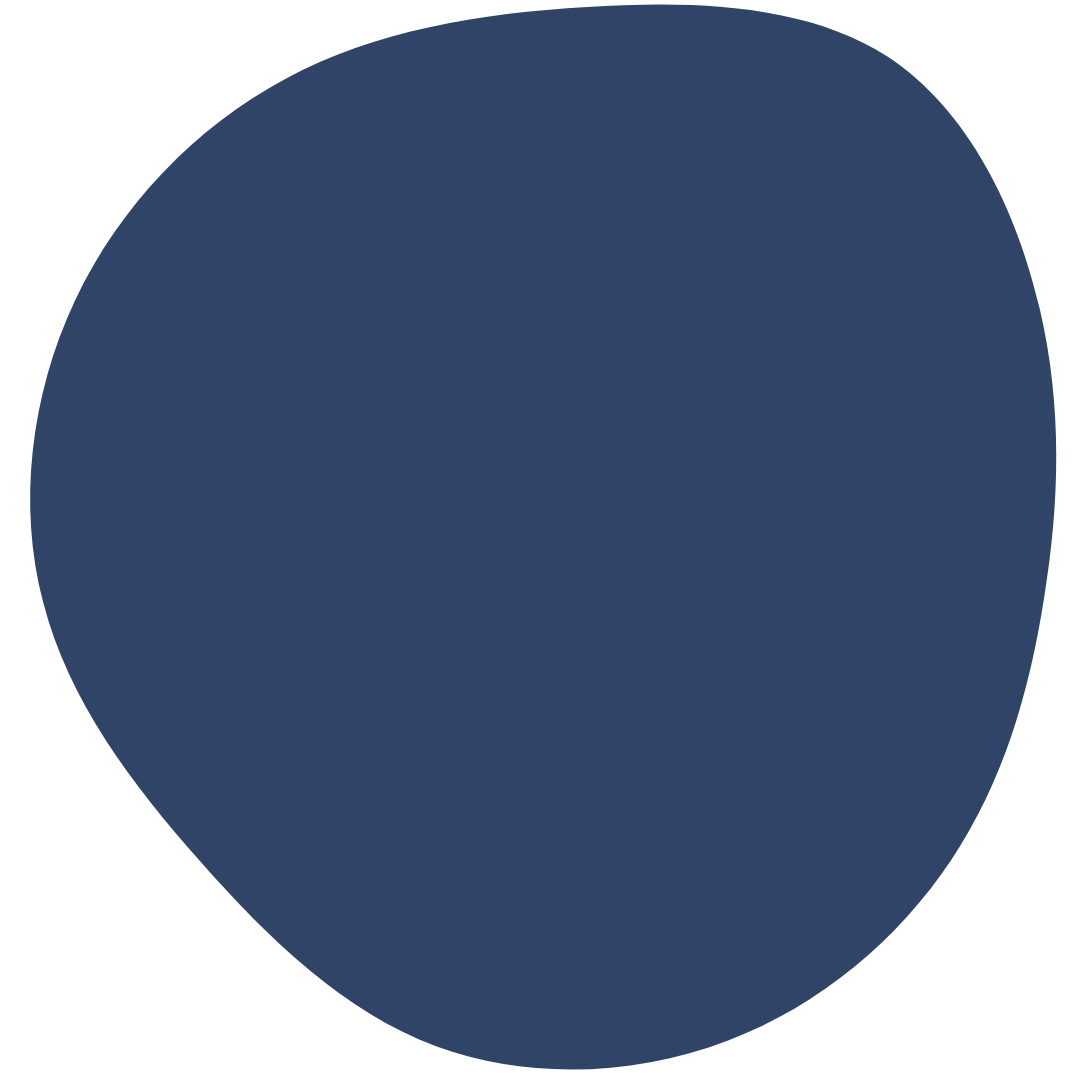 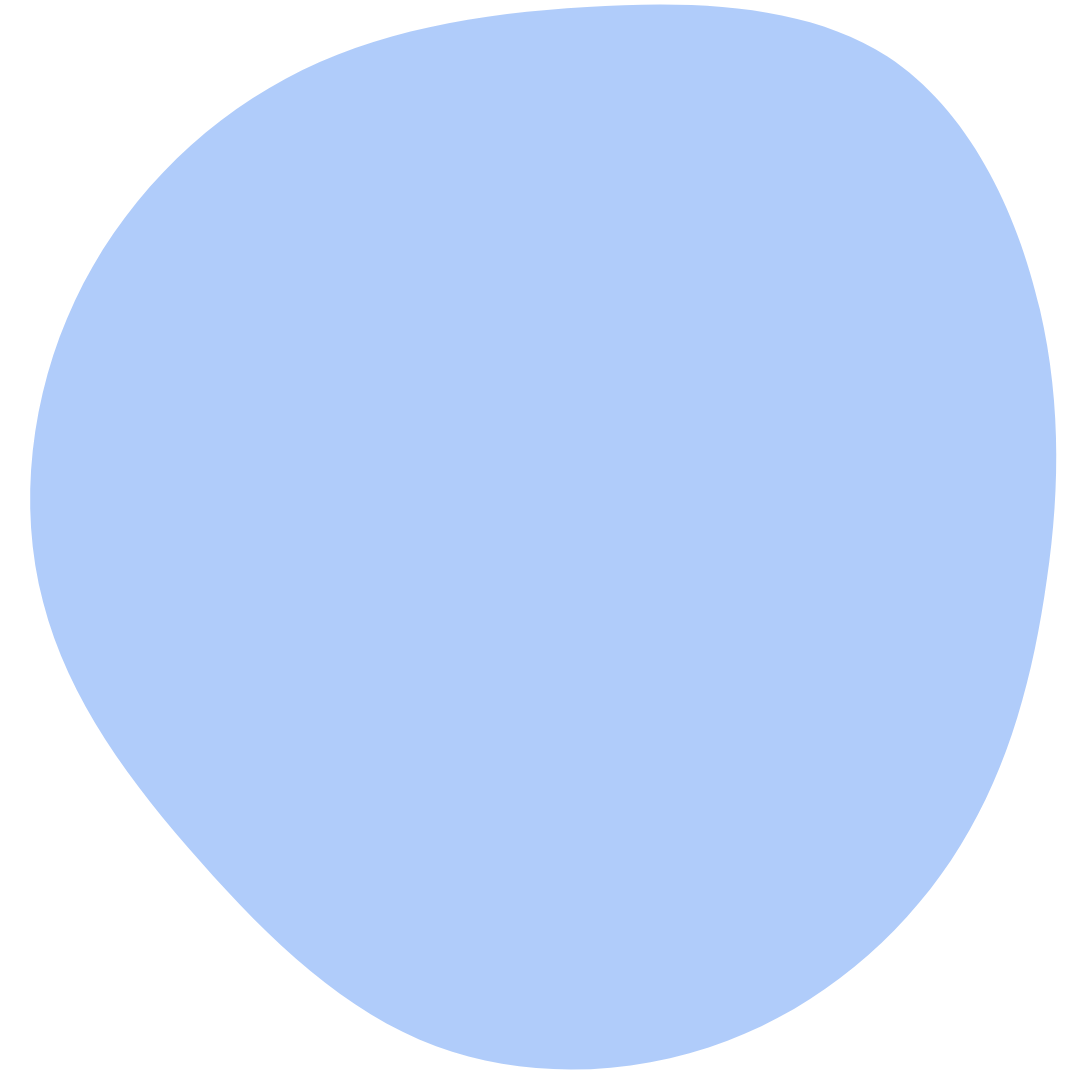 Orga-Struktur
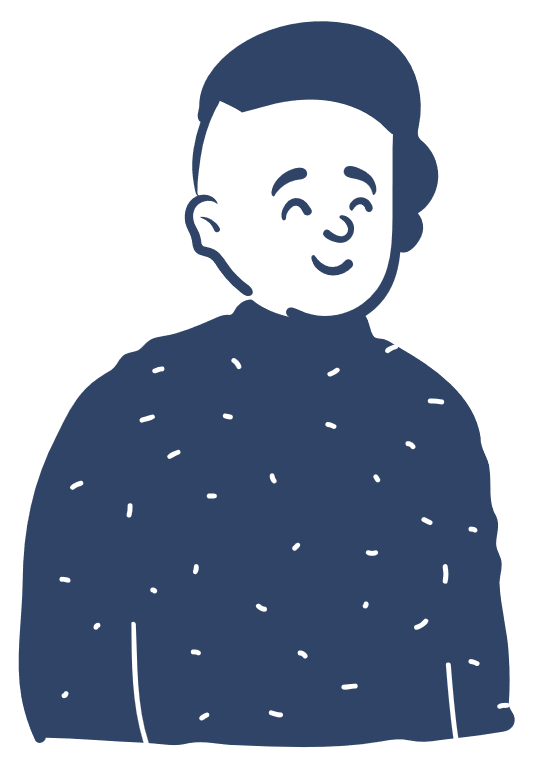 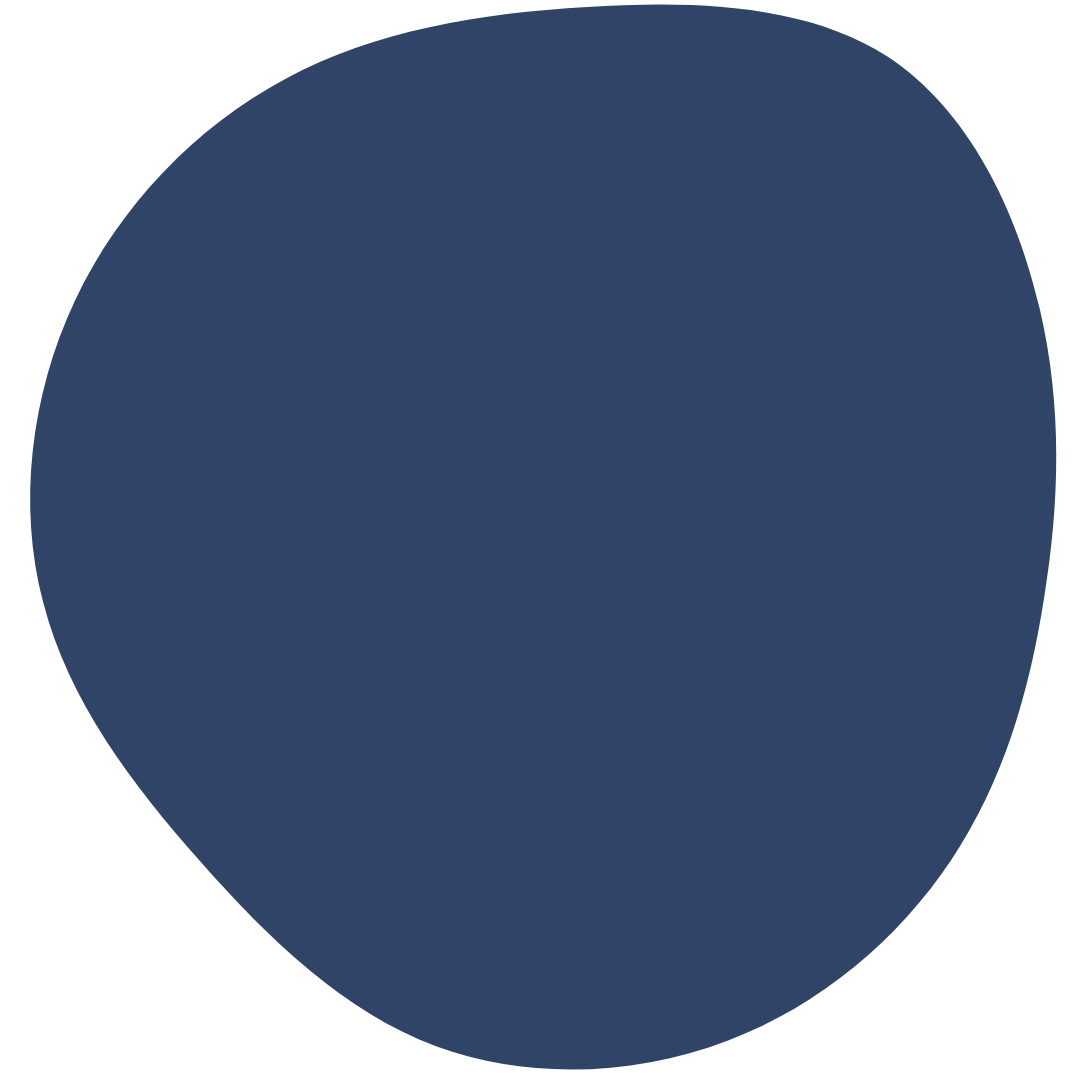 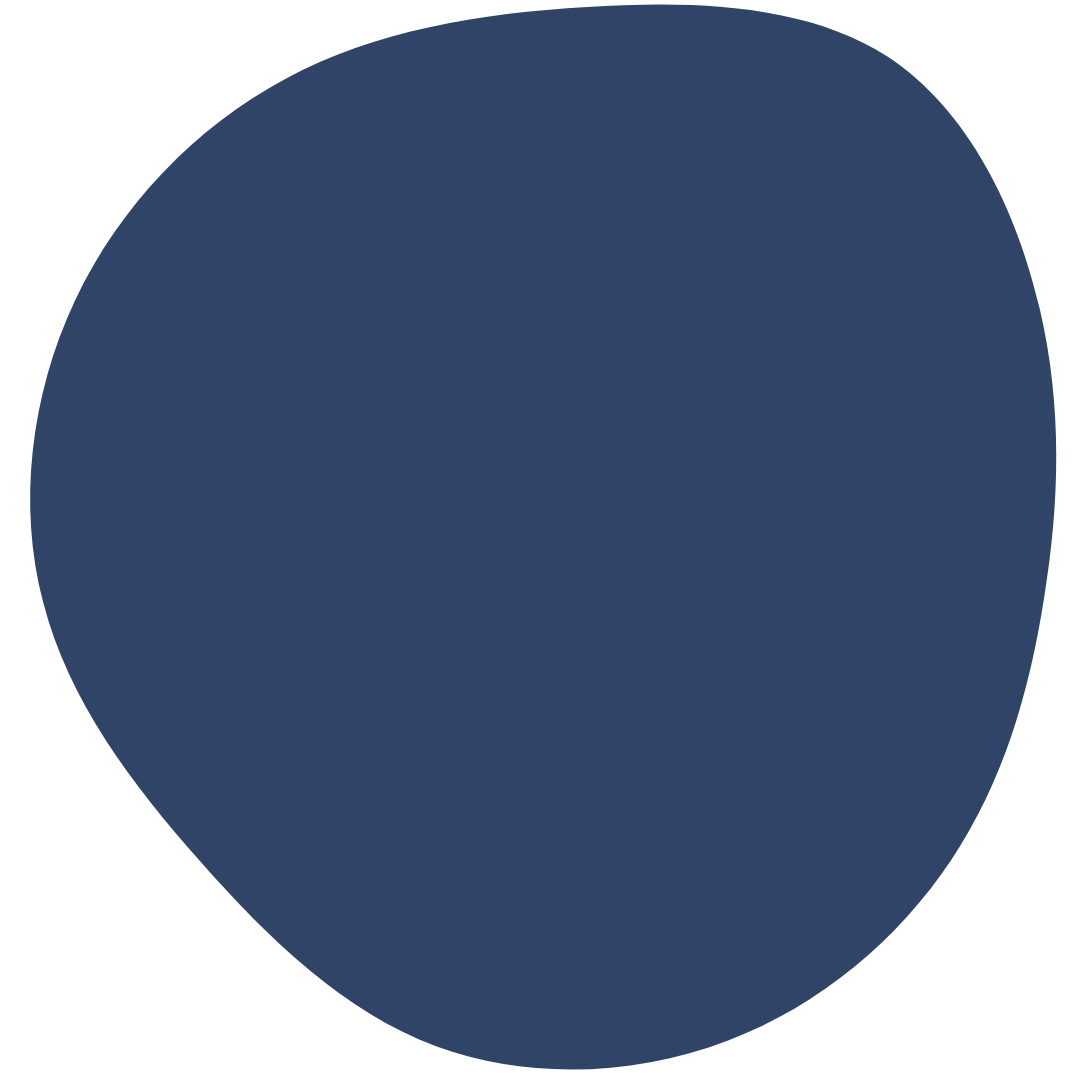 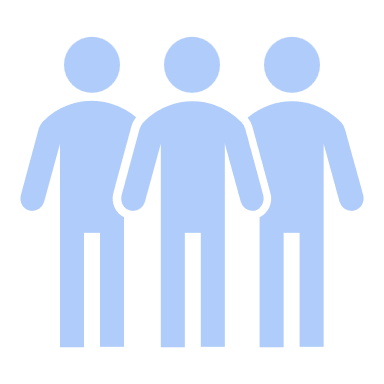 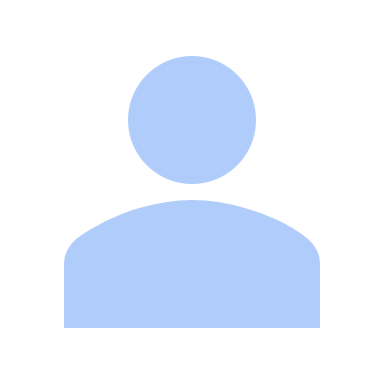 Gruppen-projekt
Einzel-projekt
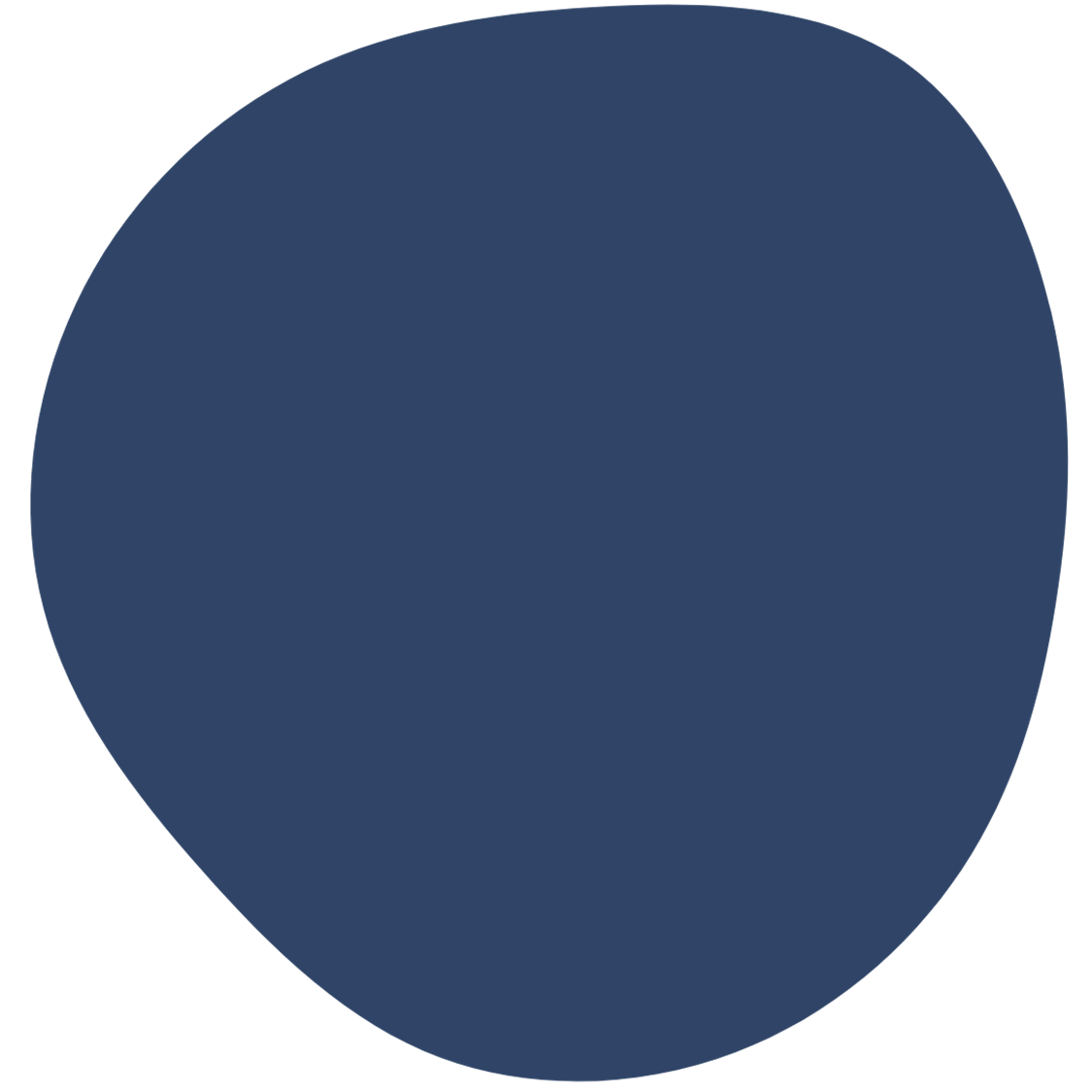 1
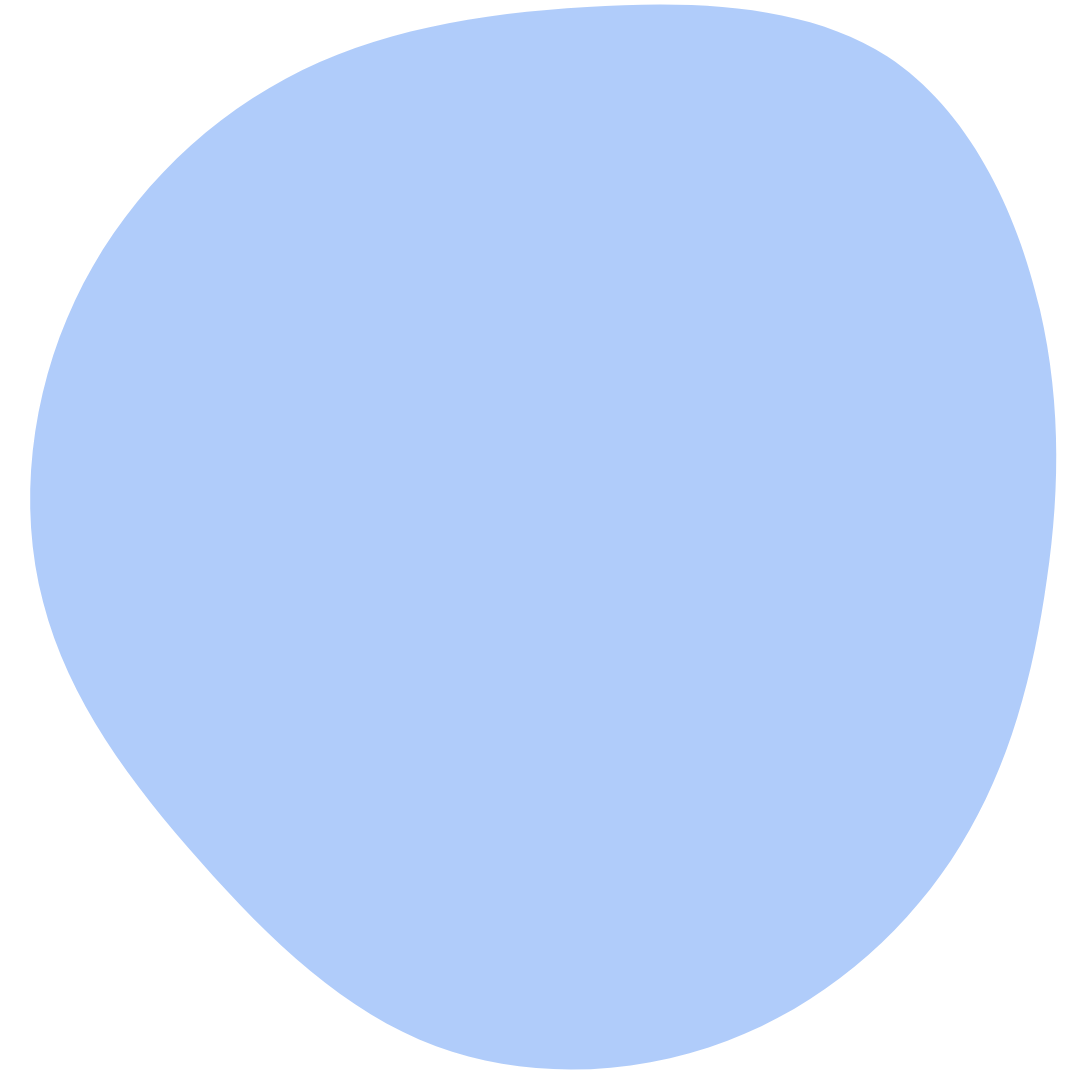 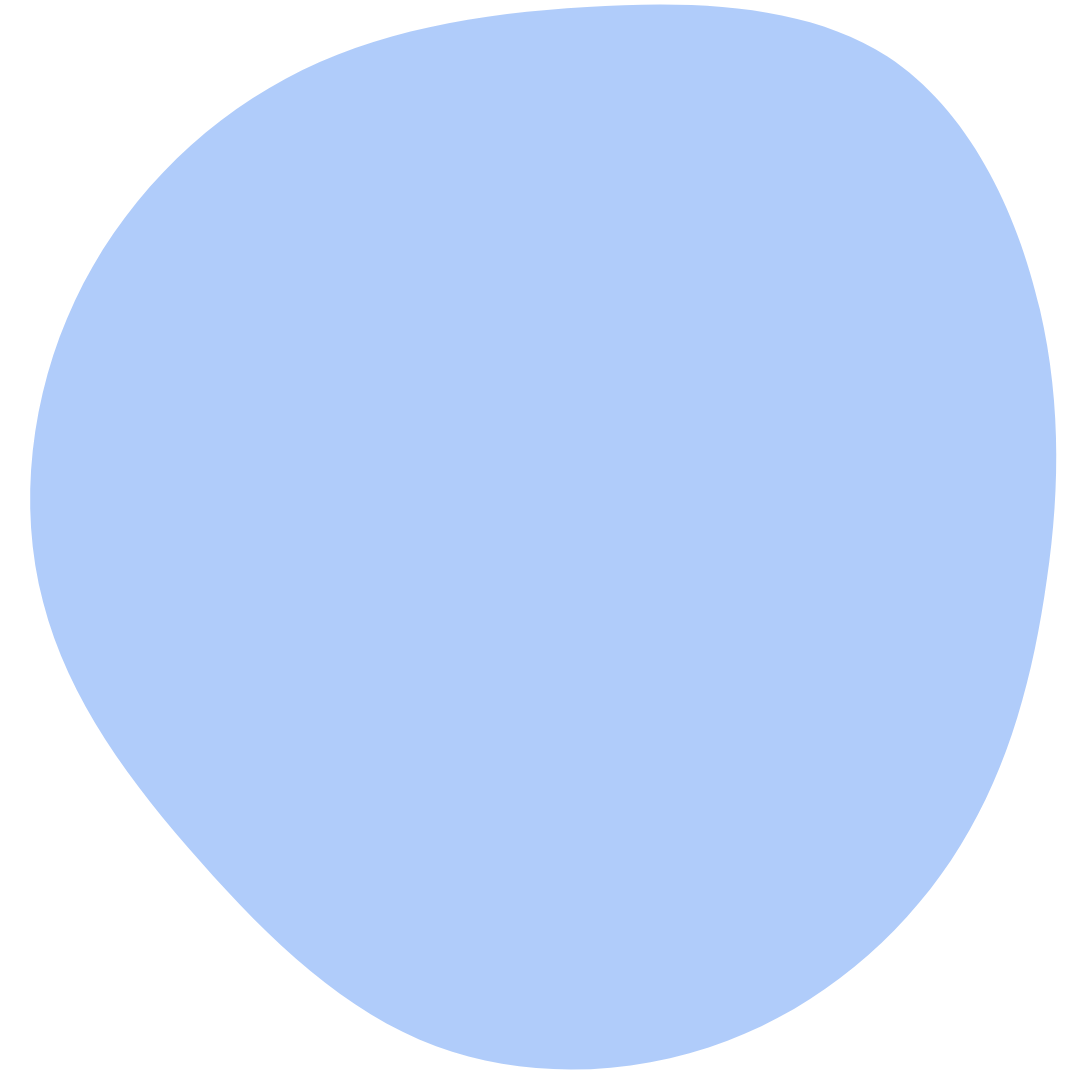 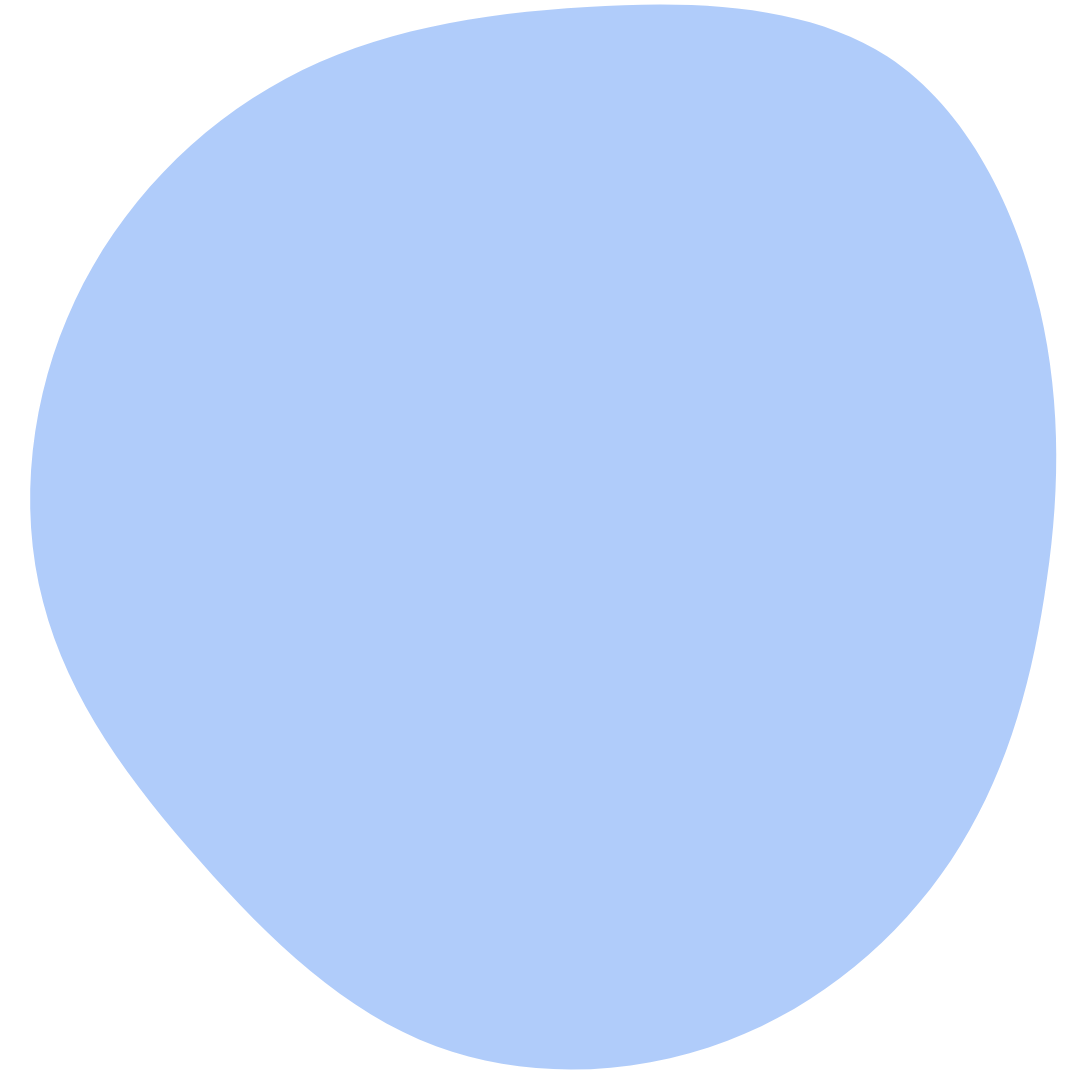 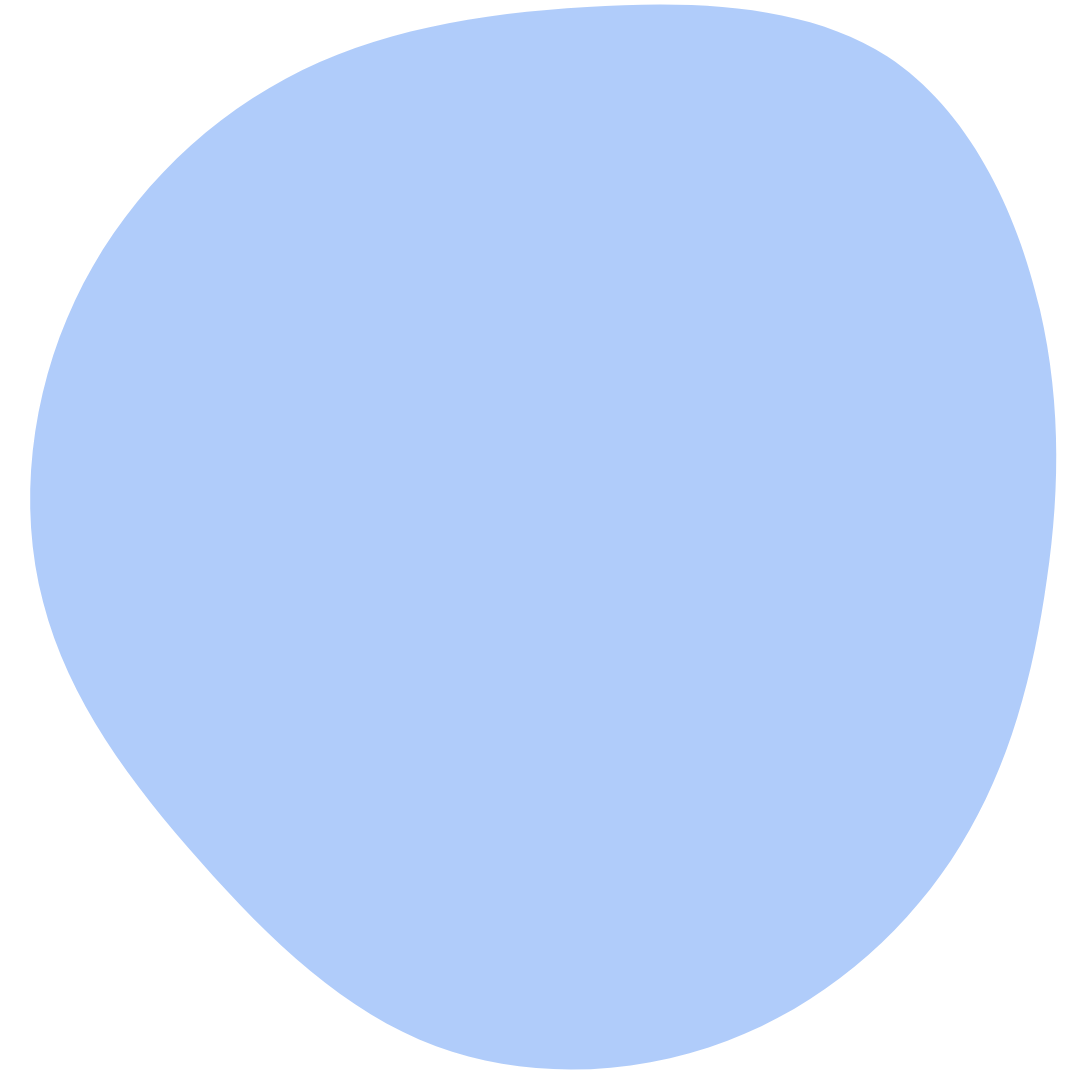 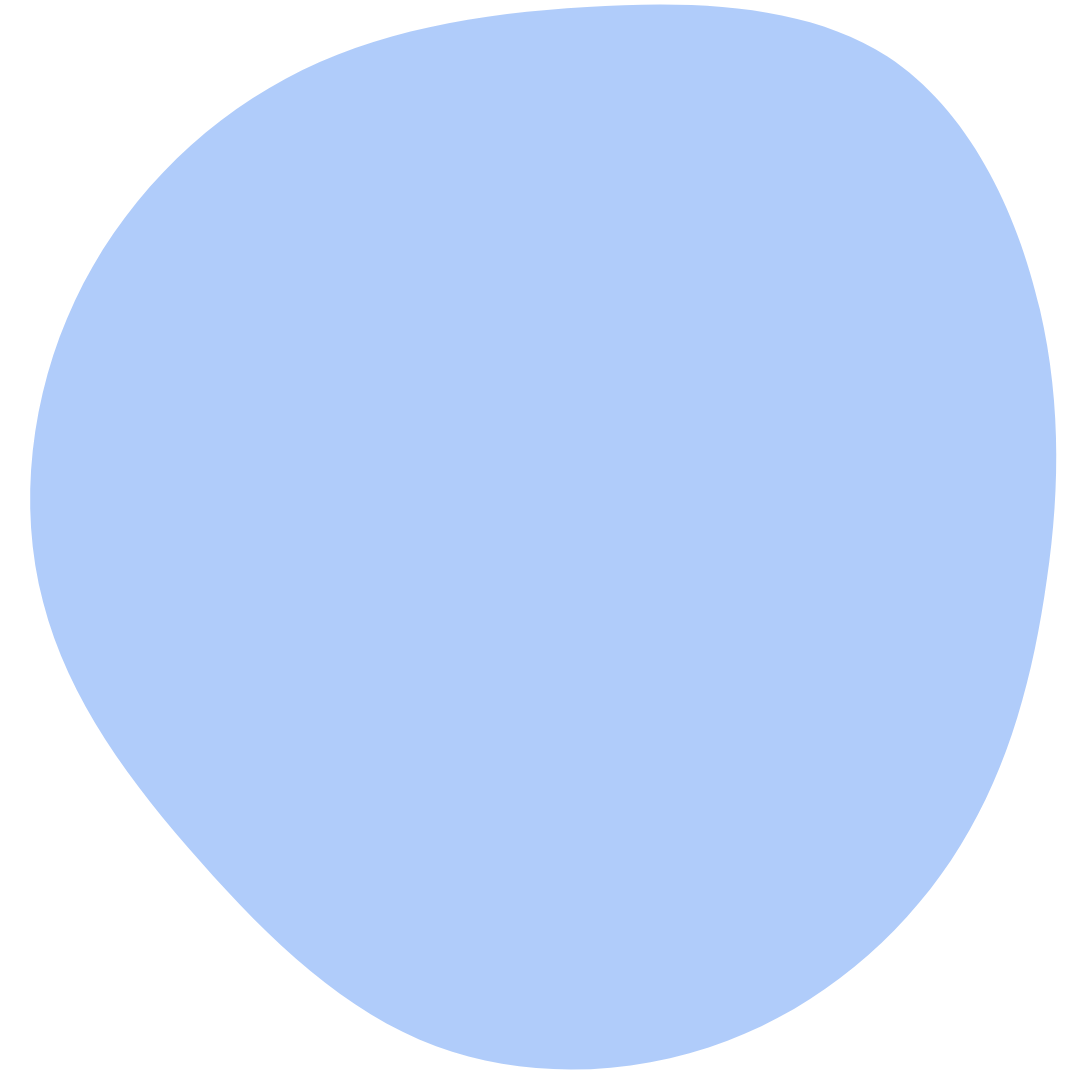 2
3
4
5
6
Entwicklung der Projektidee
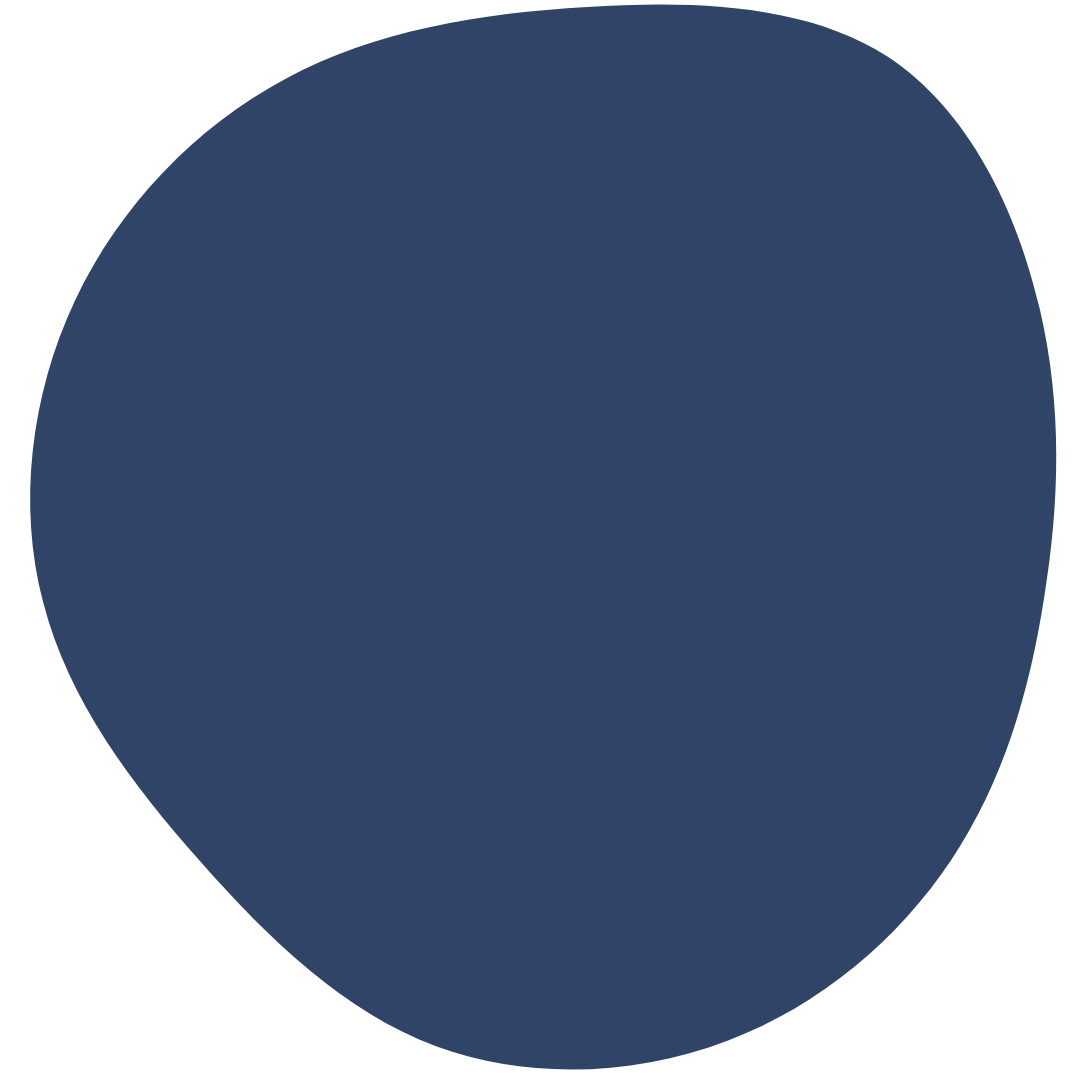 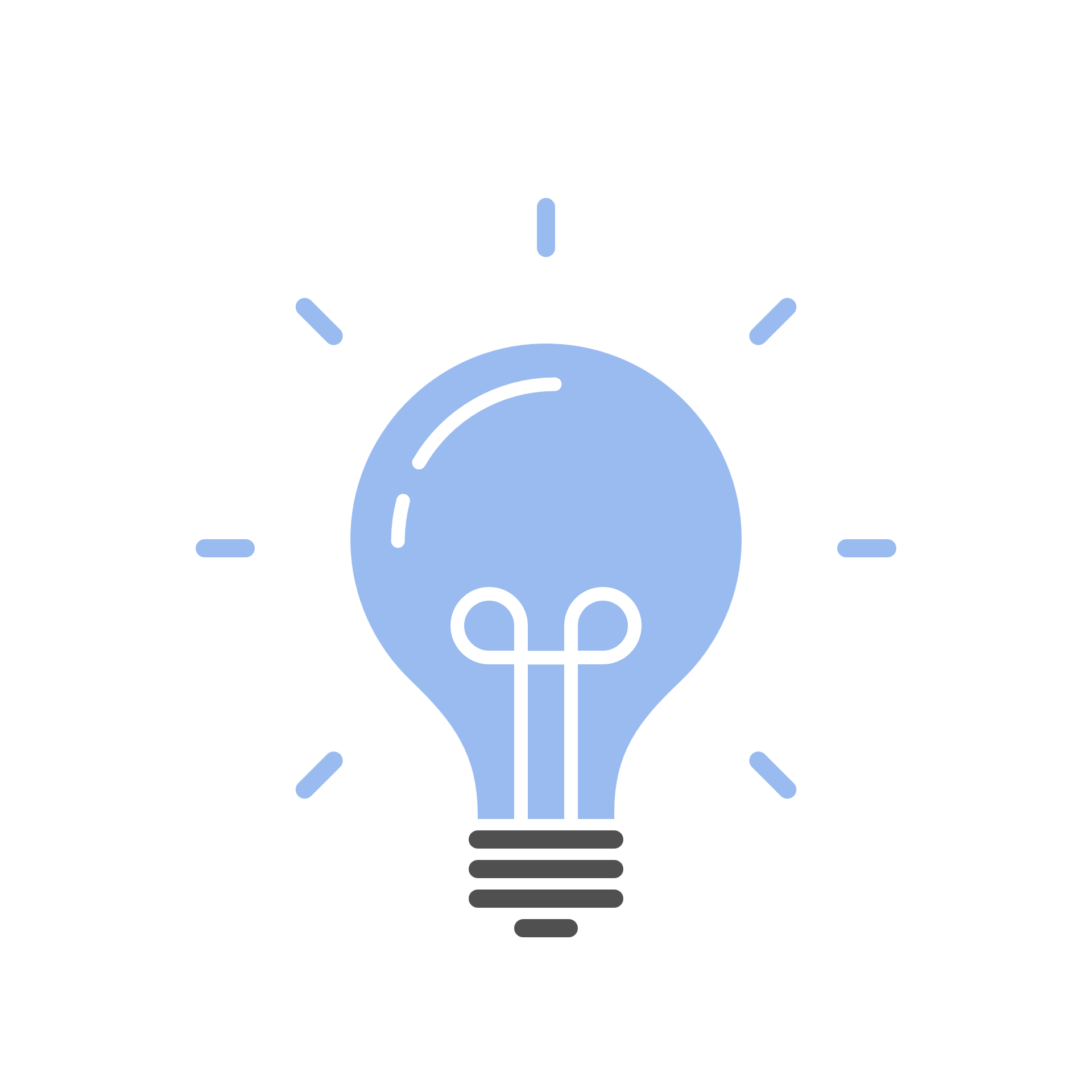 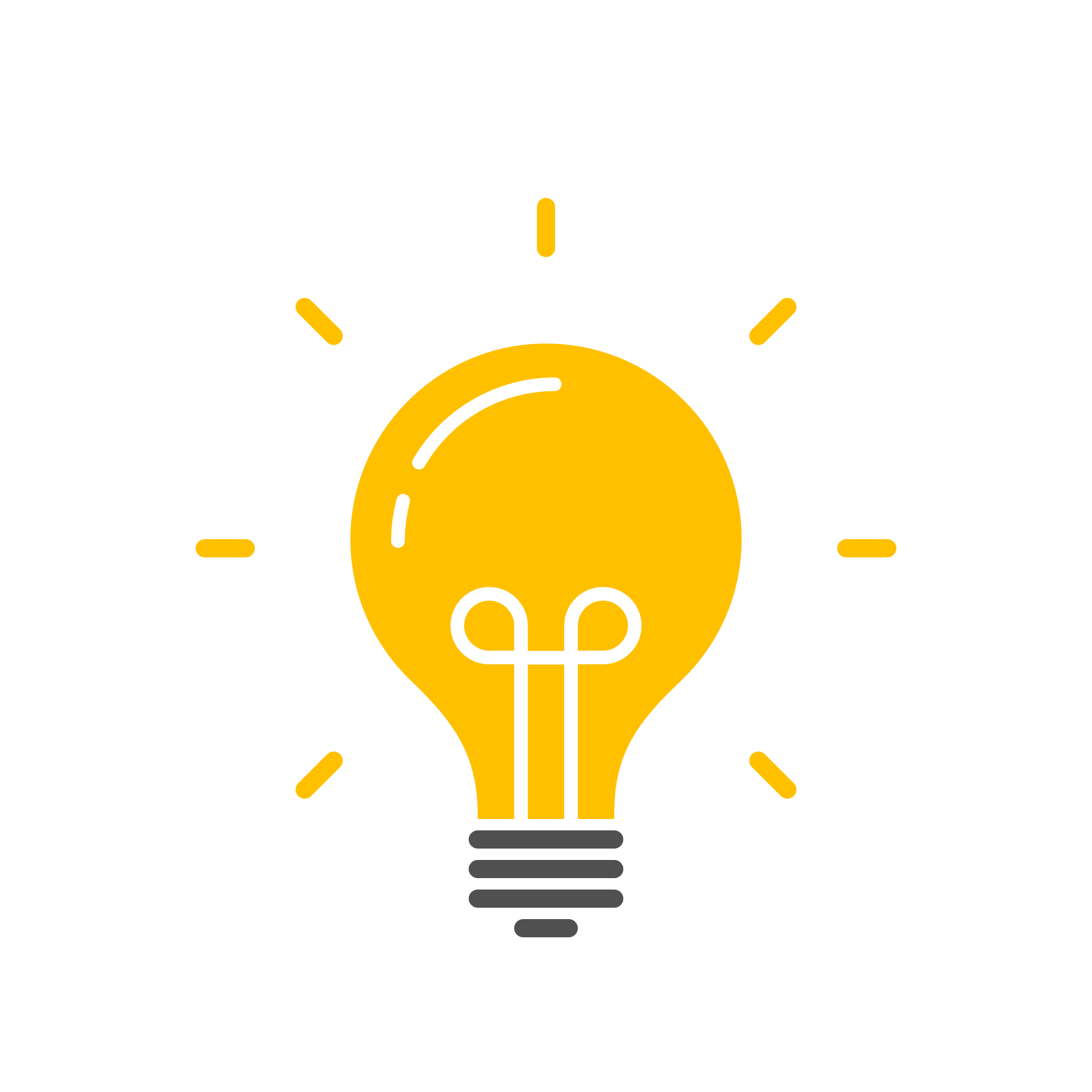 Projektver-antwortliche
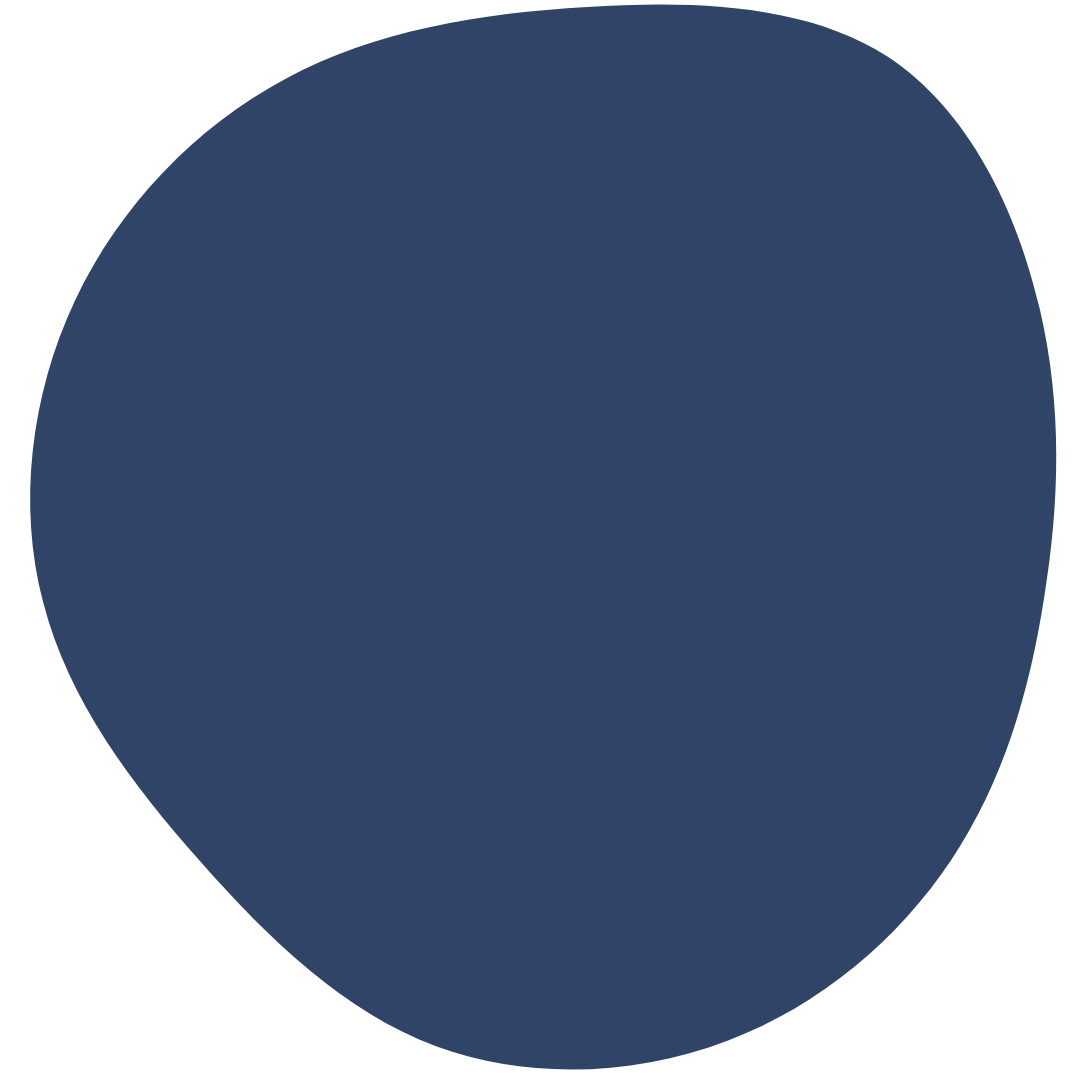 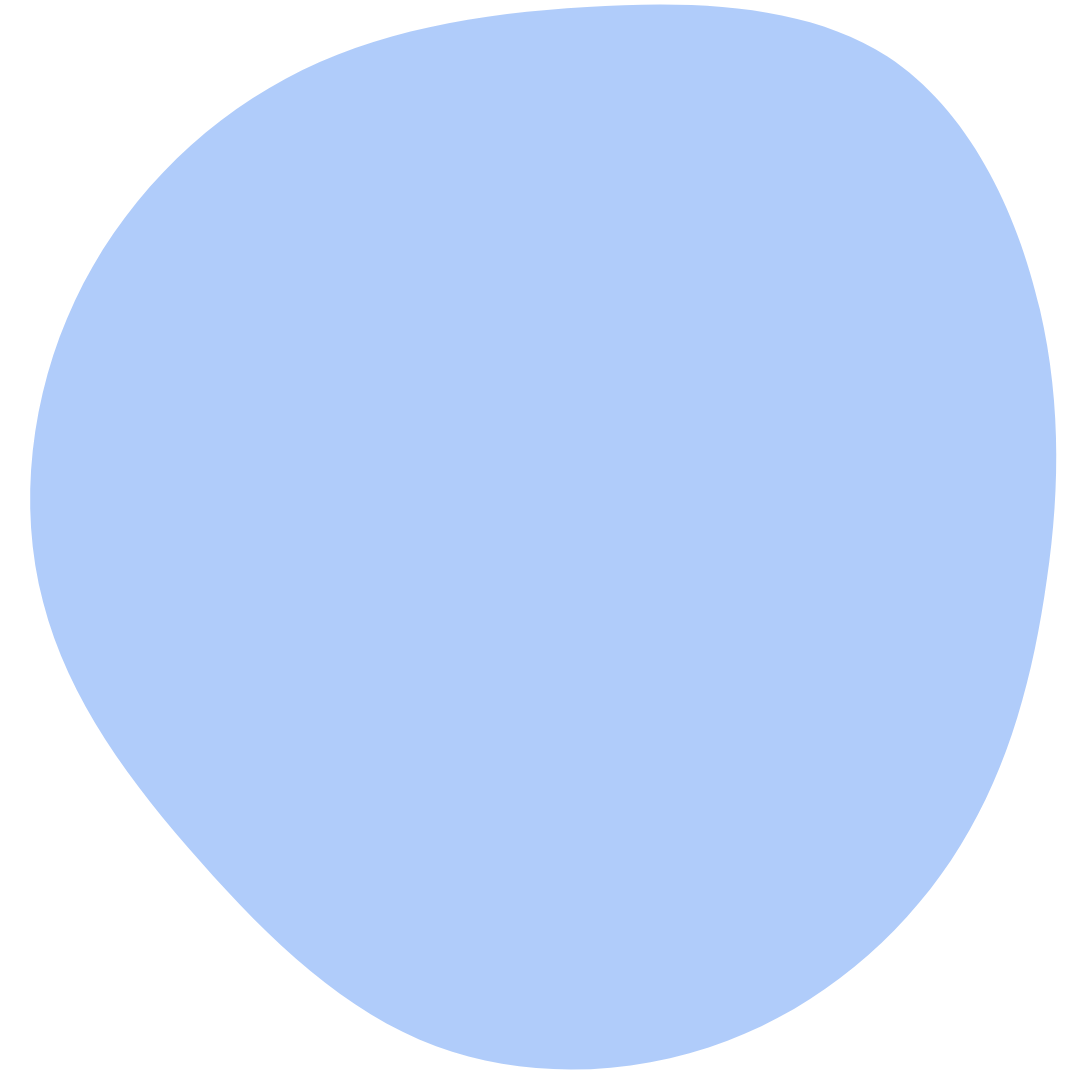 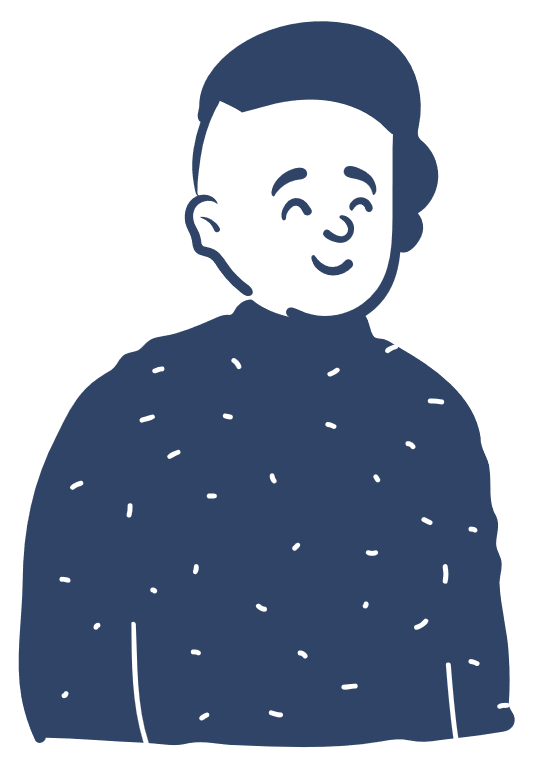 Projektort
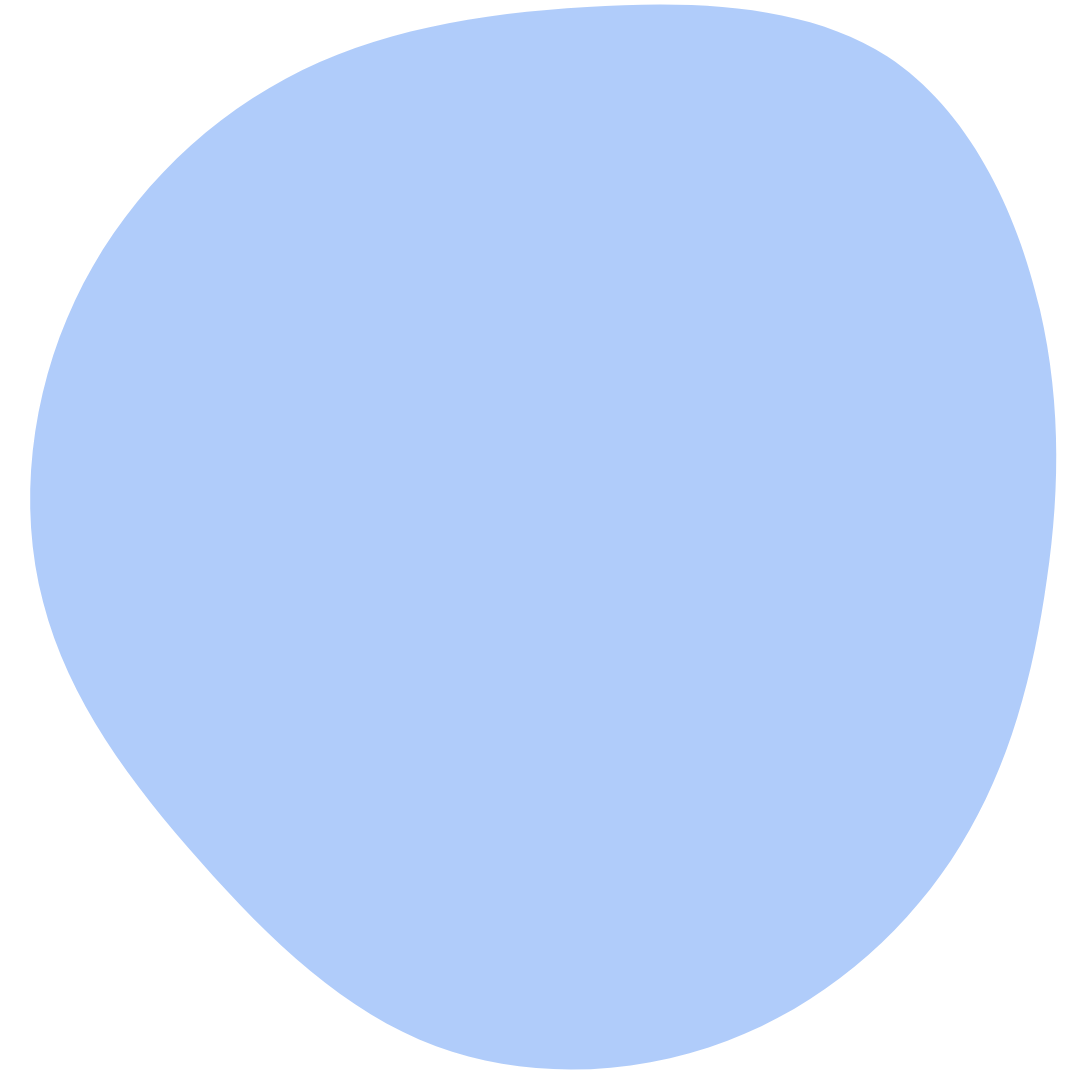 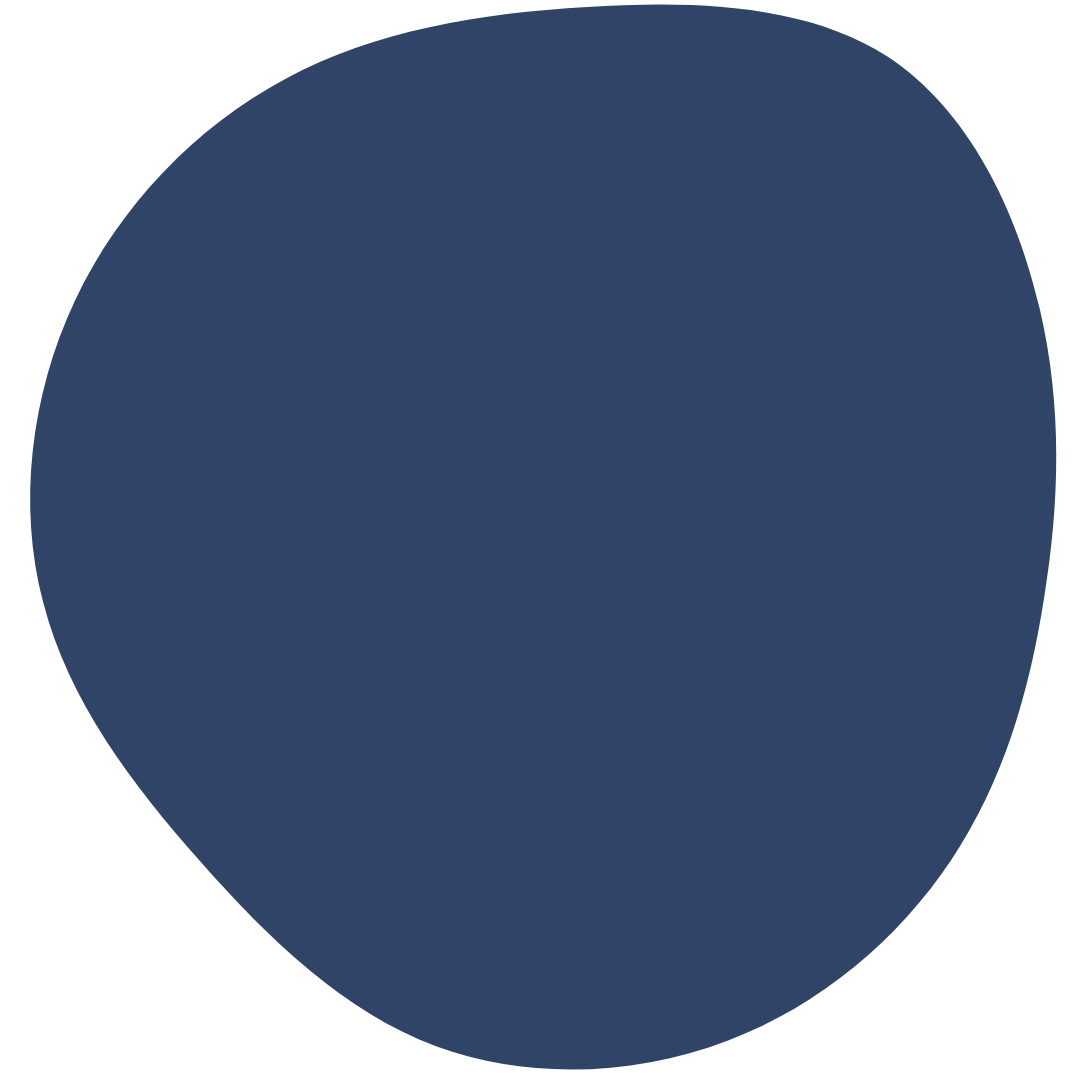 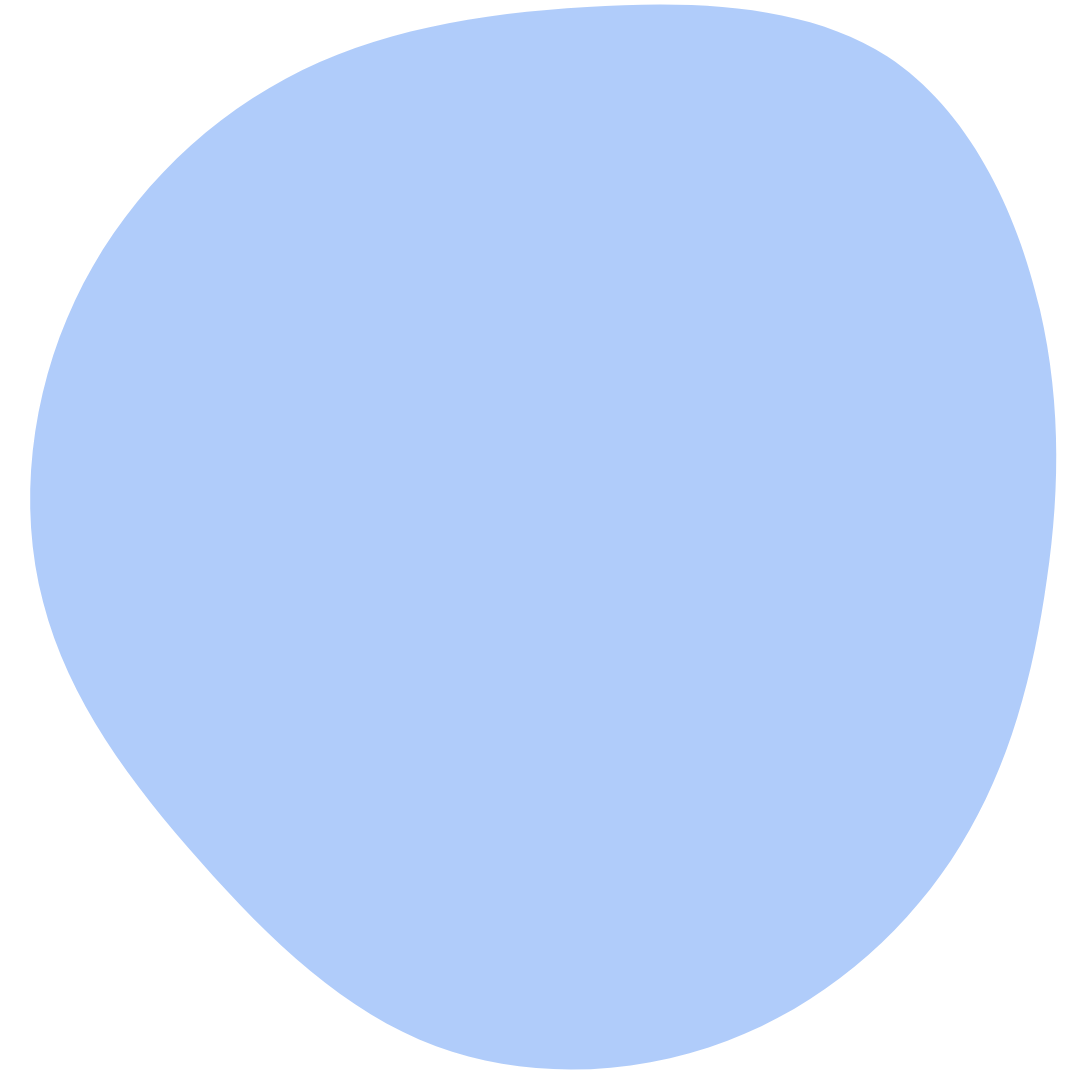 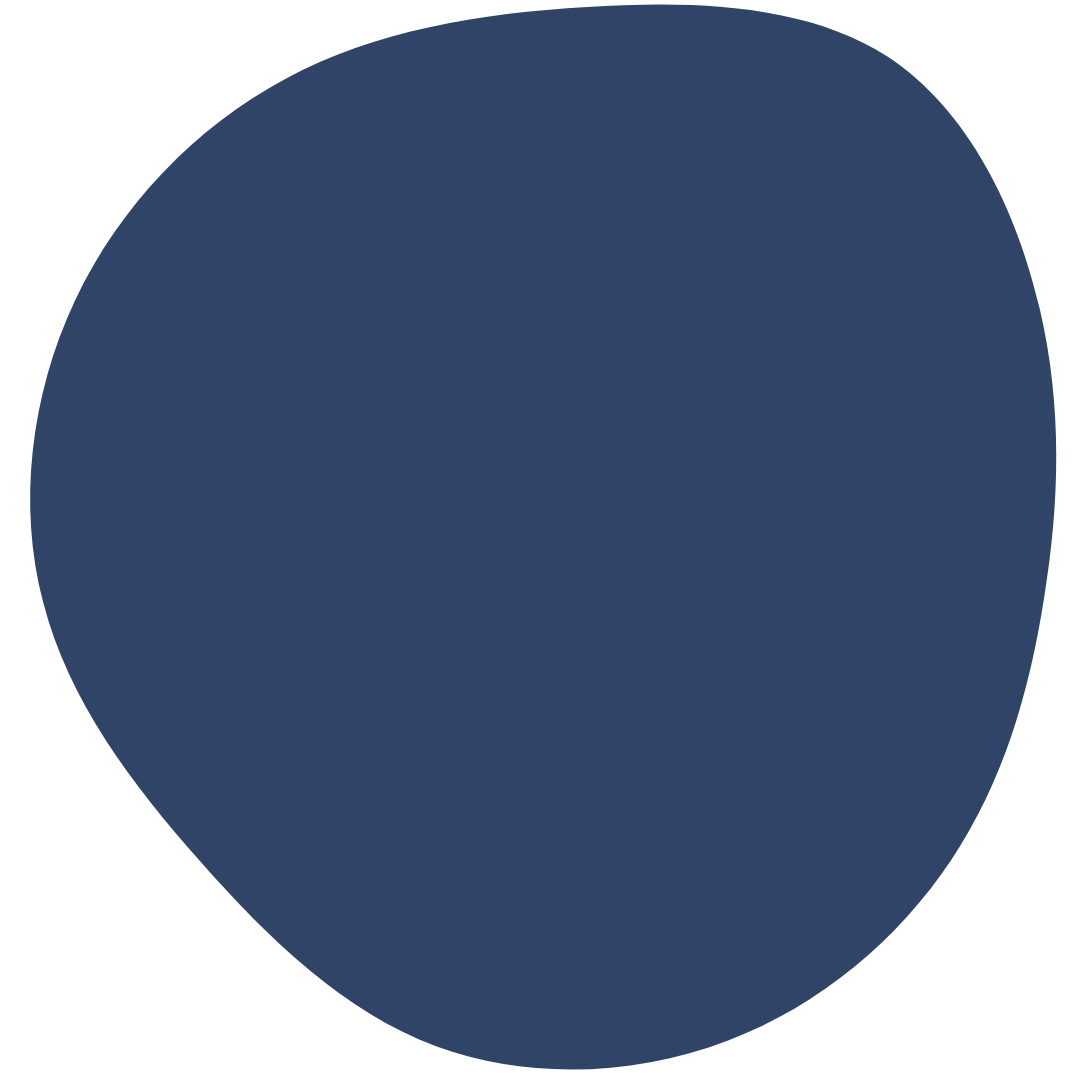 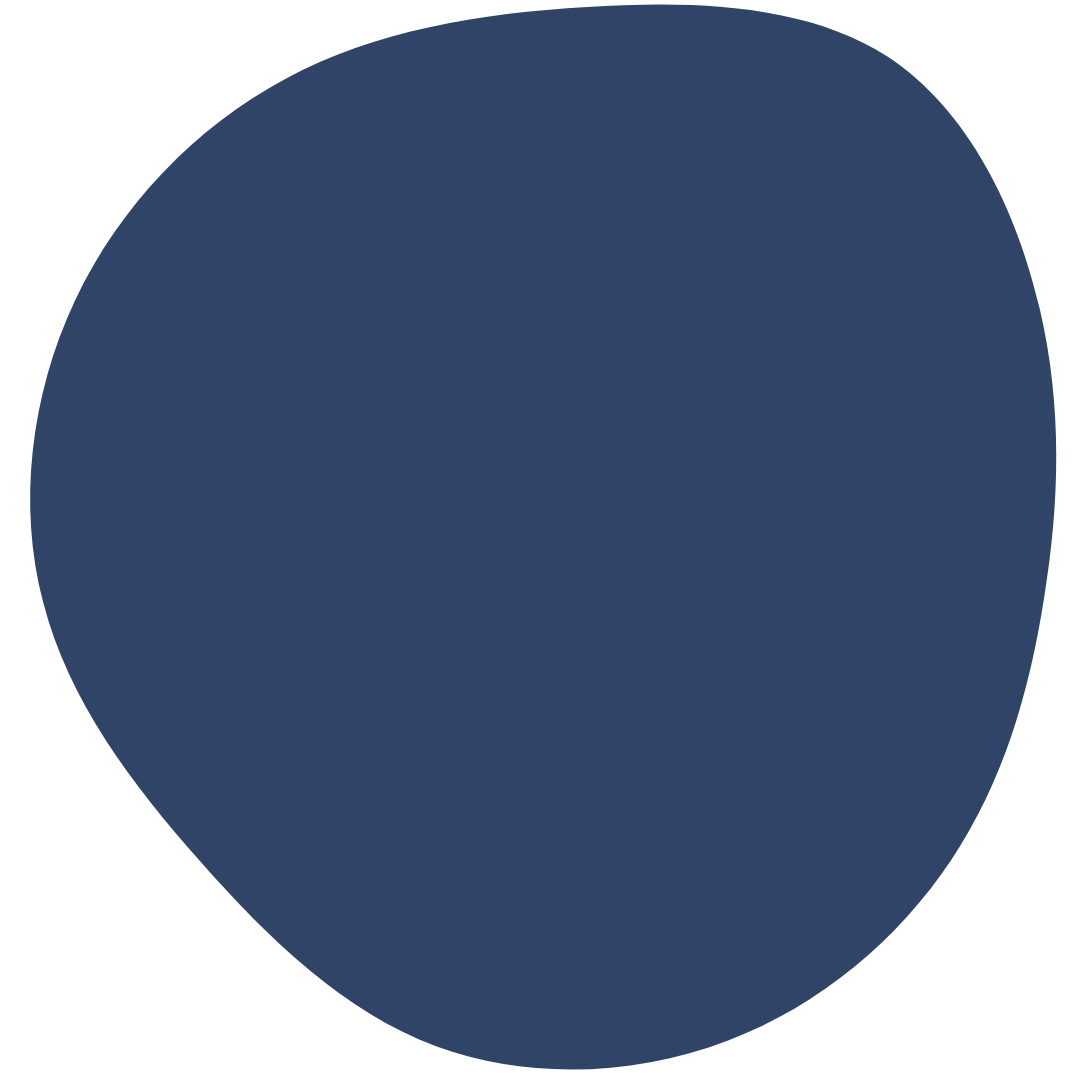 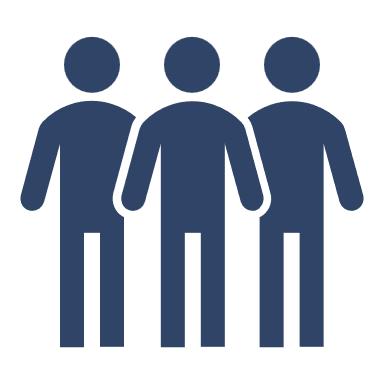 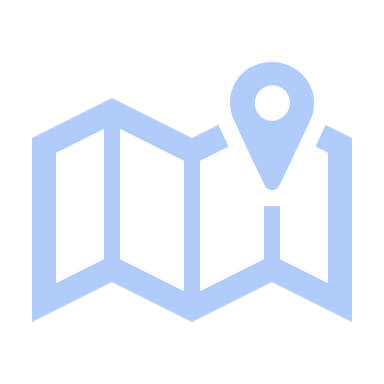 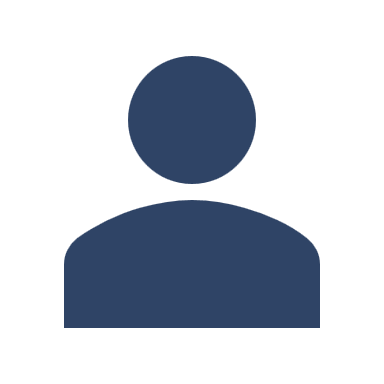 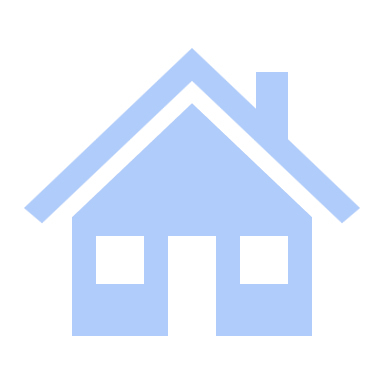 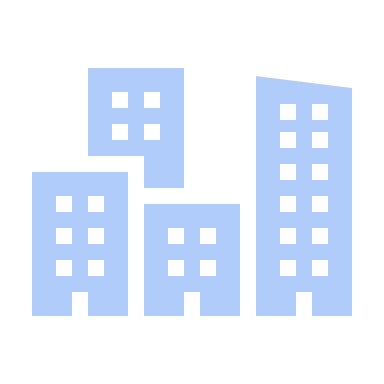 Landes- & Bundes-ebene
Regionale Gruppe
Einsatz-stelle
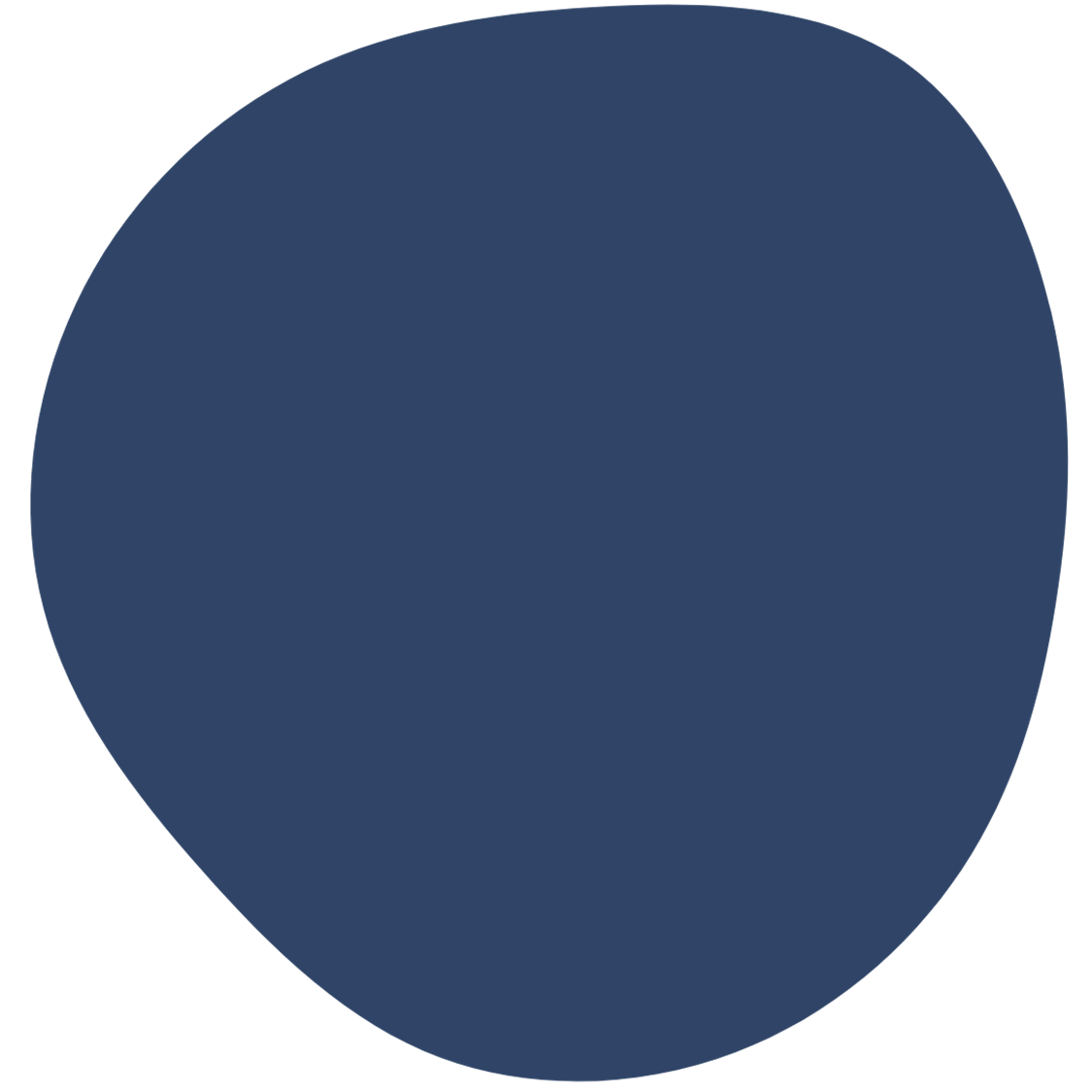 1
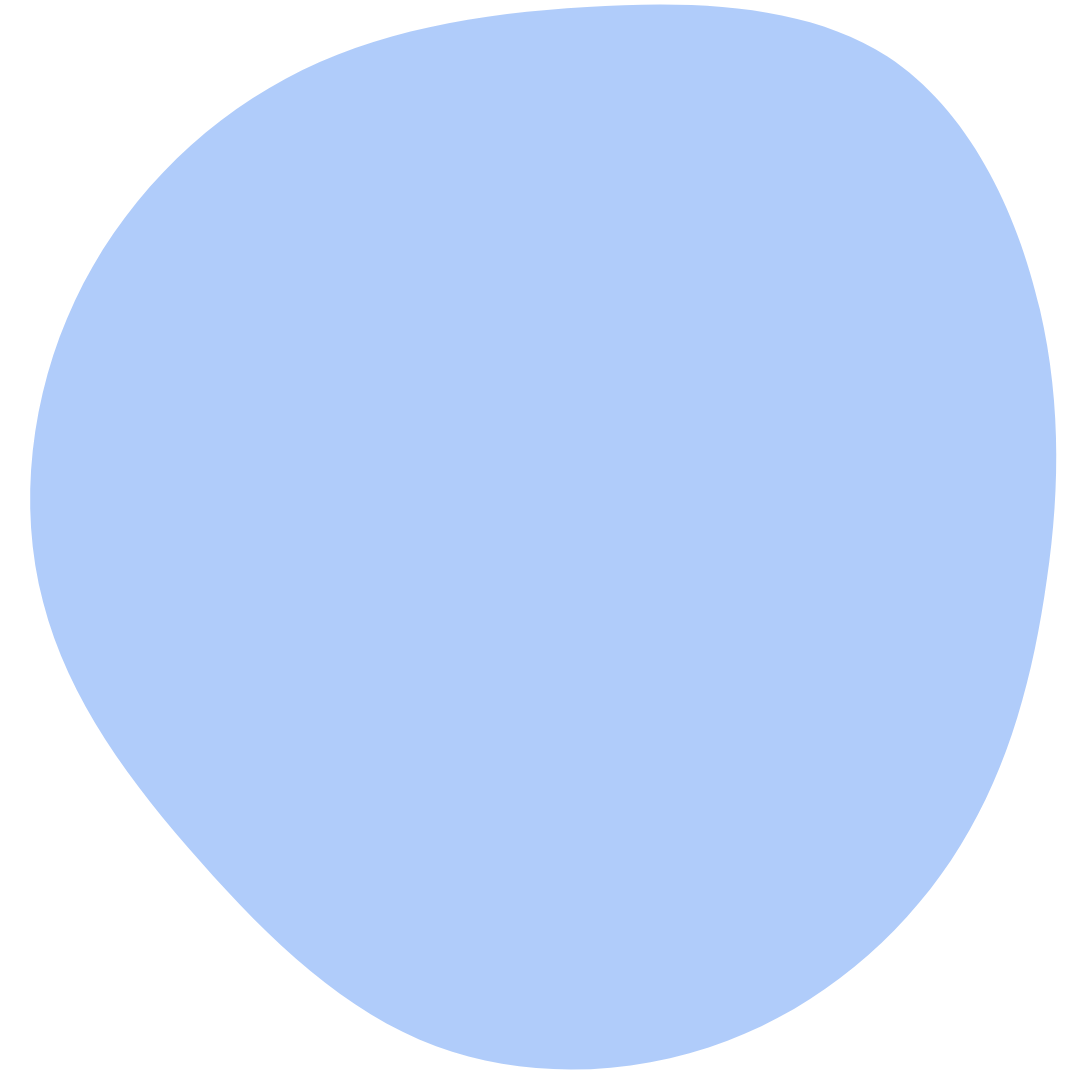 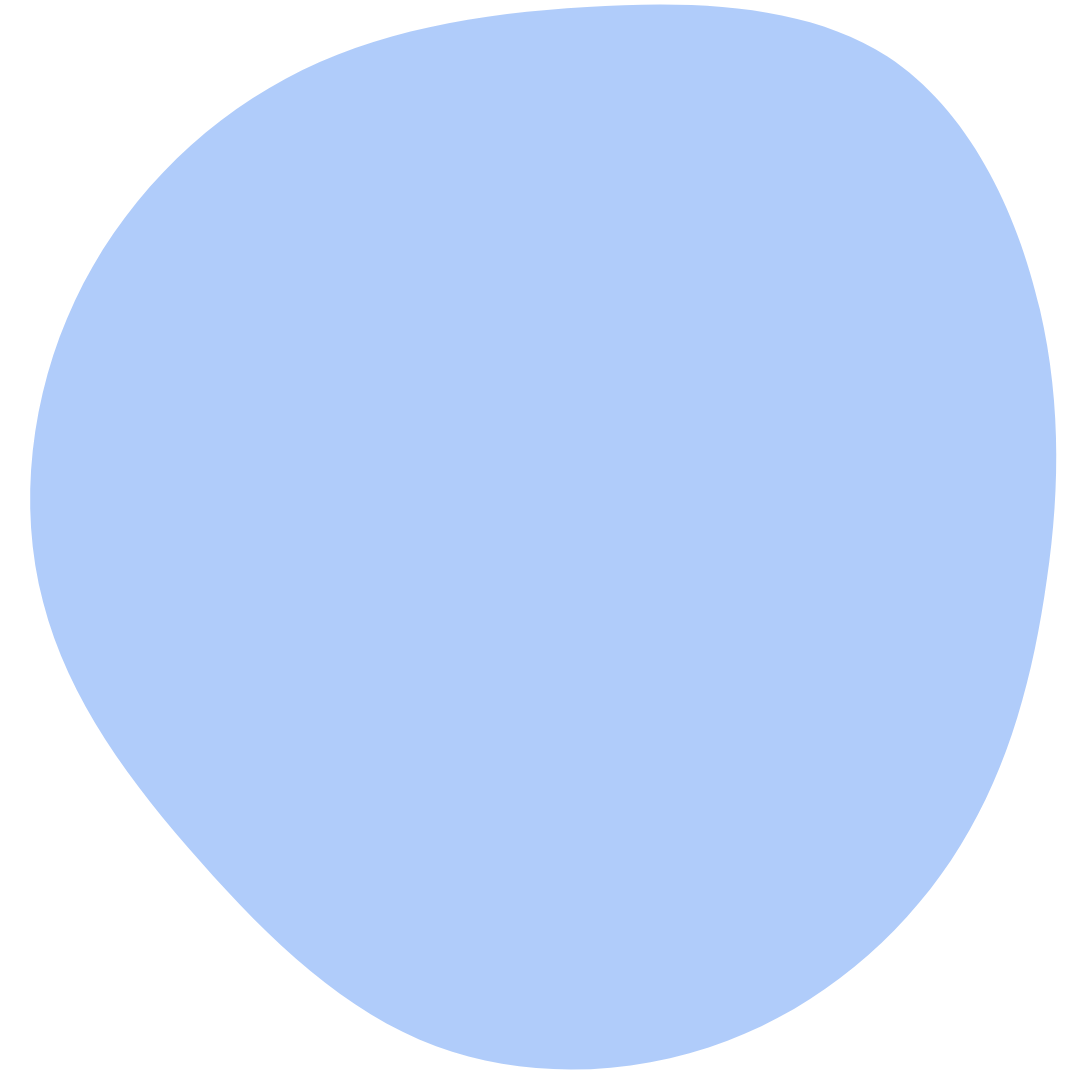 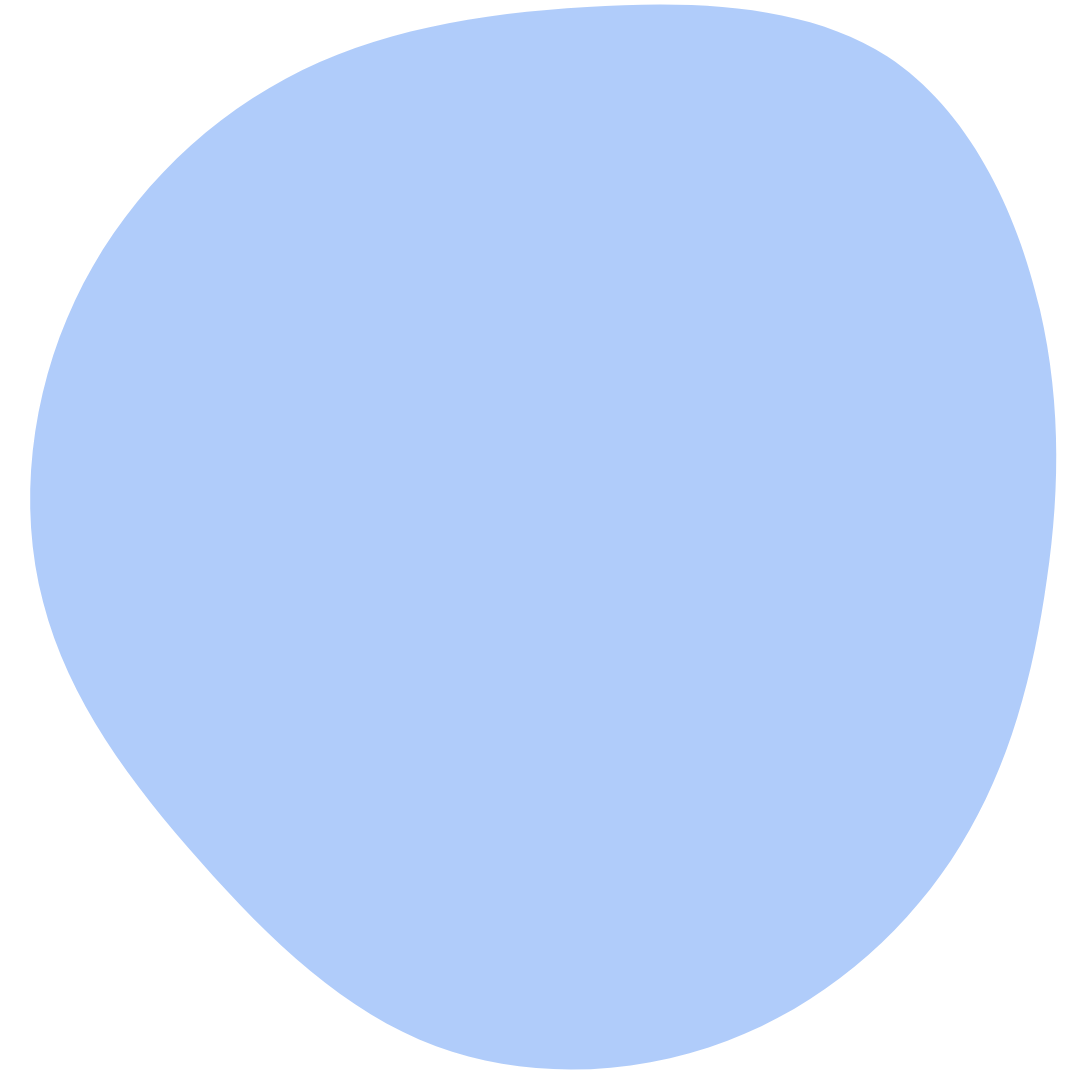 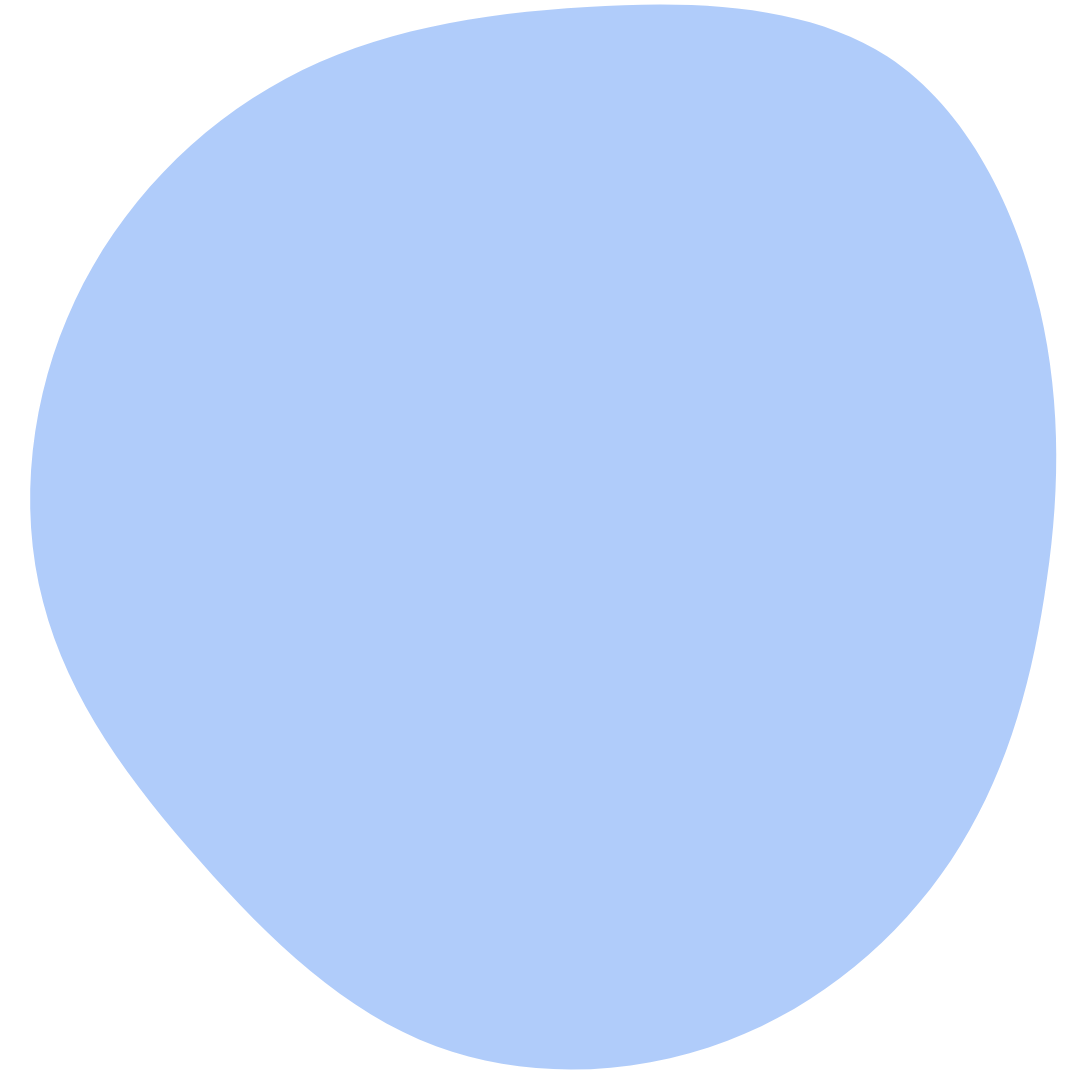 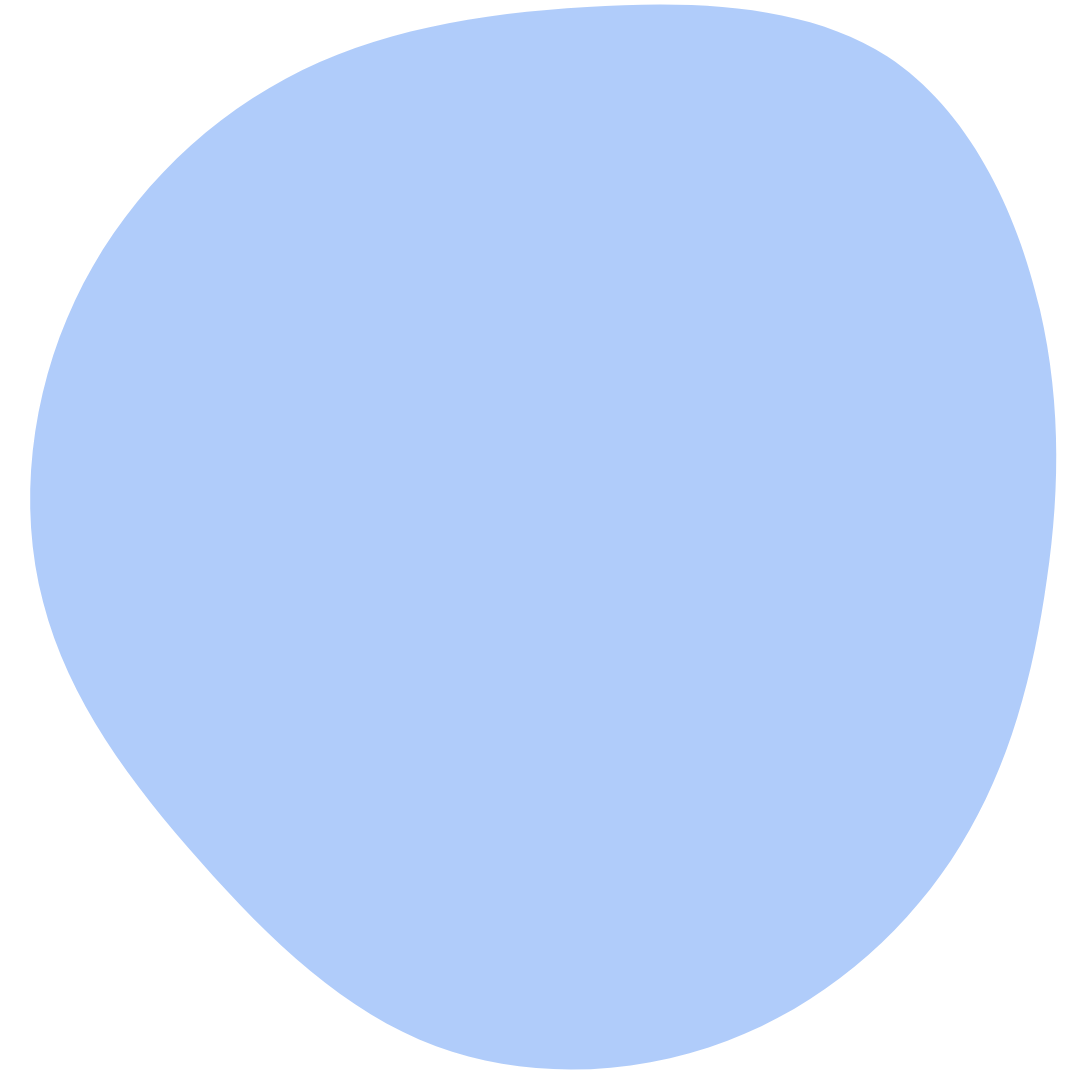 2
3
4
5
6
Entwicklung der Projektidee
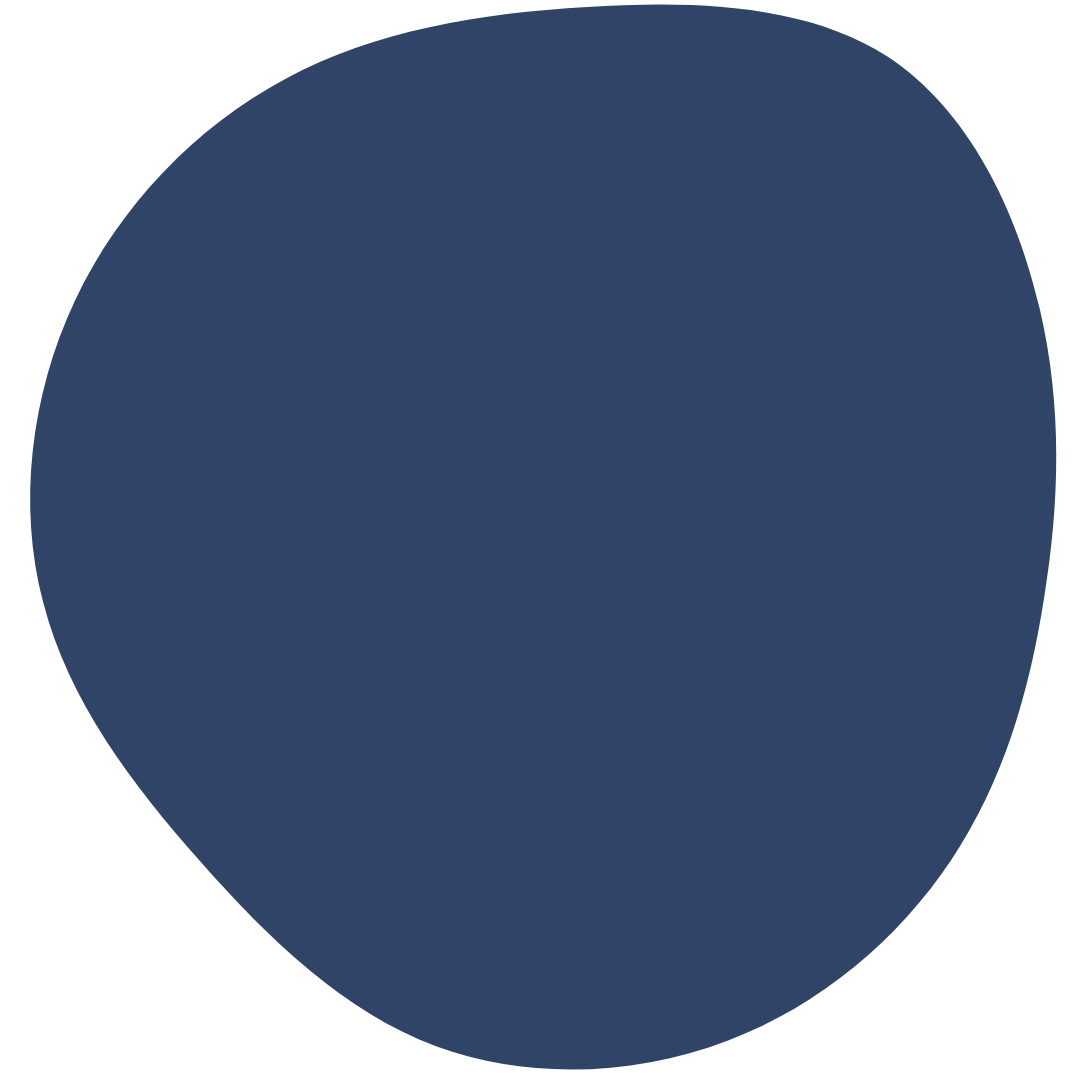 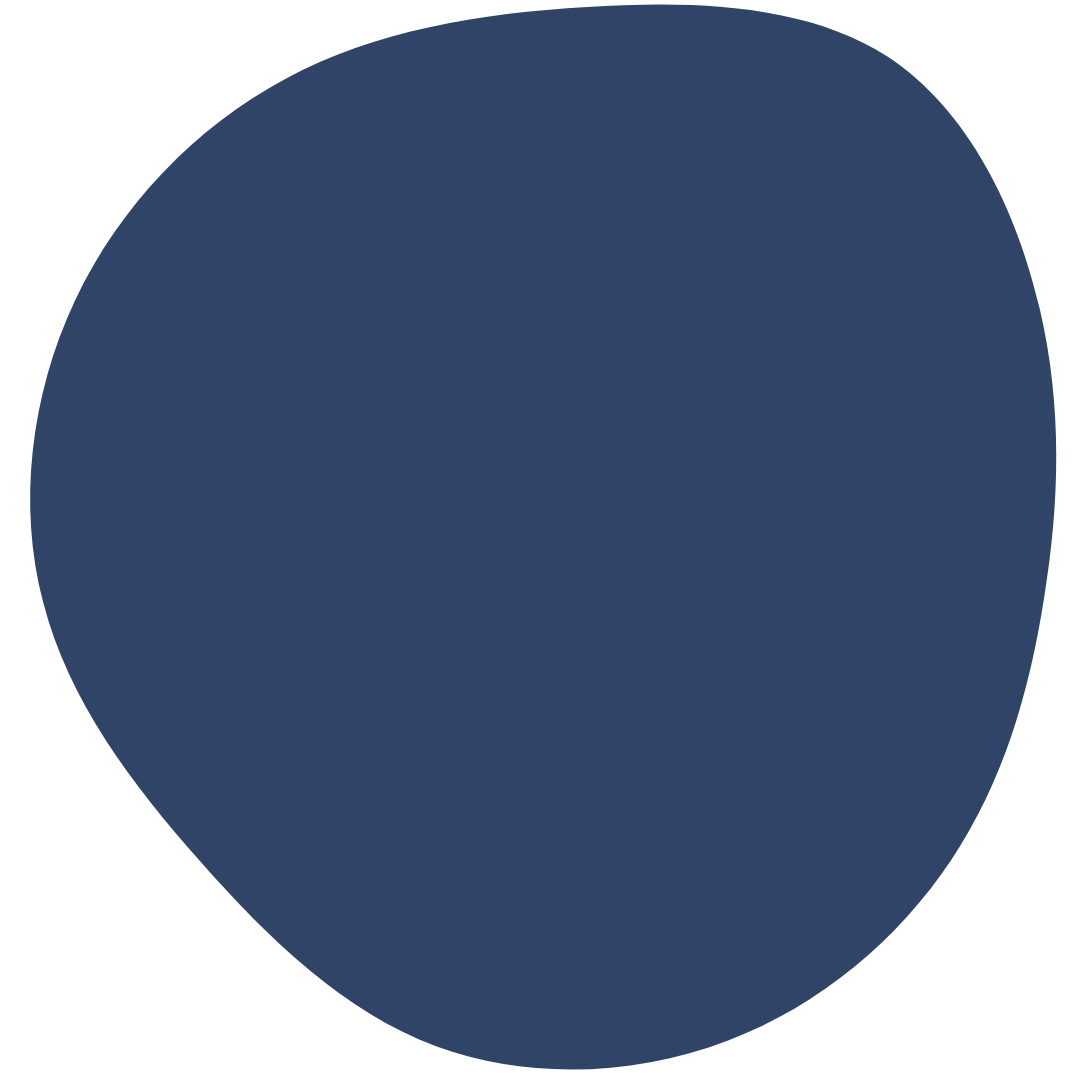 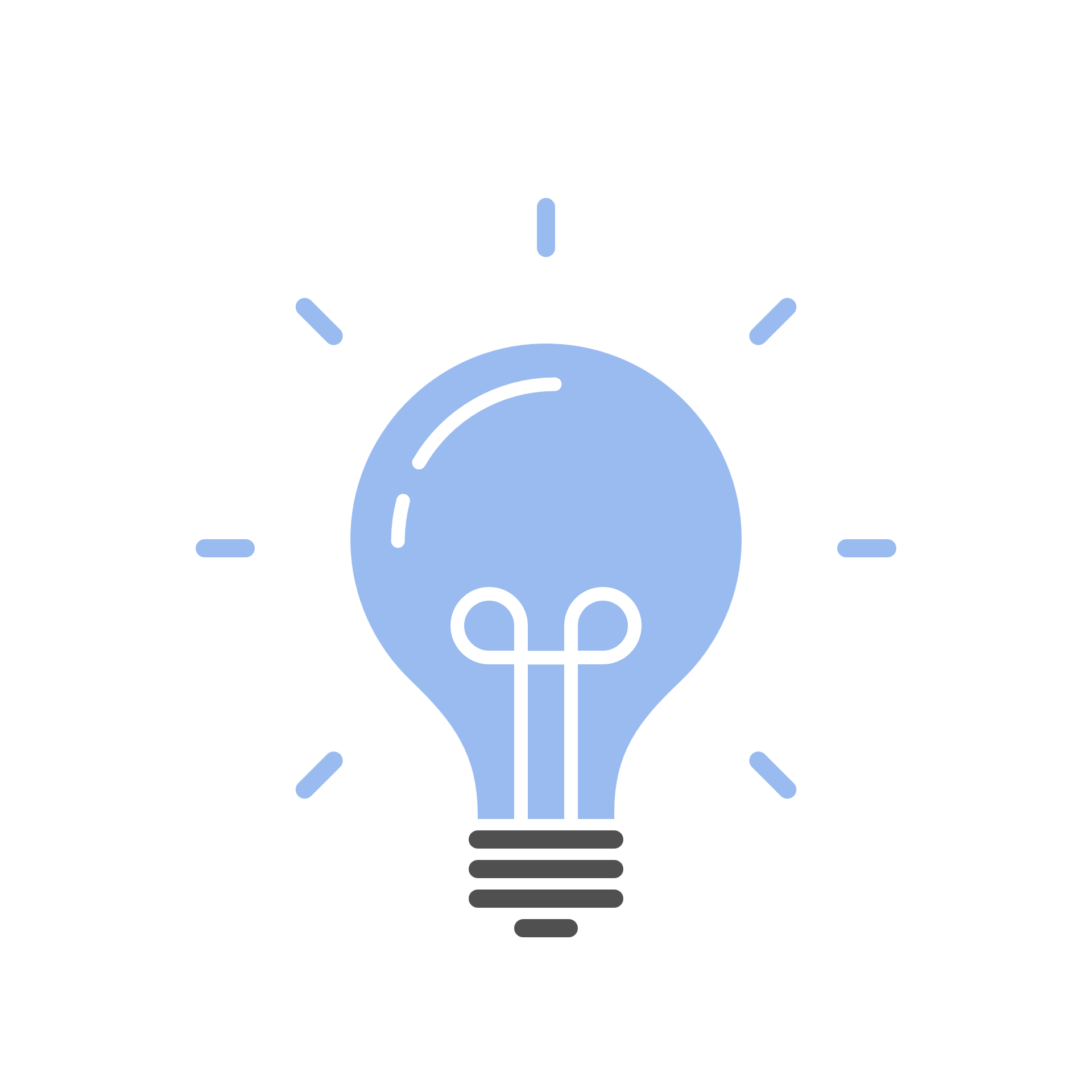 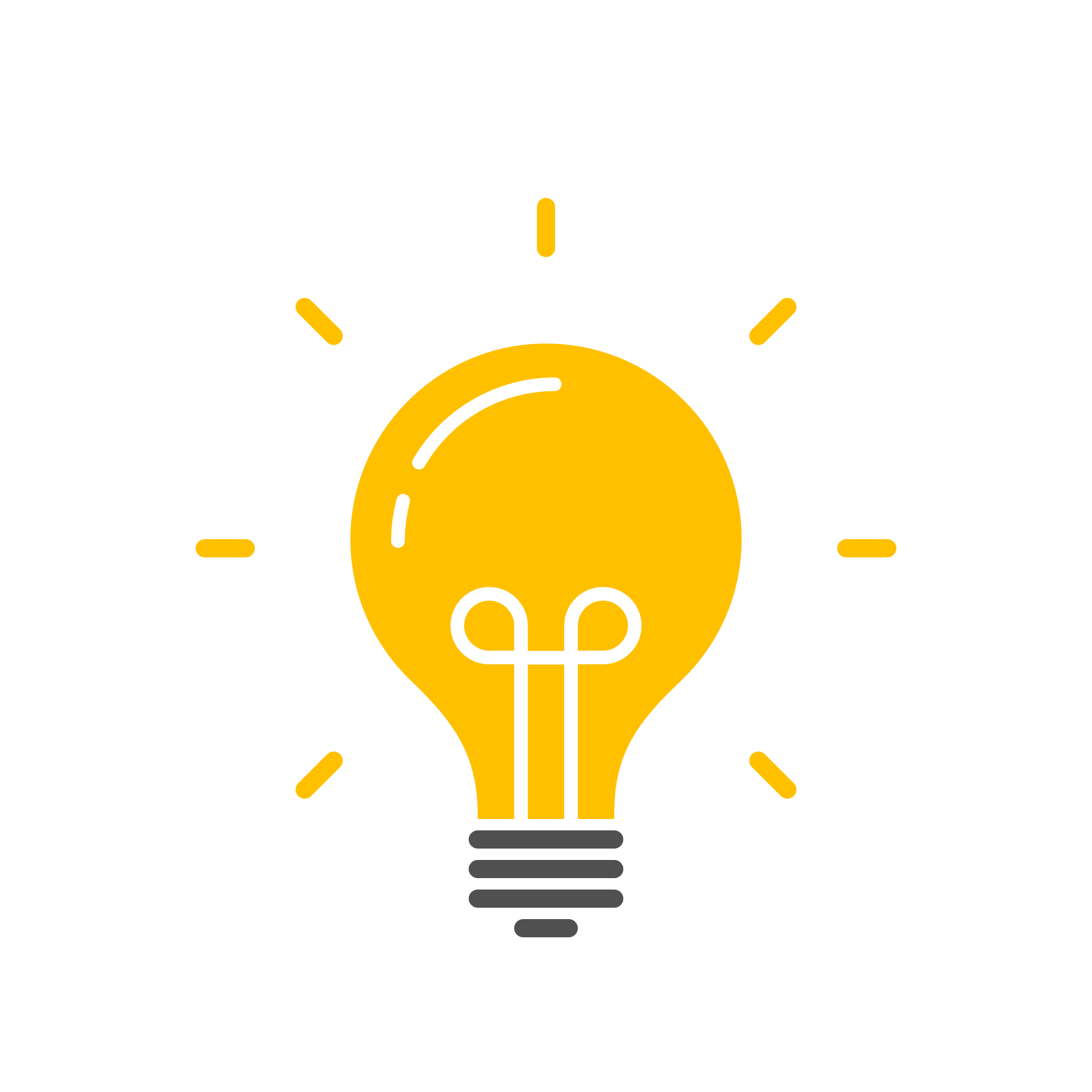 Projektort
Projektver-antwortliche
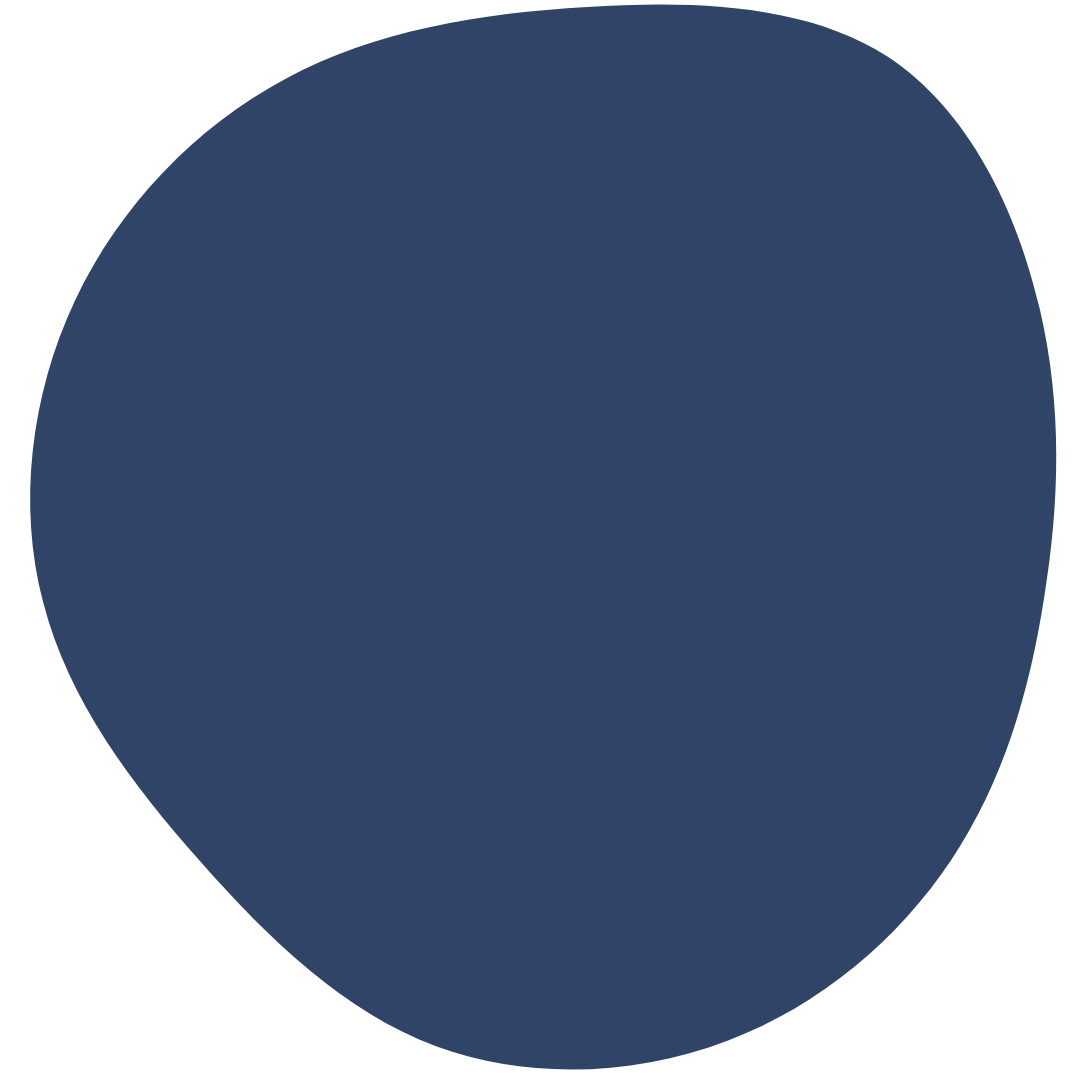 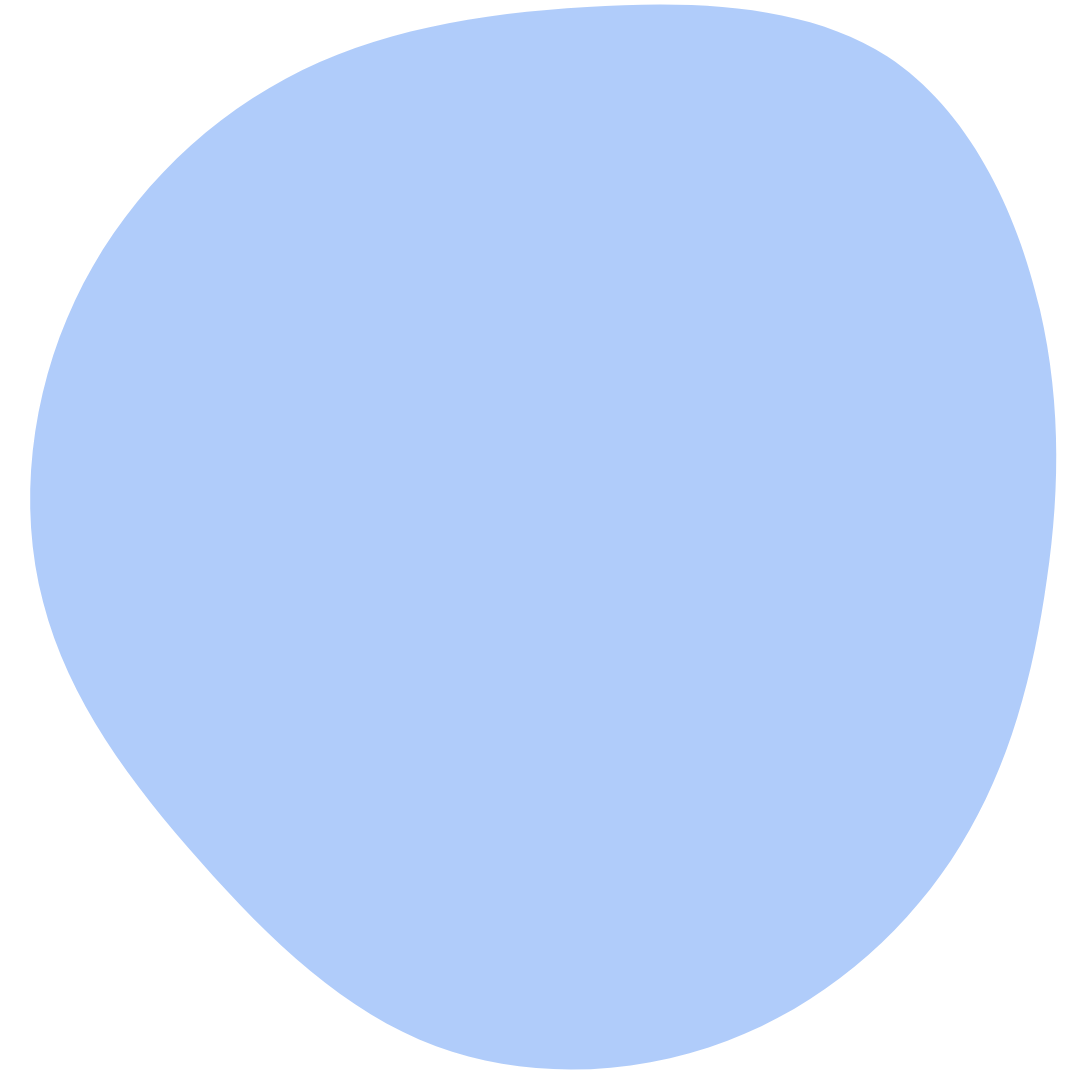 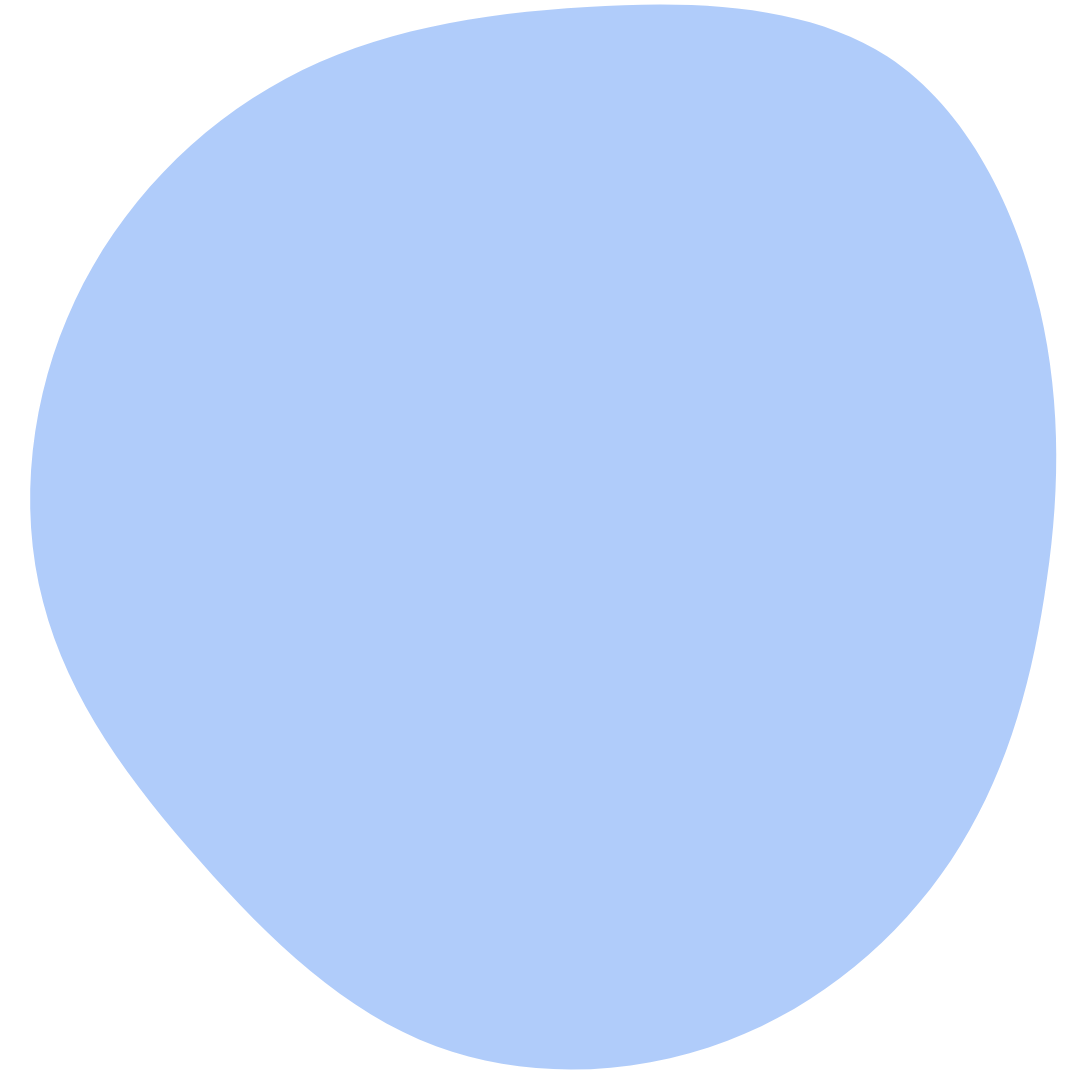 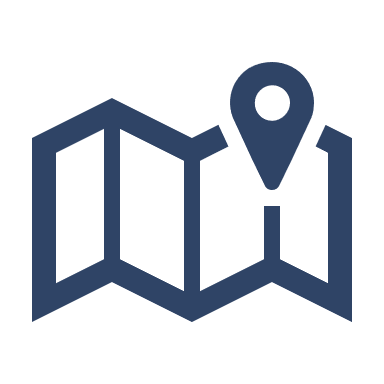 Projektbereich
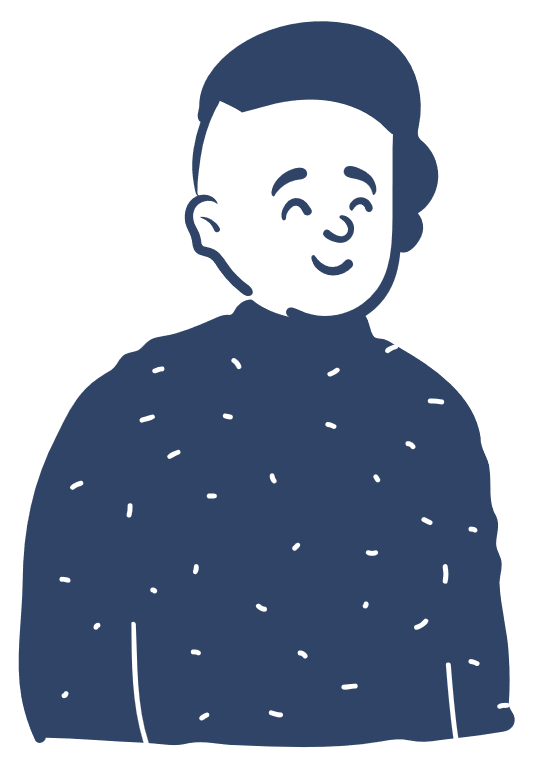 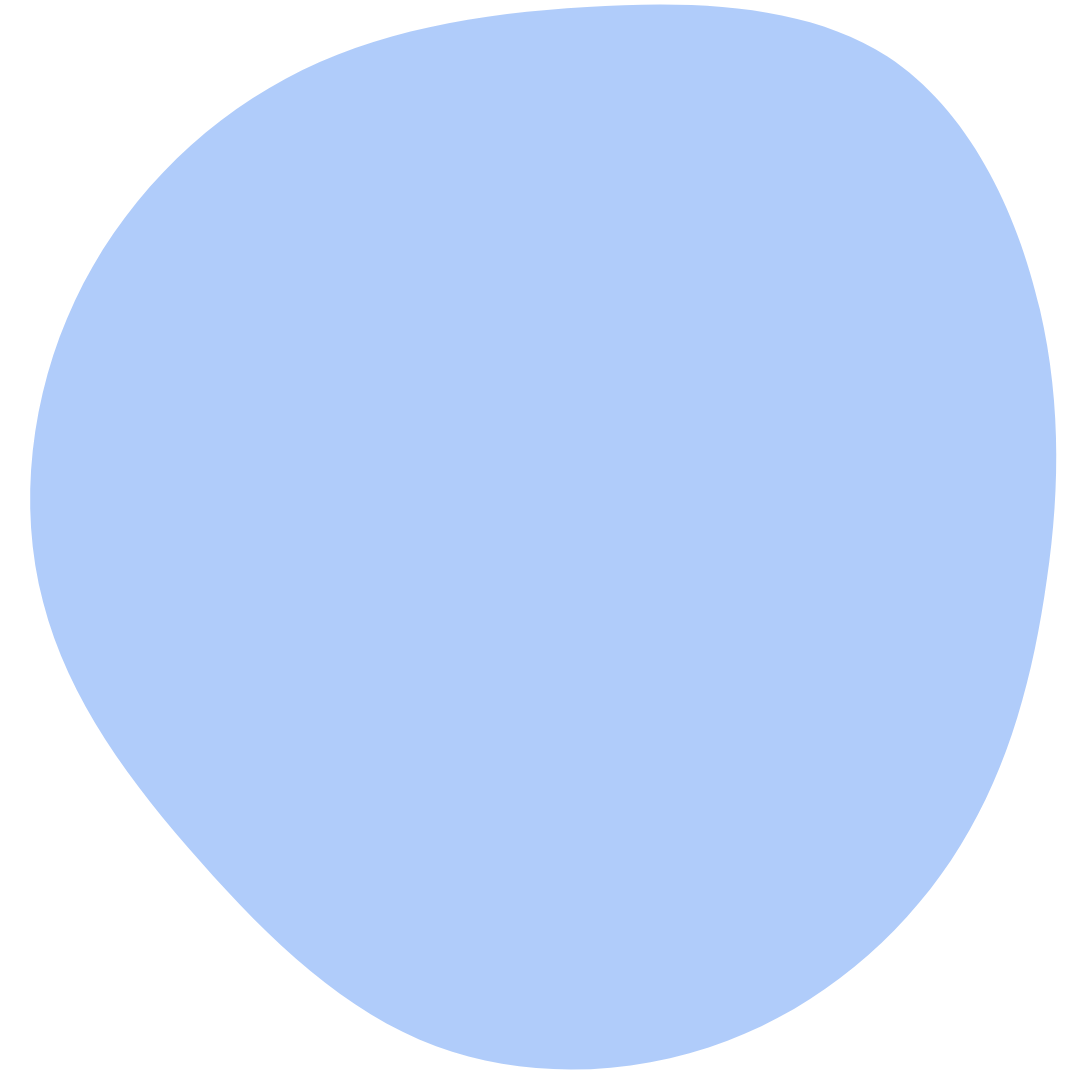 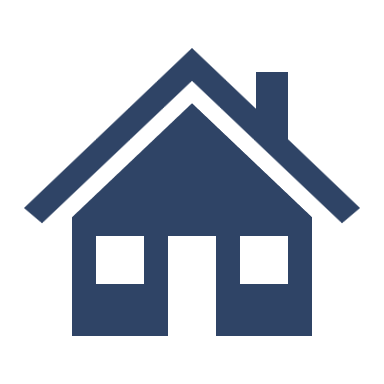 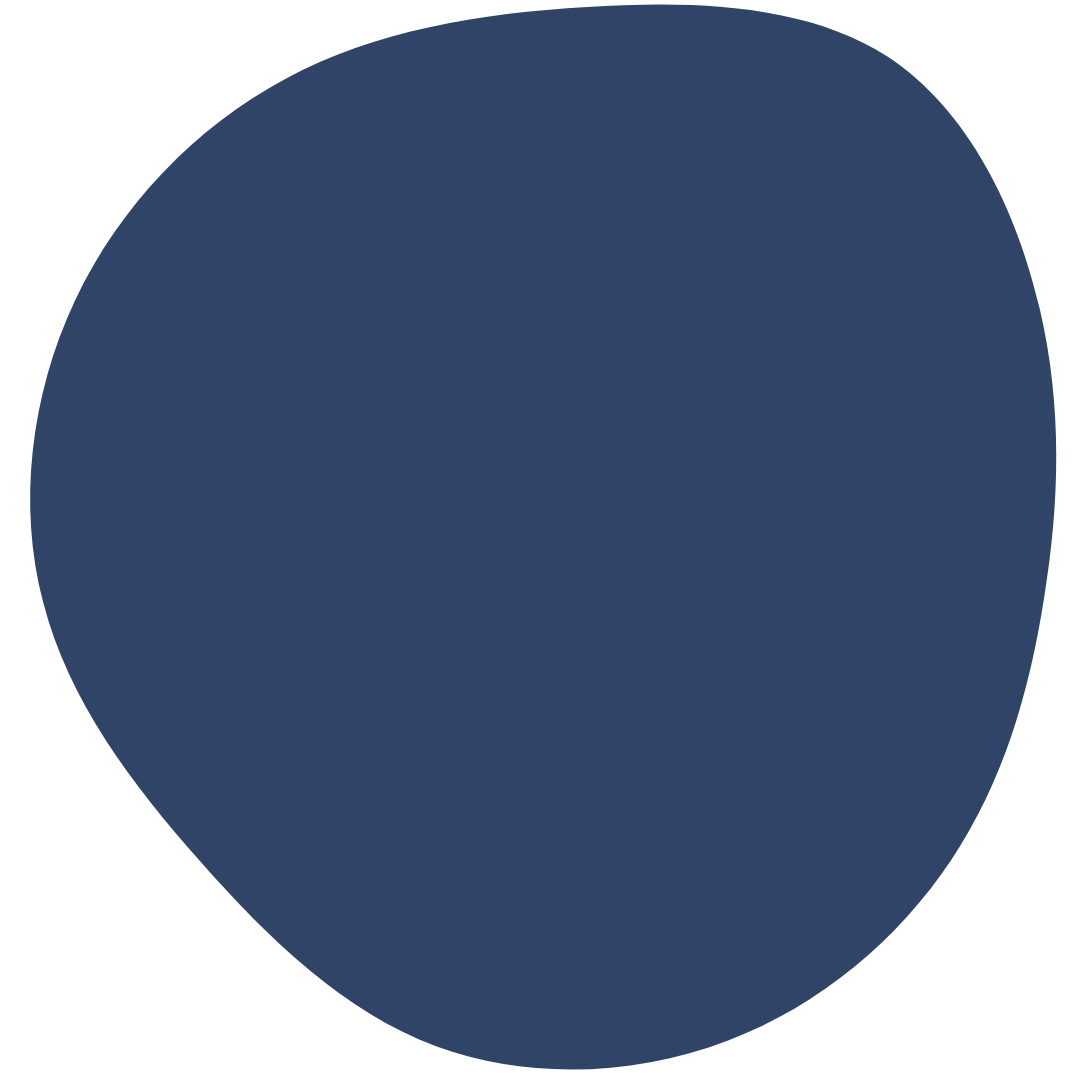 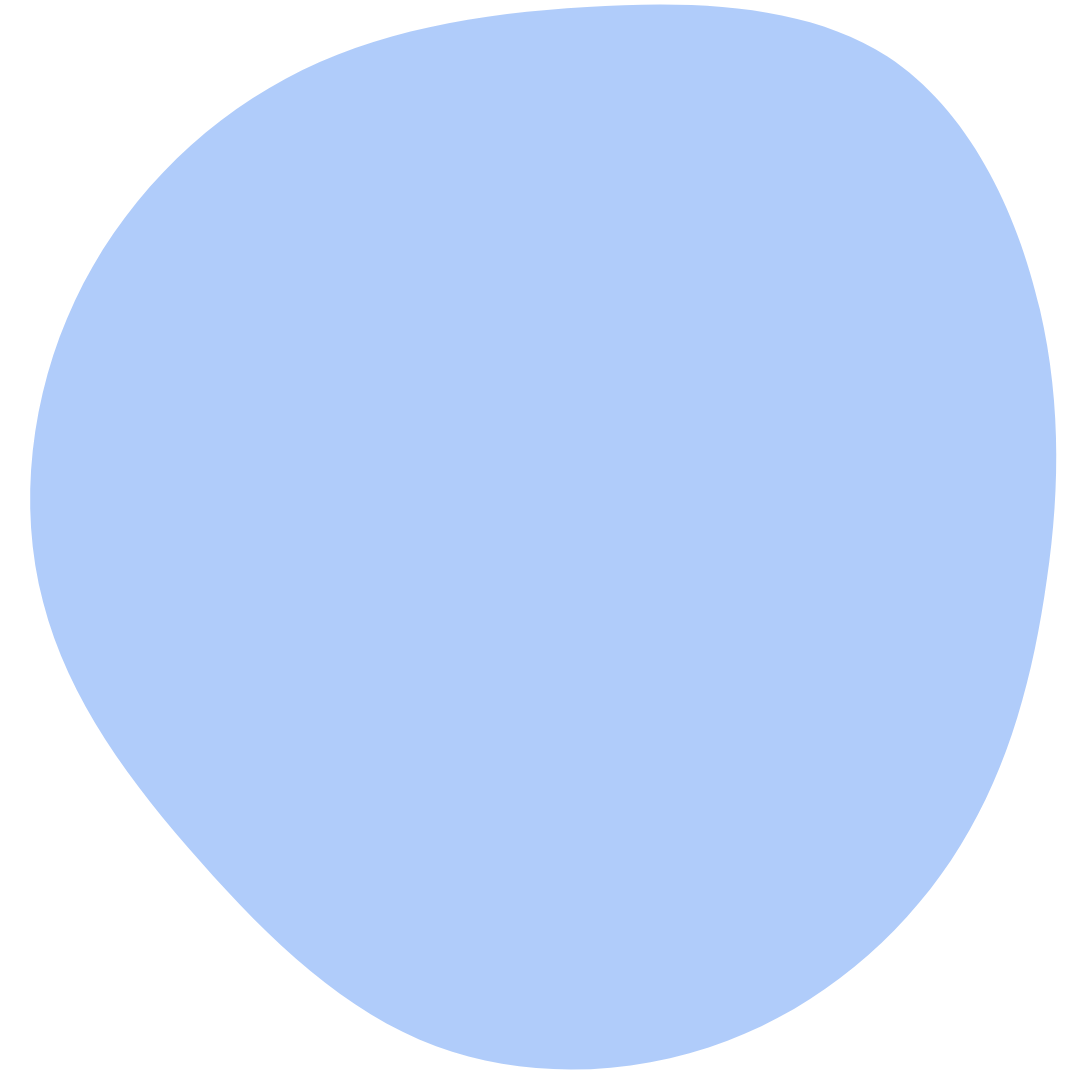 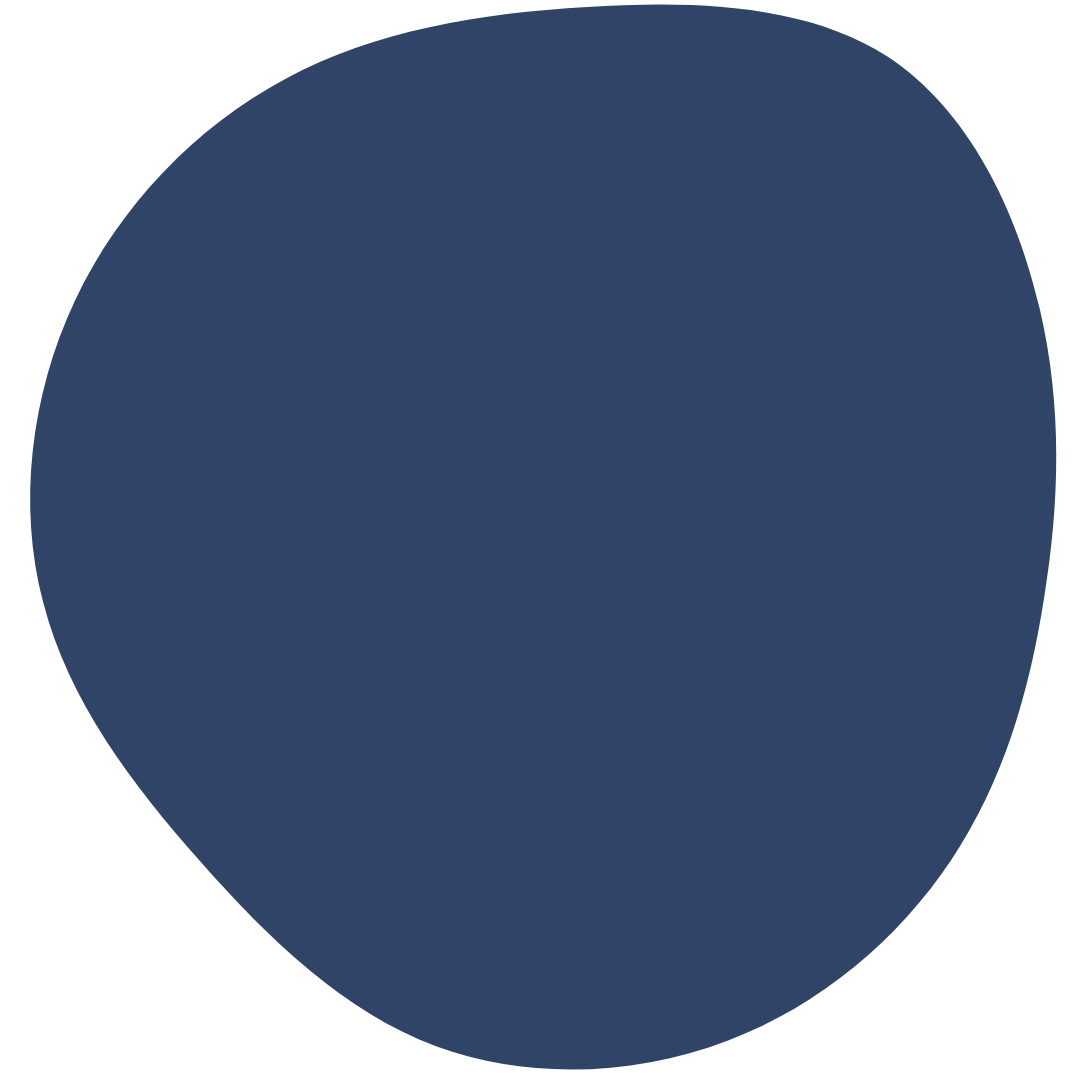 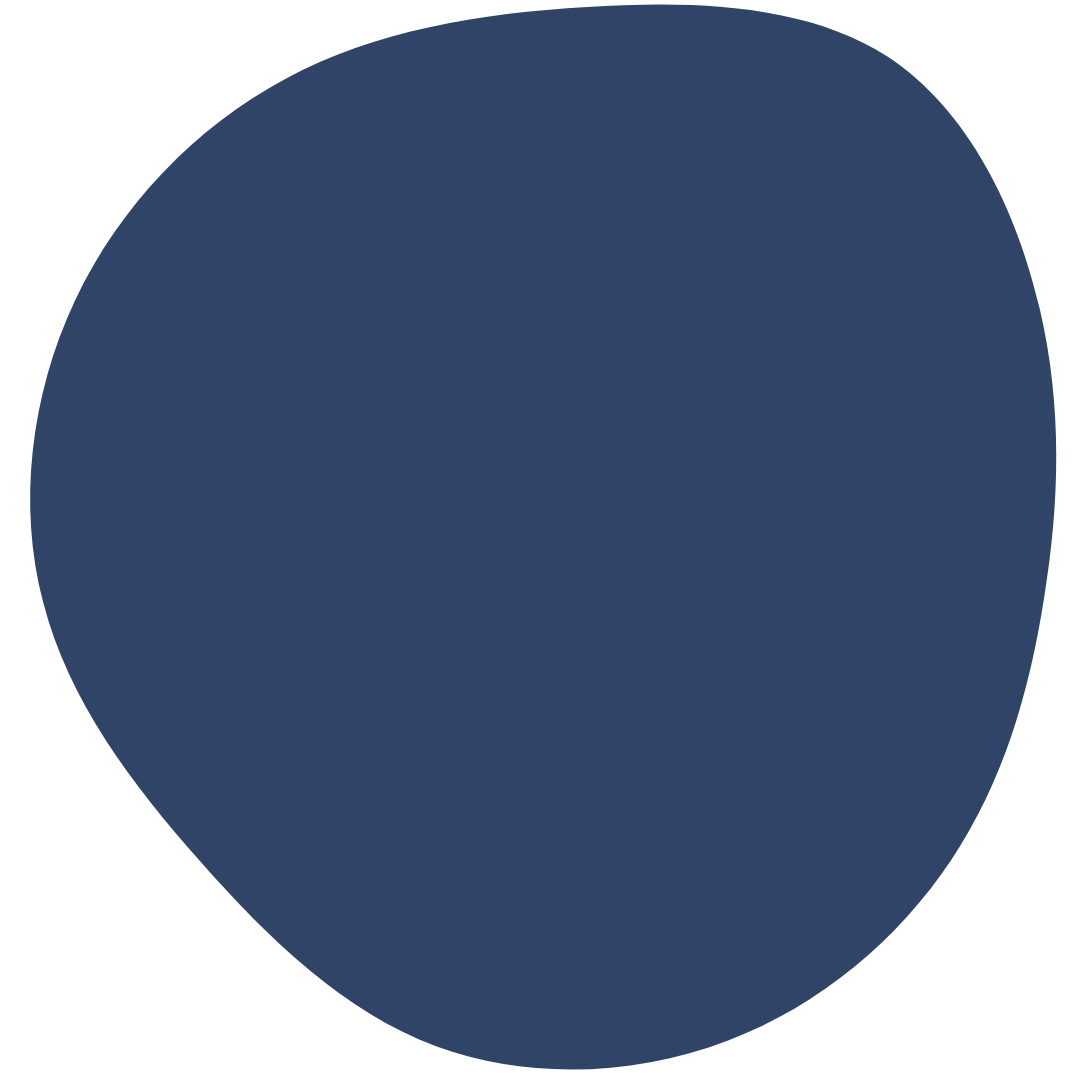 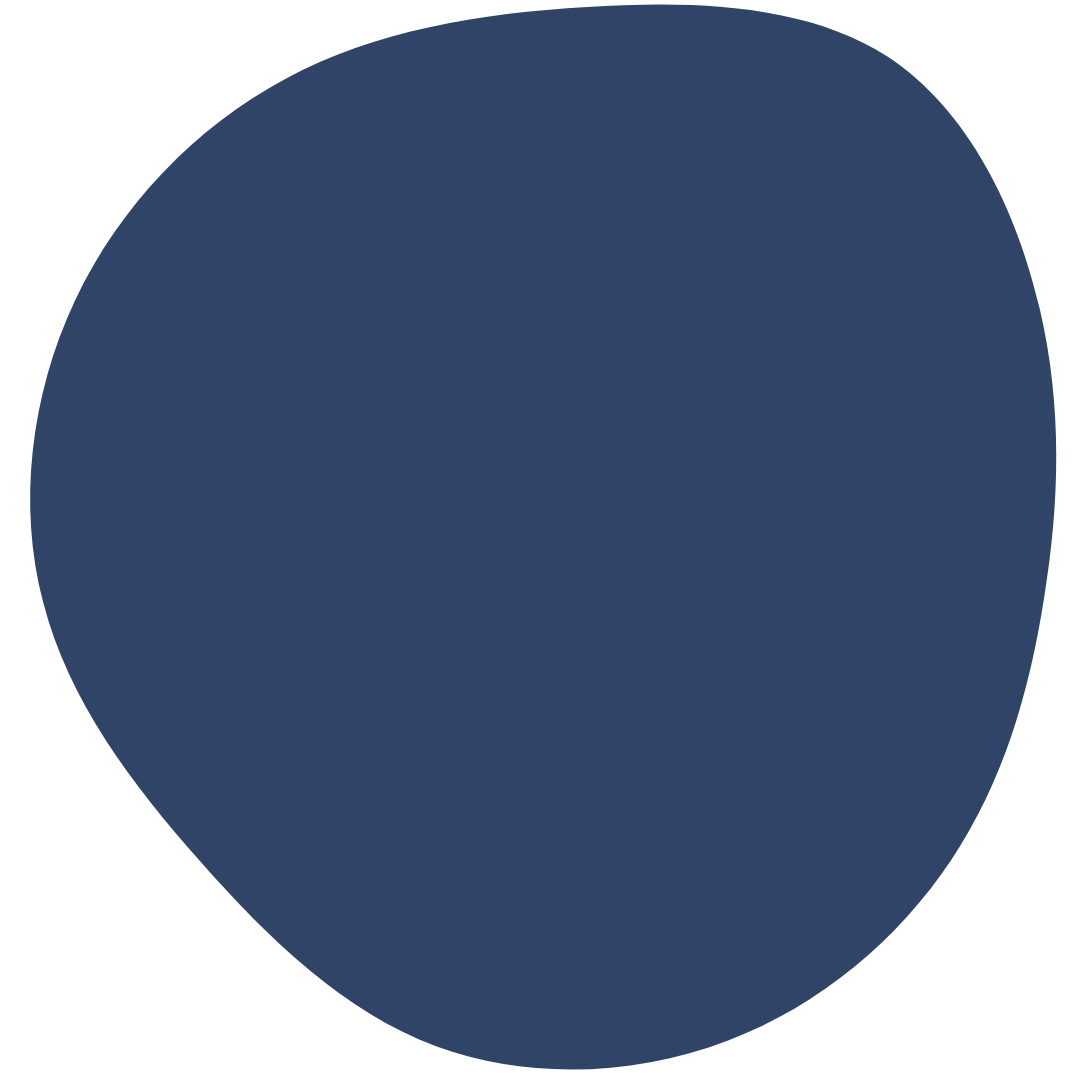 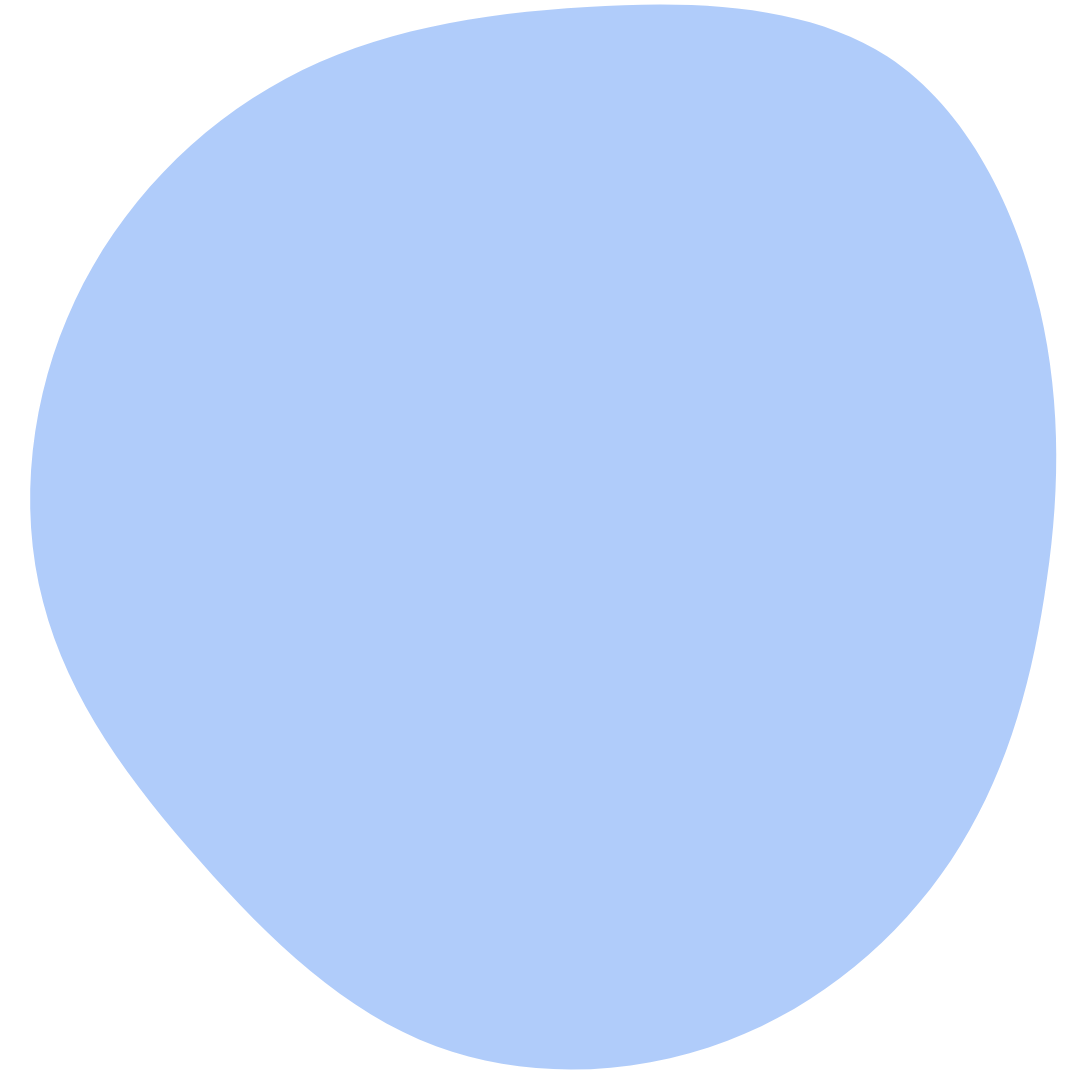 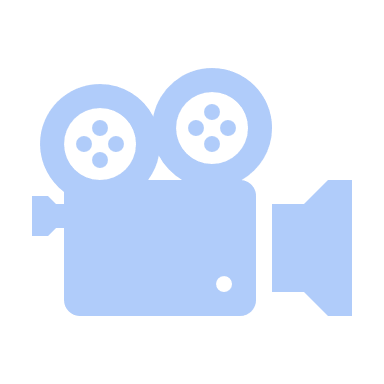 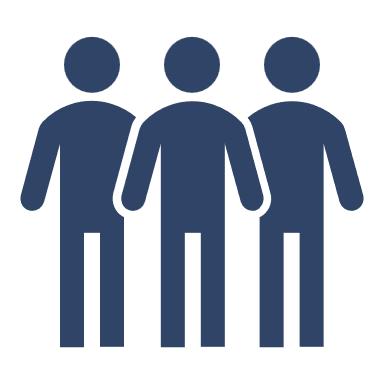 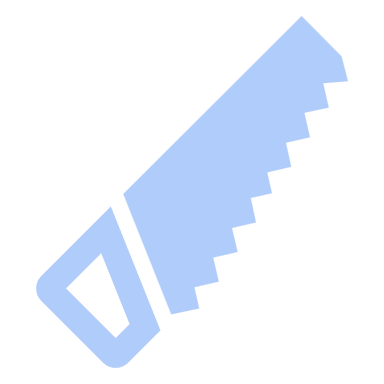 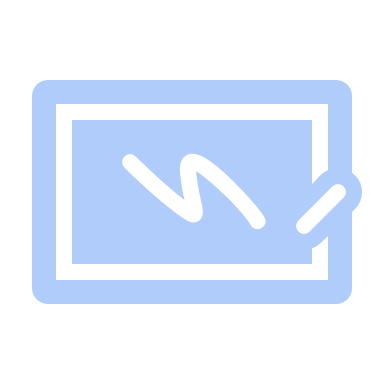 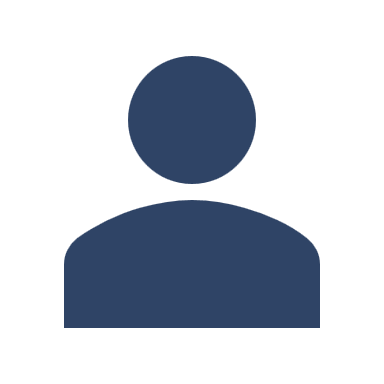 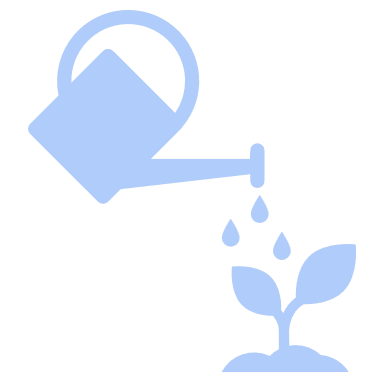 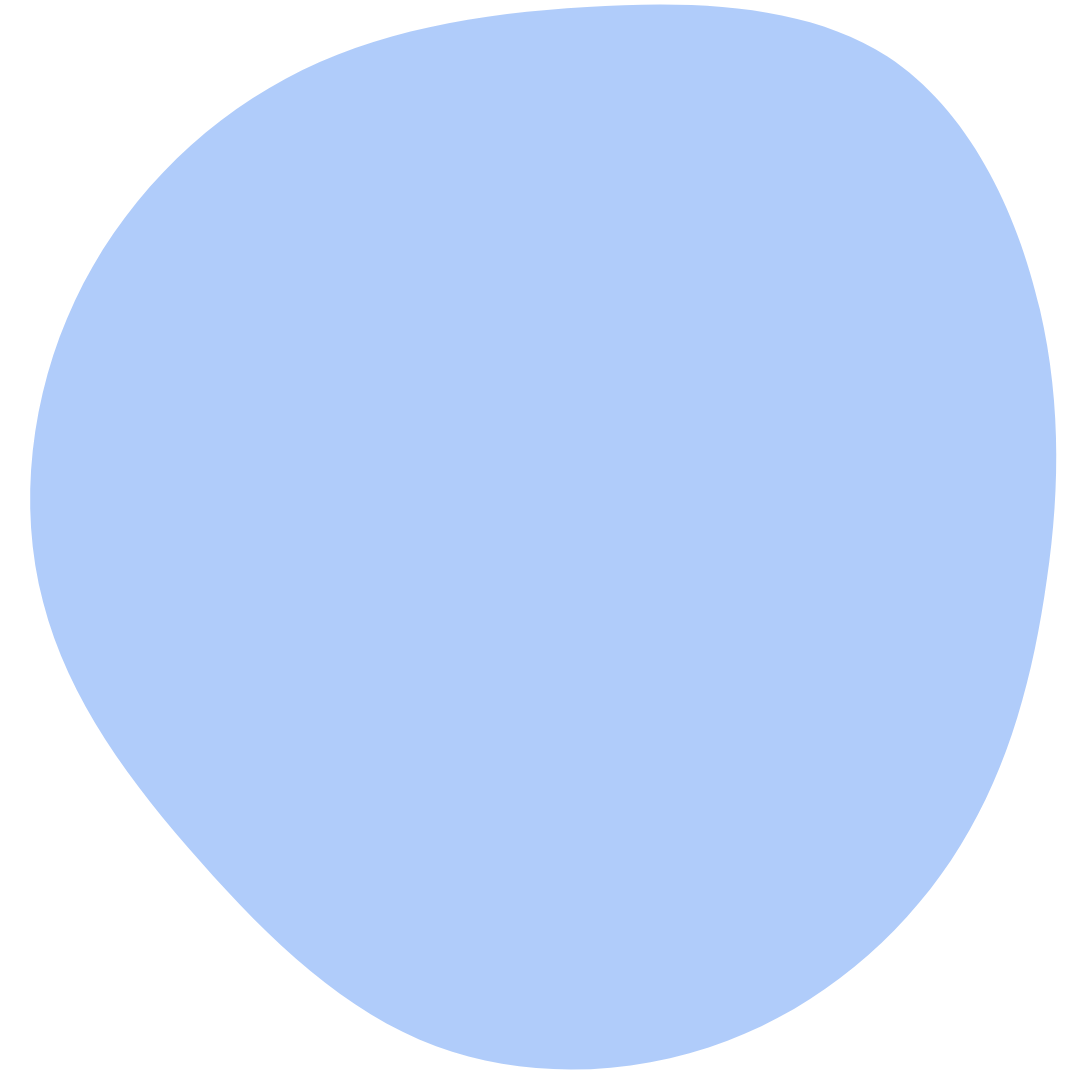 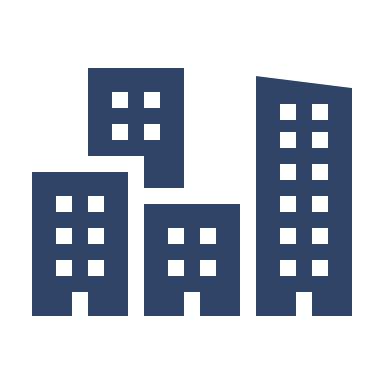 Medien-Projekt
Bildungsver-anstaltung
Natur-projekt
Handwerk-
Projekt
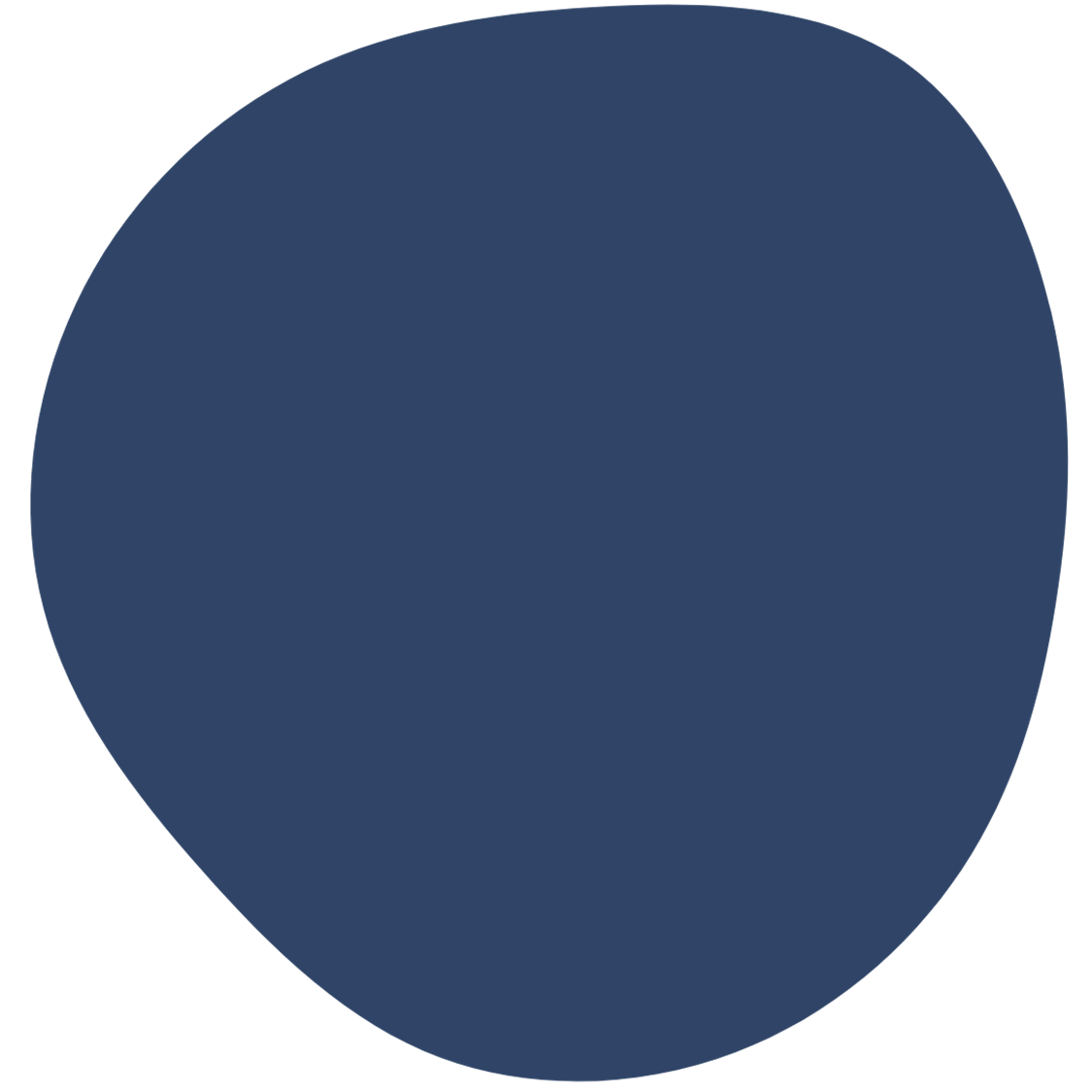 1
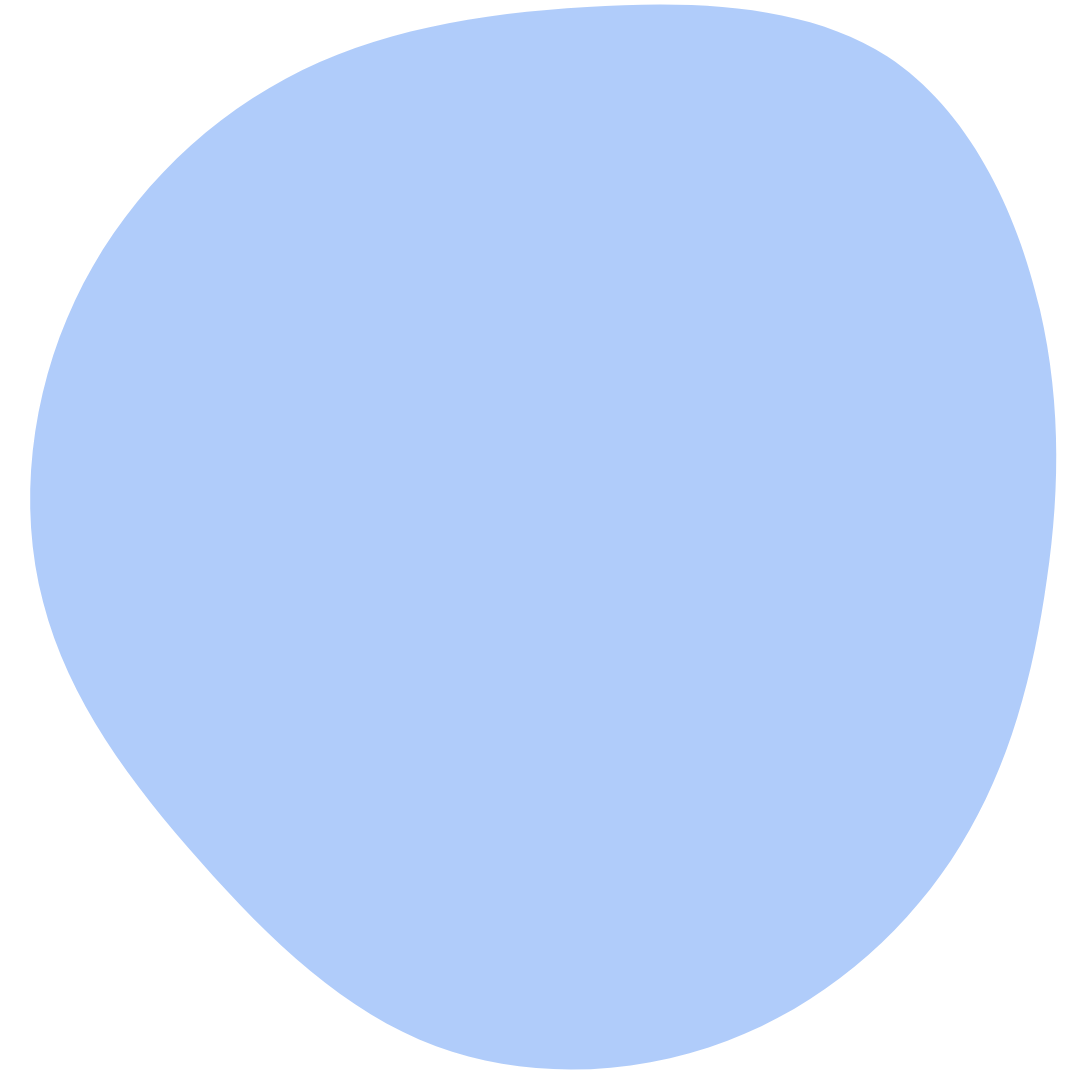 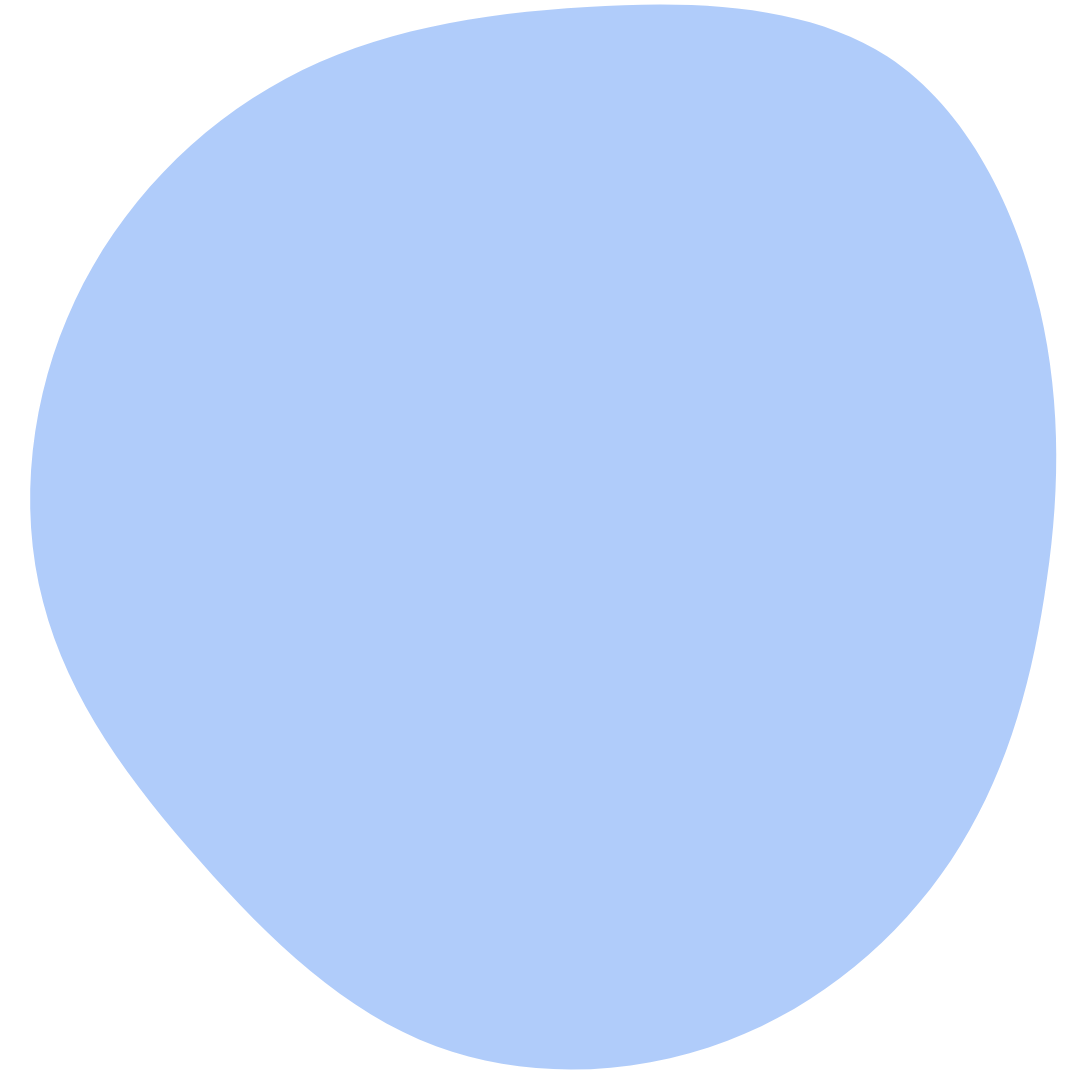 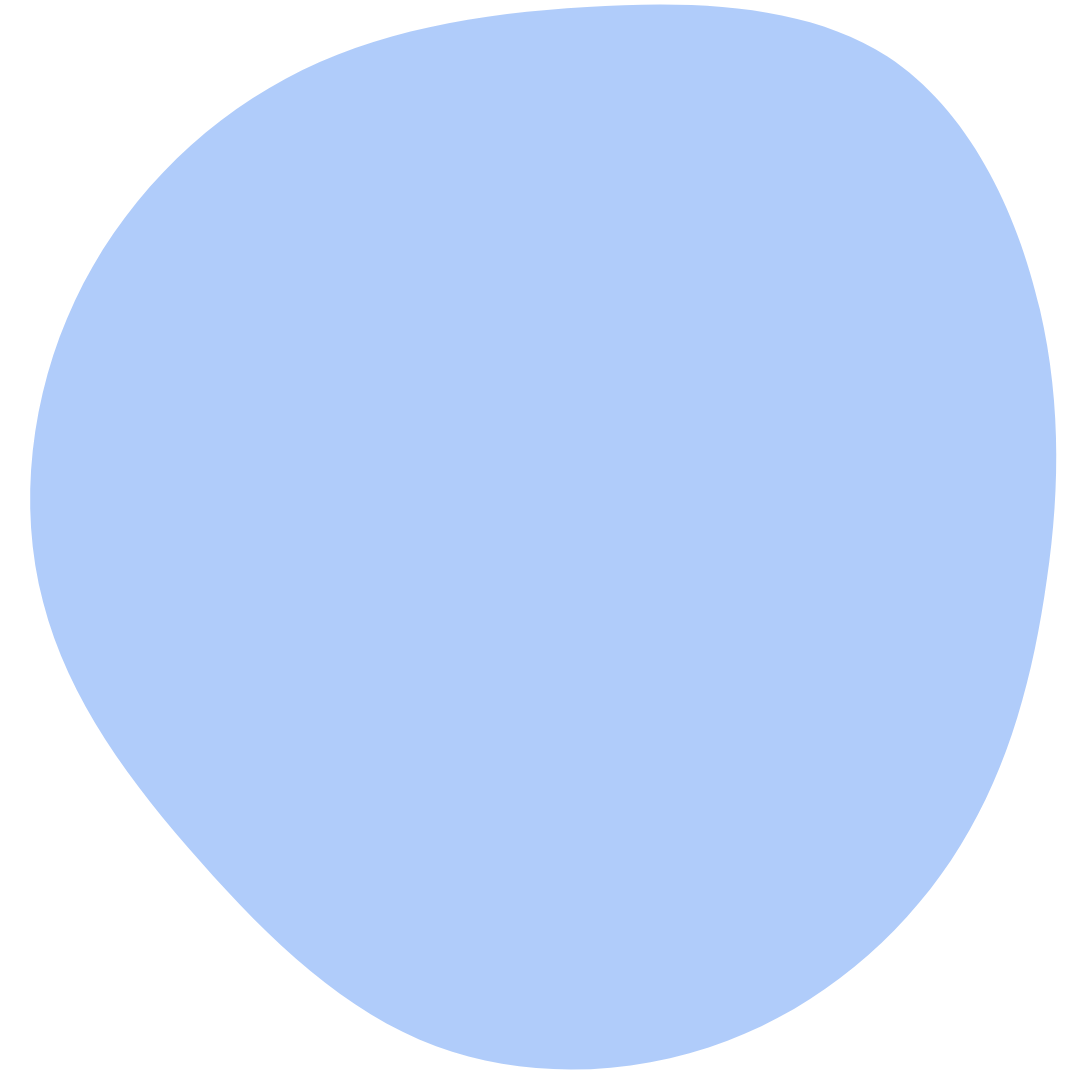 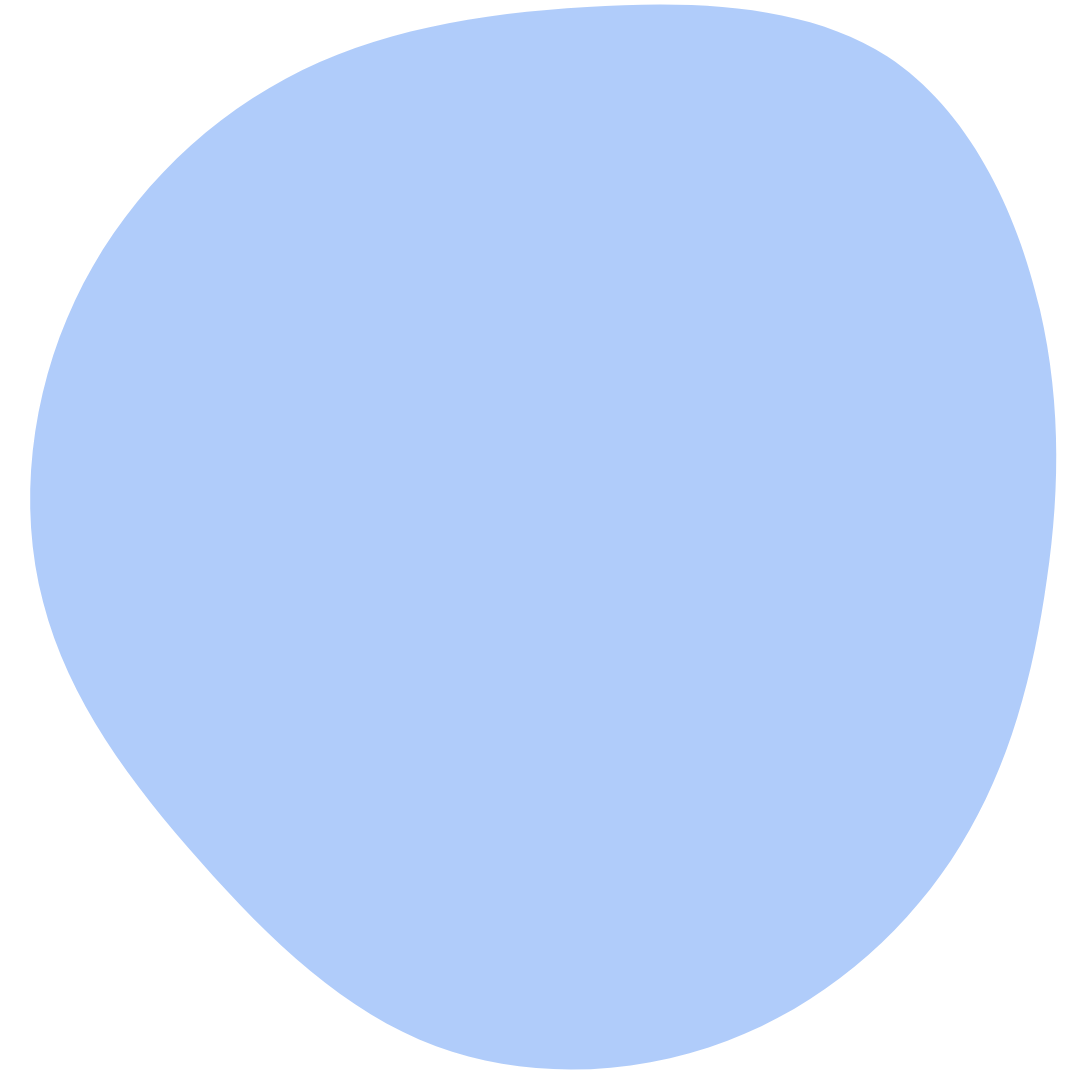 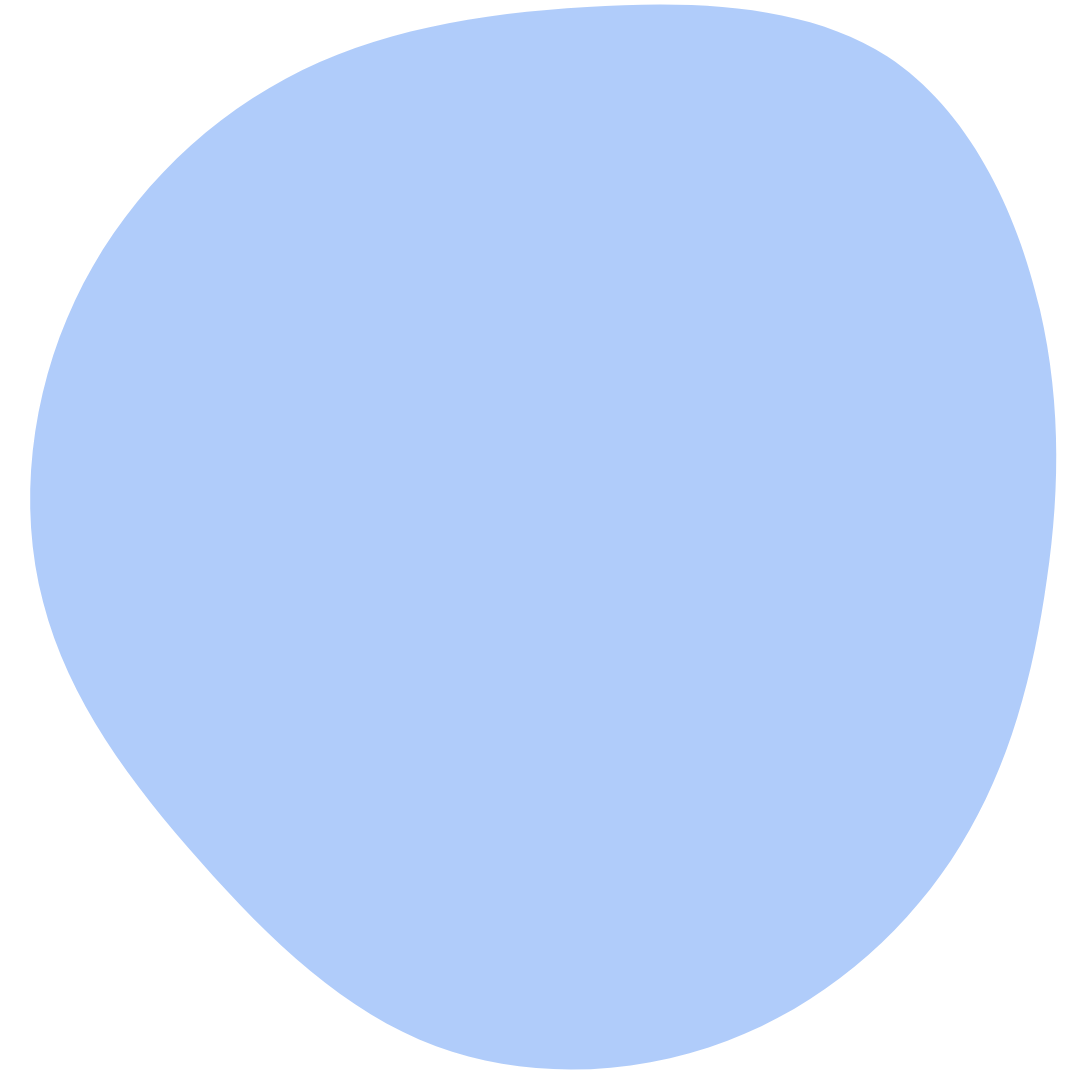 2
3
4
5
6
Entwicklung der Projektidee
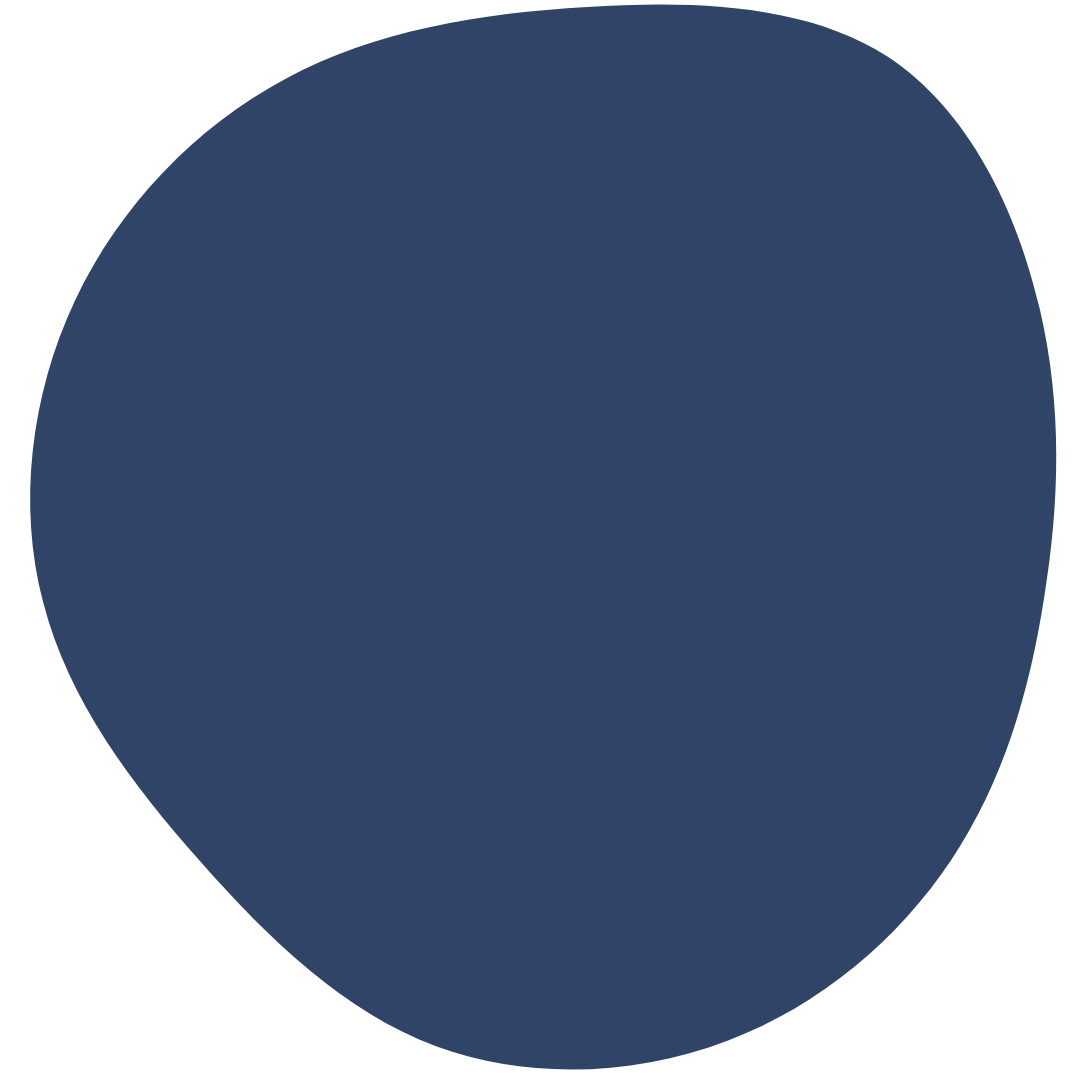 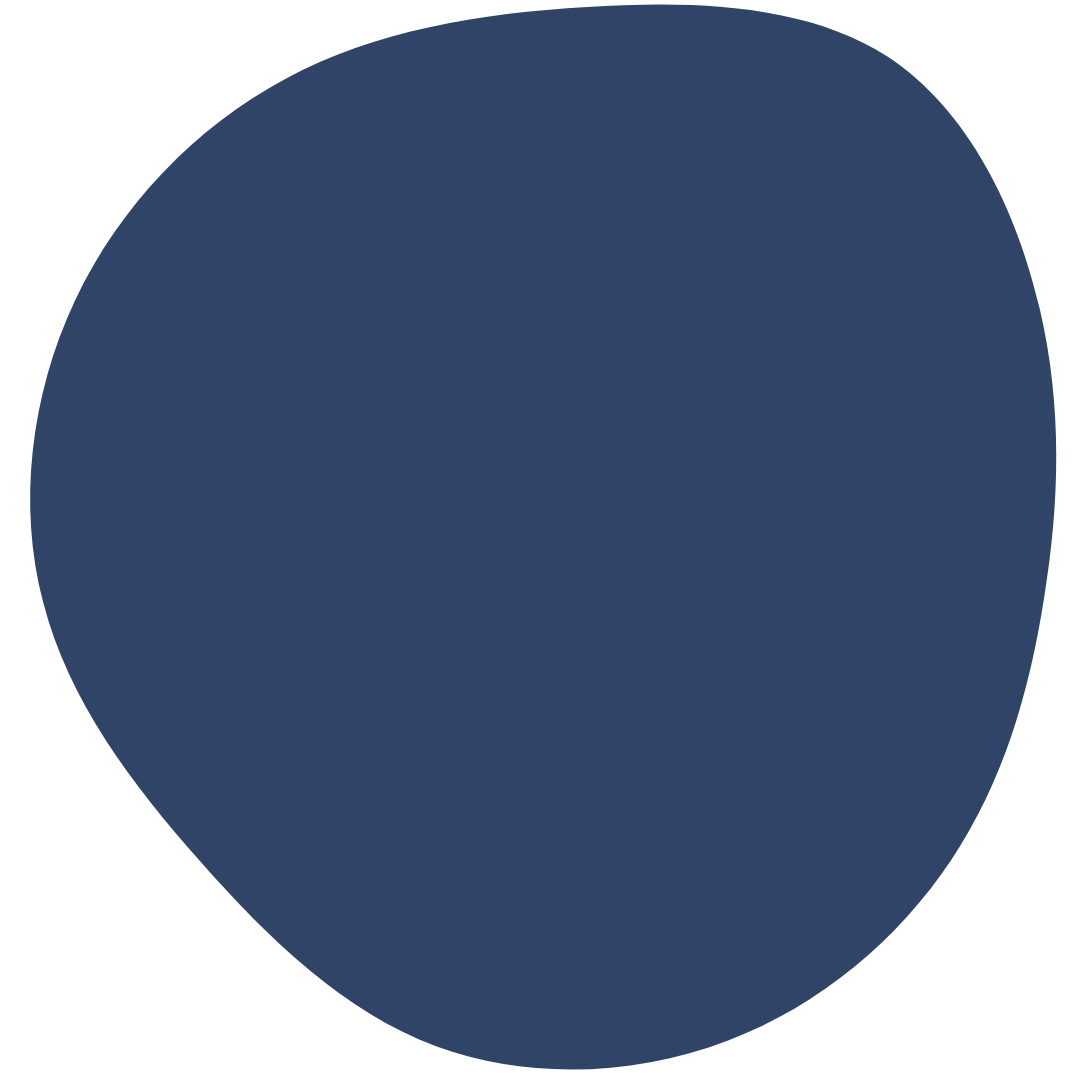 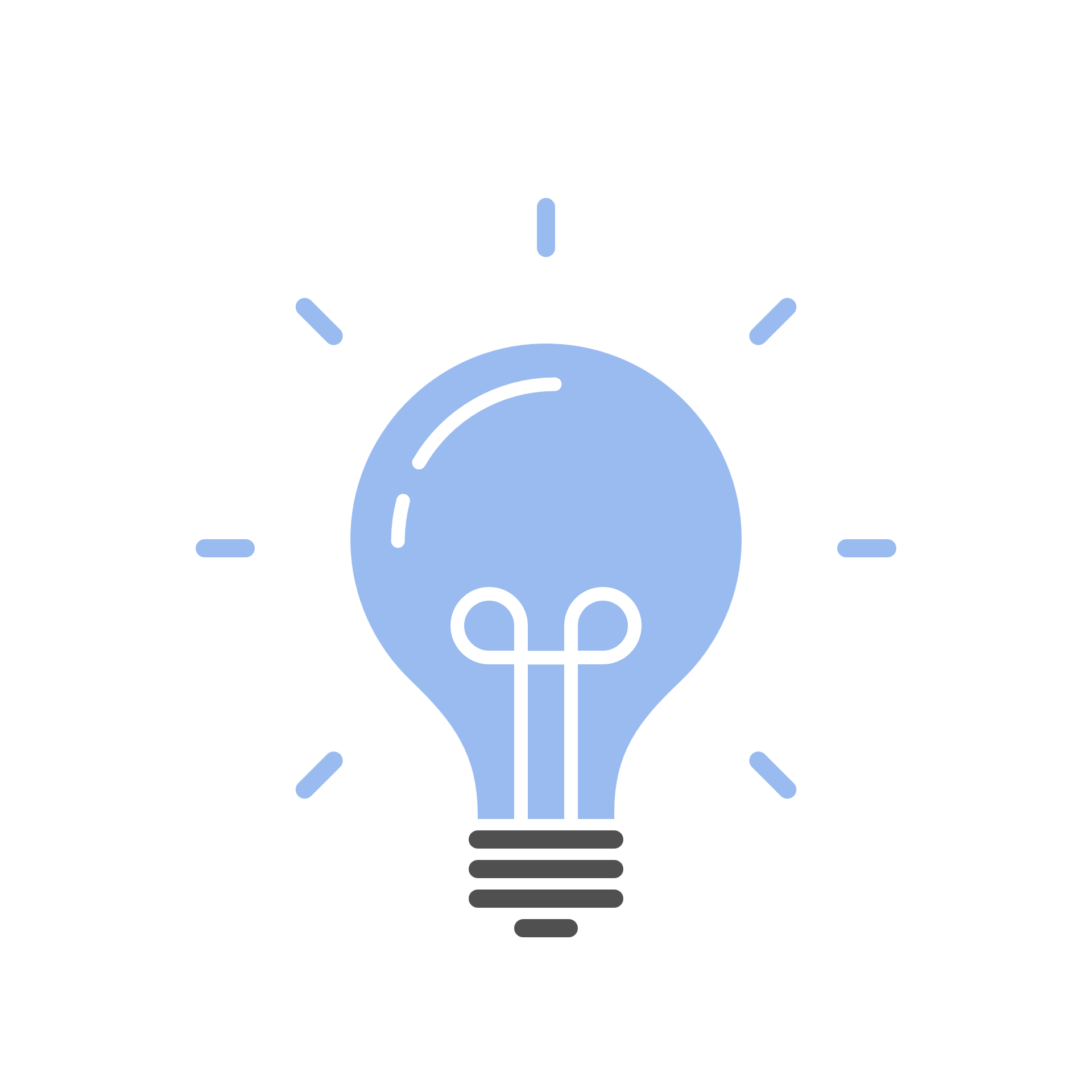 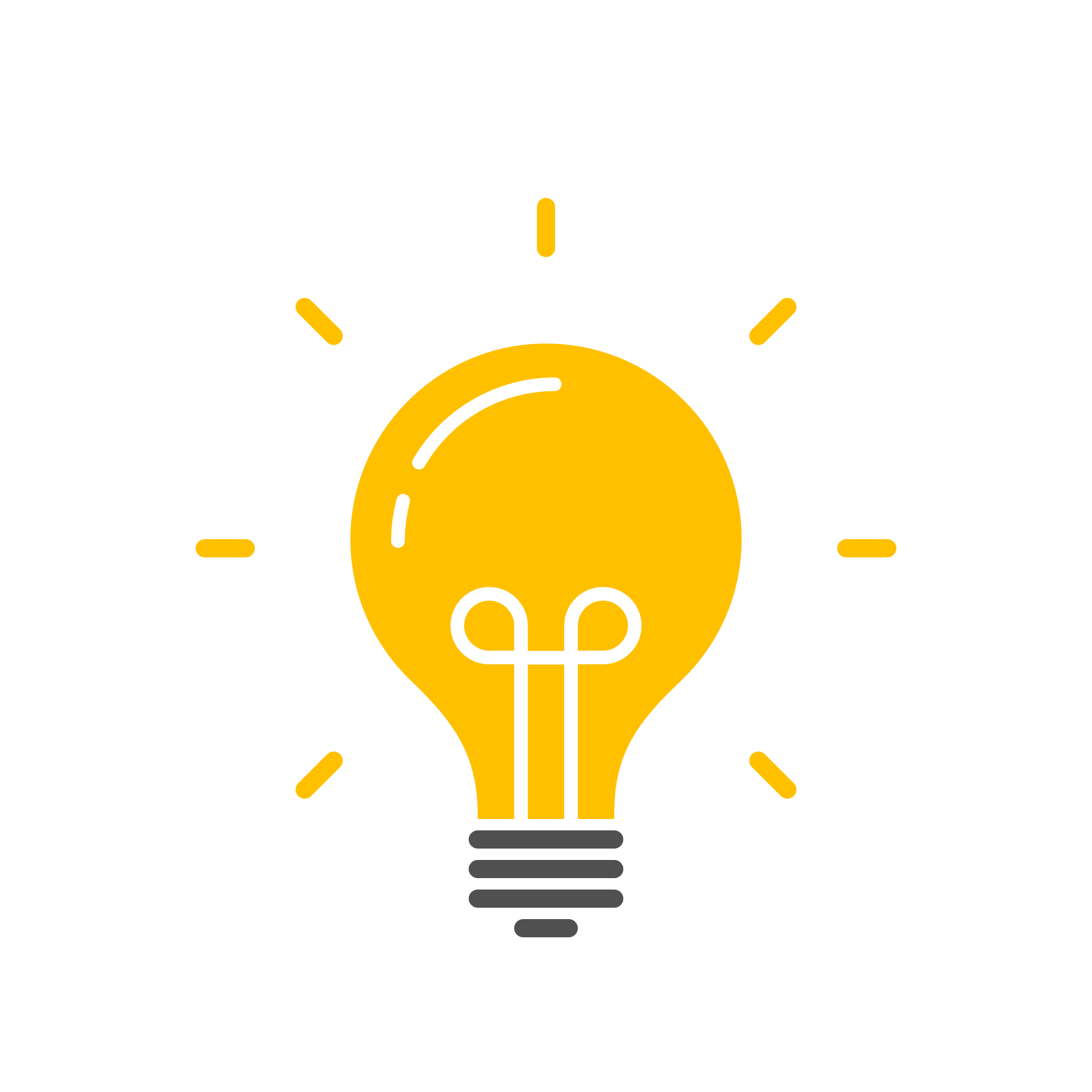 Projektort
Projektver-antwortliche
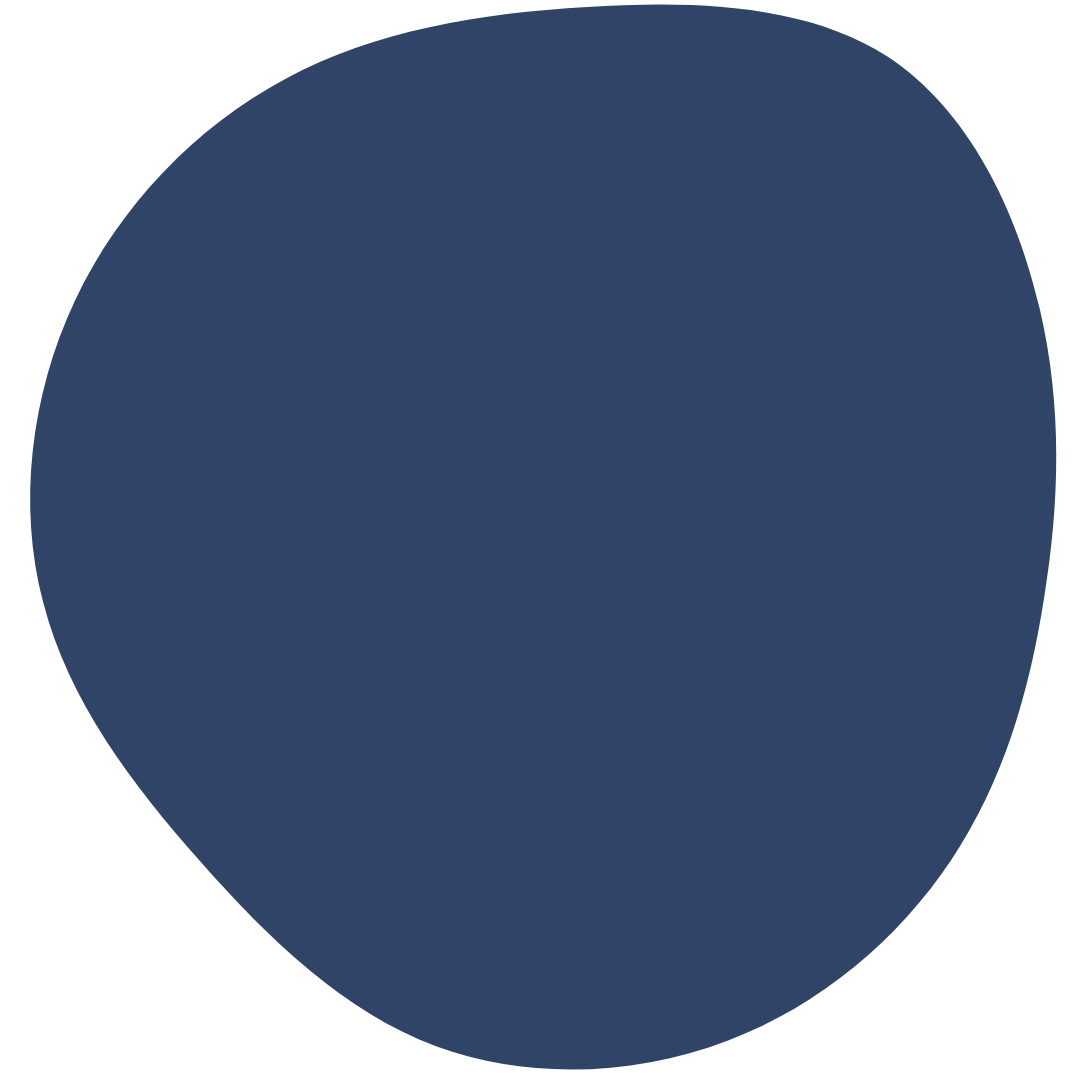 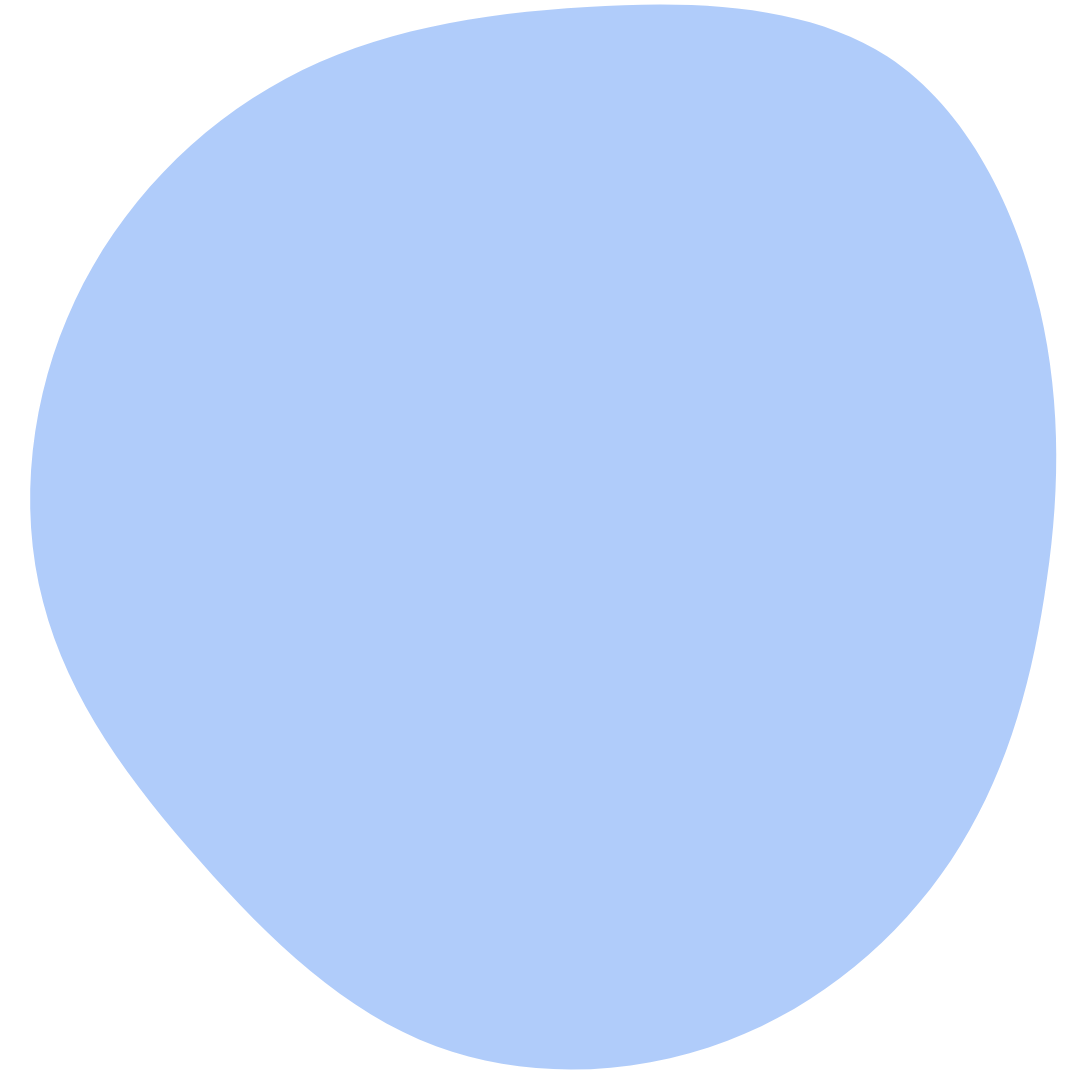 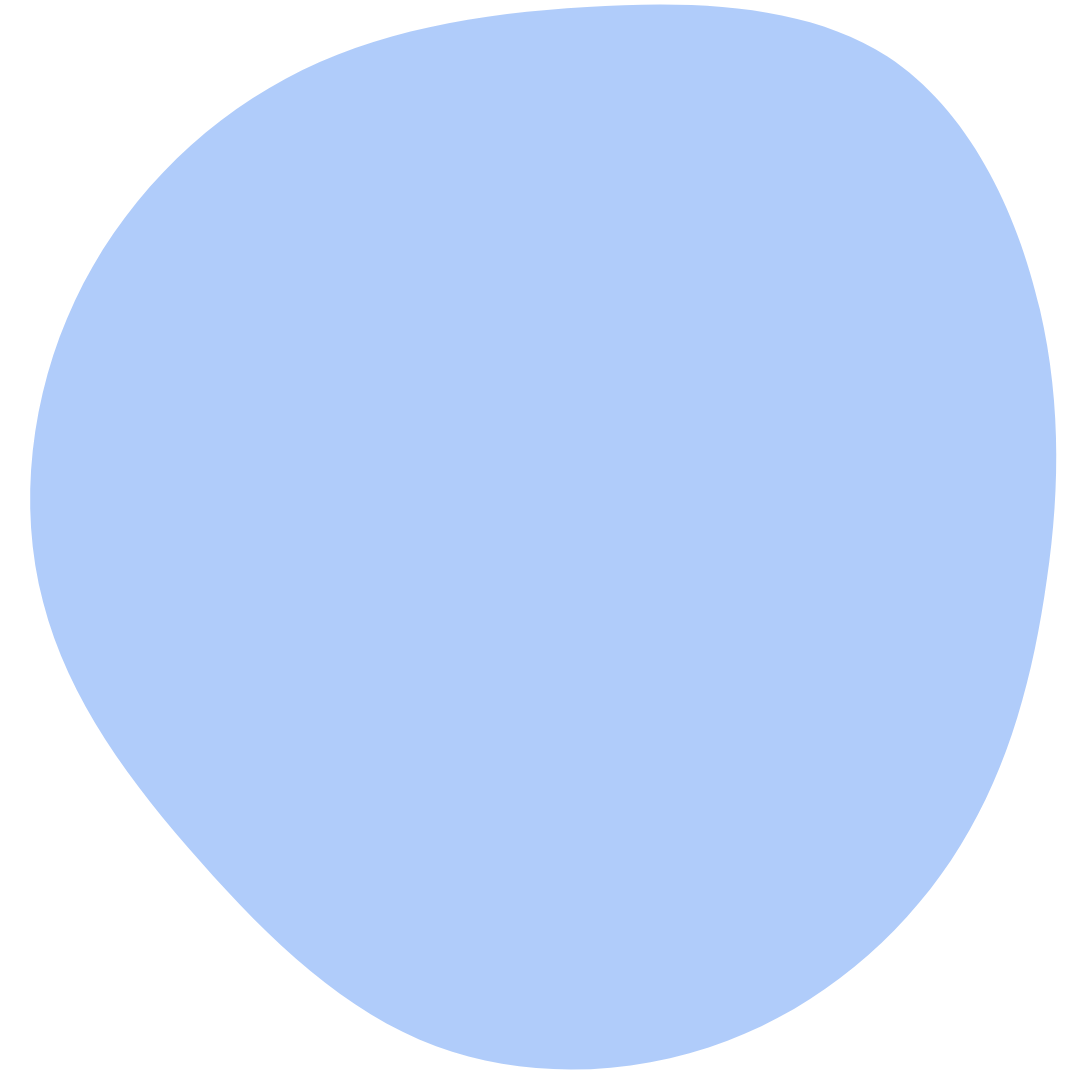 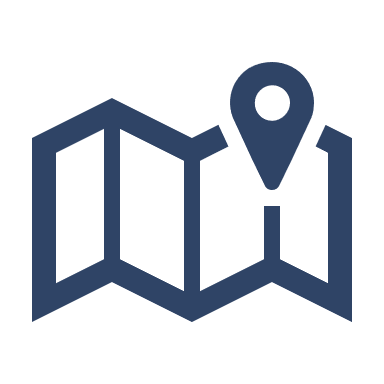 Dein ÖPJ
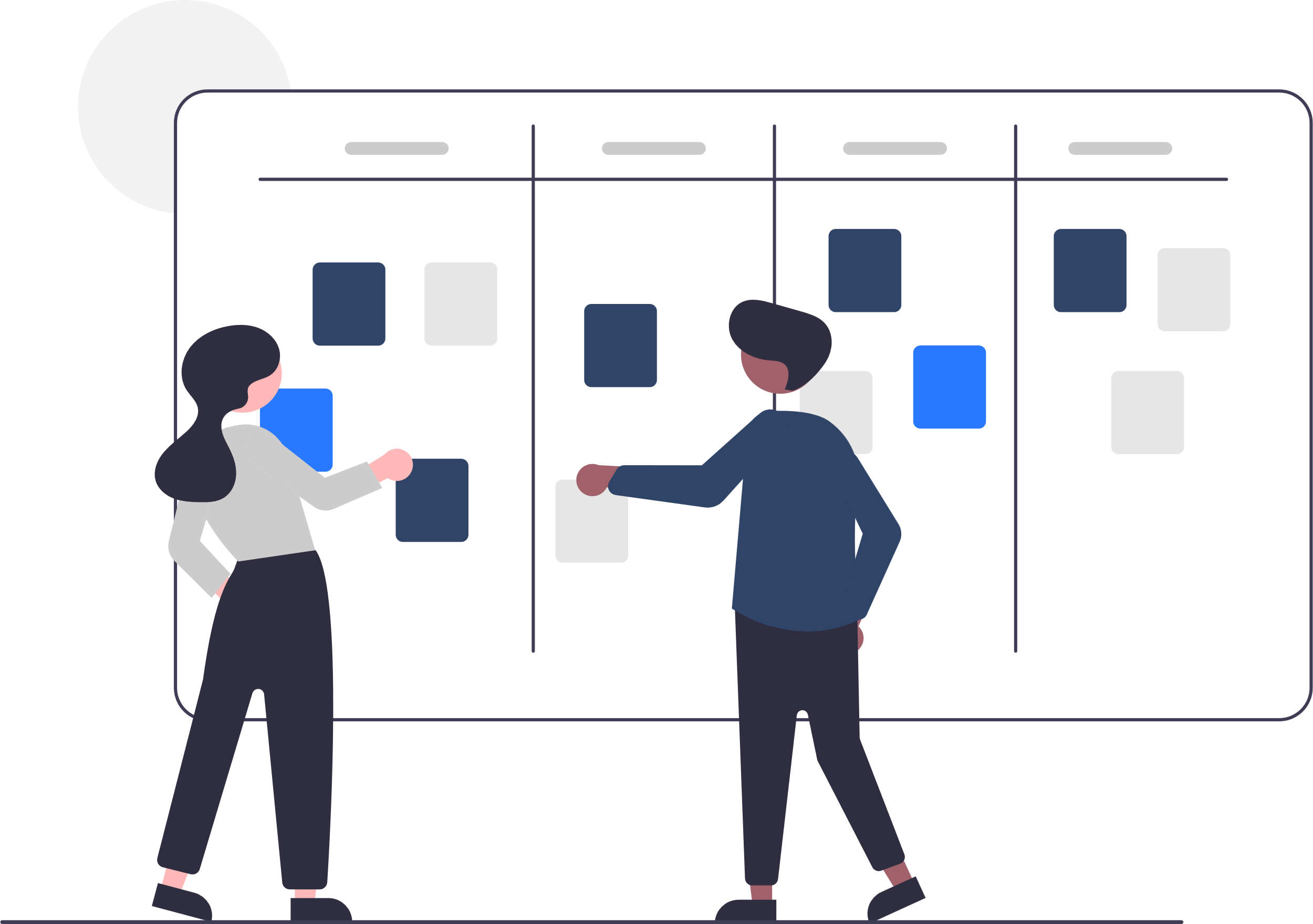 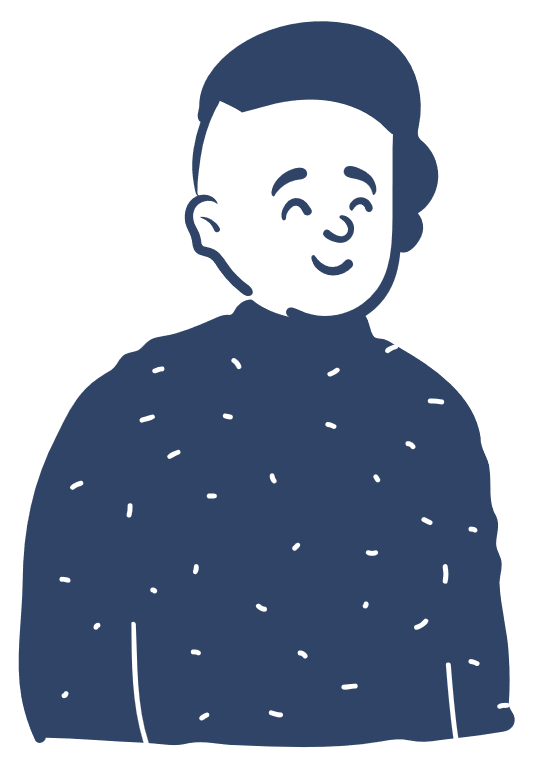 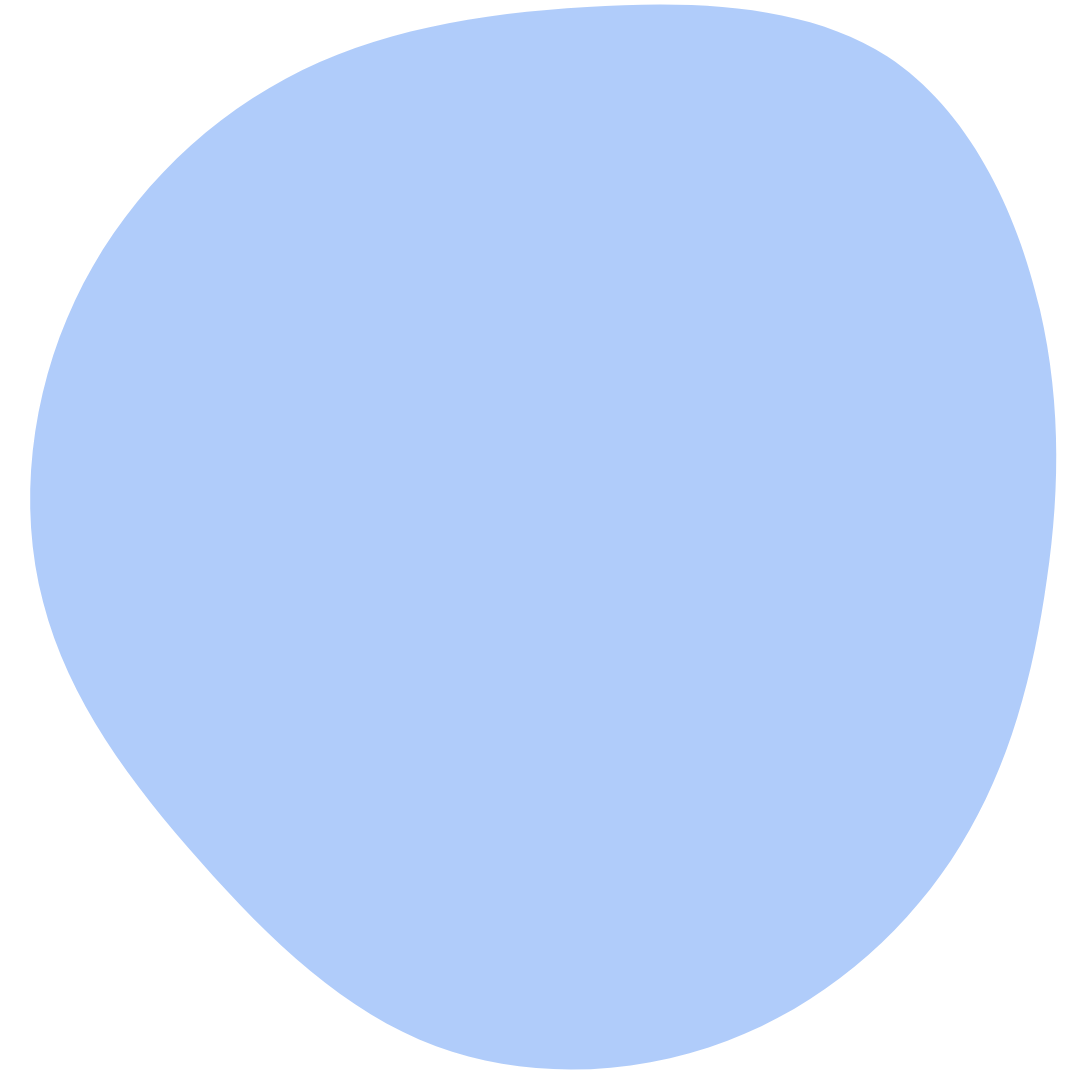 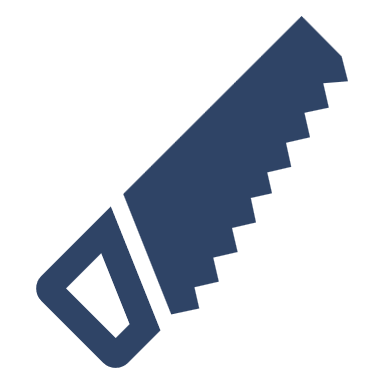 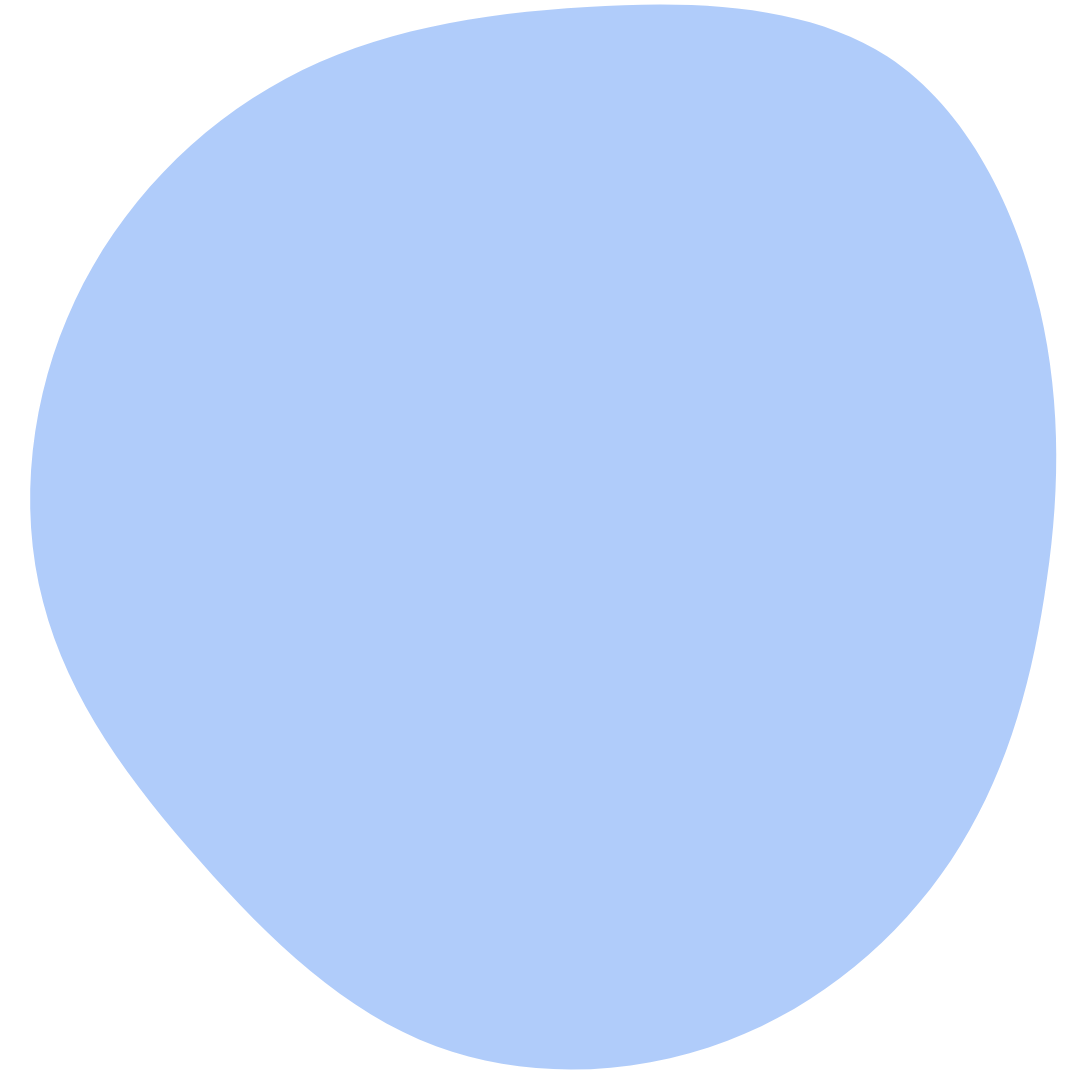 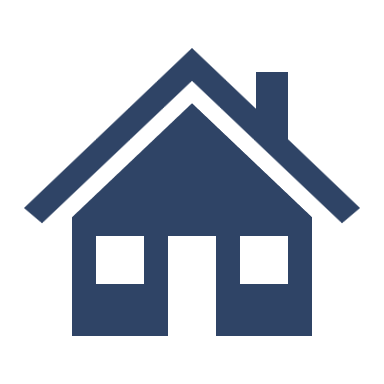 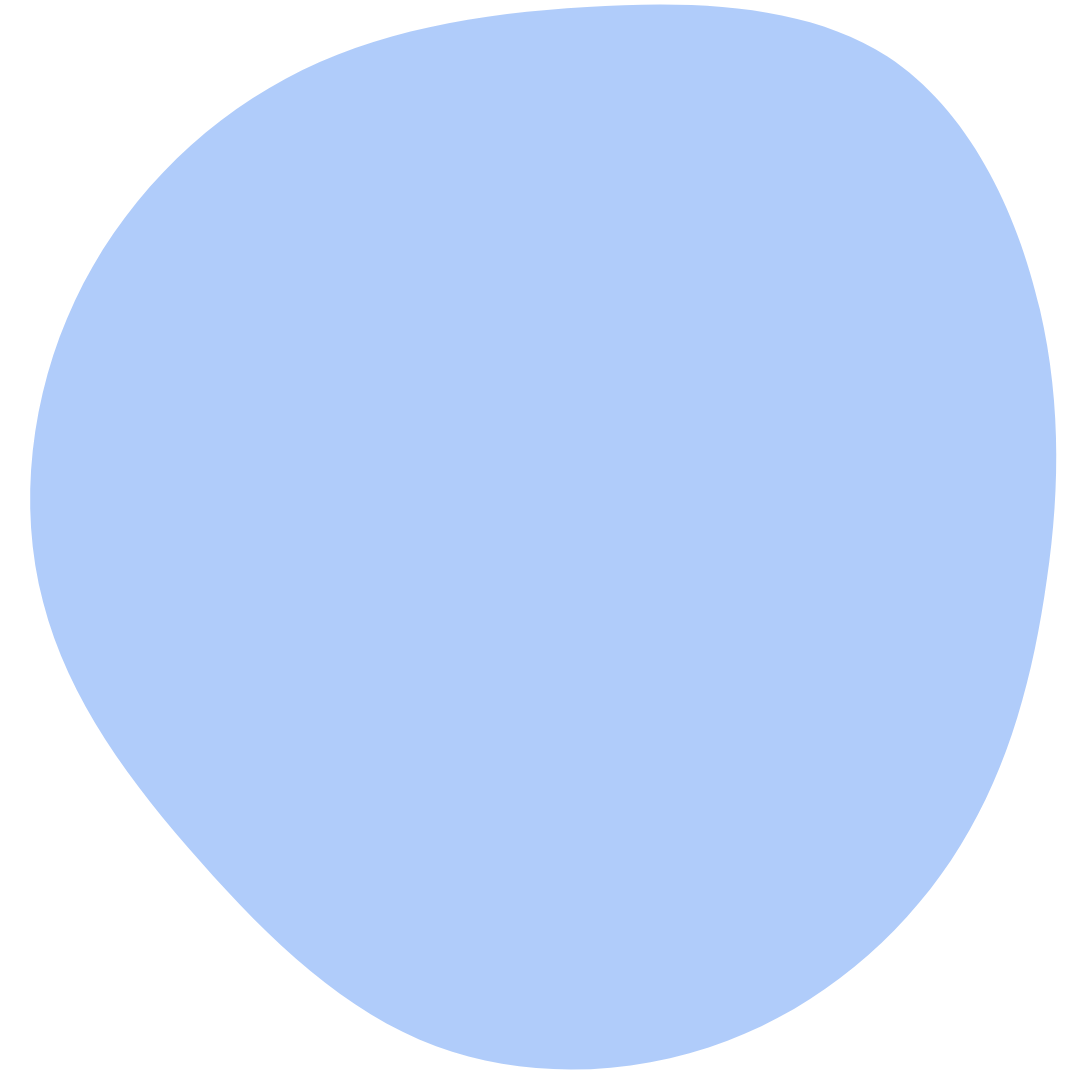 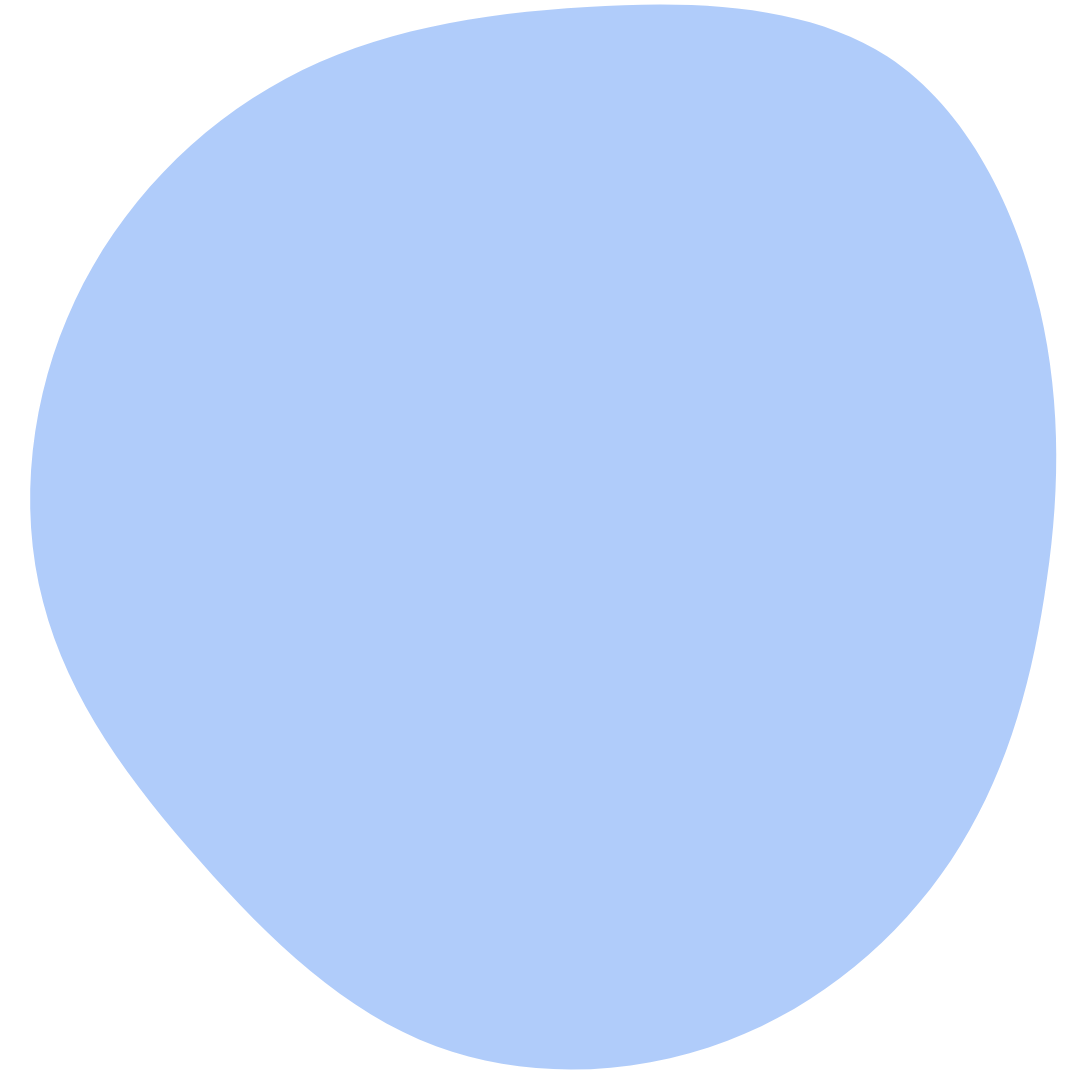 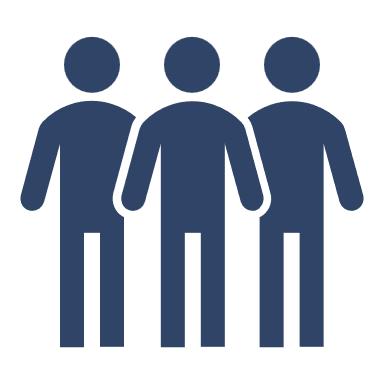 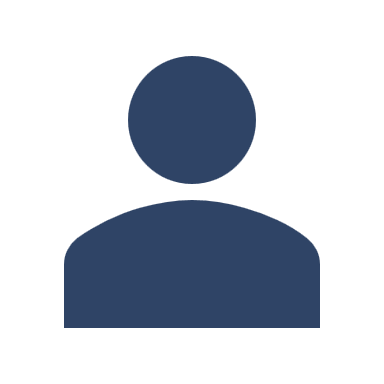 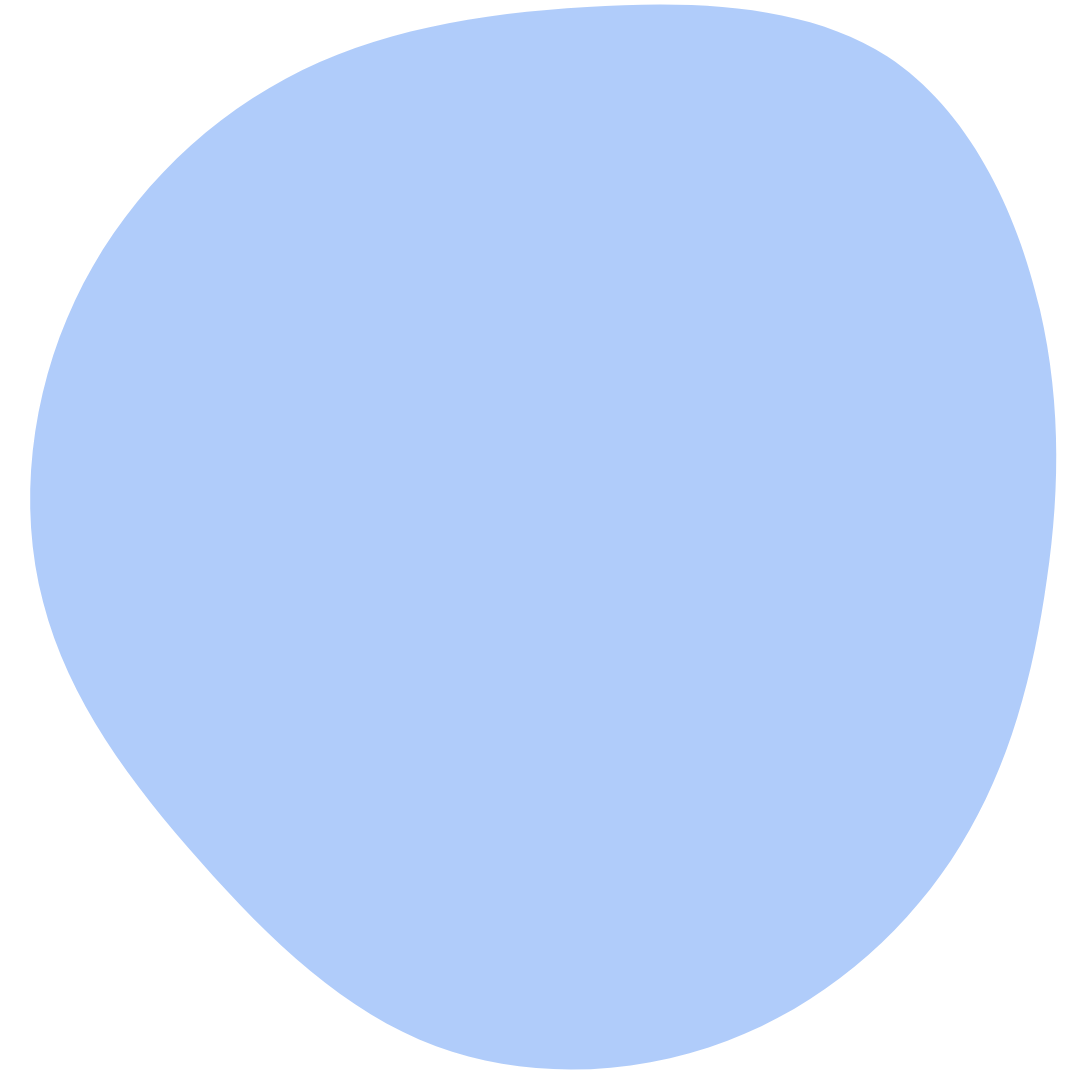 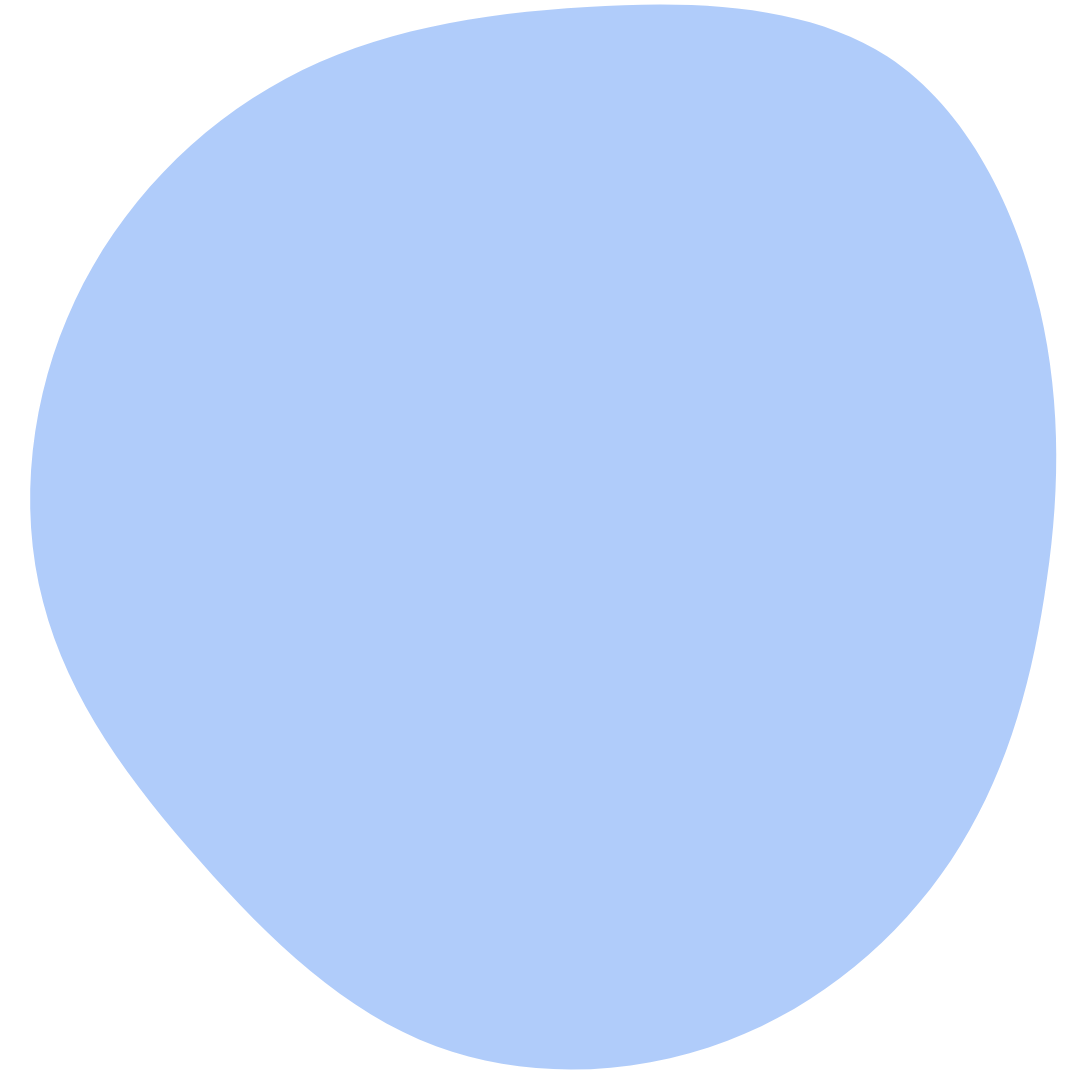 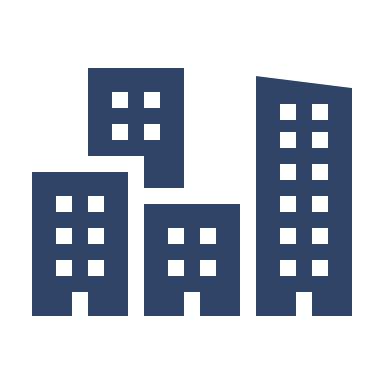 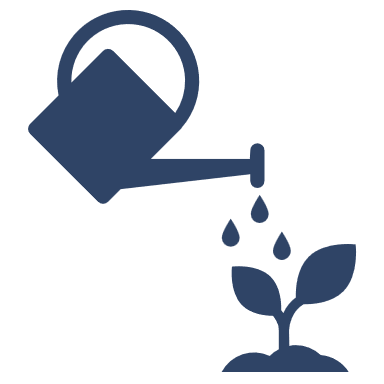 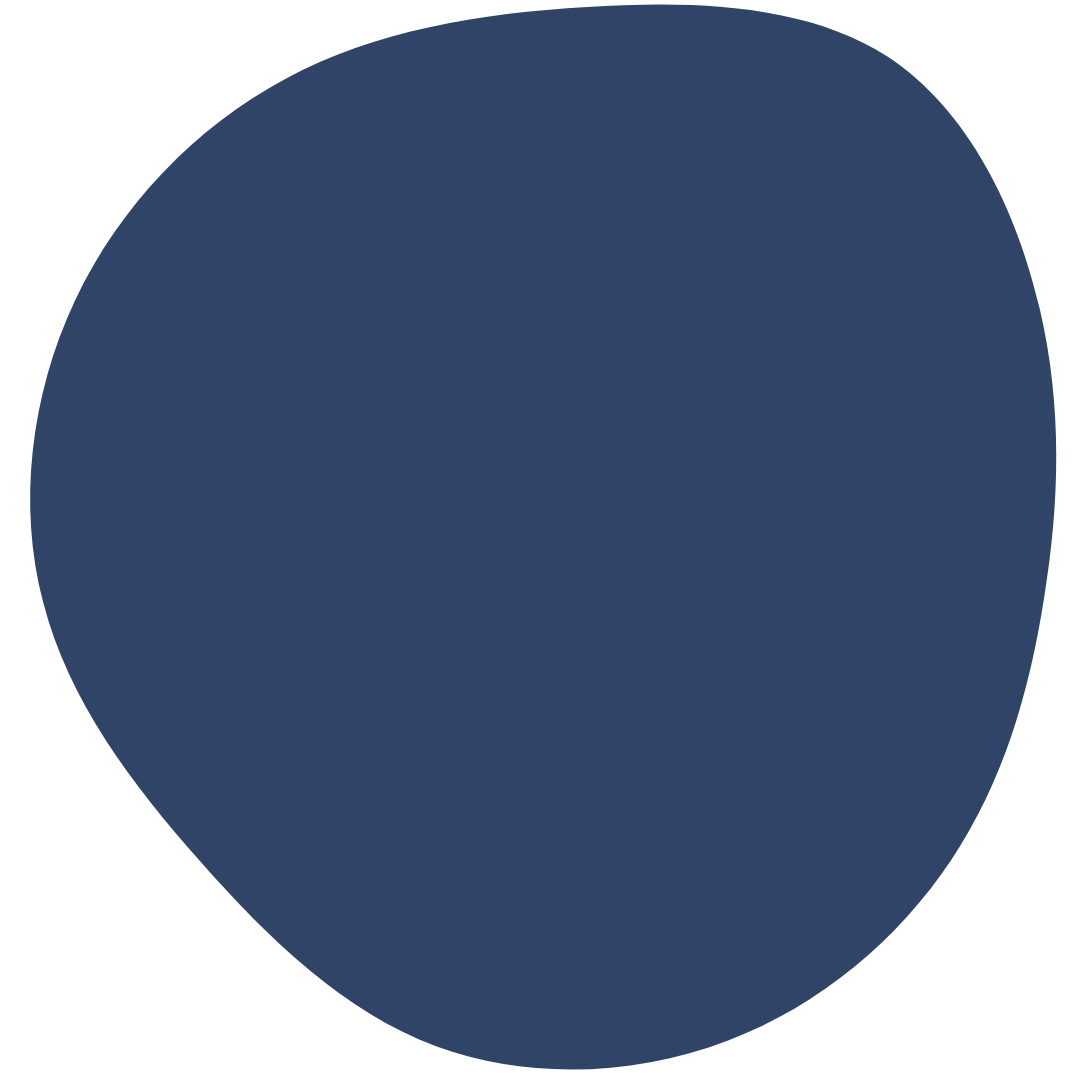 Projektbereich
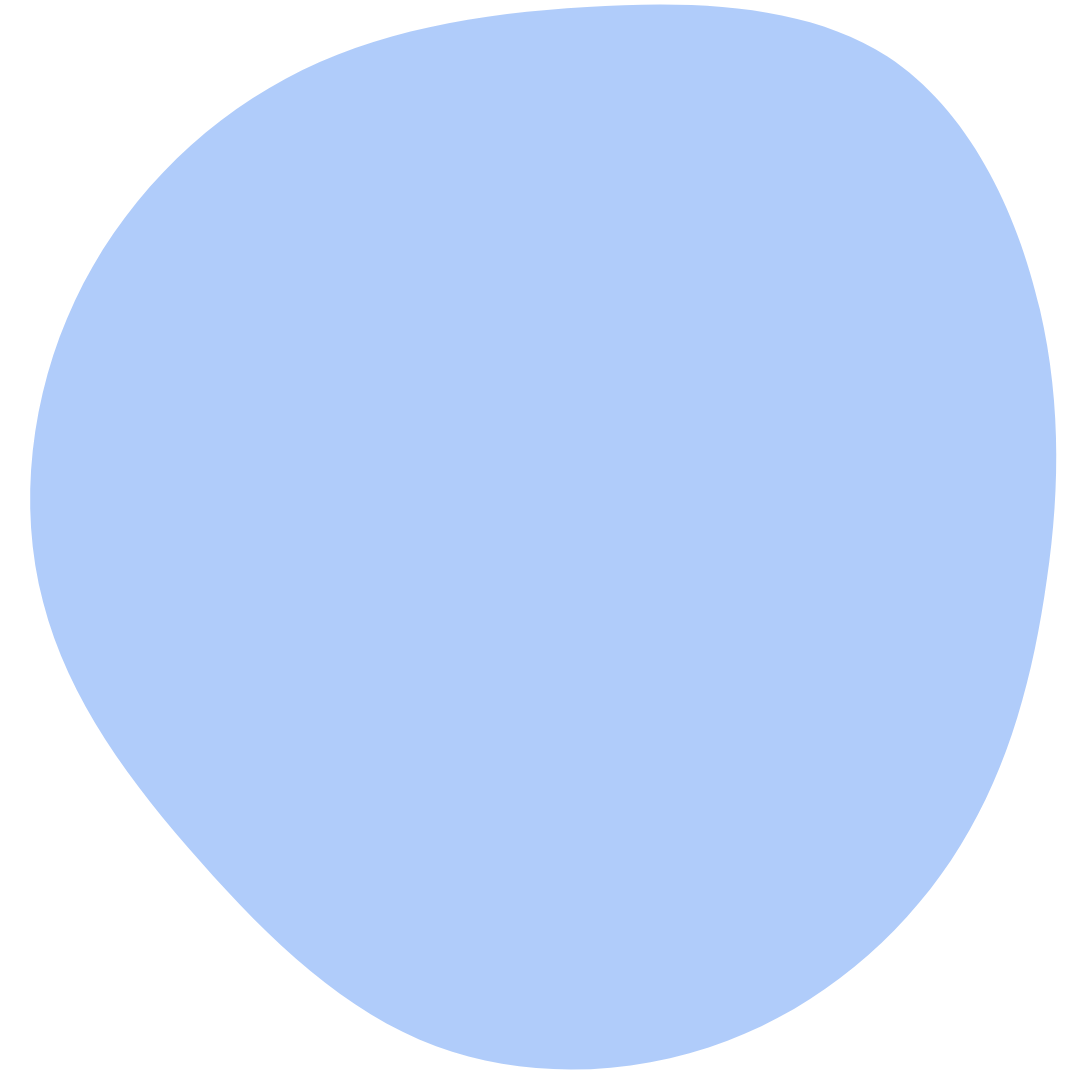 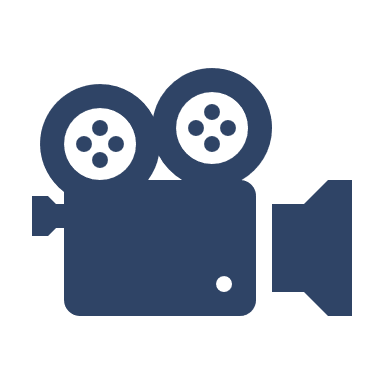 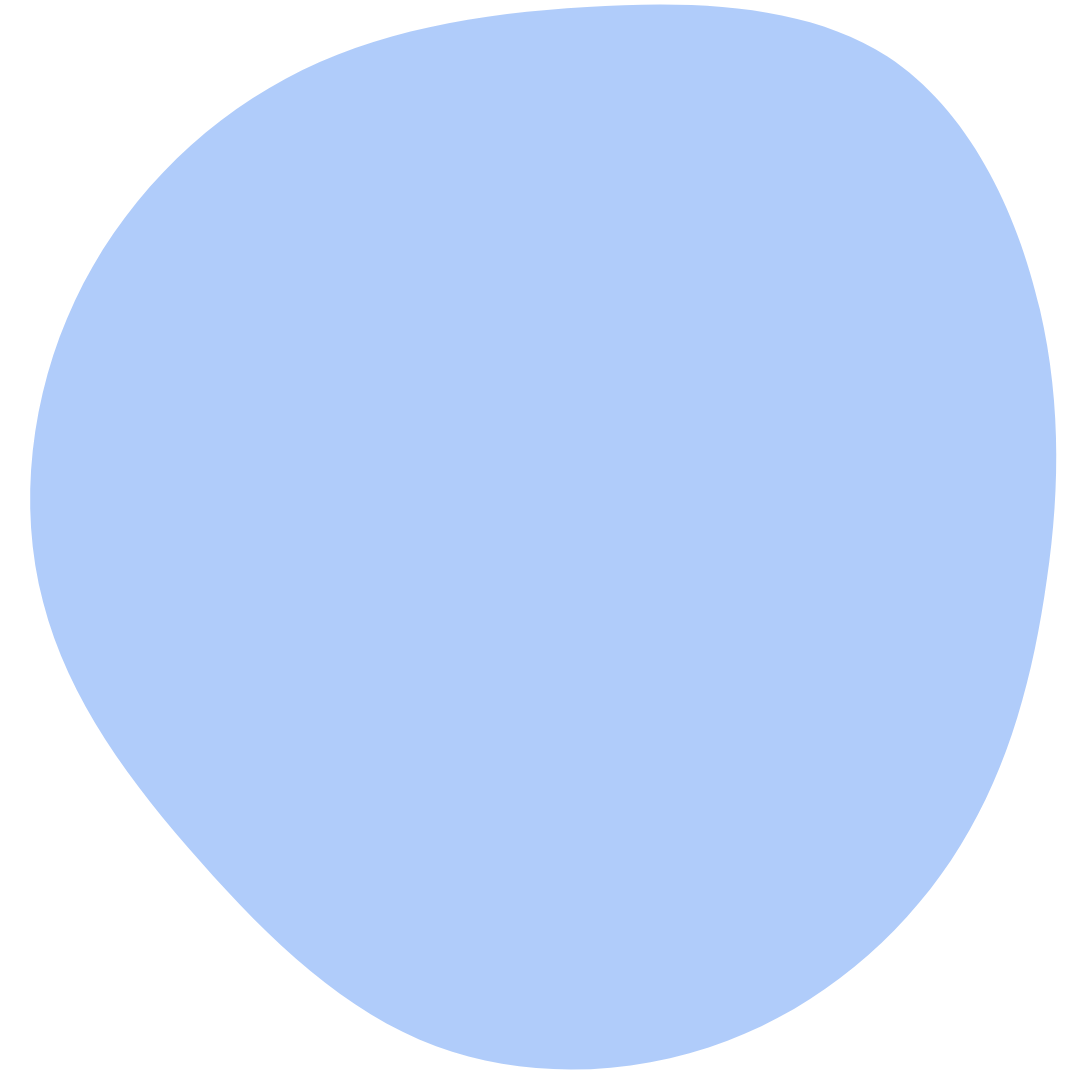 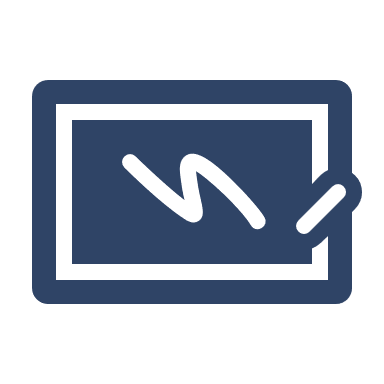 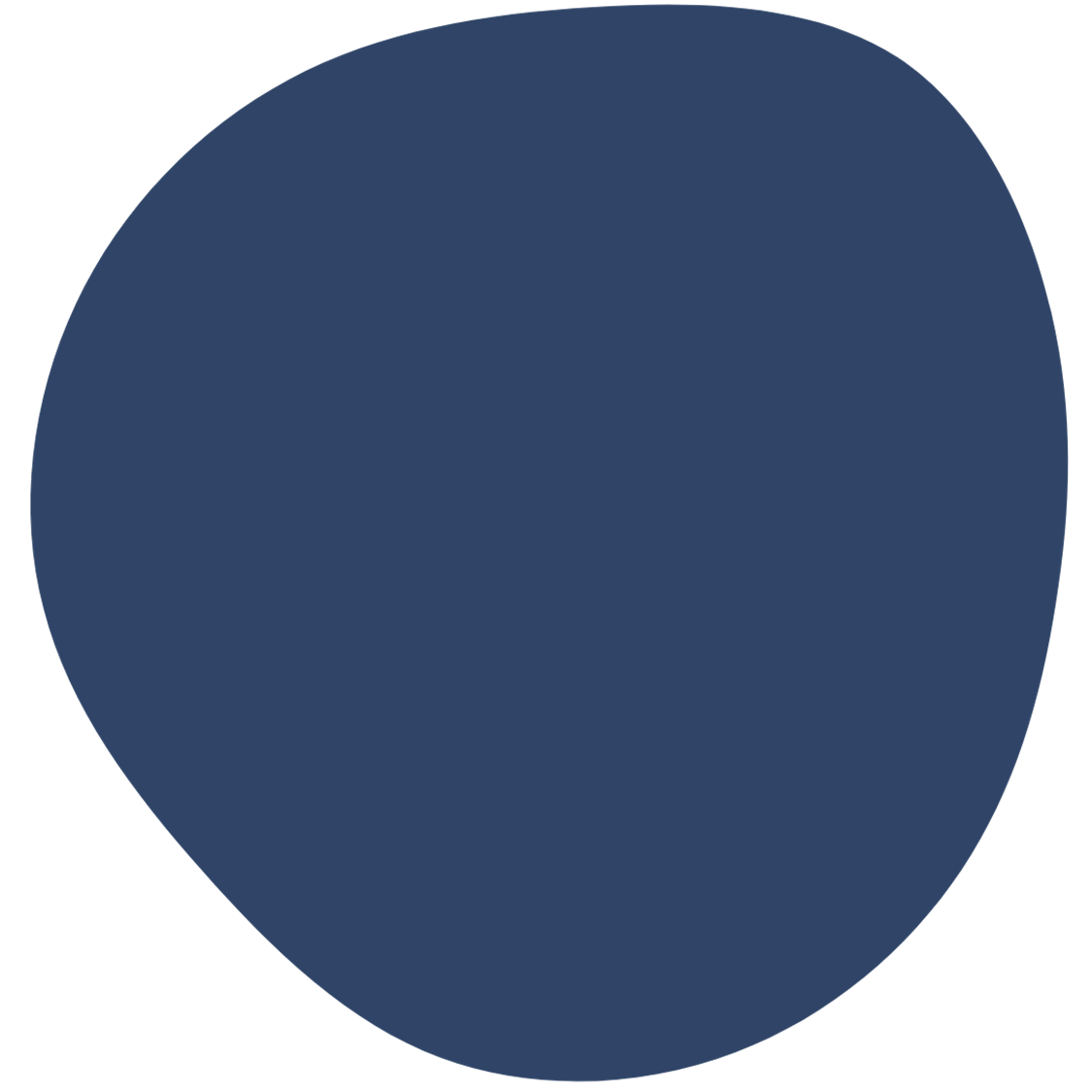 1
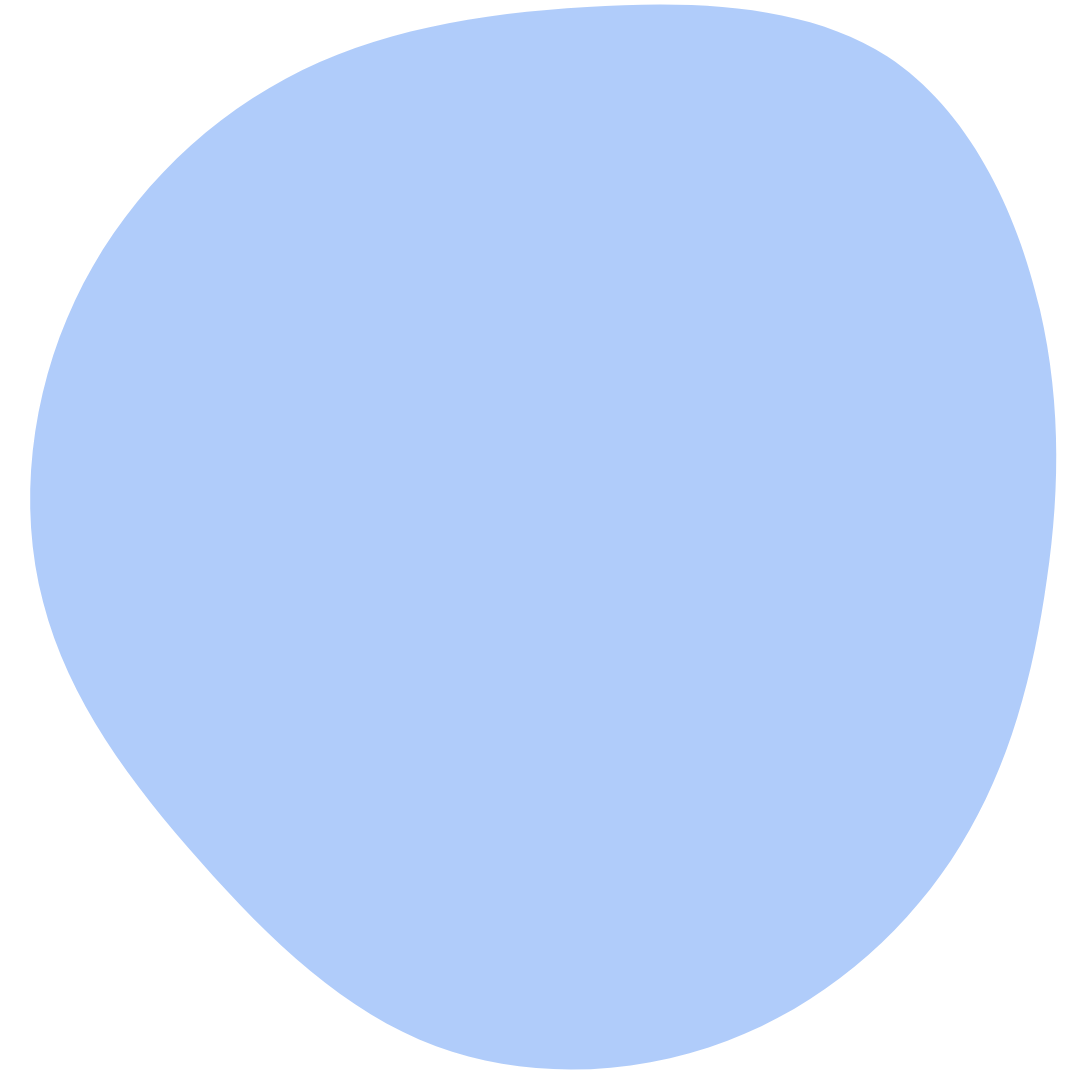 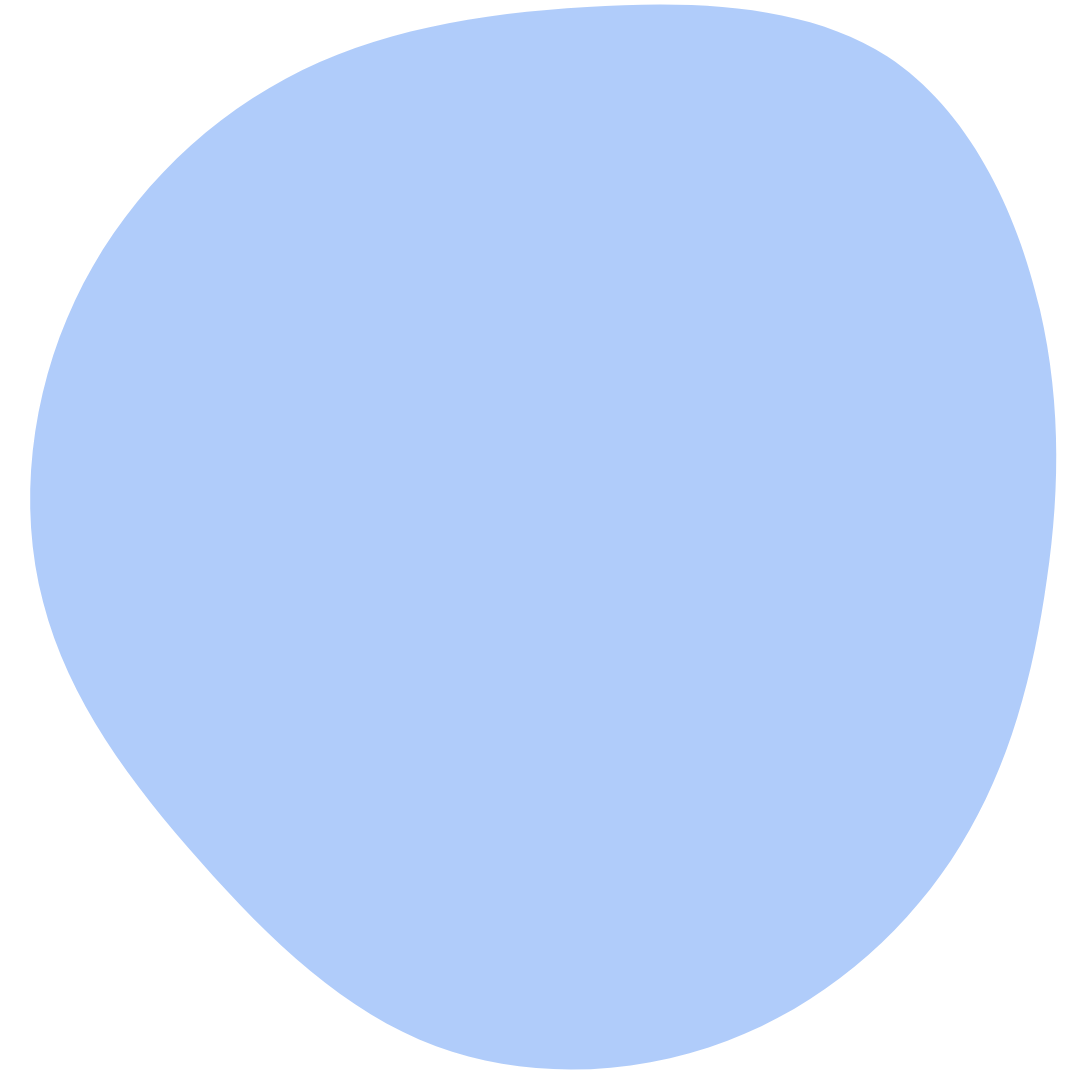 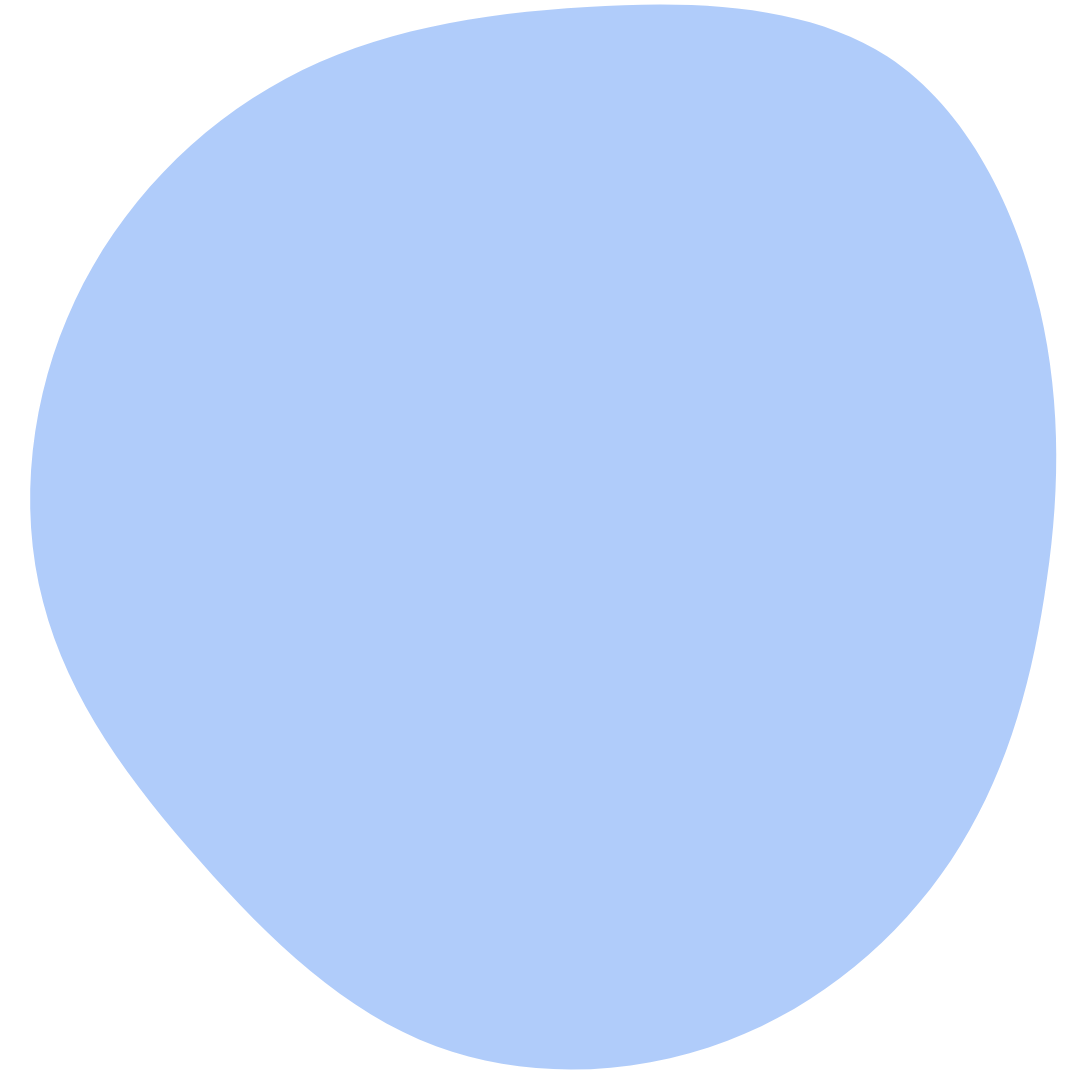 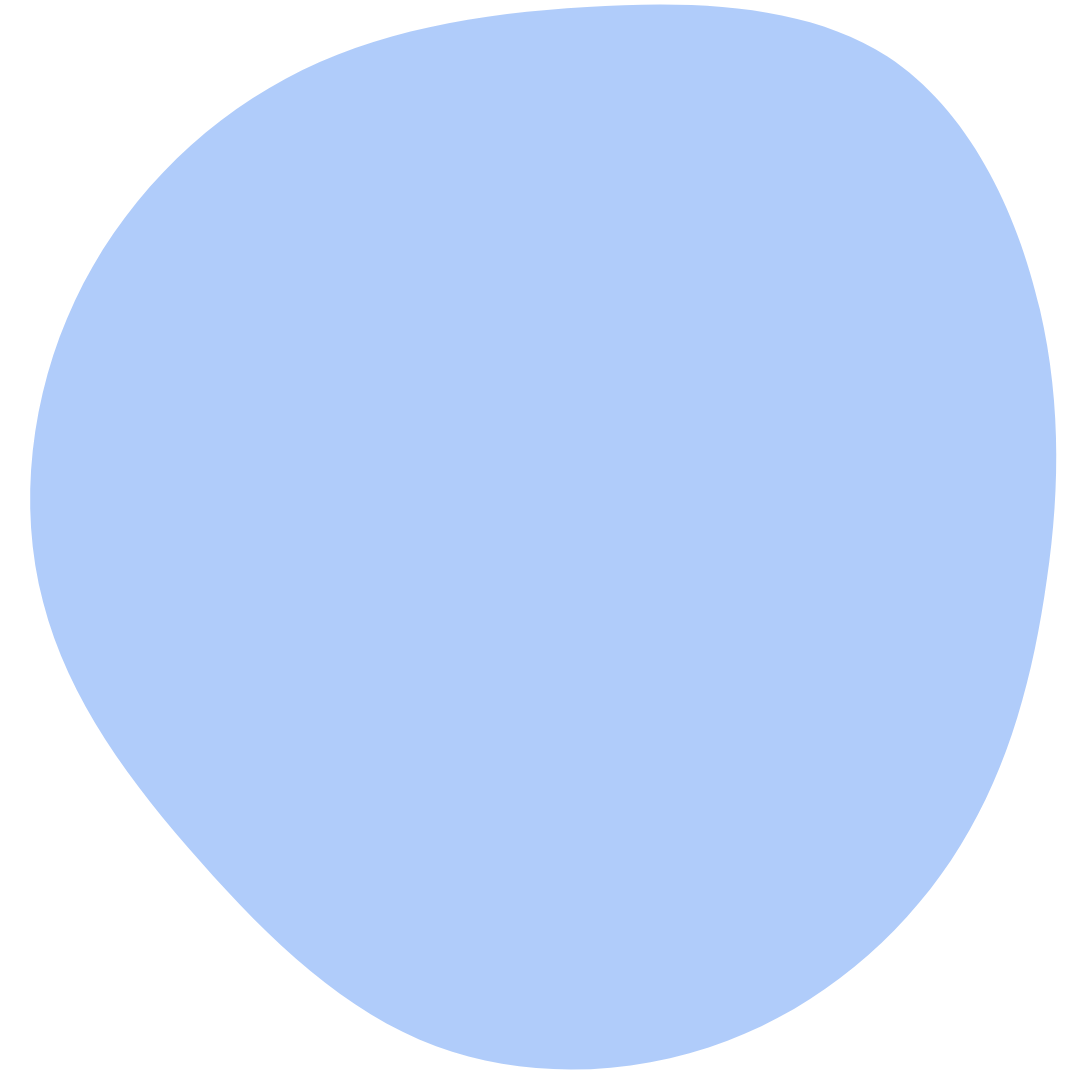 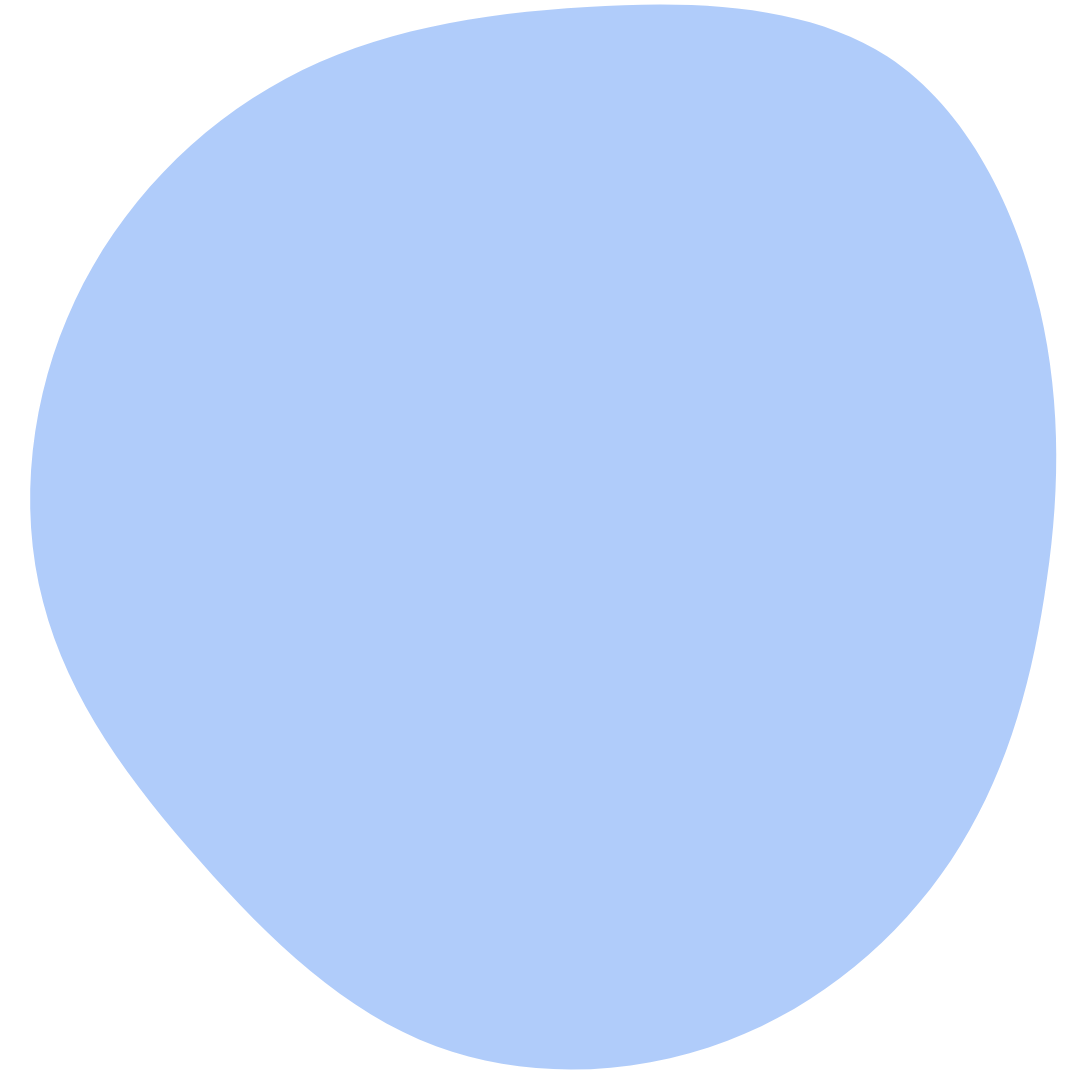 2
3
4
5
6
Sicherung der Projektgelder
Über das Ökologische Projektjahr kannst du eine Förderung bis zu 1000€ beantragen
Für die Beantragung benötigst du die Antrags-dokumente
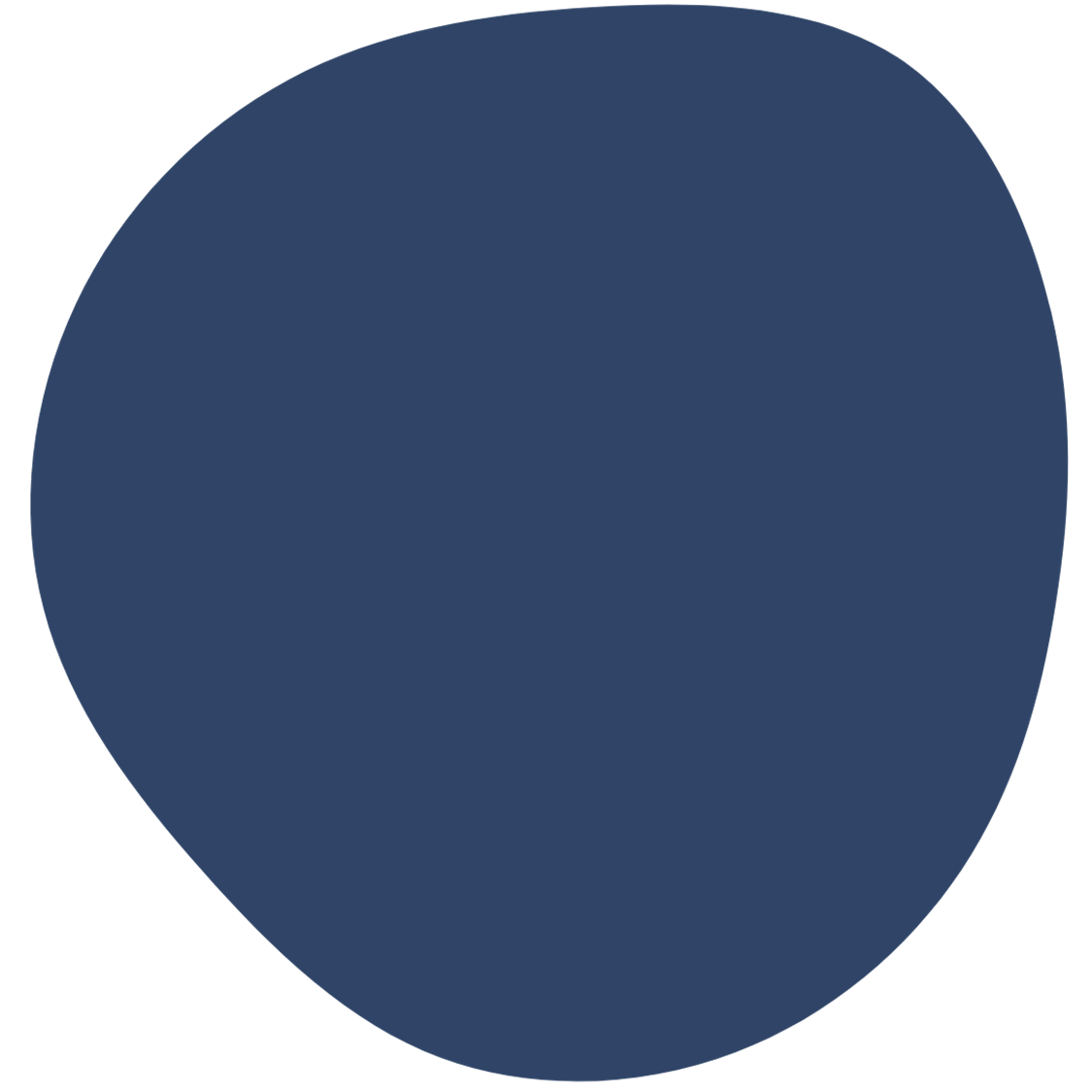 2
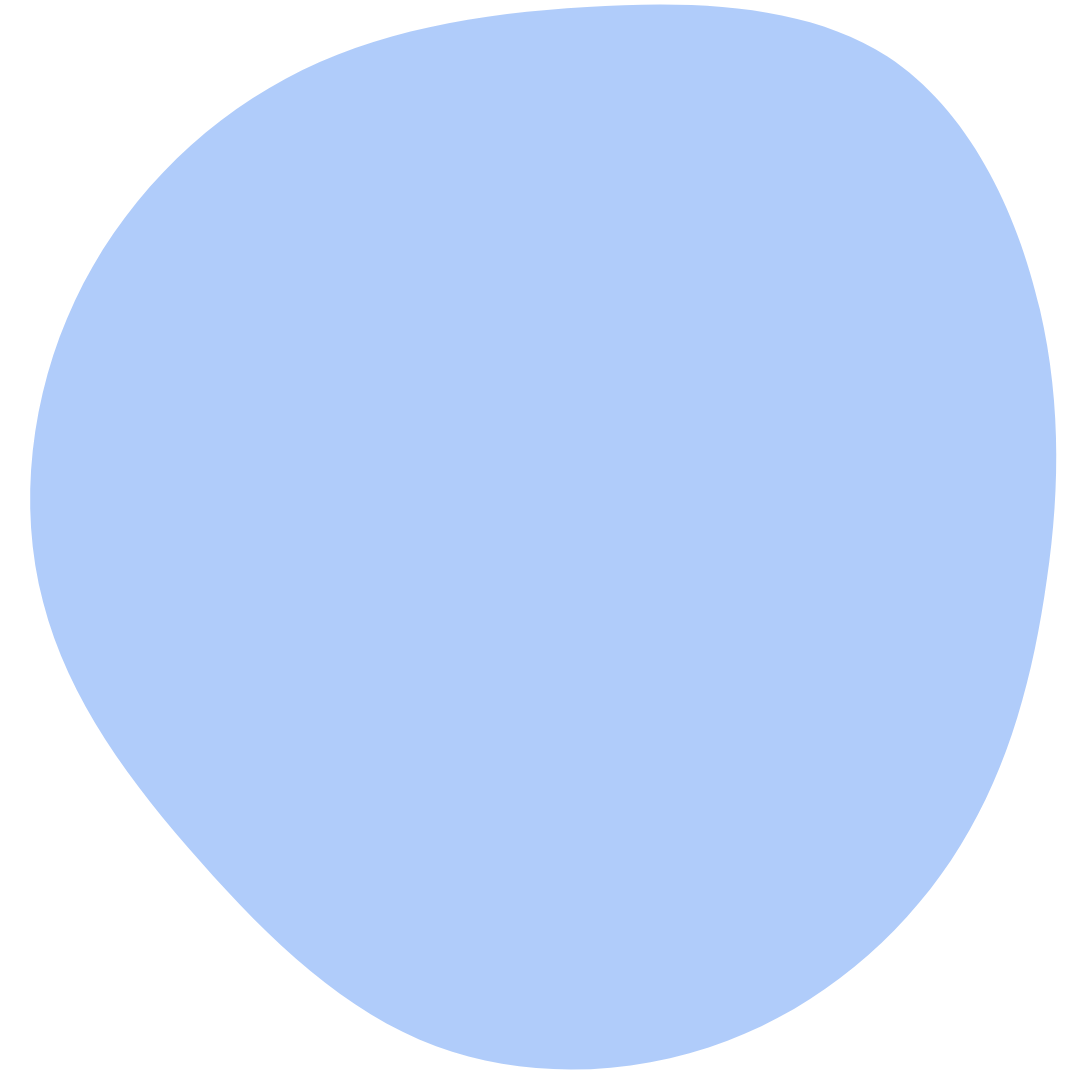 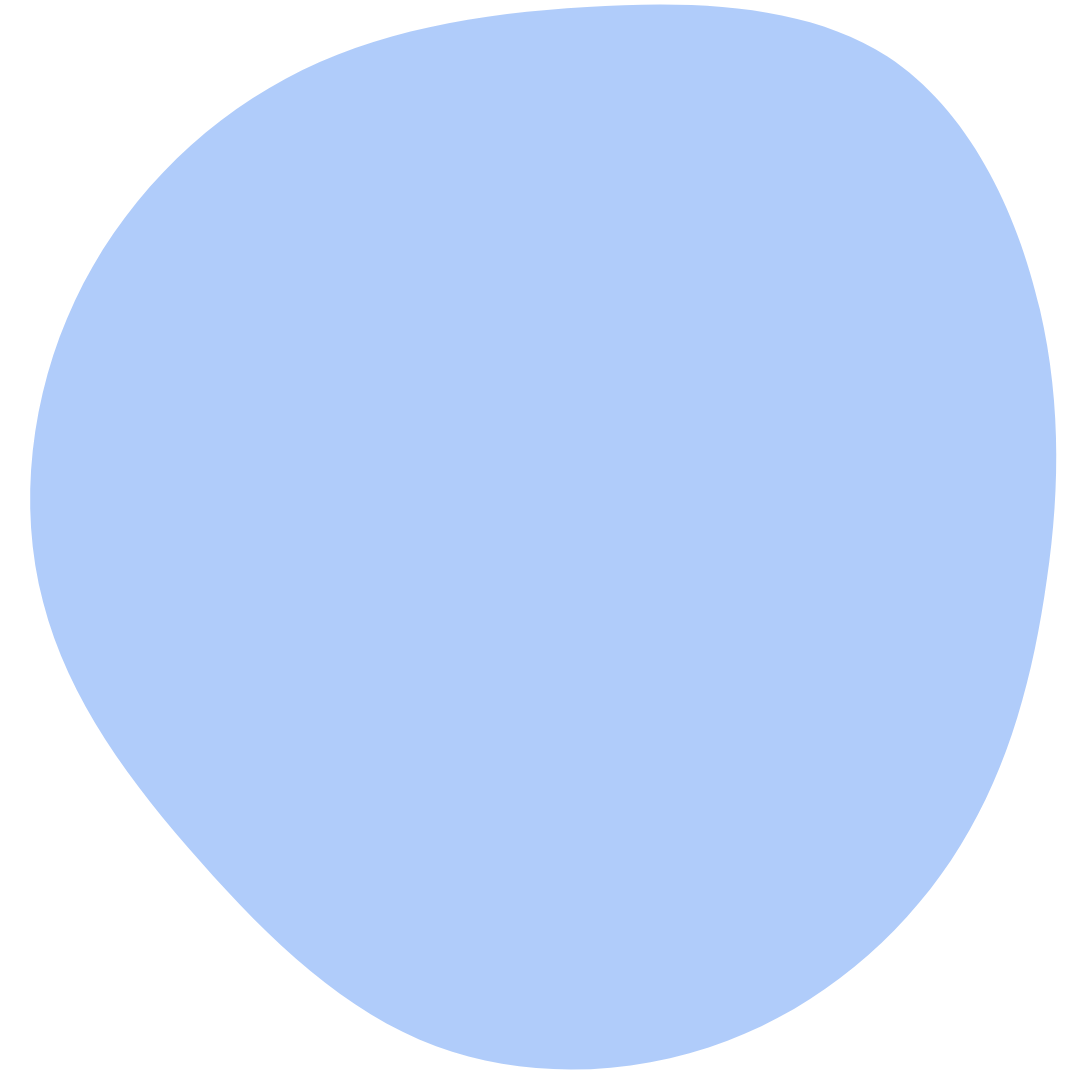 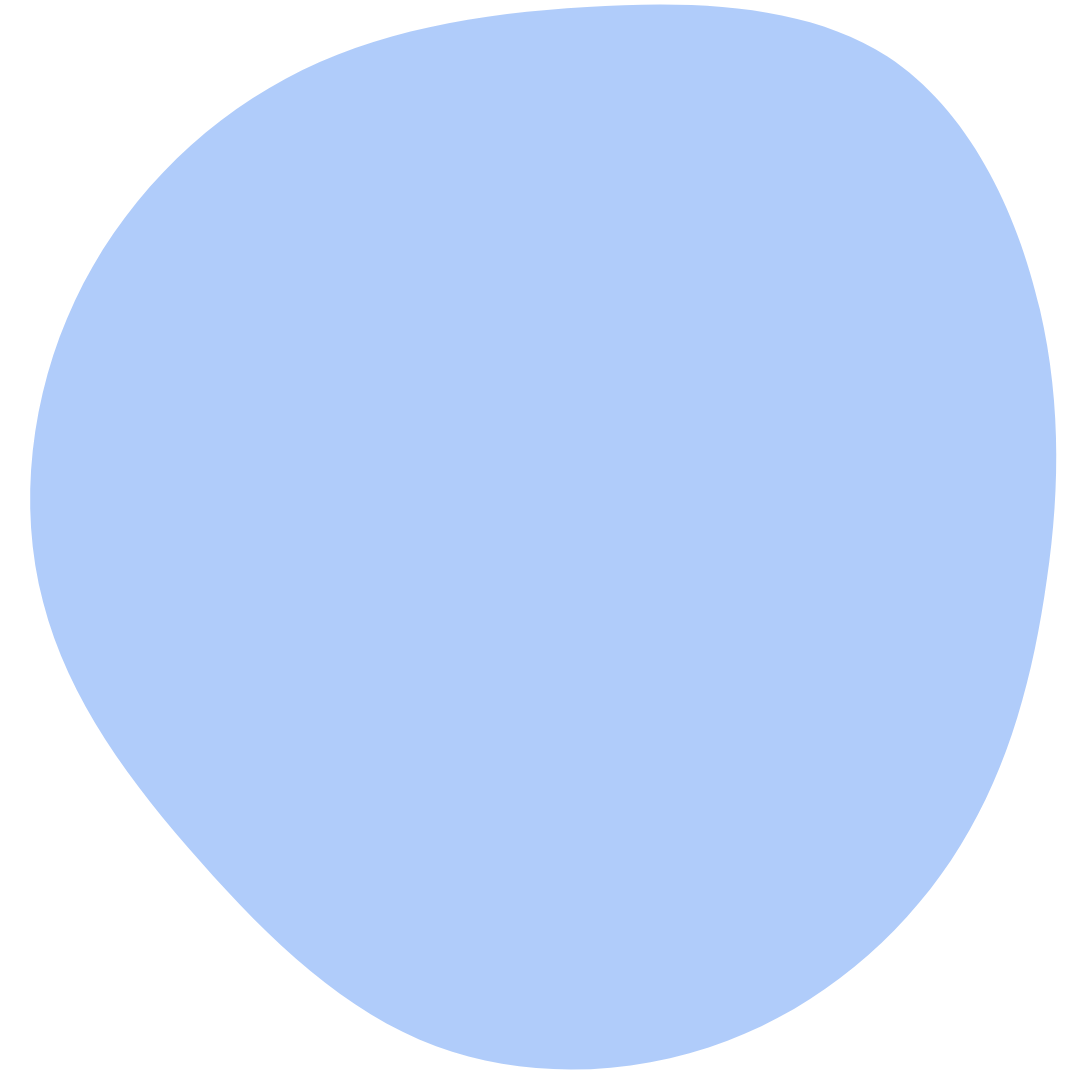 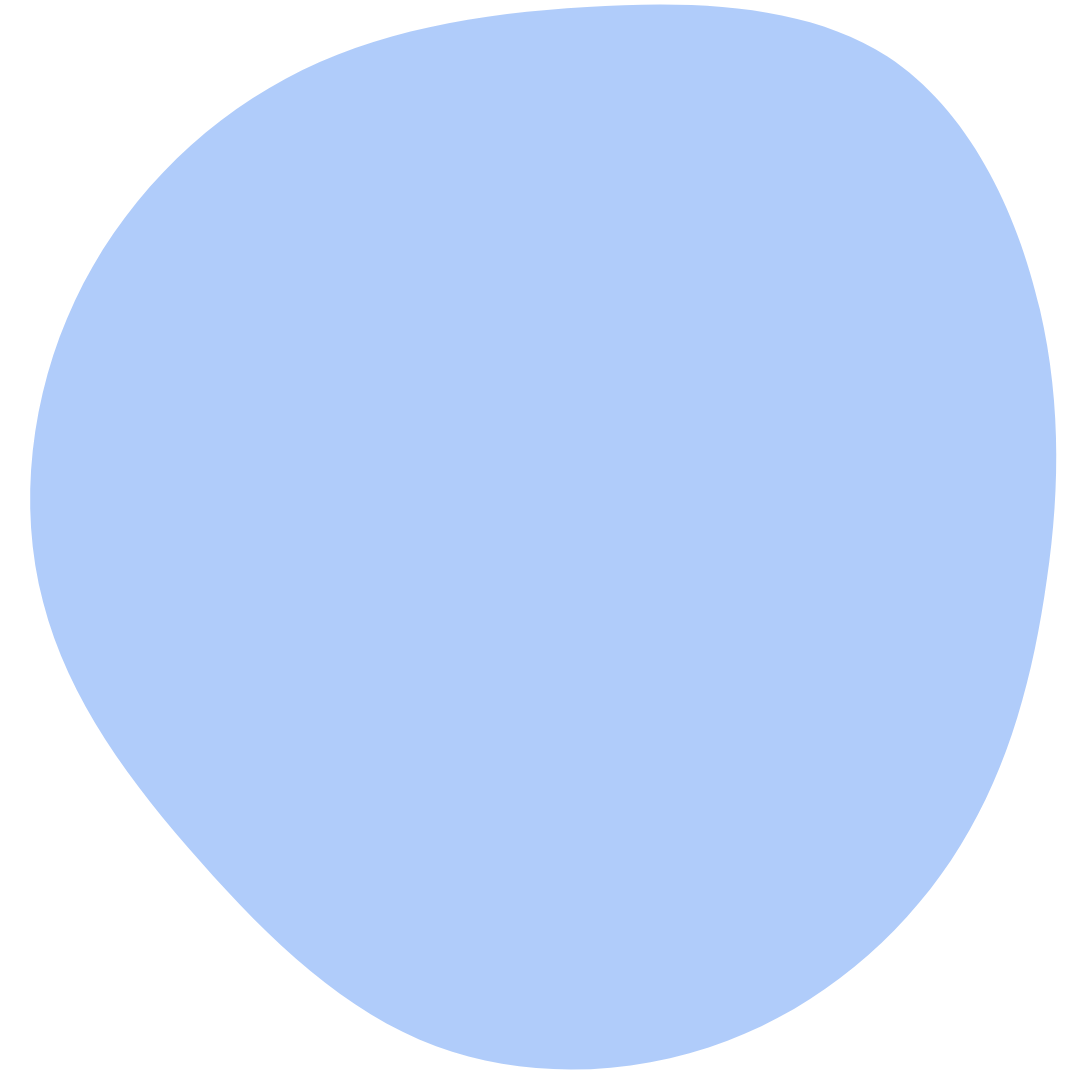 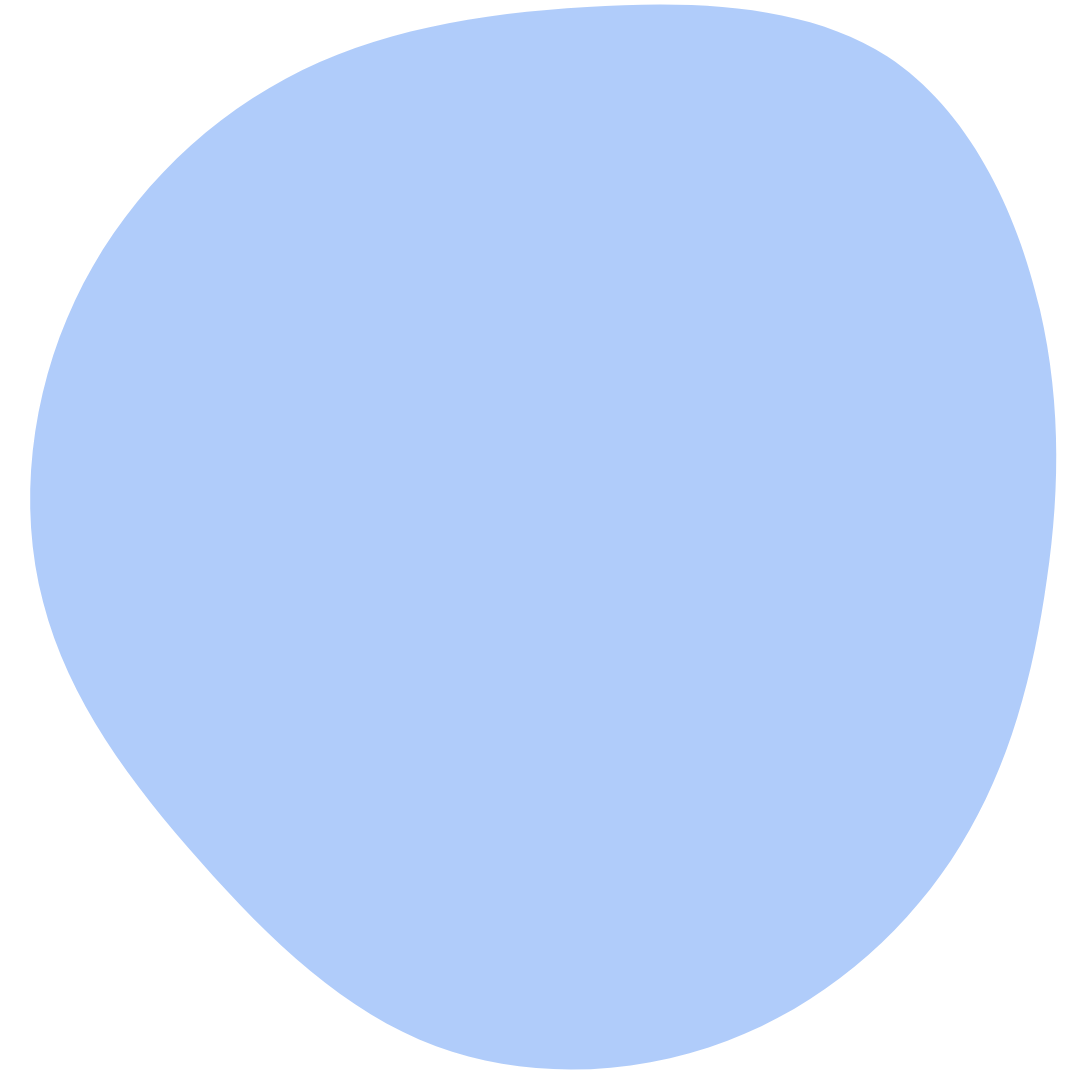 1
3
4
5
6
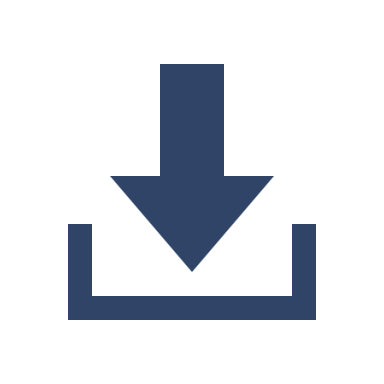 Antragsdokumente
https://foej-aktiv.de/oekologisches-projektjahr/
Antragsformular
Persönliche Informationen
Konkrete Darstellung der Projektidee anhand von vorgegebenen Fragen
Kostenkalkulation
Konkrete Darstellung der anfallenden Kosten
Auflistung der zusätzlichen Einnahmequellen
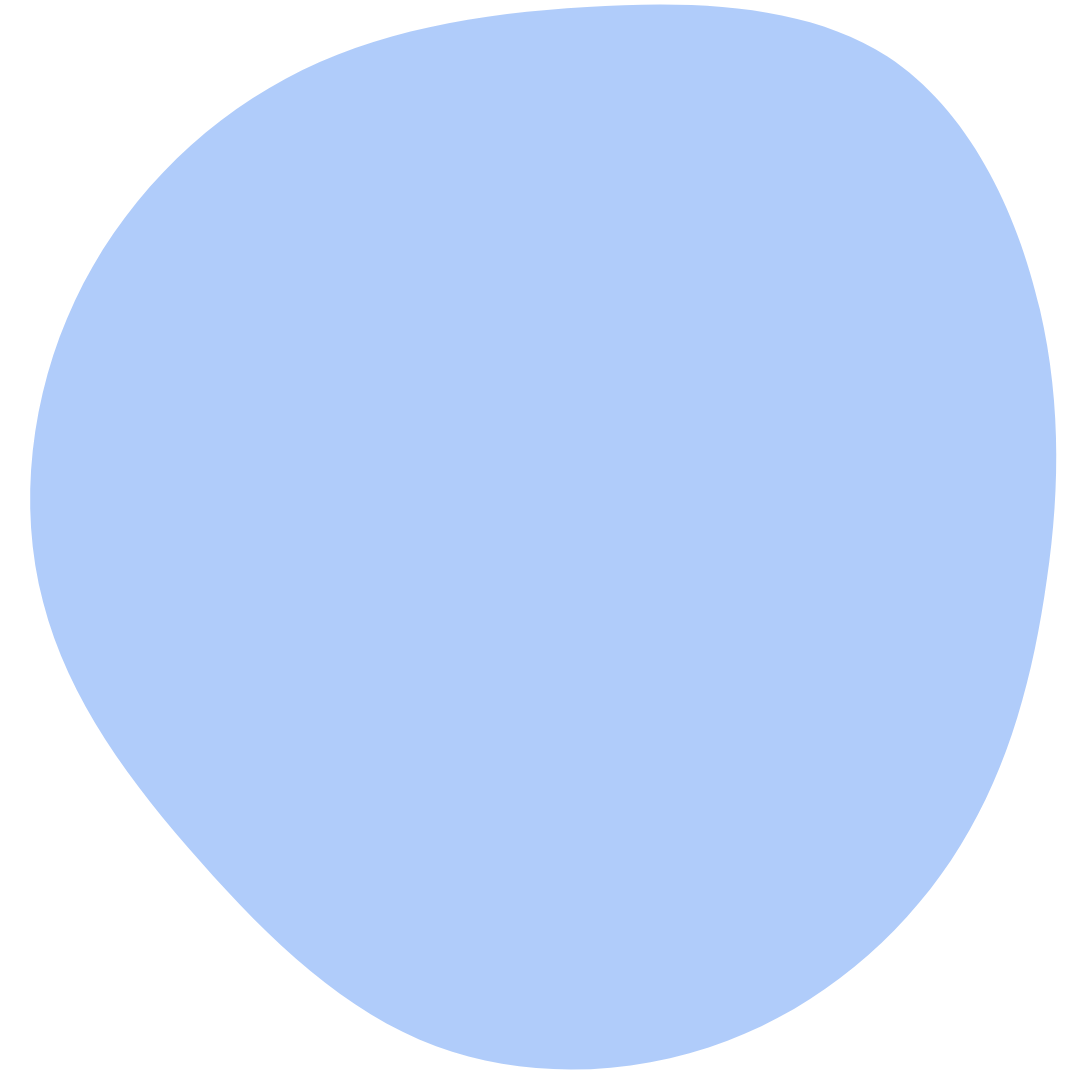 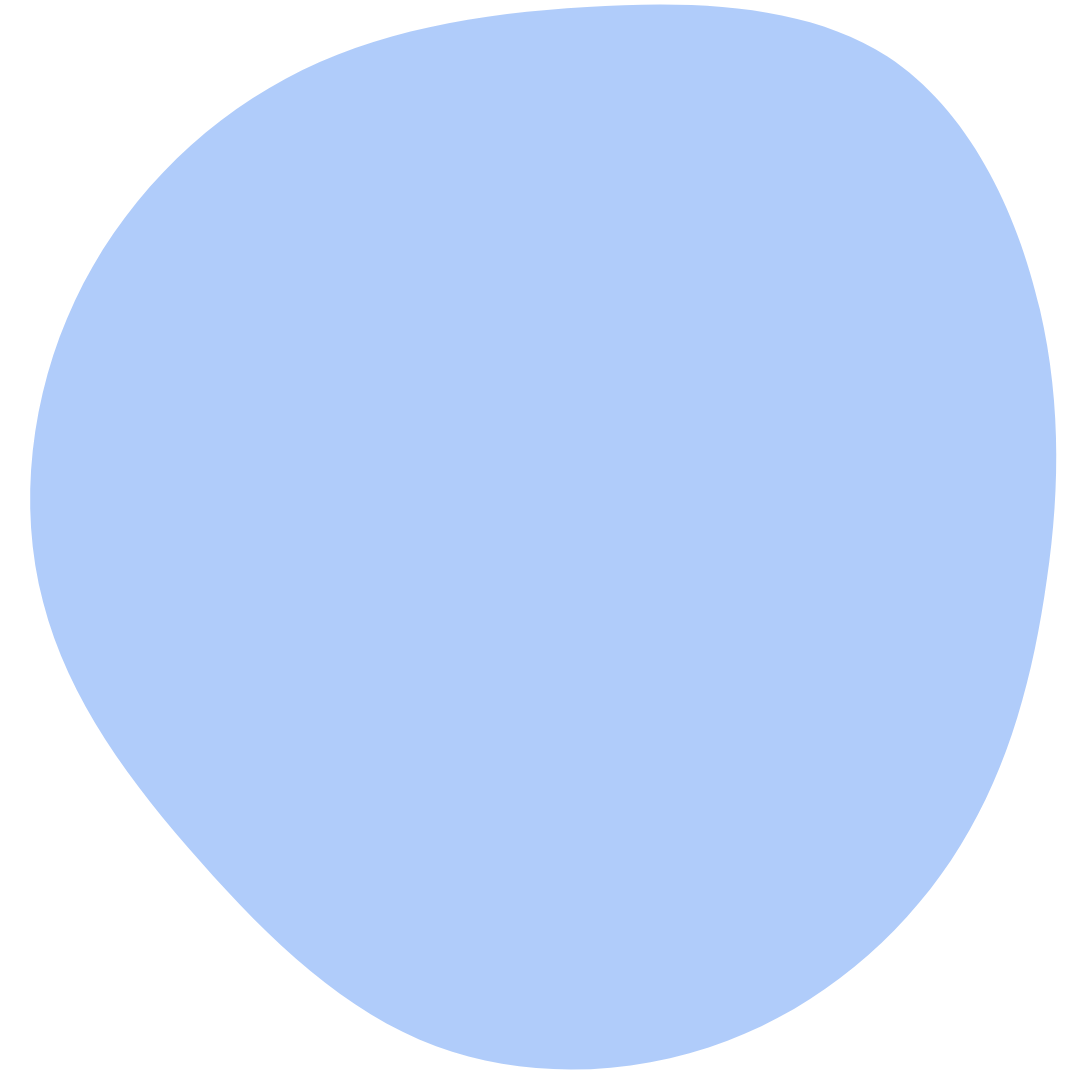 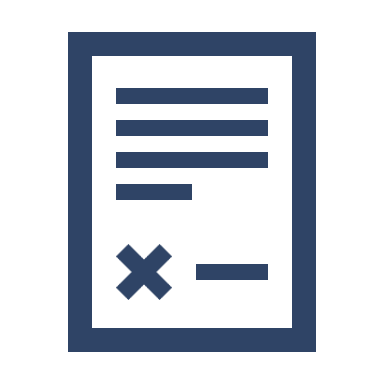 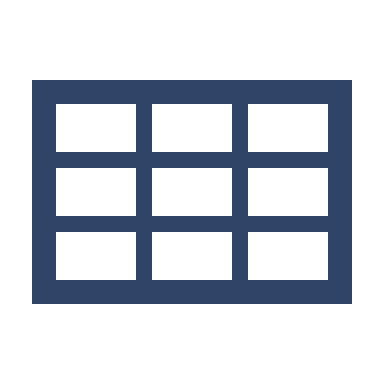 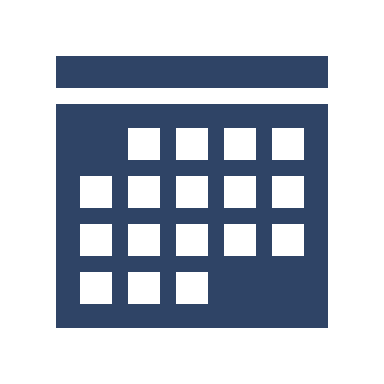 14 Tage vor Sitzung
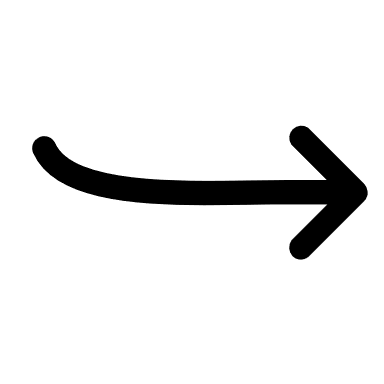 als per Mail an info@oepj.de
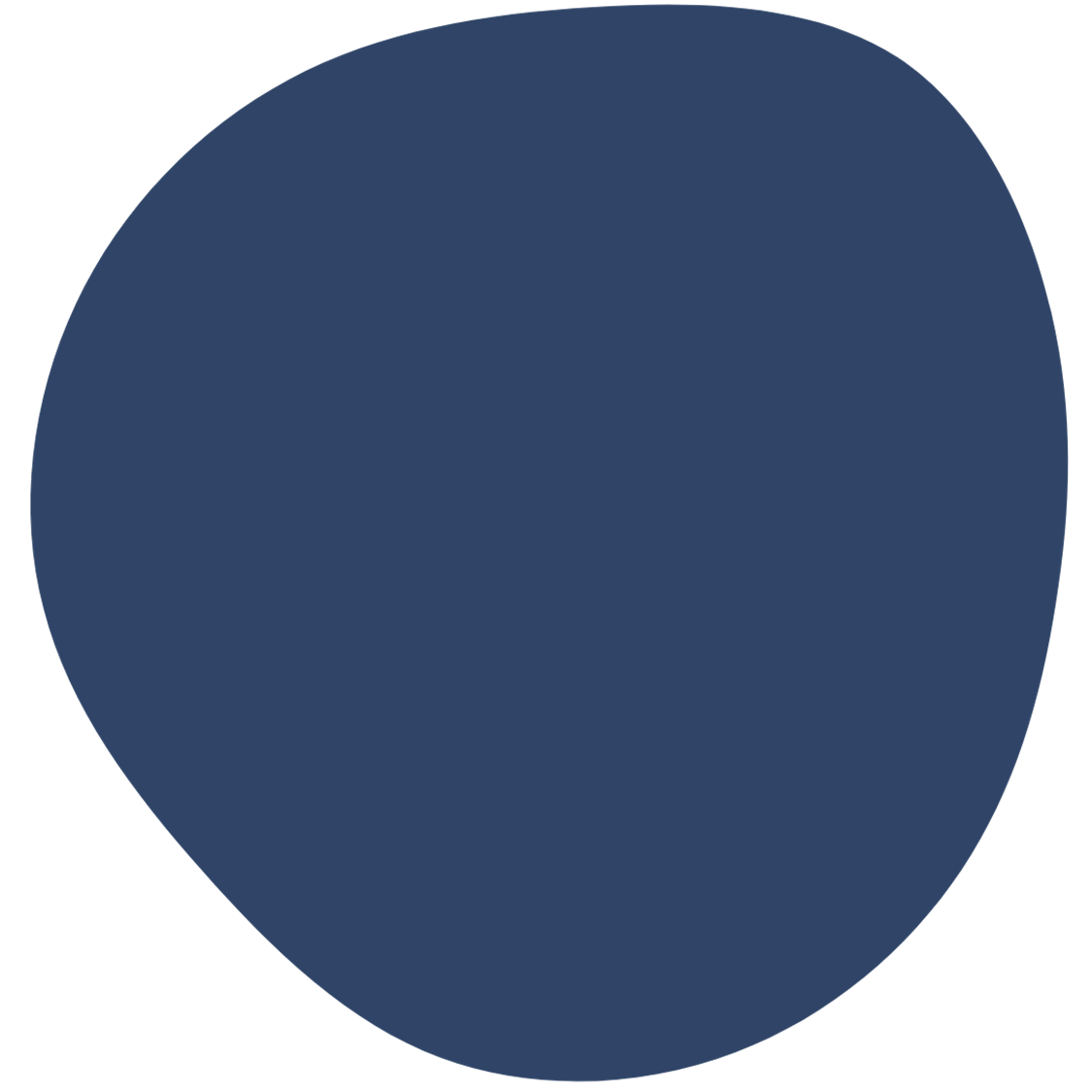 2
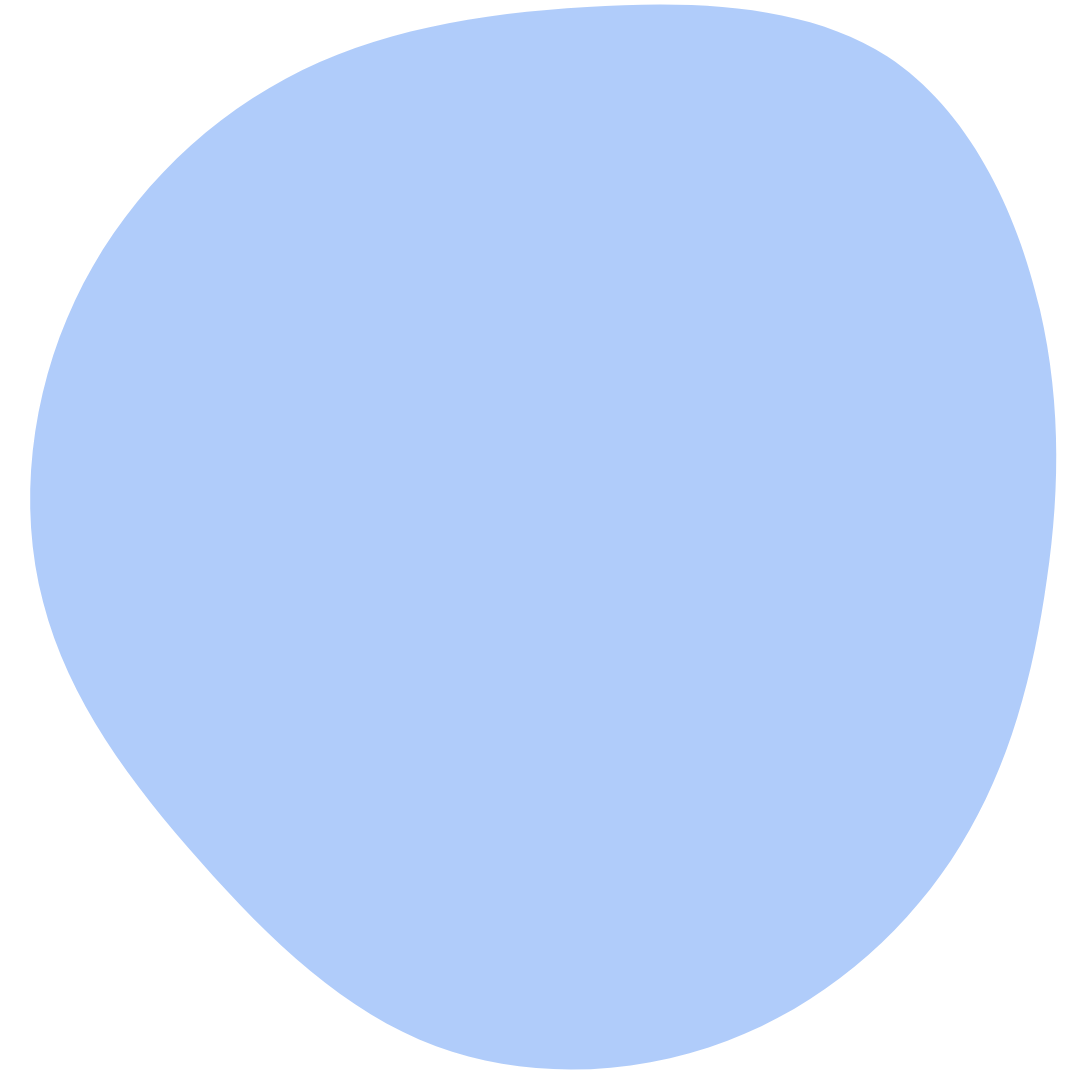 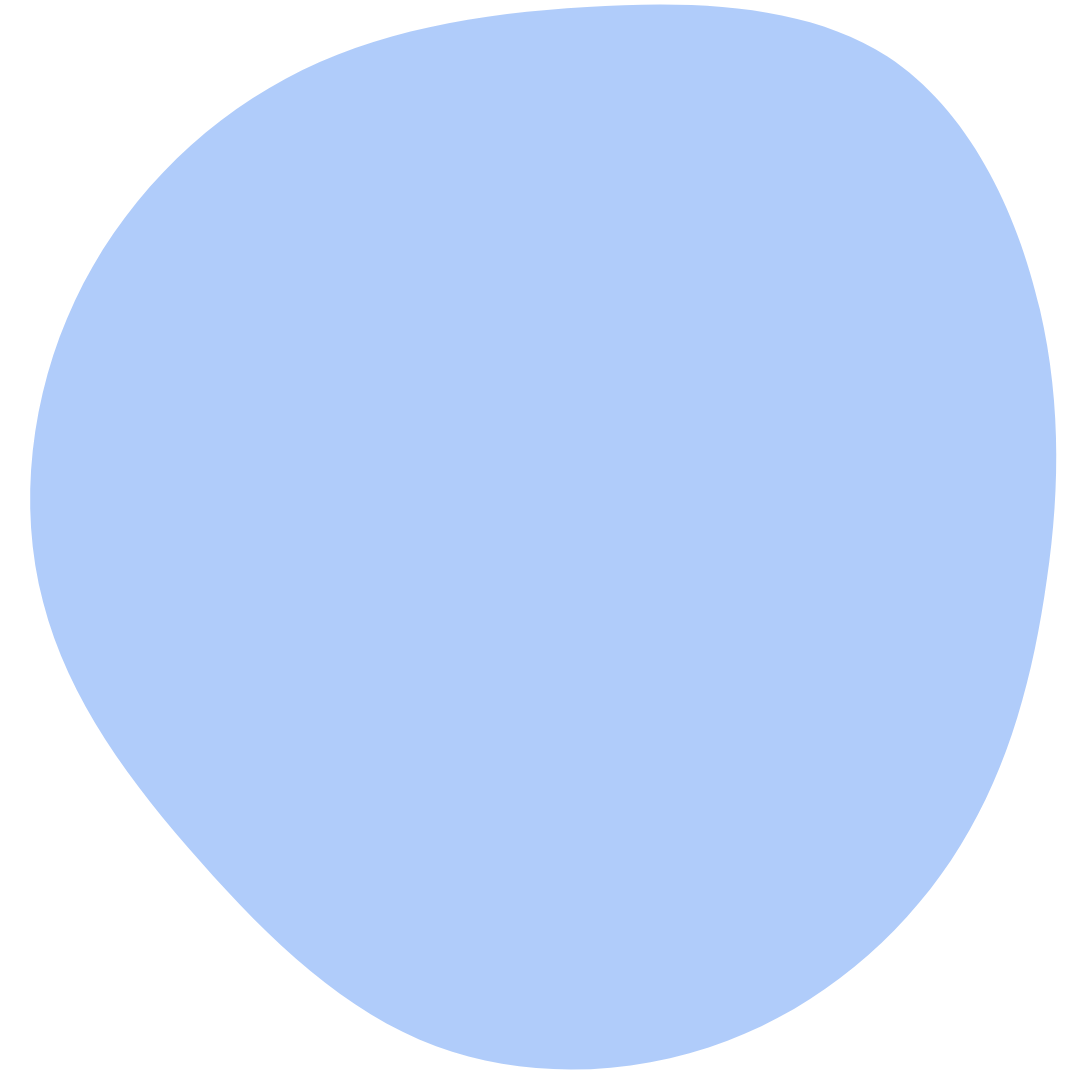 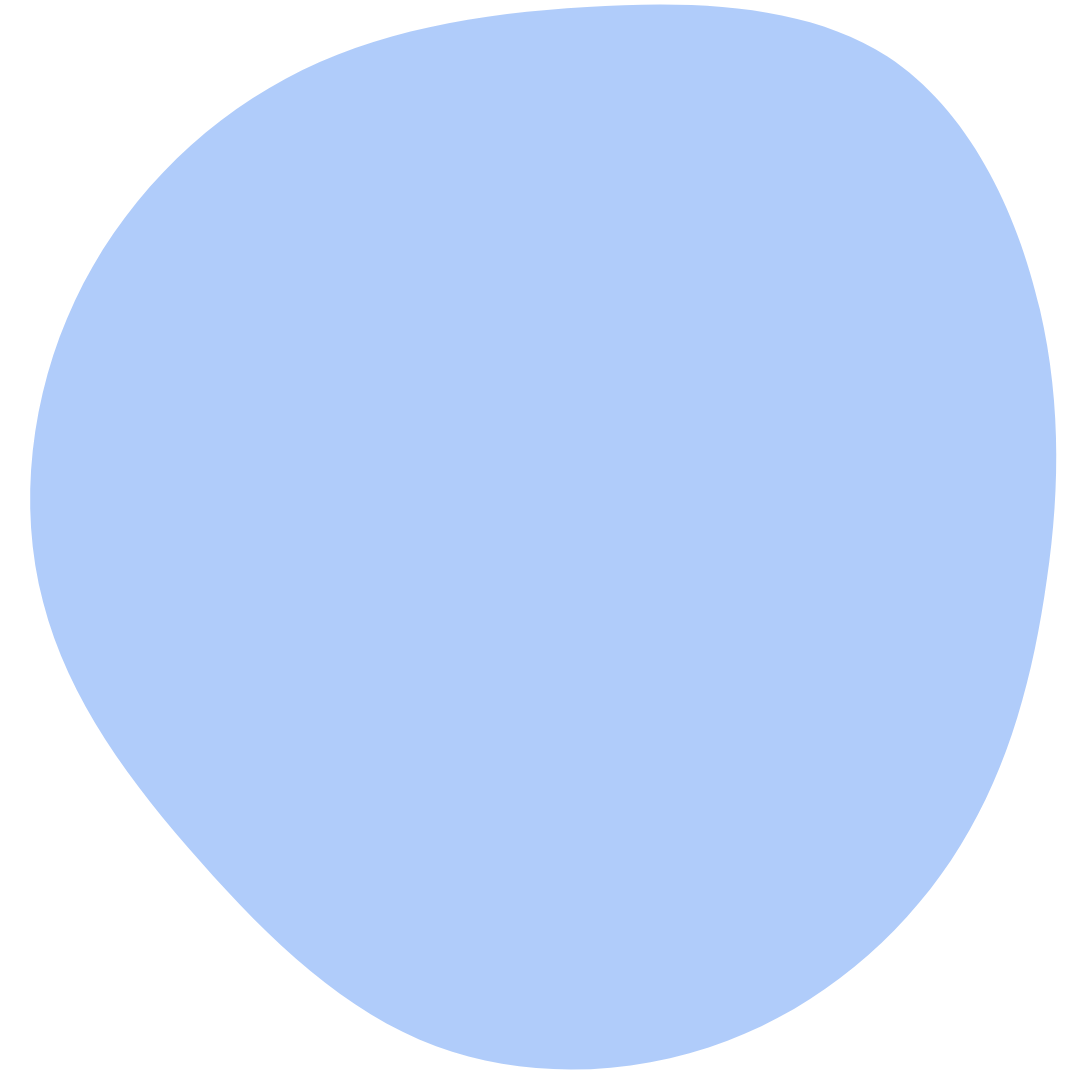 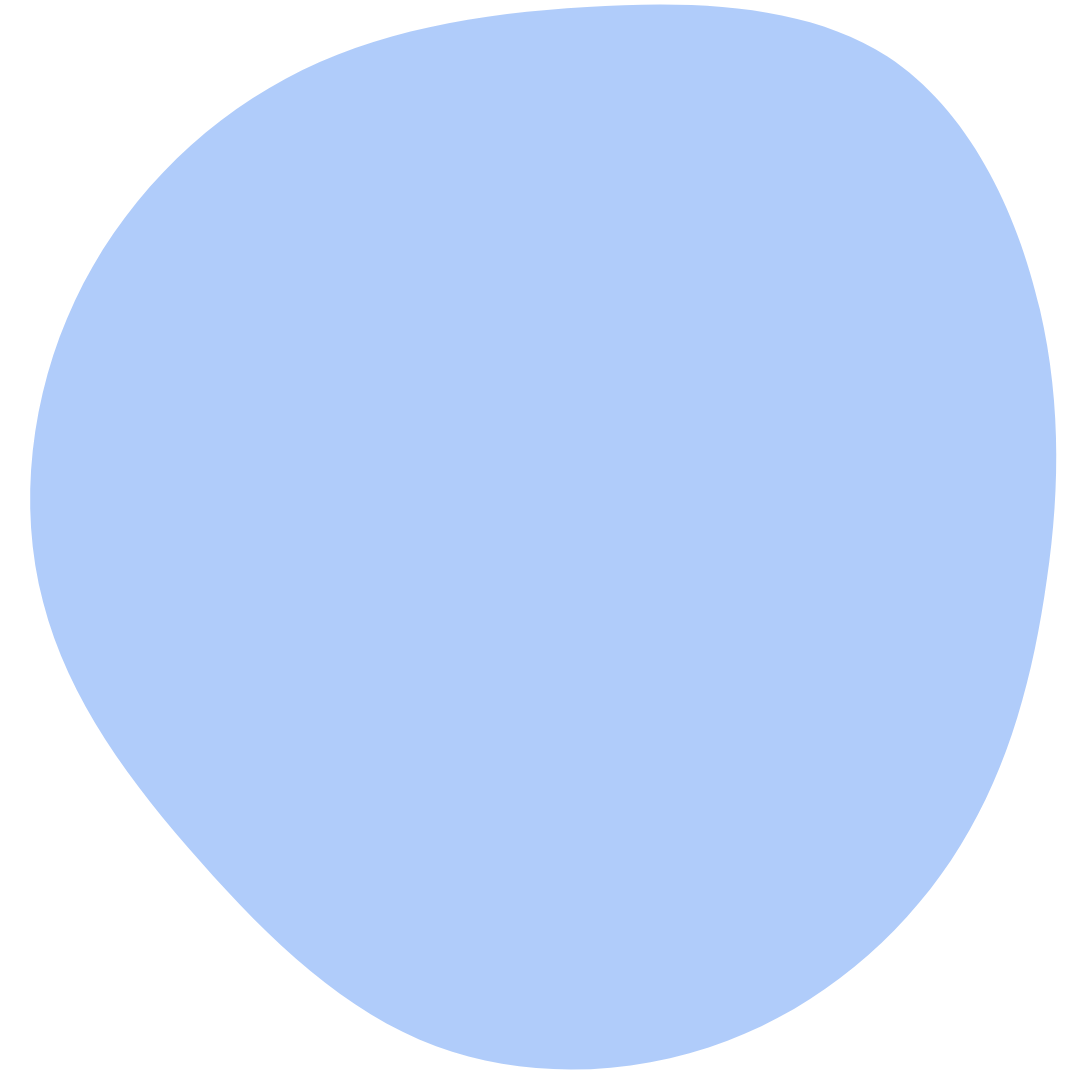 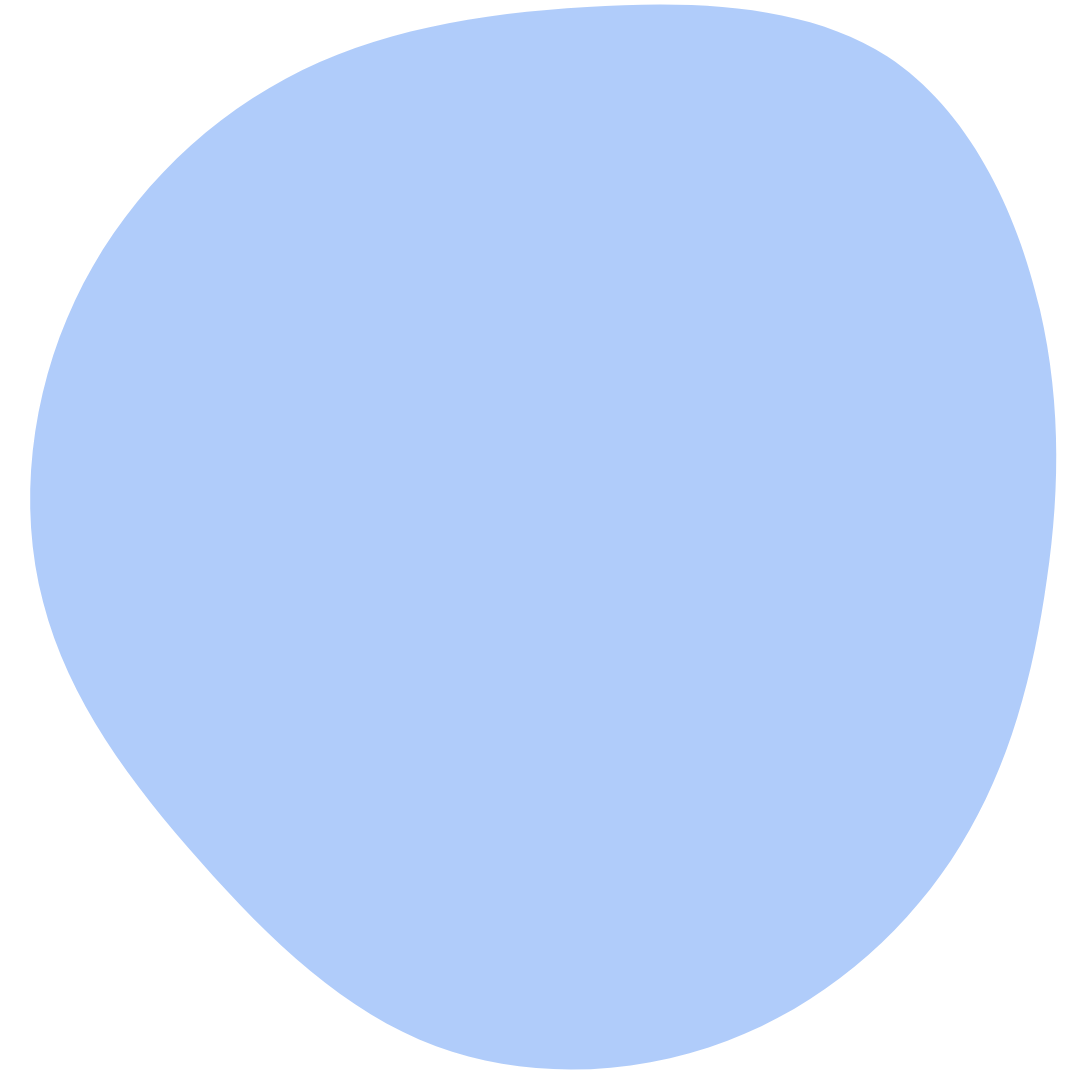 1
3
4
5
6
Sicherung der Projektgelder
Über das Ökologische Projektjahr kannst du eine Förderung bis zu 1000€ beantragen
Für die Beantragung benötigst du die Antrags-dokumente
Zum Einreichen bist du an Antragsfirsten gebunden
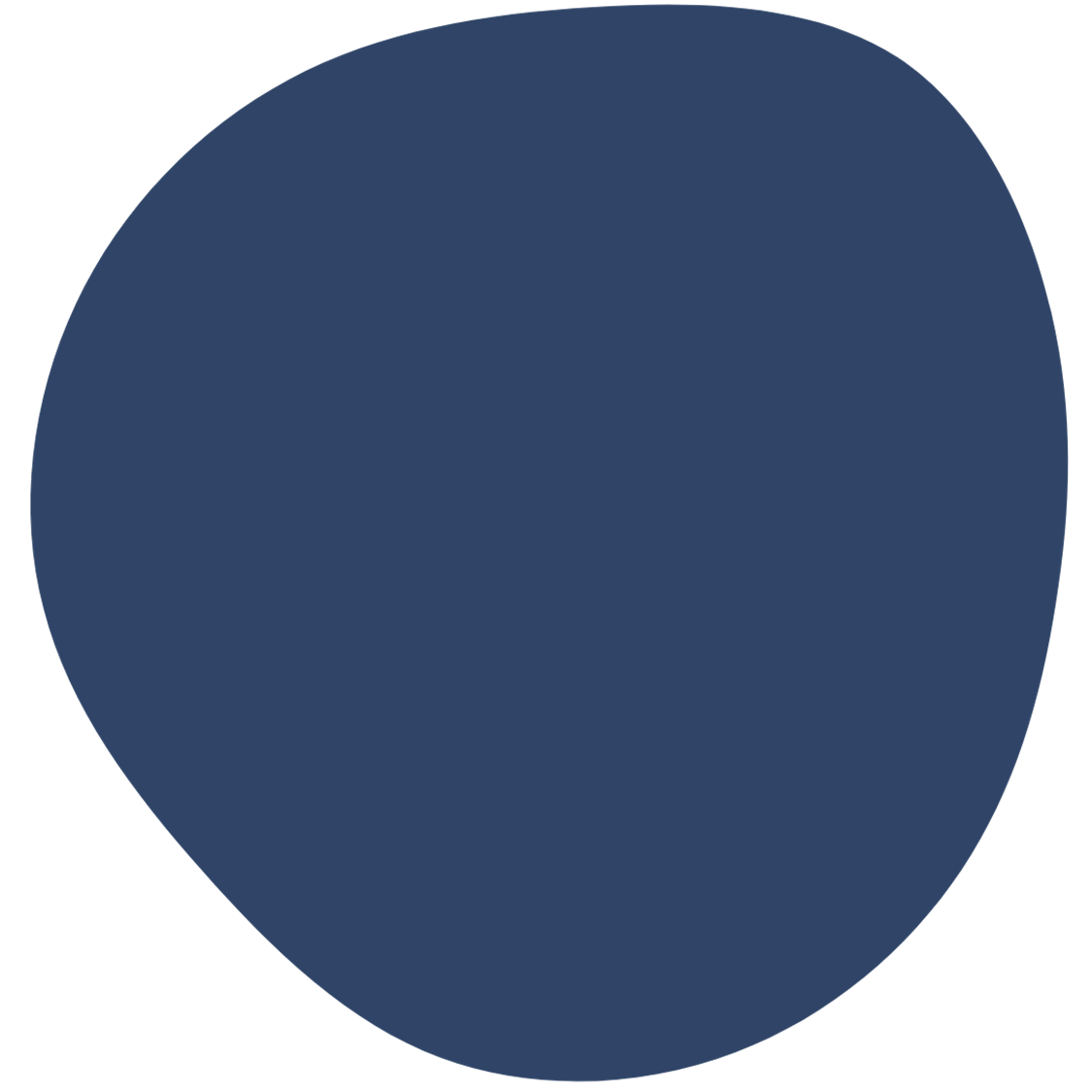 2
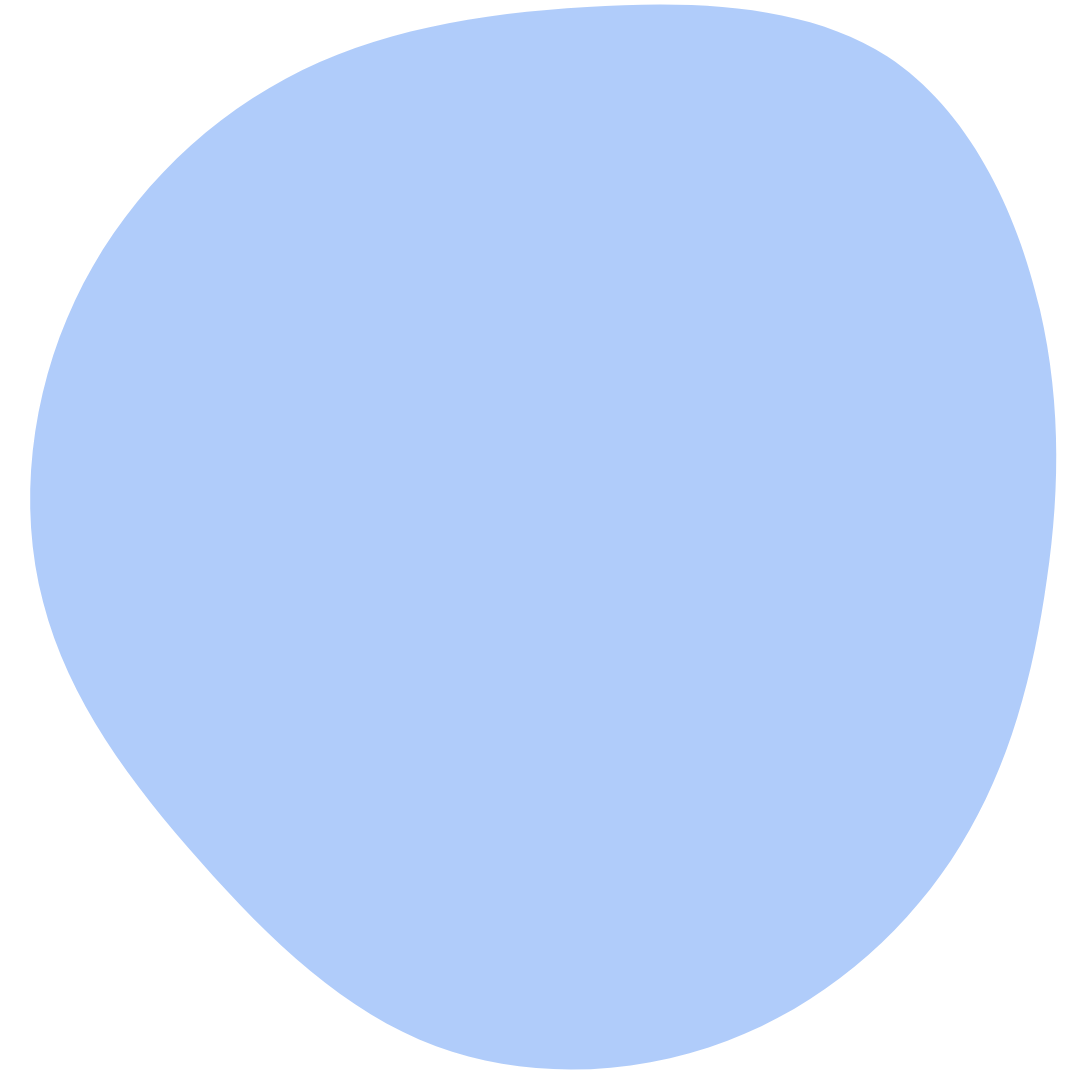 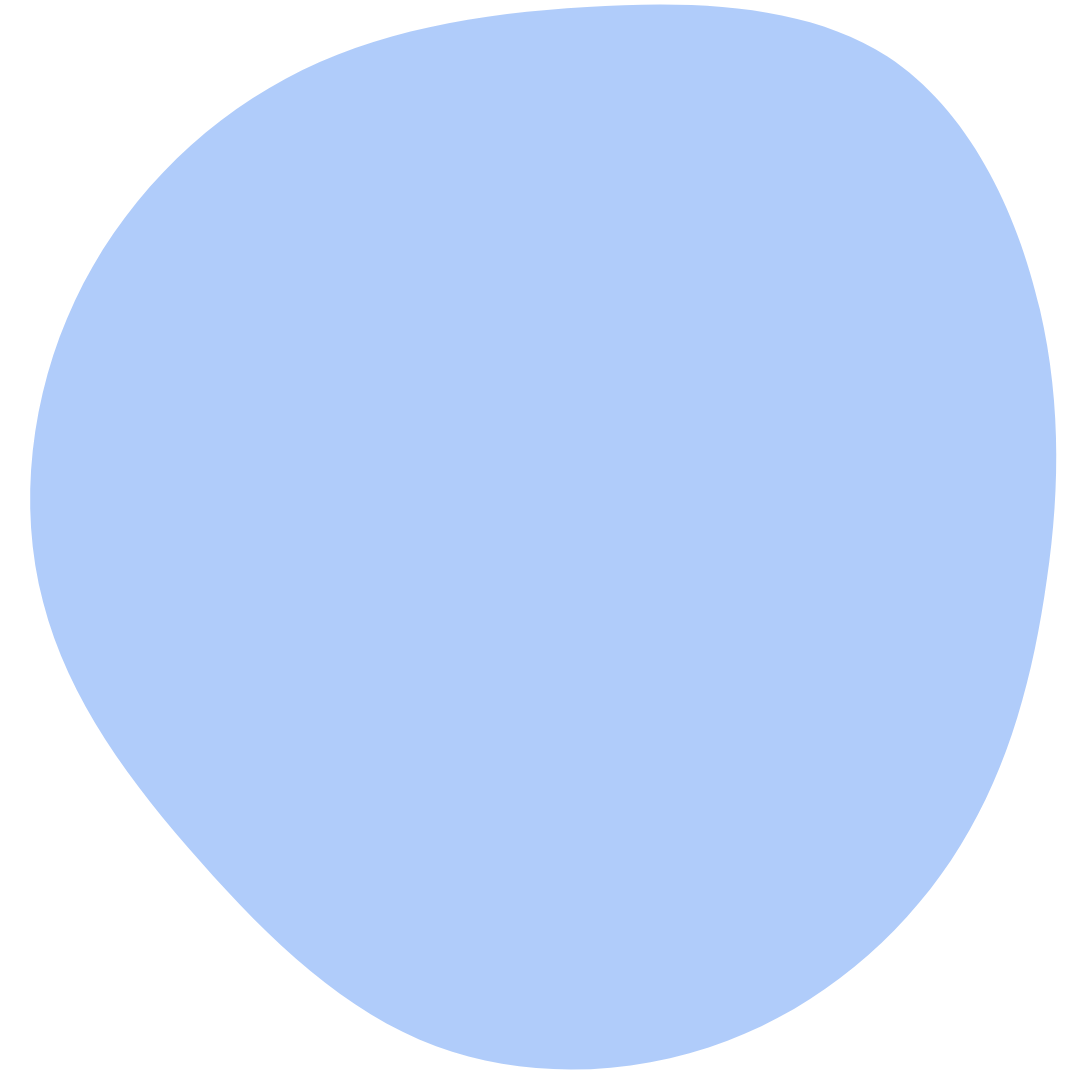 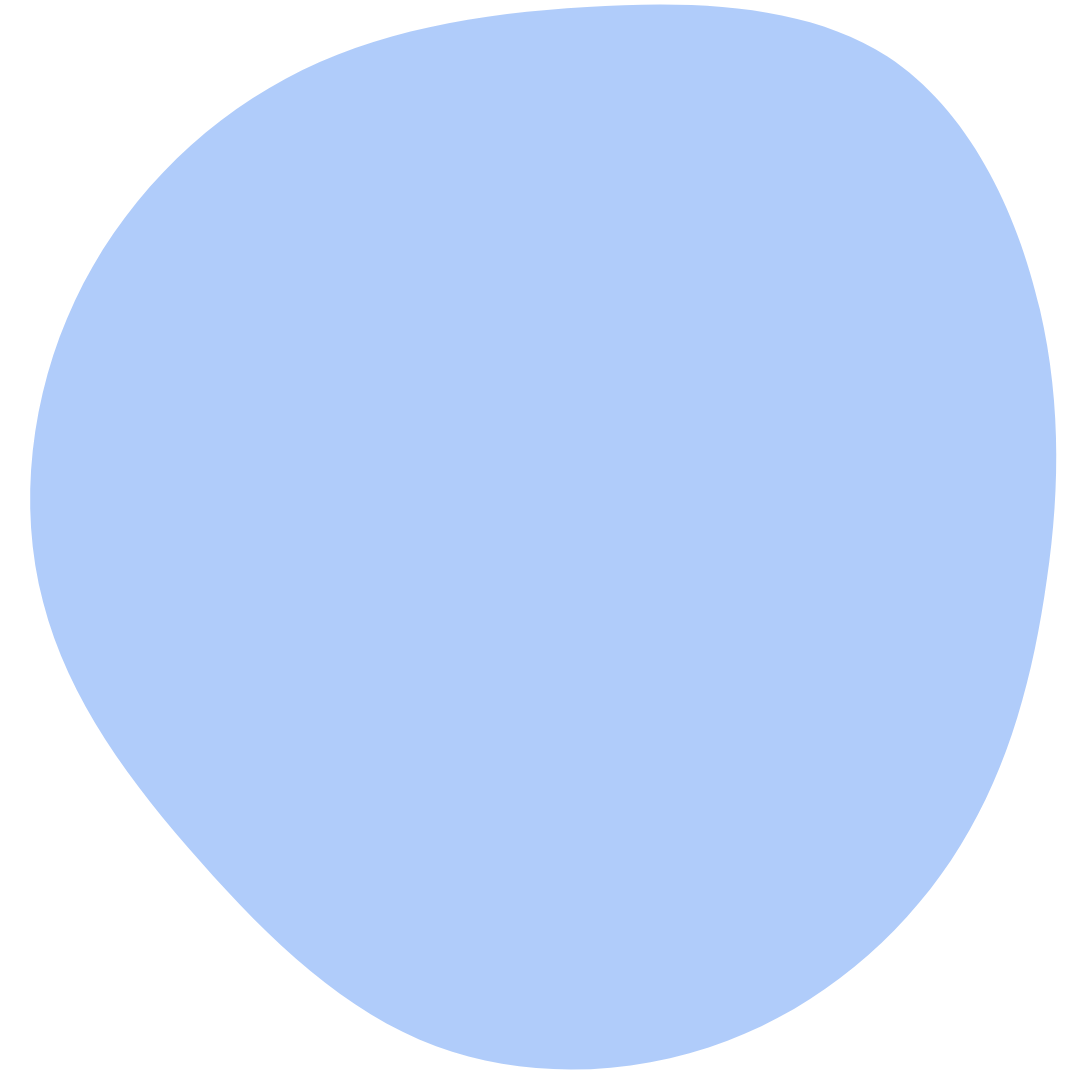 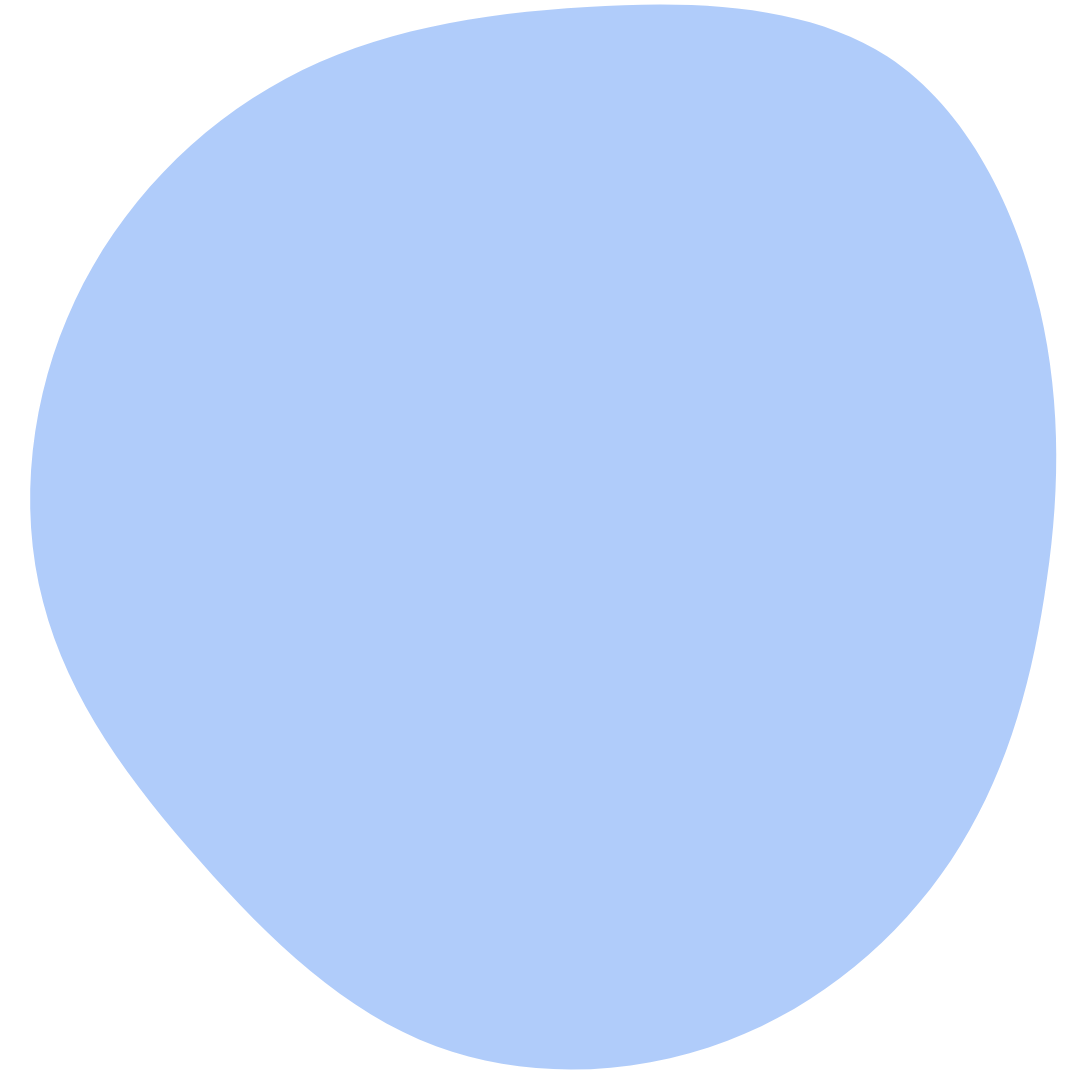 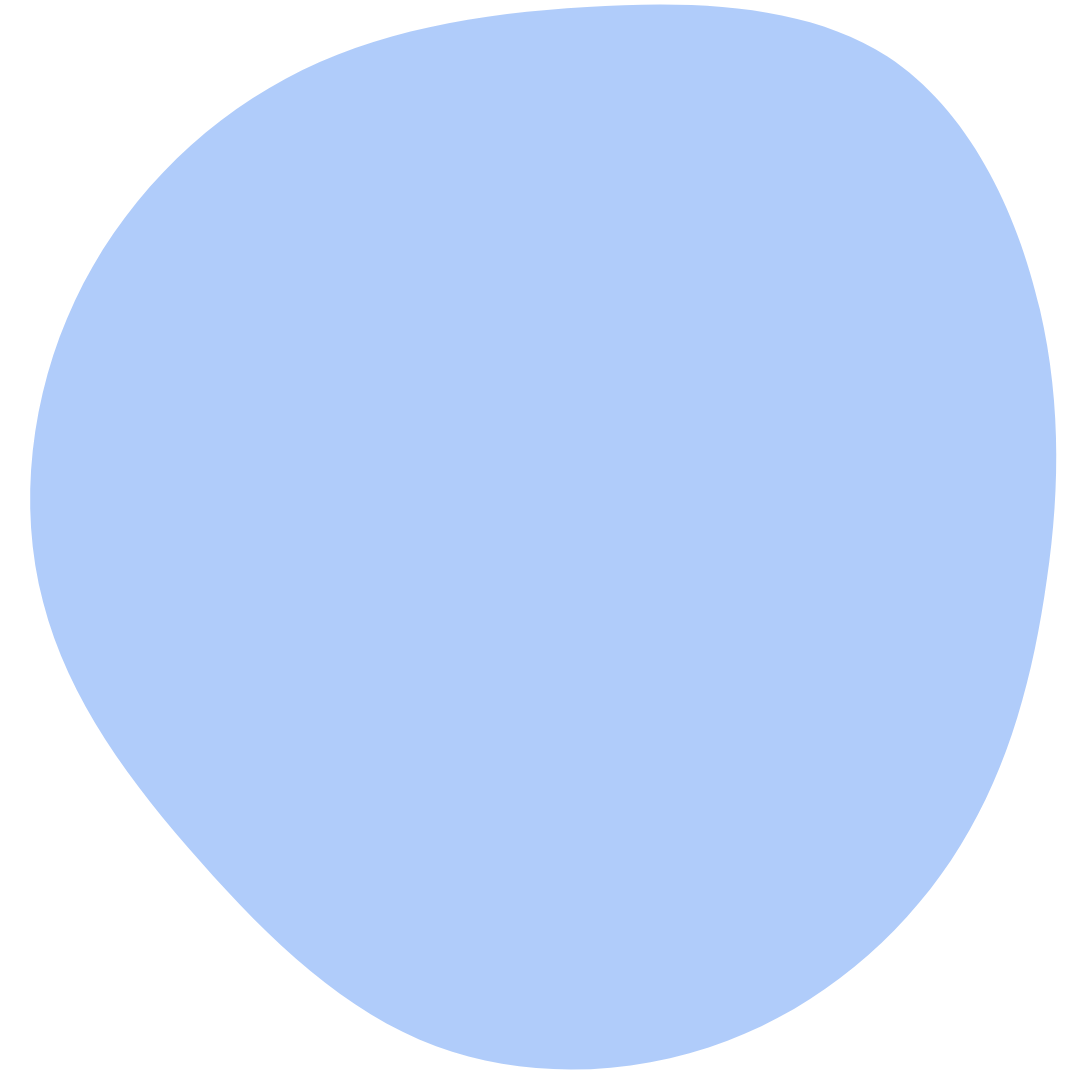 1
3
4
5
6
Antragsfristen
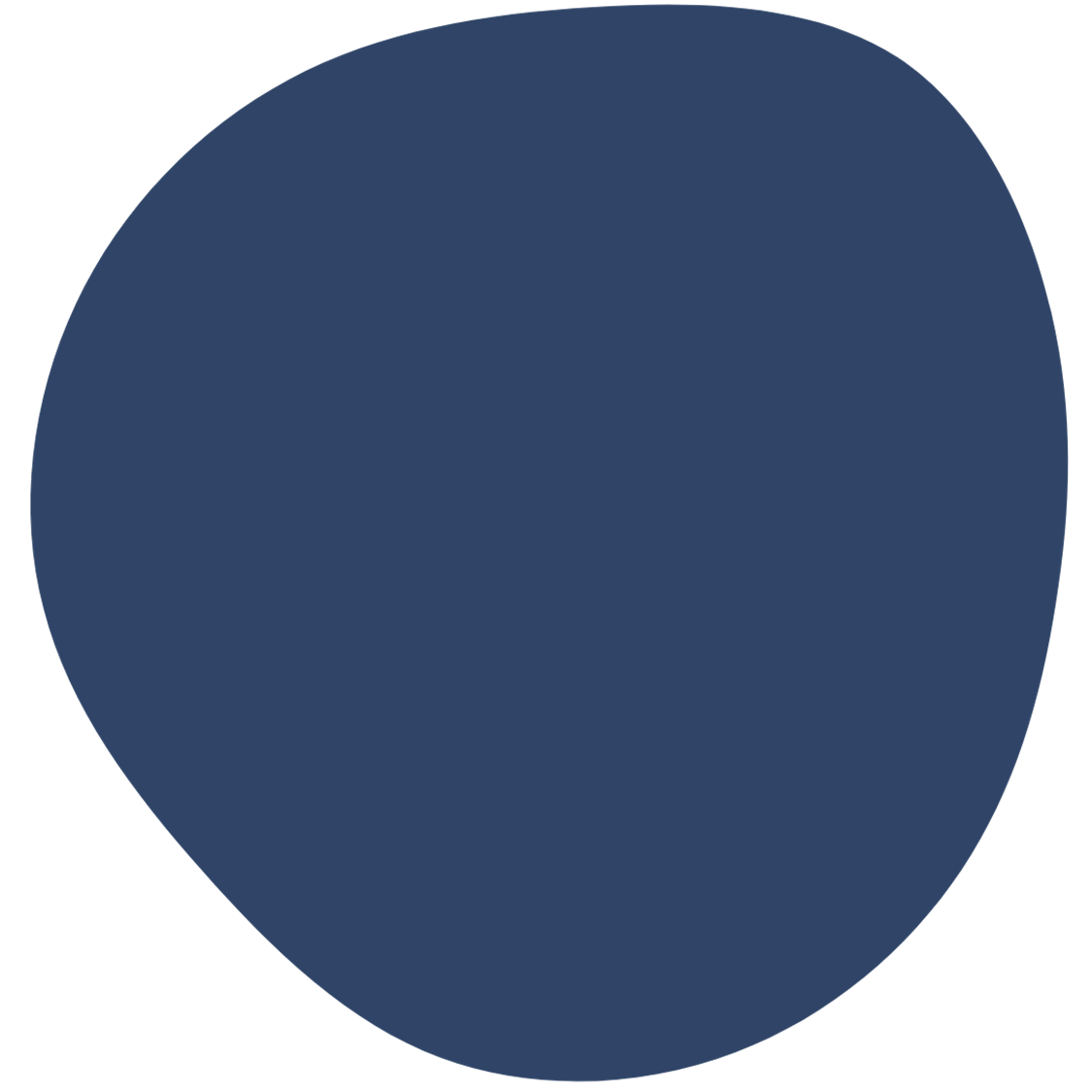 2
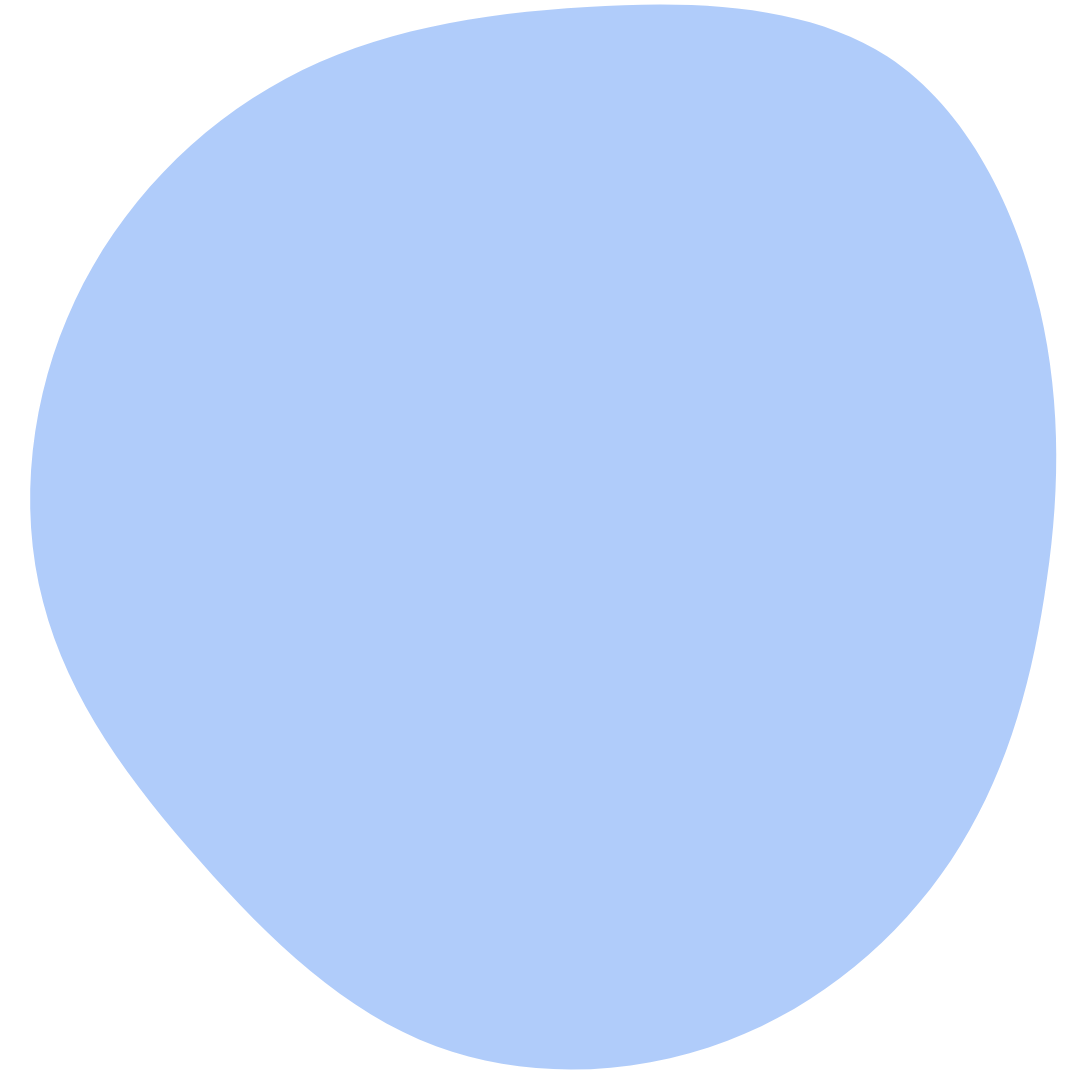 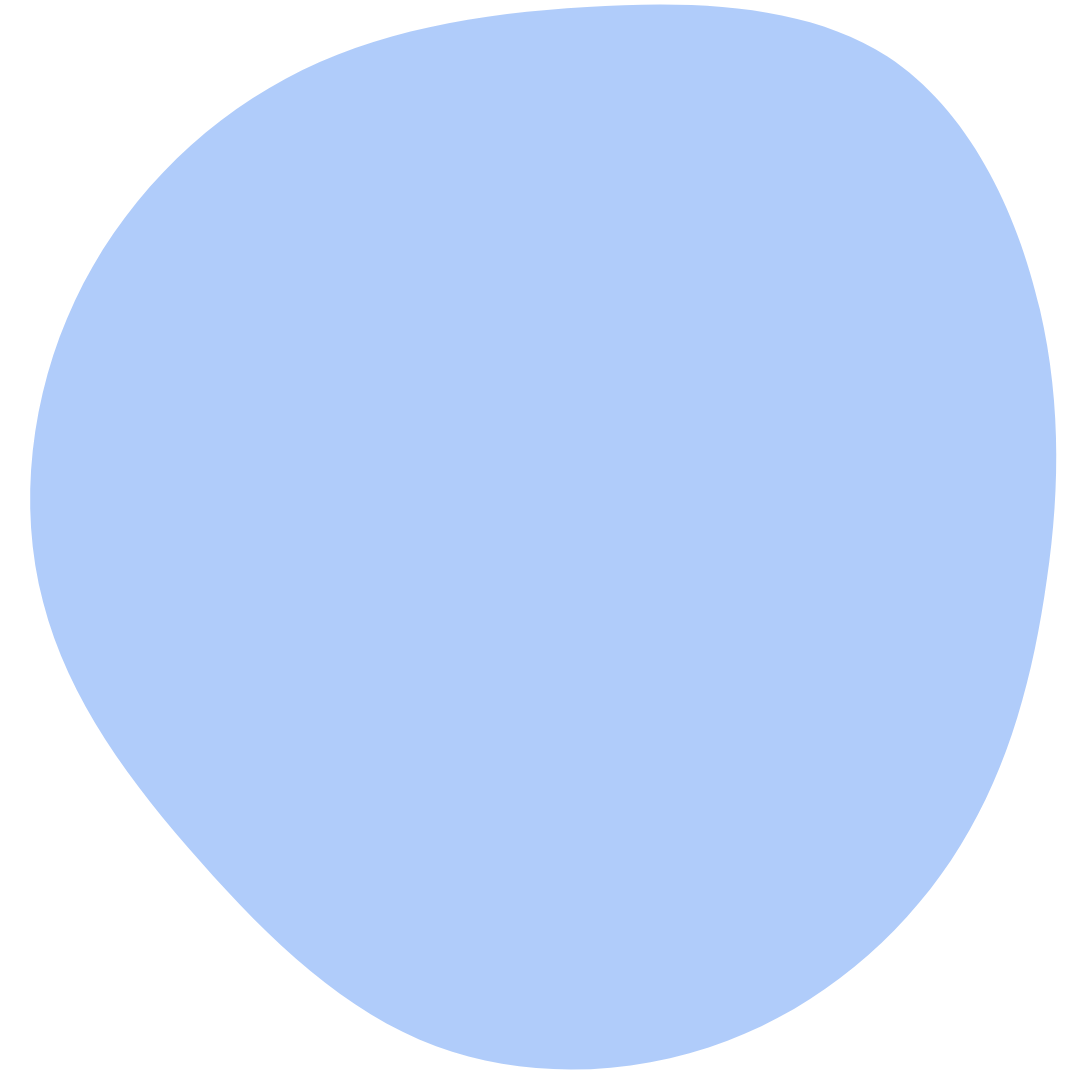 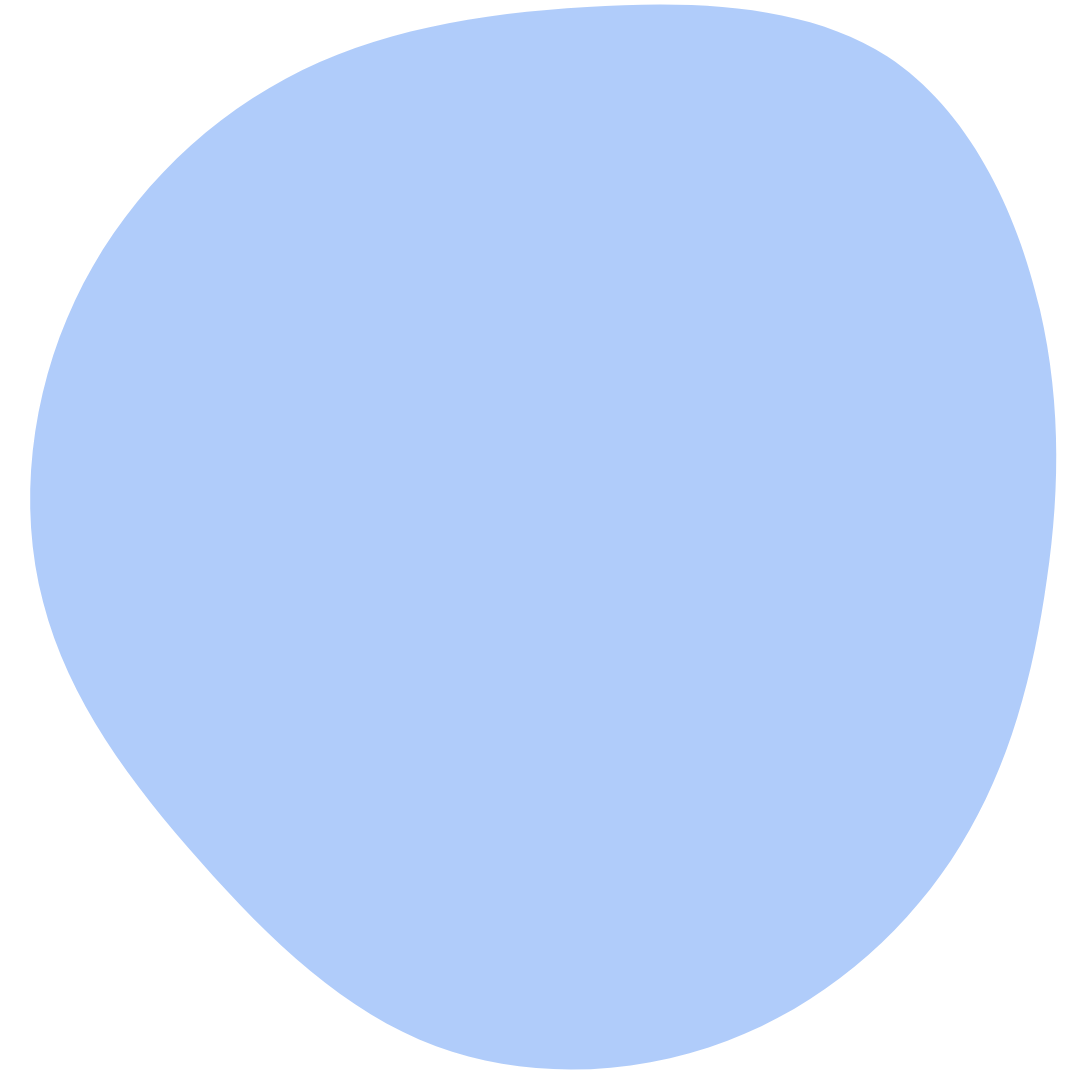 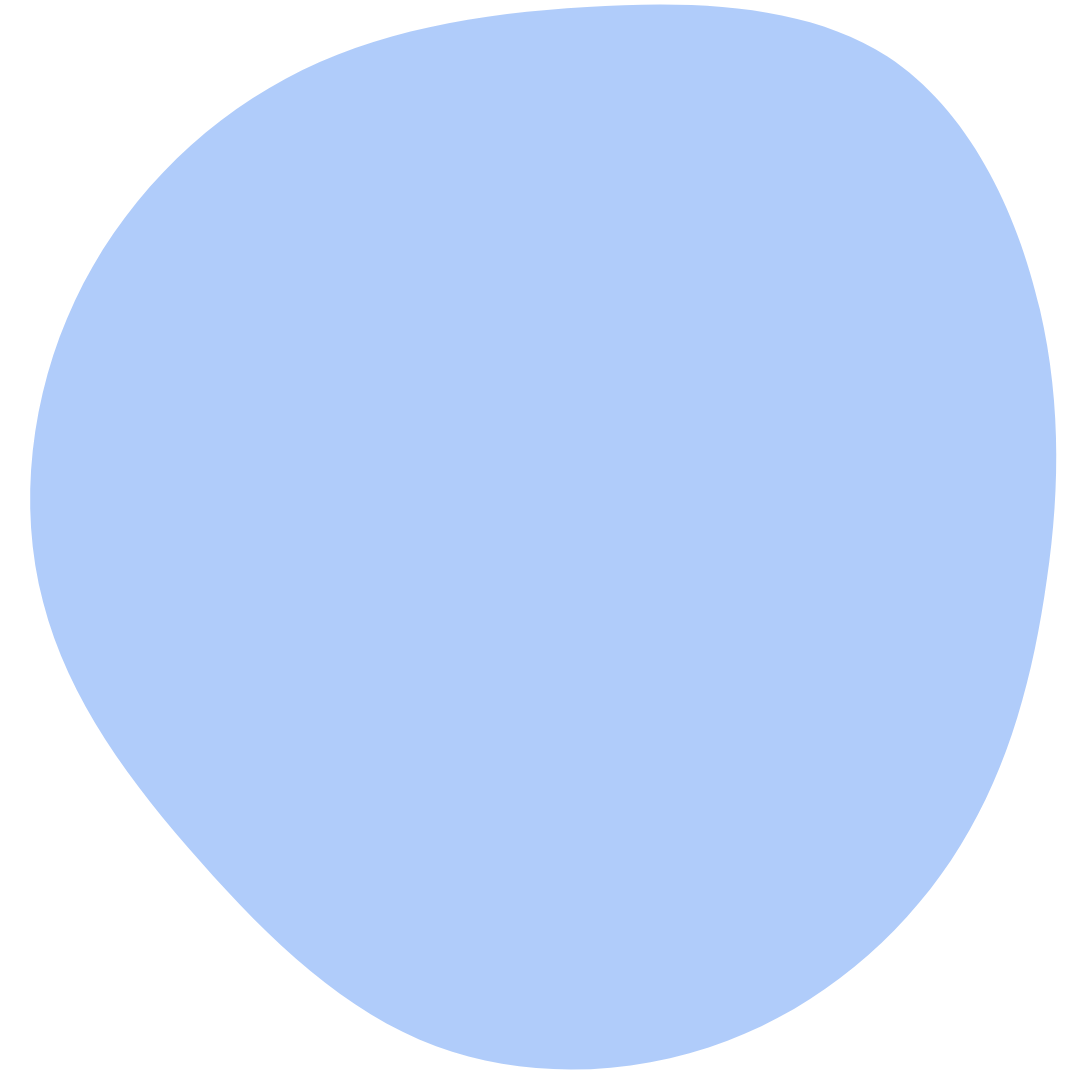 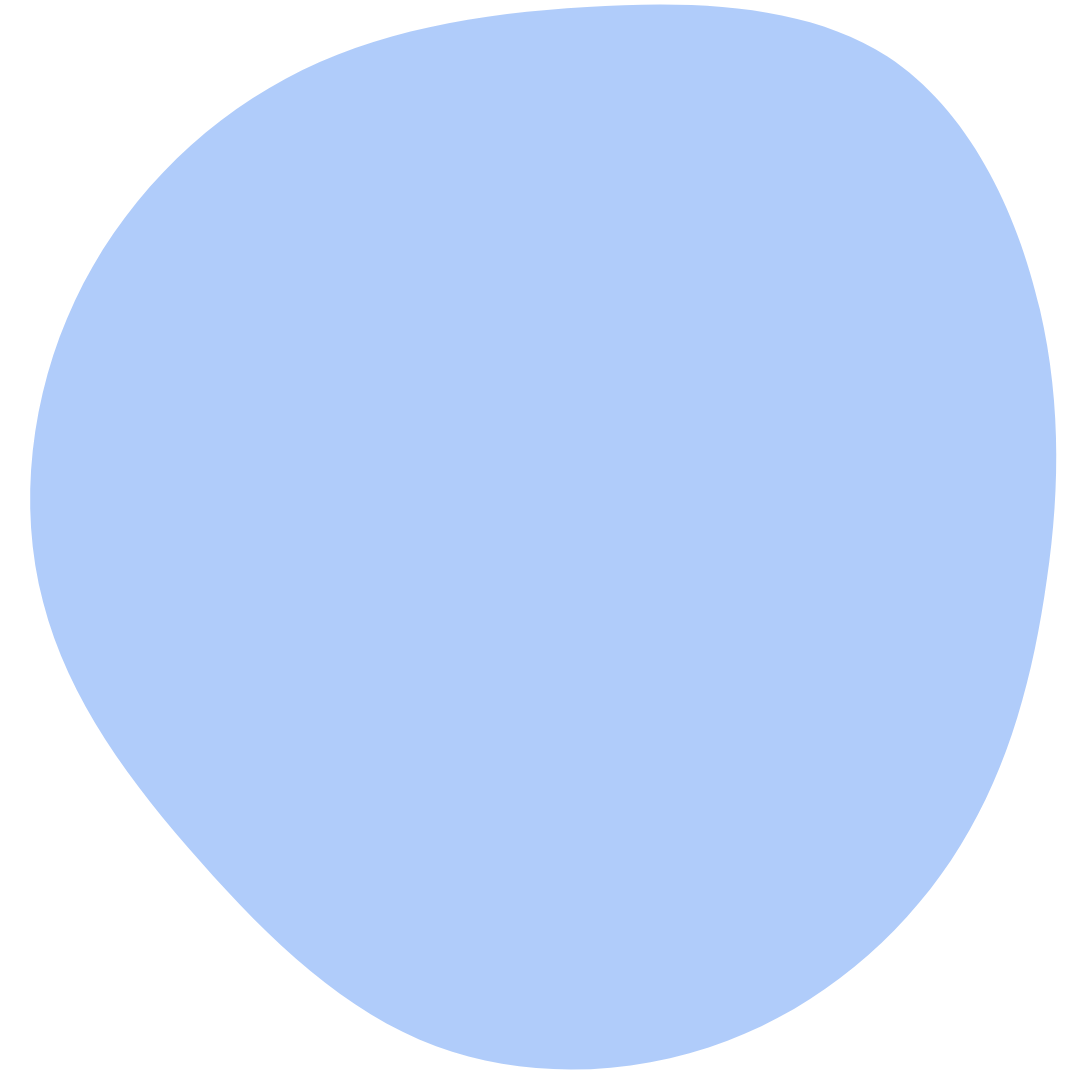 1
3
4
5
6
Sicherung der Projektgelder
Über das Ökologische Projektjahr kannst du eine Förderung bis zu 1000€ beantragen
Für die Beantragung benötigst du die Antrags-dokumente
Zum Einreichen bist du an Antragsfirsten gebunden
Werden weitere Gelder nötig, kannst du den Vorstand des FÖJ-AKTIV e.V. um Unterstützung bitten
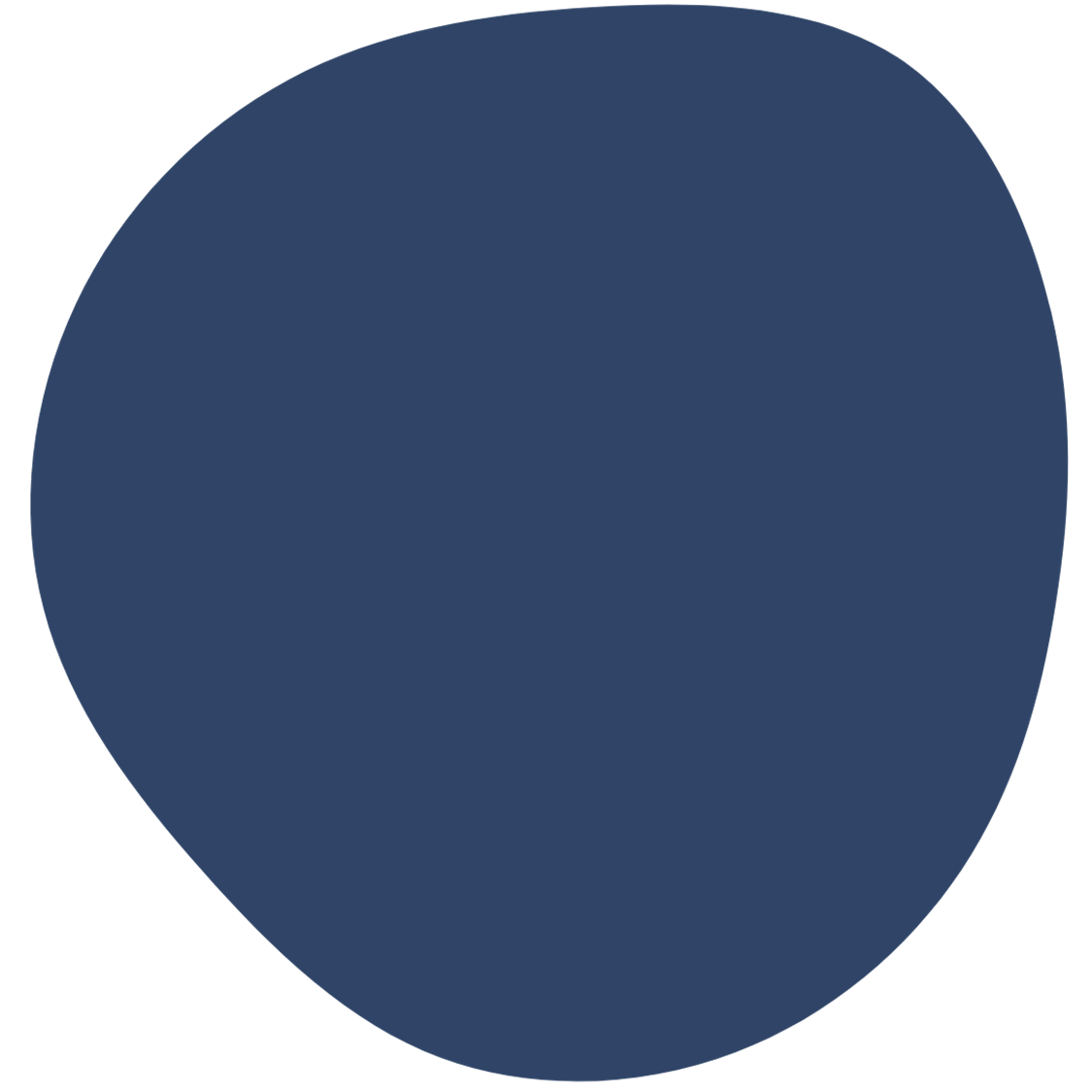 2
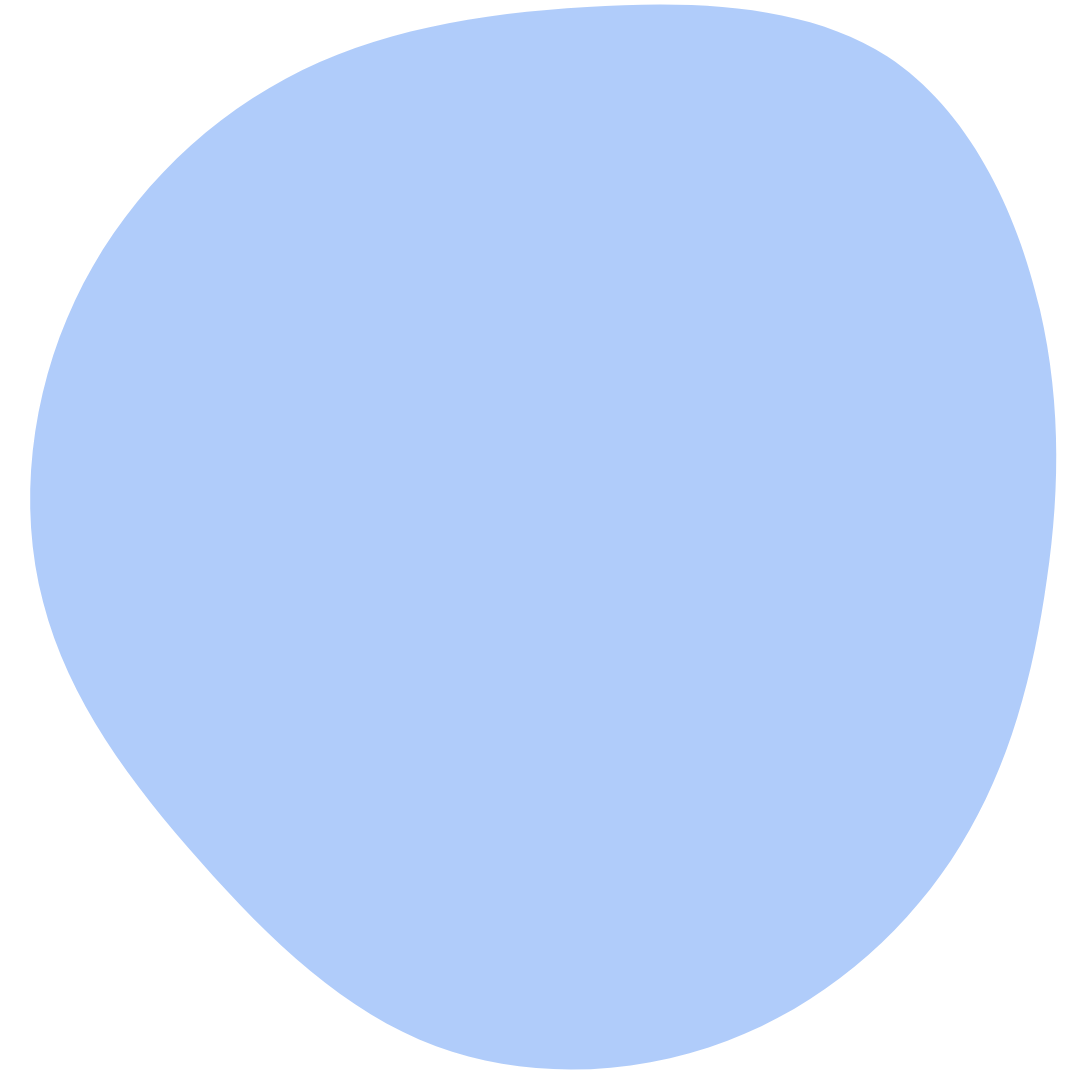 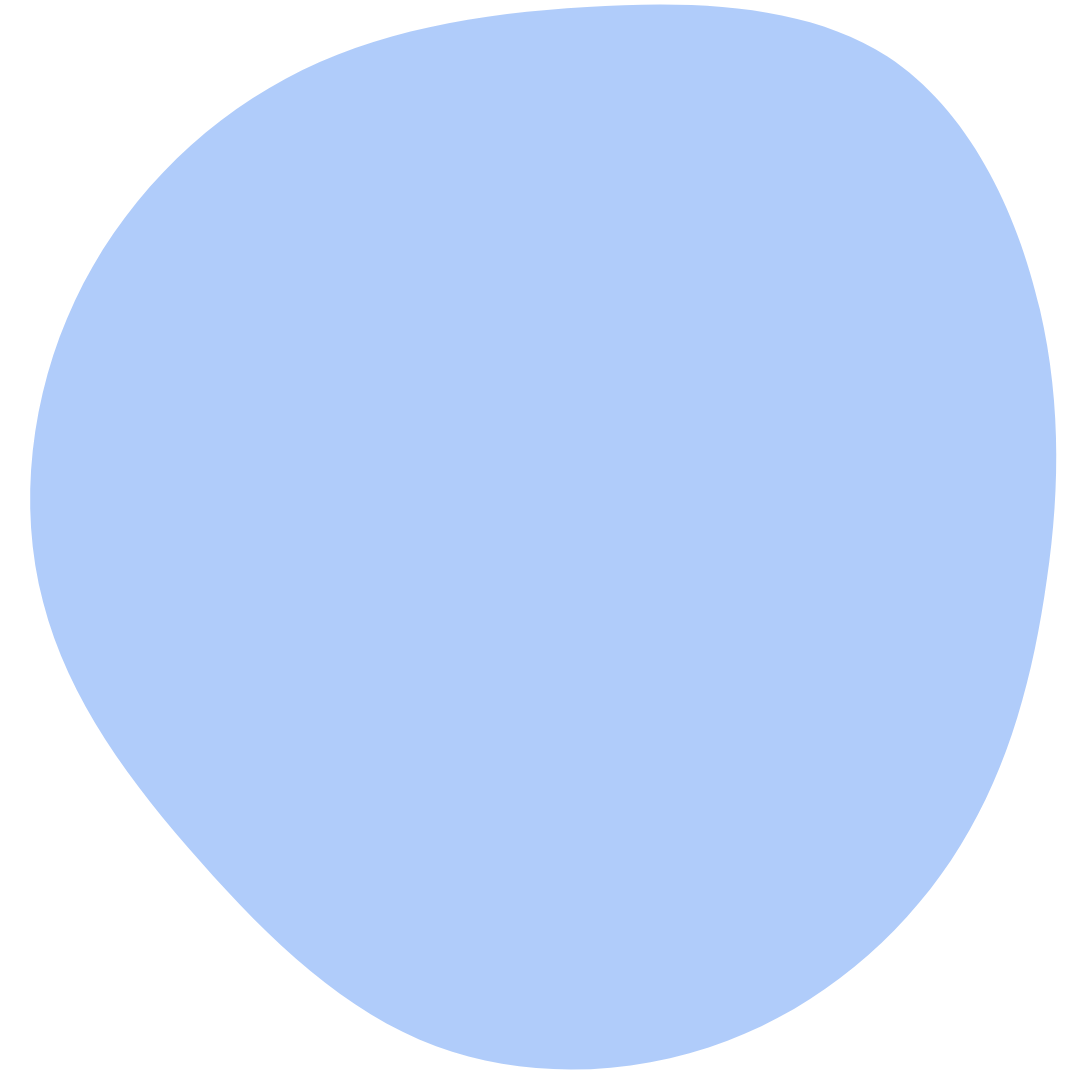 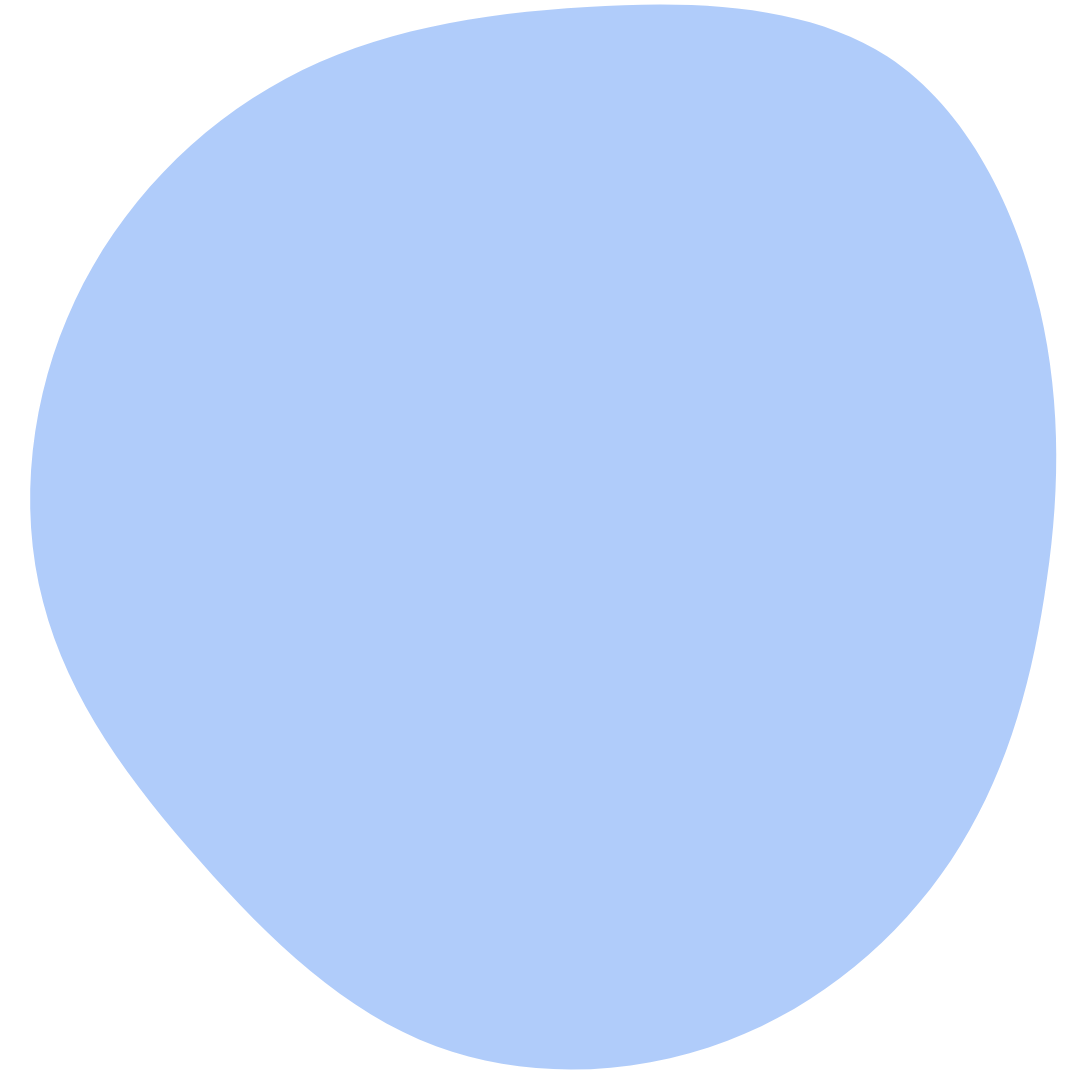 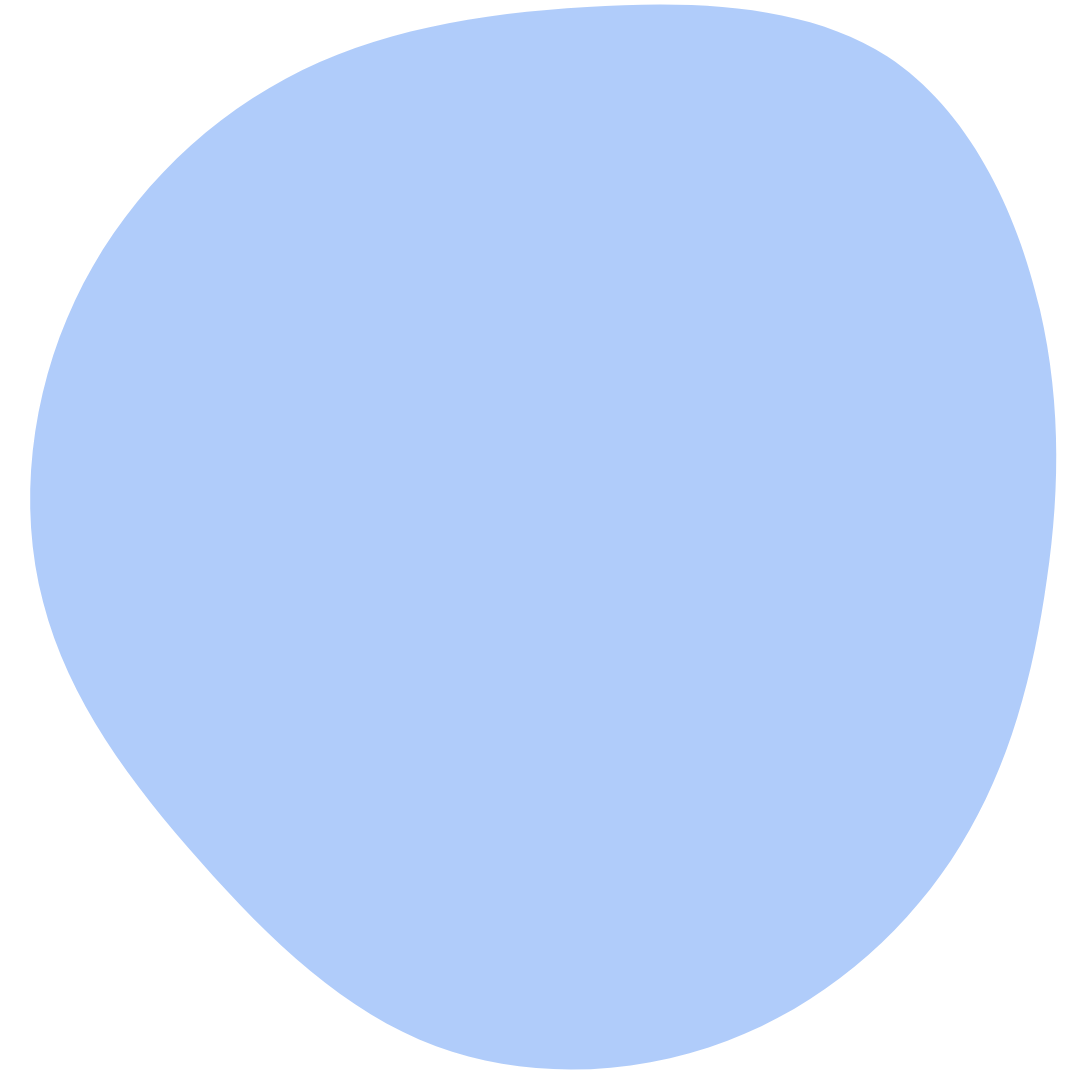 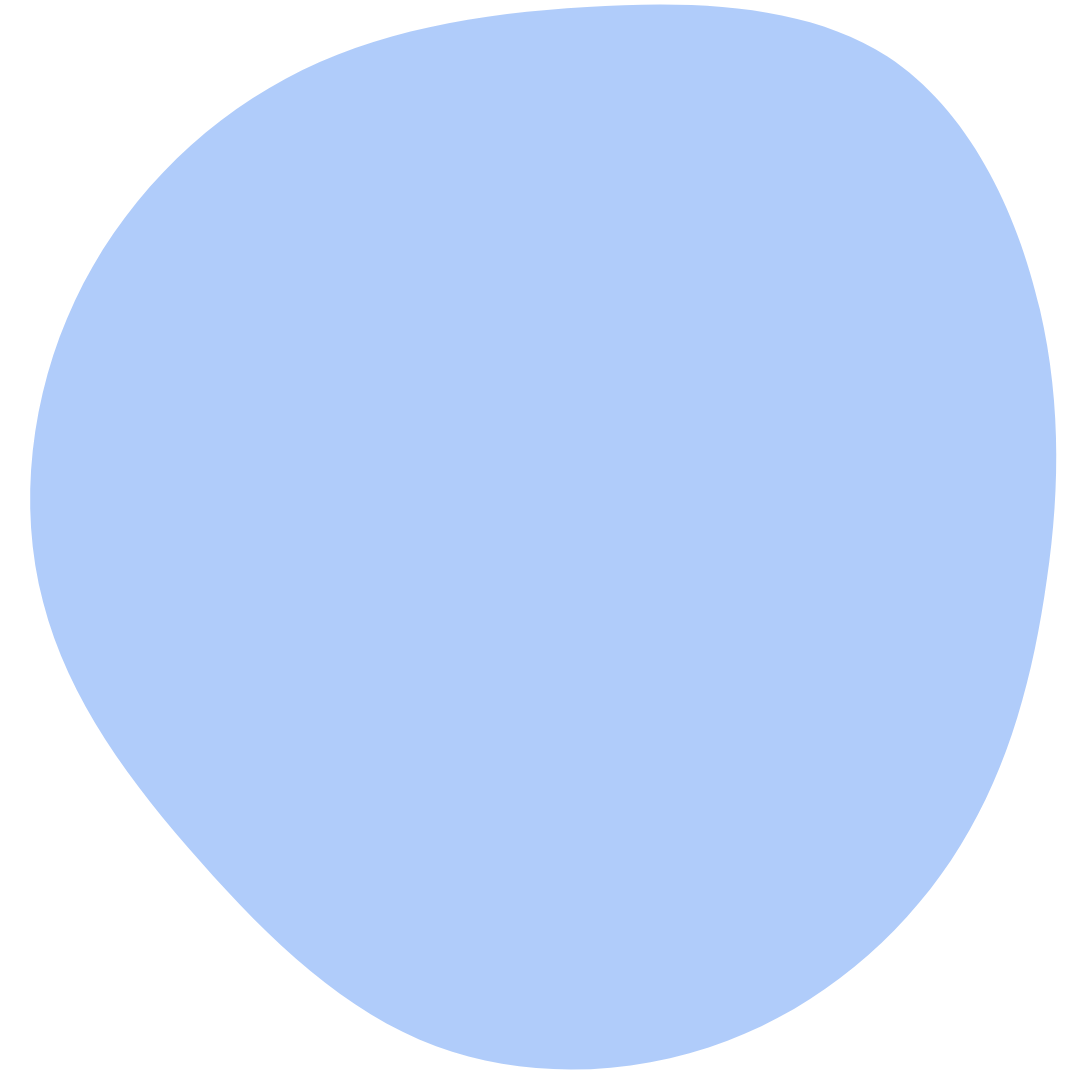 1
3
4
5
6
Kommunikation Projektkoordination
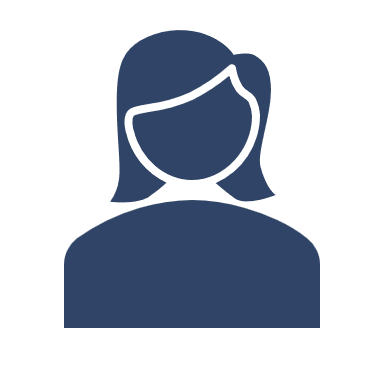 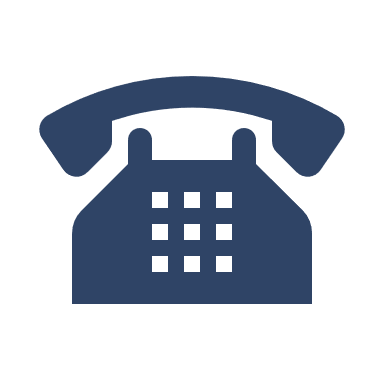 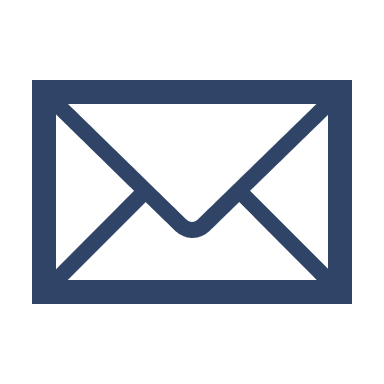 Parissa Amirian
0123 4567890
parissa.amirian@oepj.de
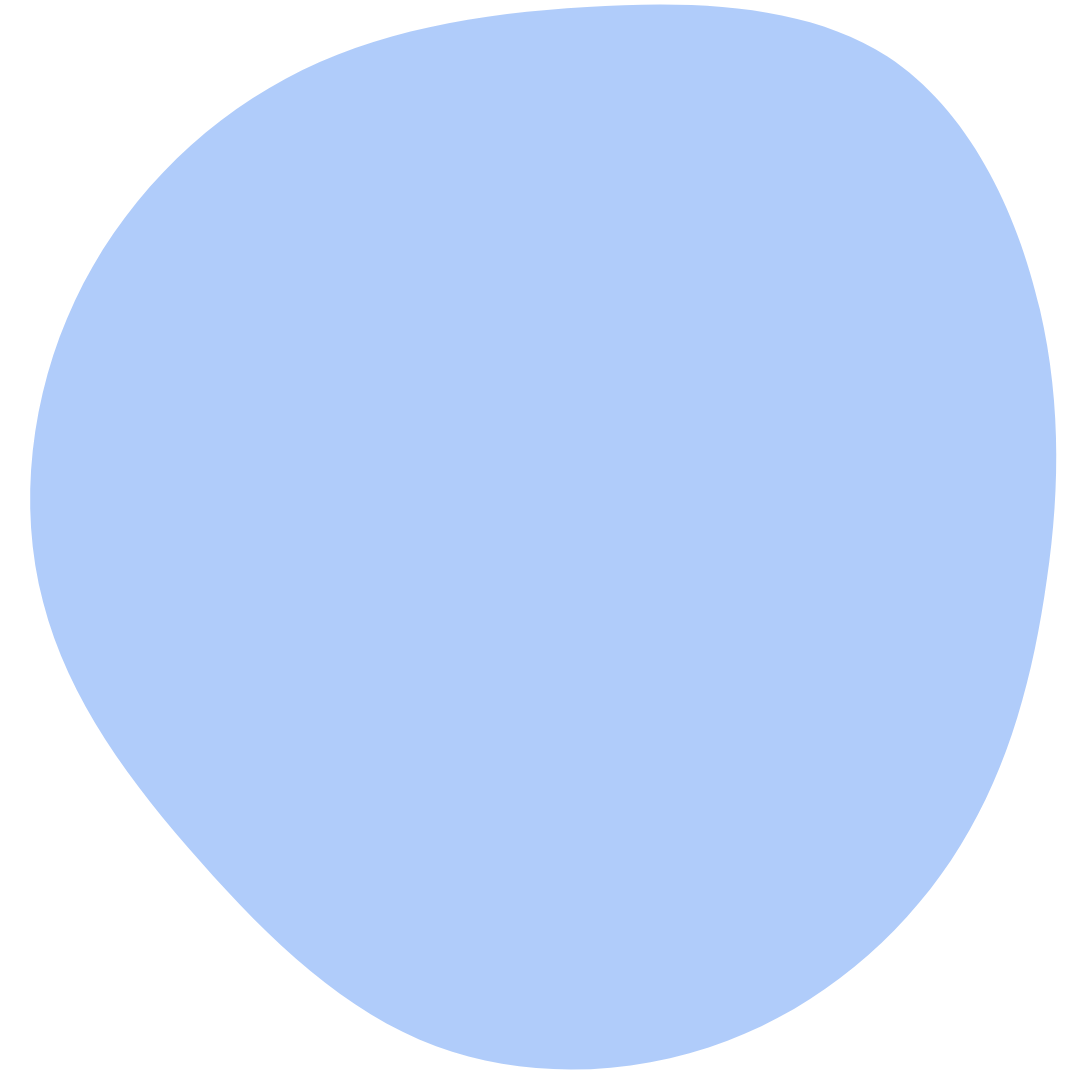 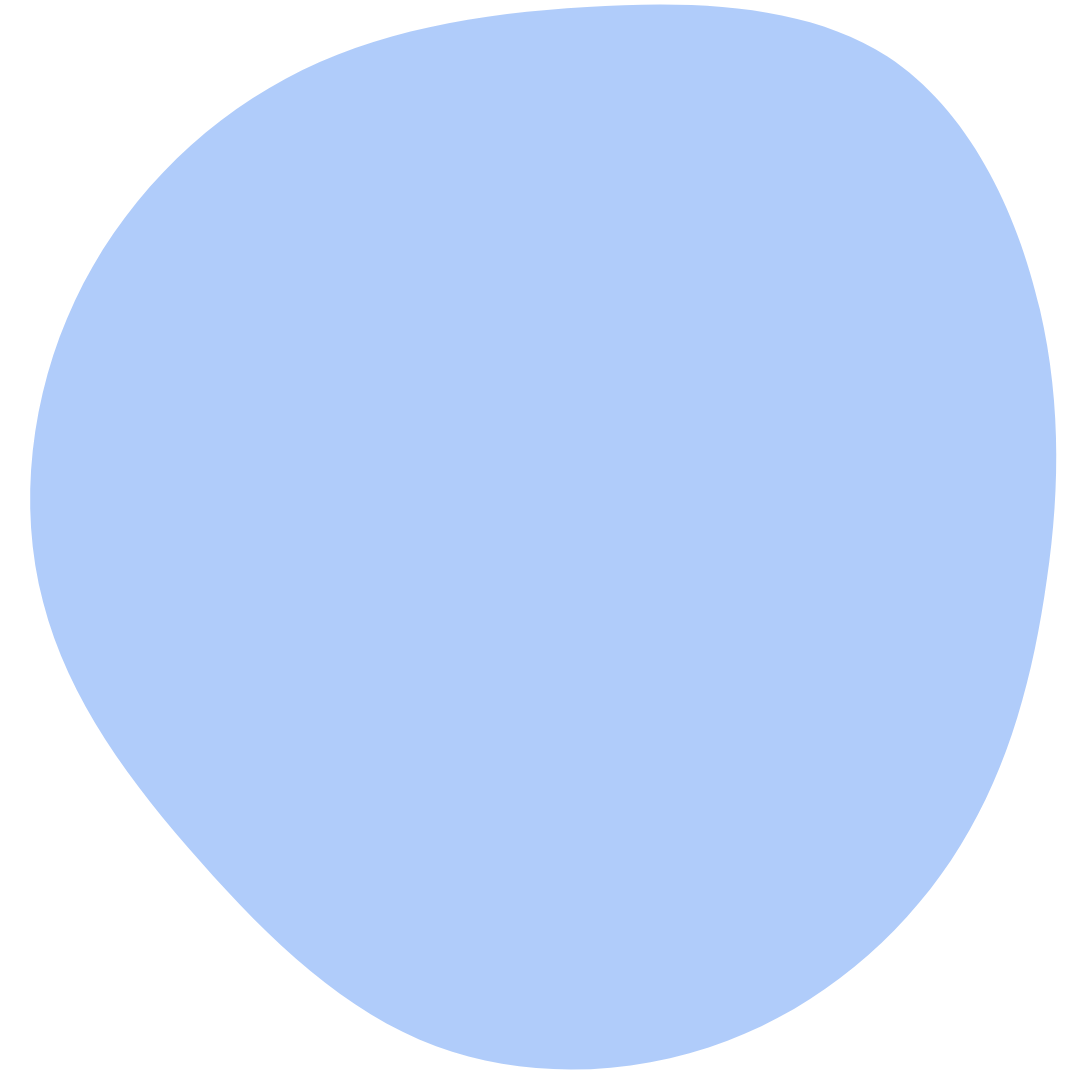 Koordination der Projekte
Förderantrage sichten und weiterleiten
Abrechnung und Dokumentation der Projektkosten
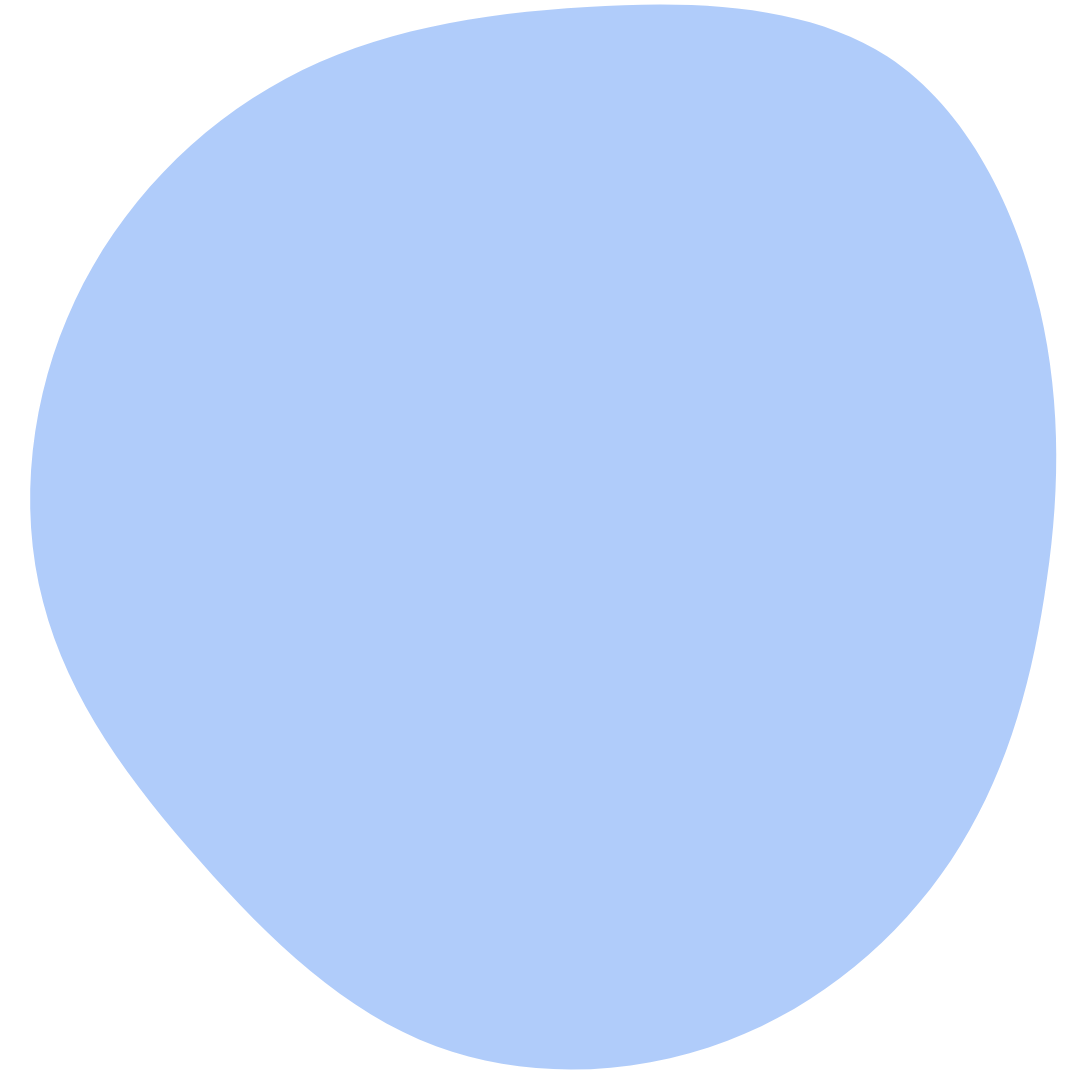 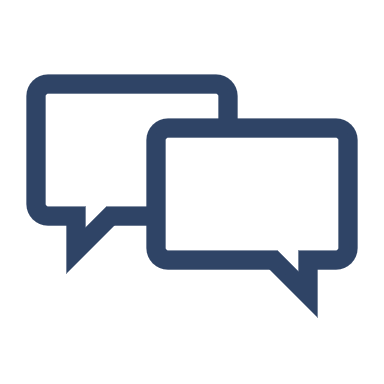 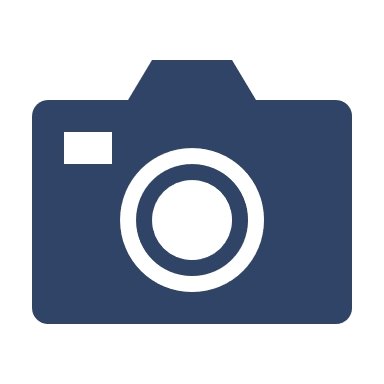 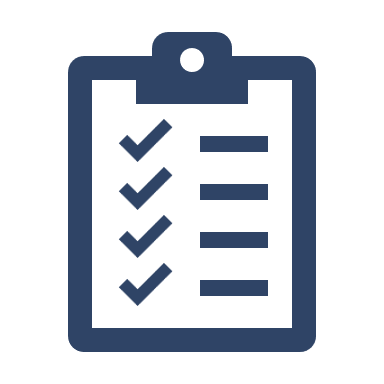 Kommunikation mit Projektakteur*innen
Ansprechperson bei Fragen von Freiwilligen, Trägern und dem Ministerium
Rücksprache mit Freiwilligen zu Projekten
Öffentlichkeitsarbeit
Veröffentlichung der Projektberichte 
Berichterstattung und Bewerbung des Projektes auf der Projektwebsite
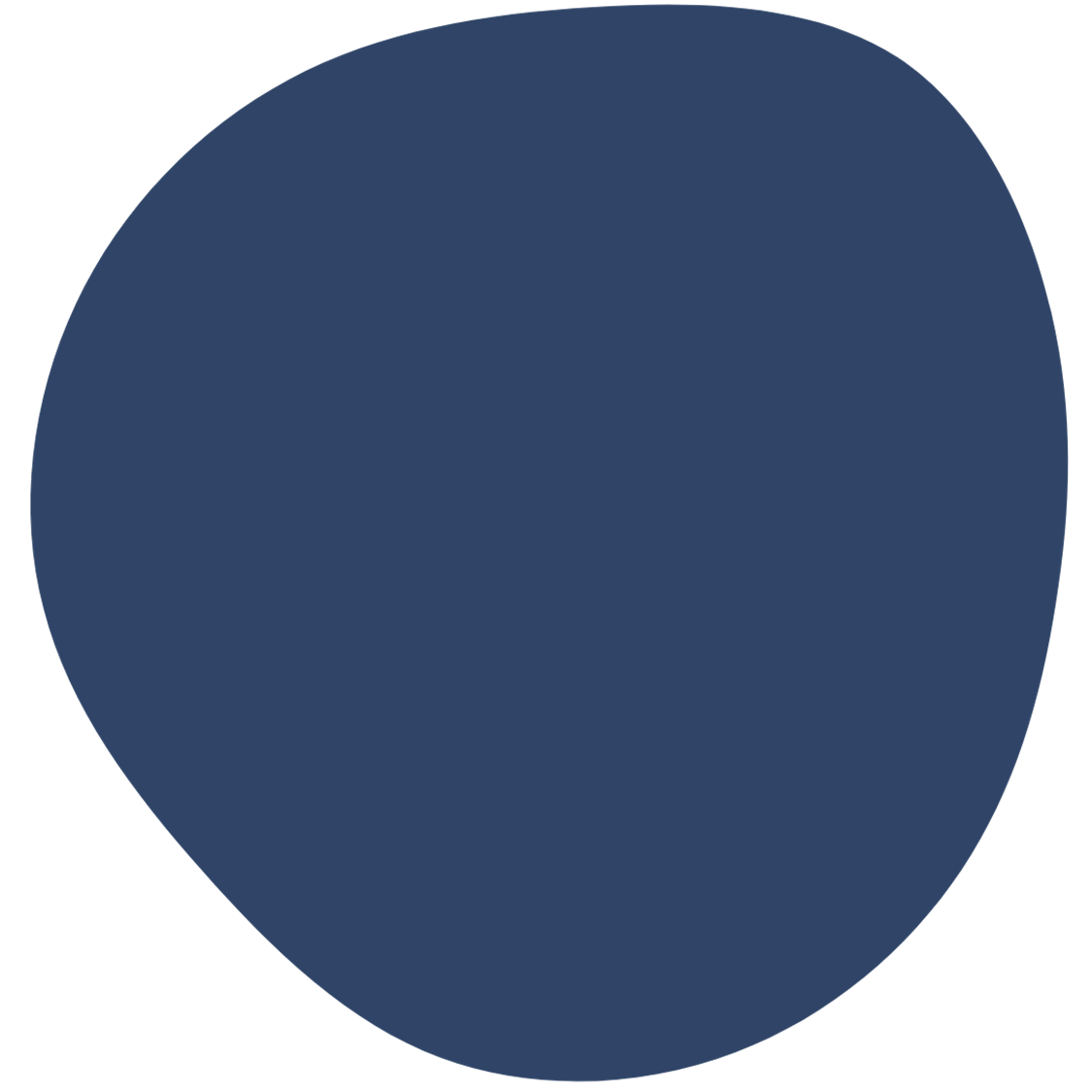 3
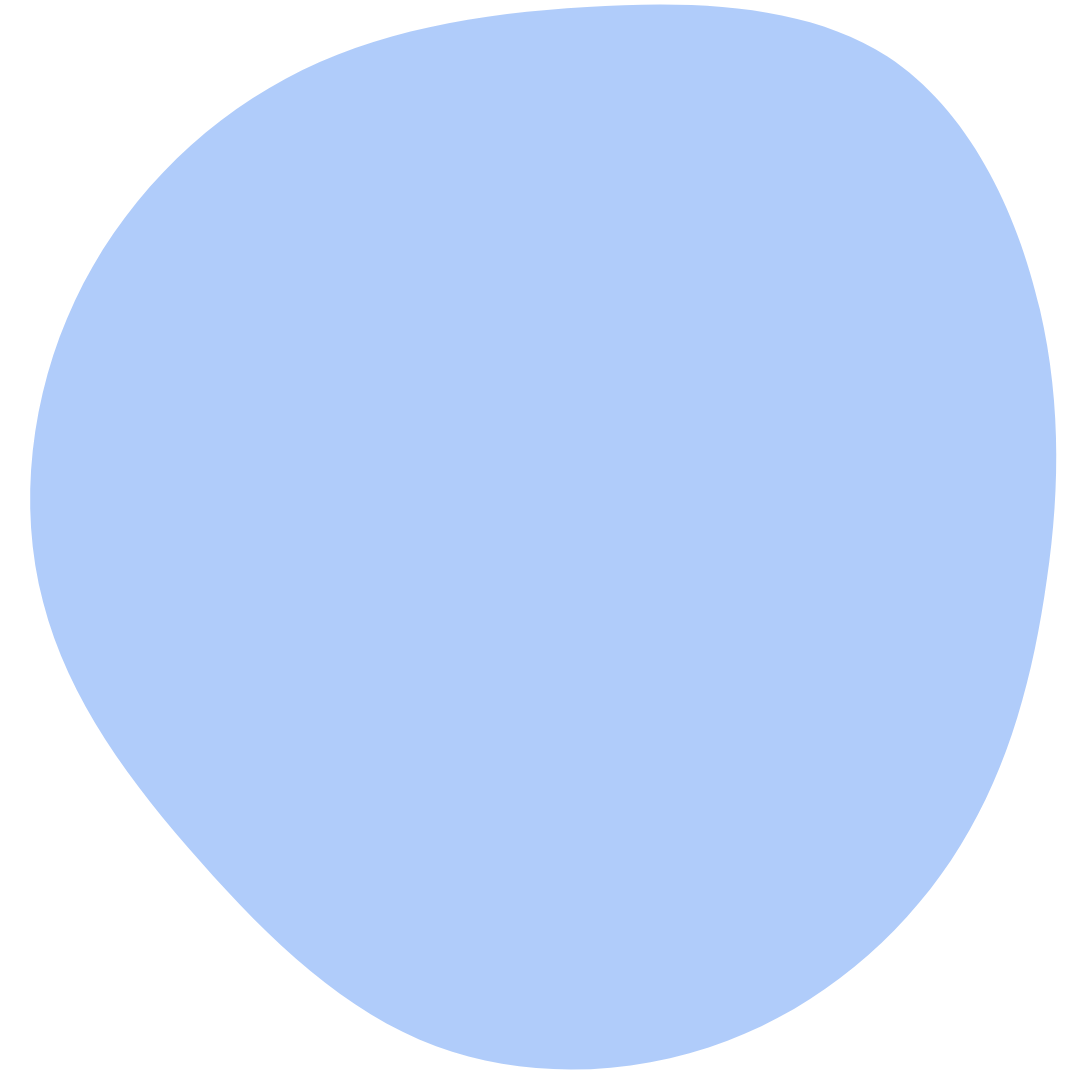 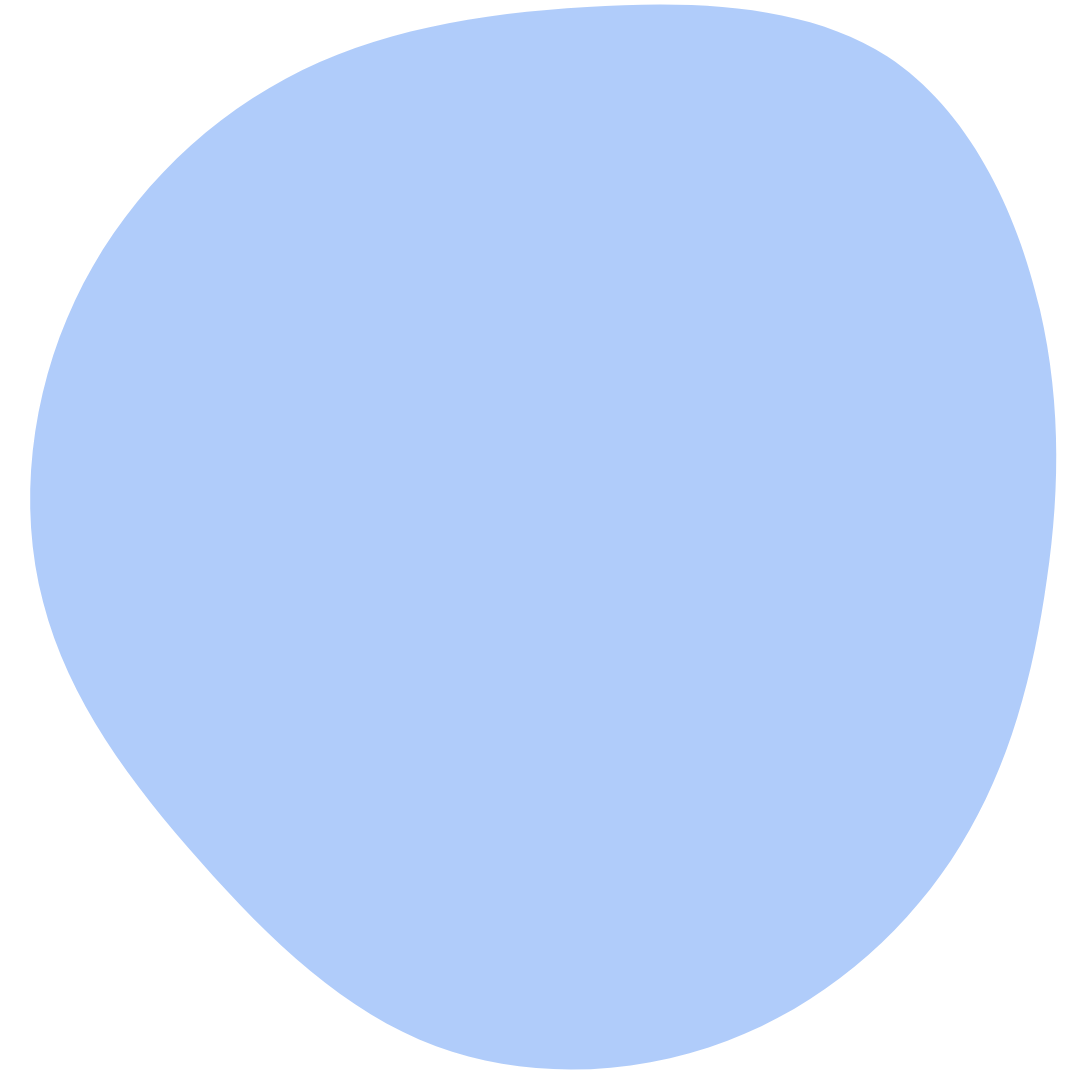 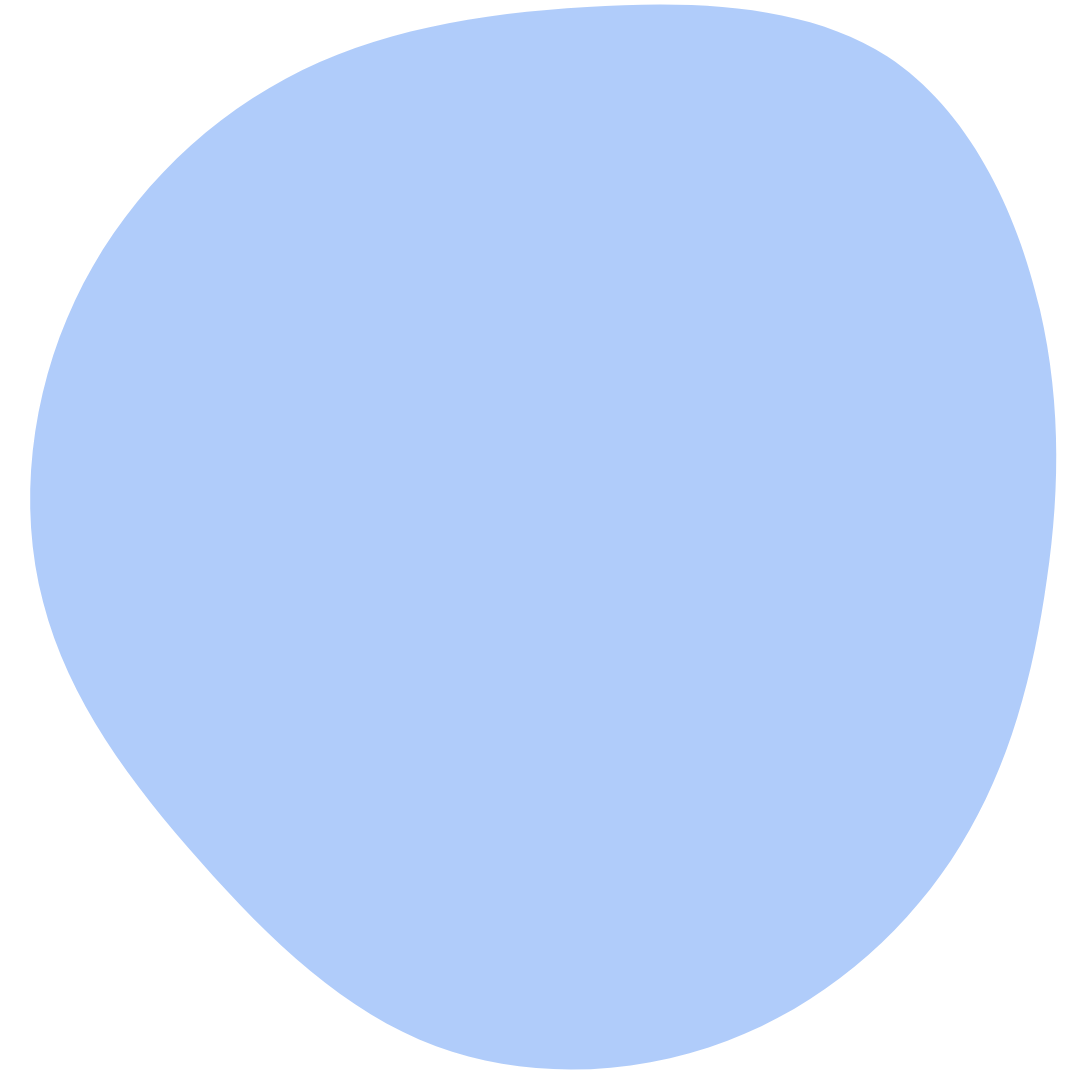 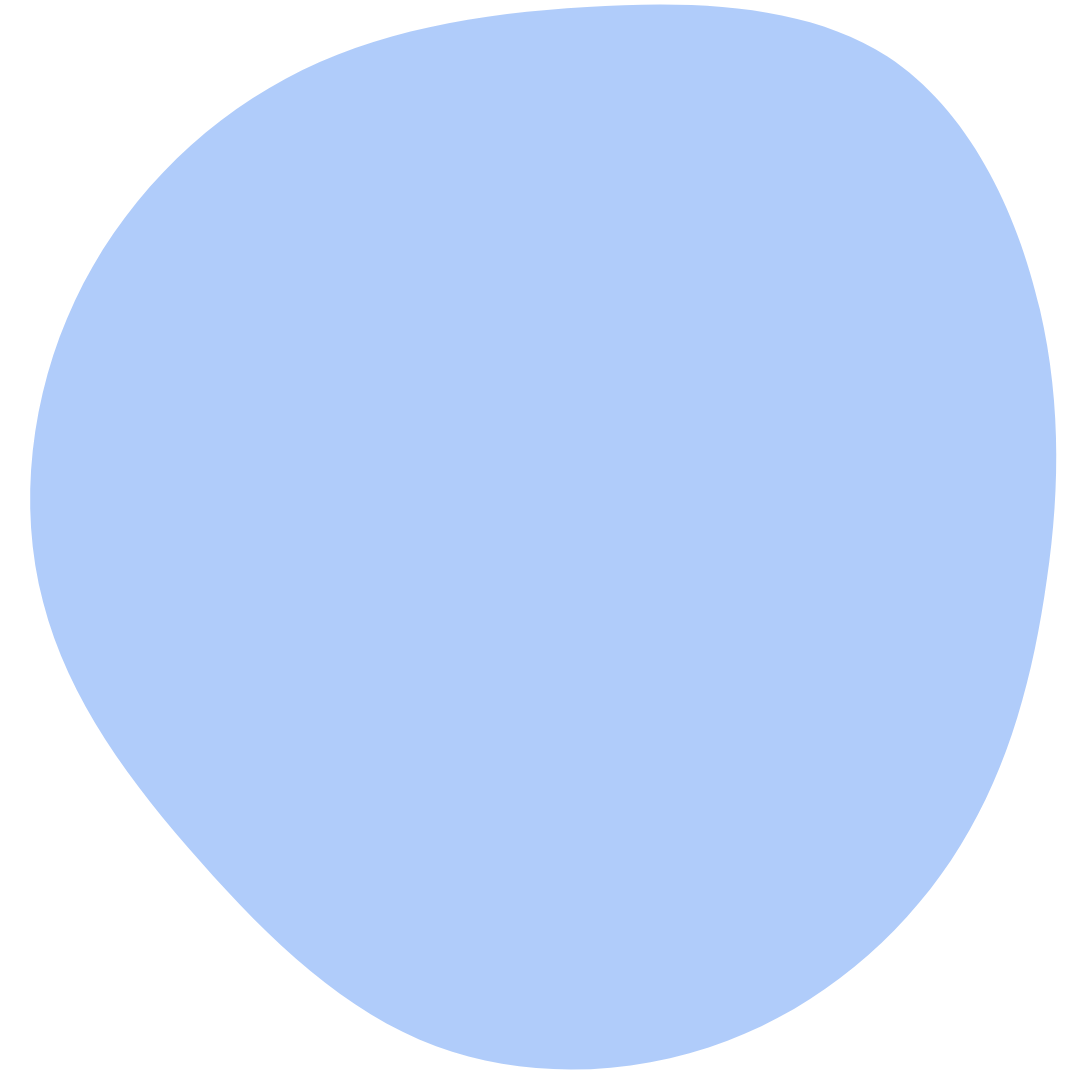 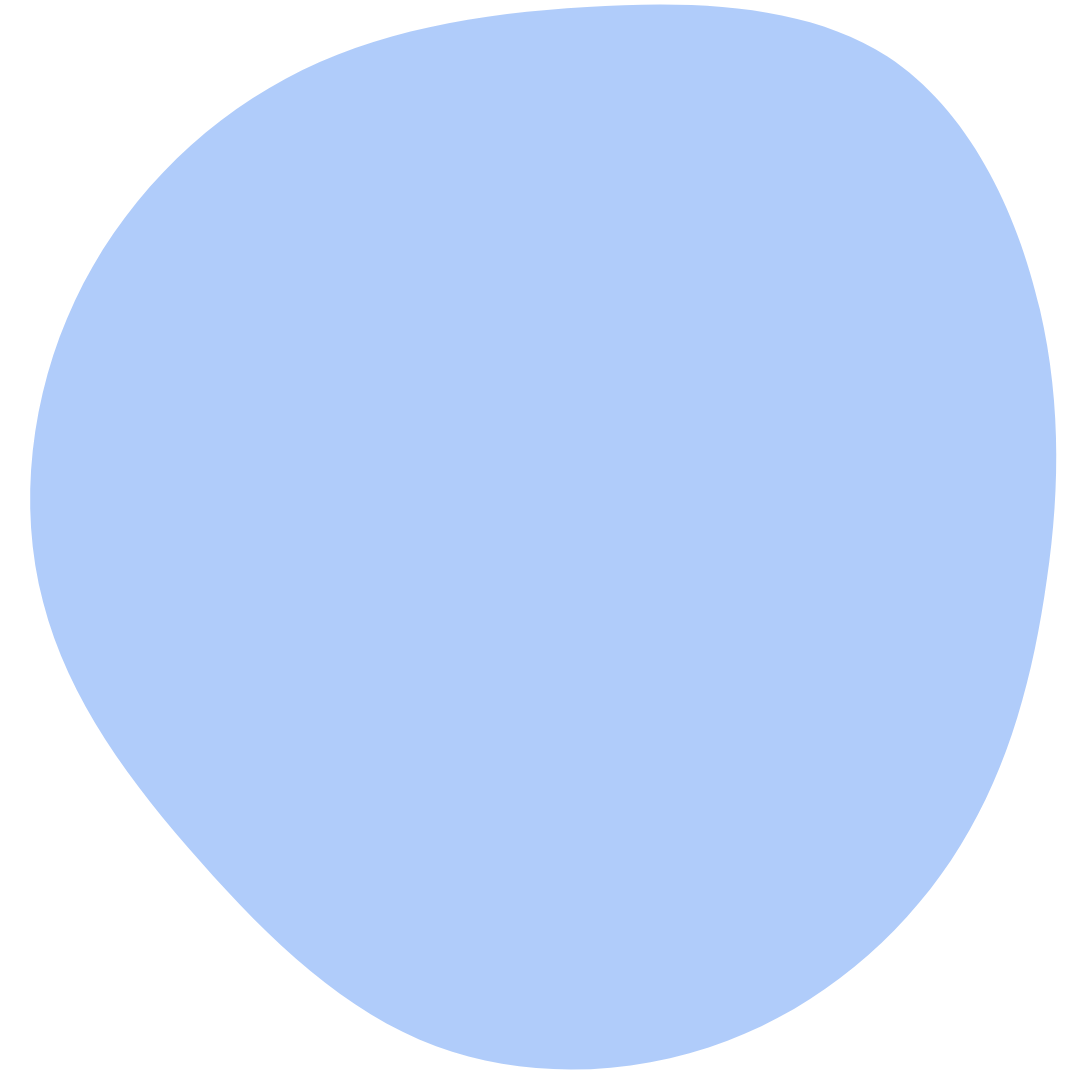 1
2
4
5
6
Entscheidung im ÖPJ-Gremium
Über die Genehmigung deines Projektes entscheidet ein Gremium aus aktuellen und ehemaligen FÖJler*innen und ÖBFDler*innen
Sitzungen einmal pro Monat
Entscheidung basiert auf Förder- und Entscheidungskritierien
Rückmeldung durch Projektkoordinatorin
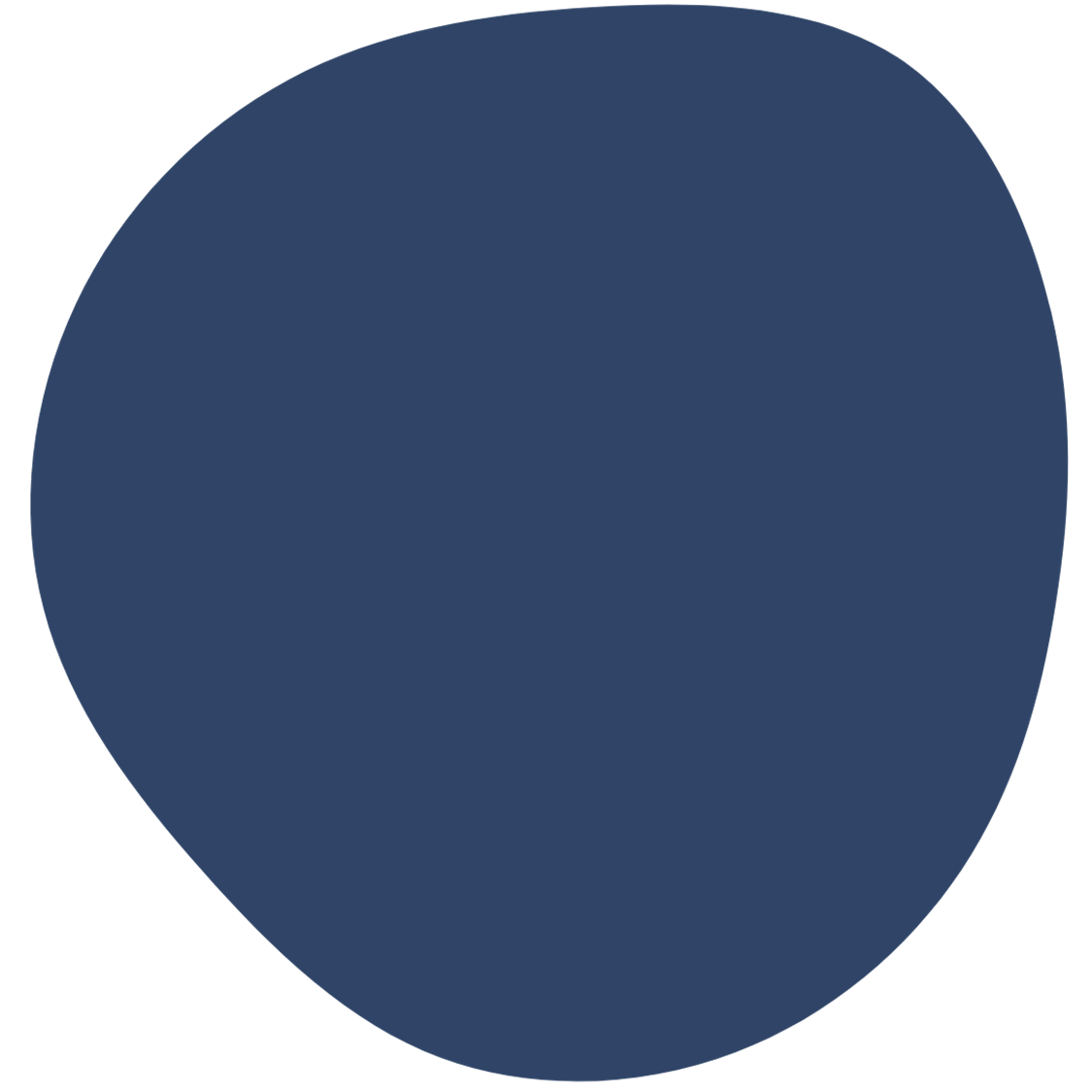 4
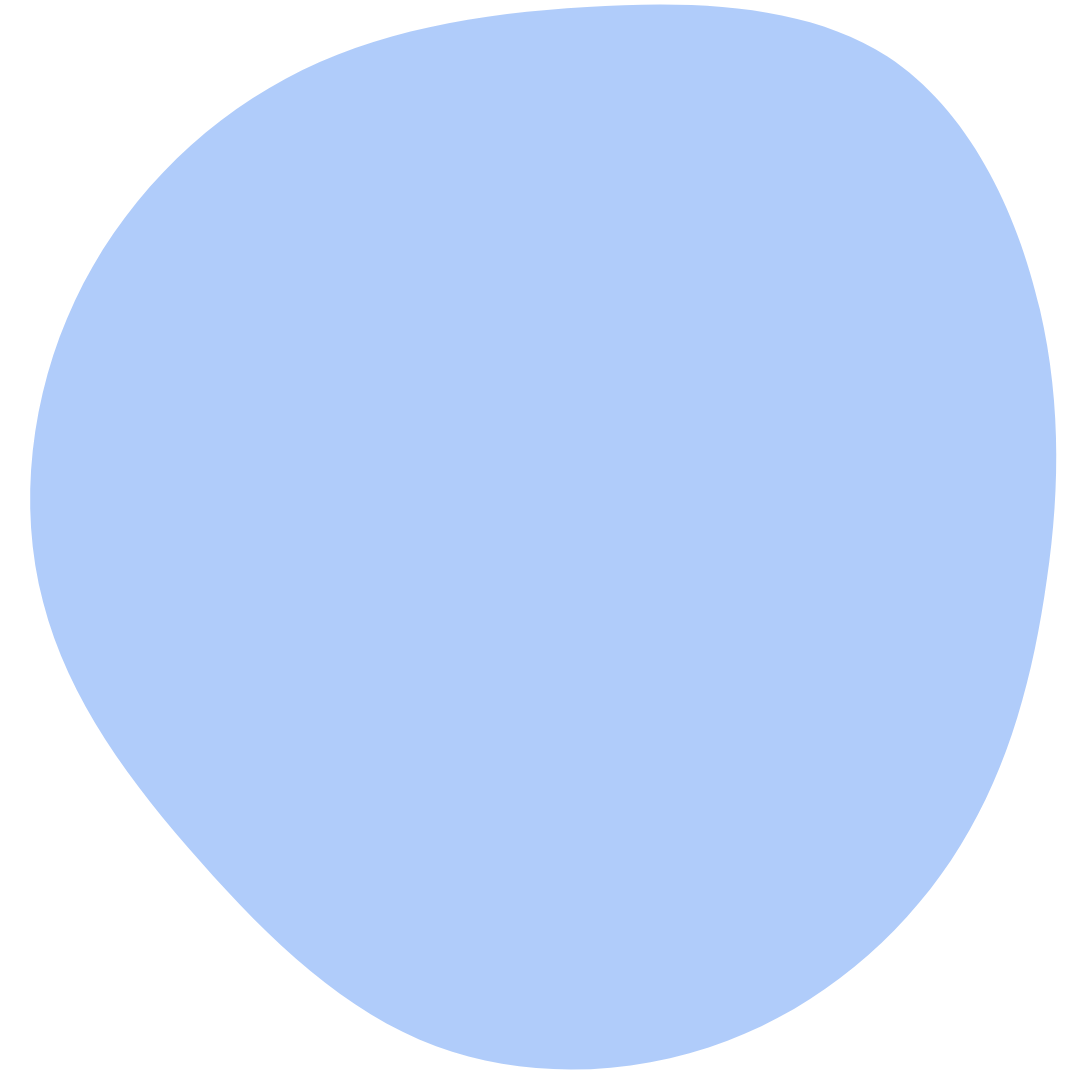 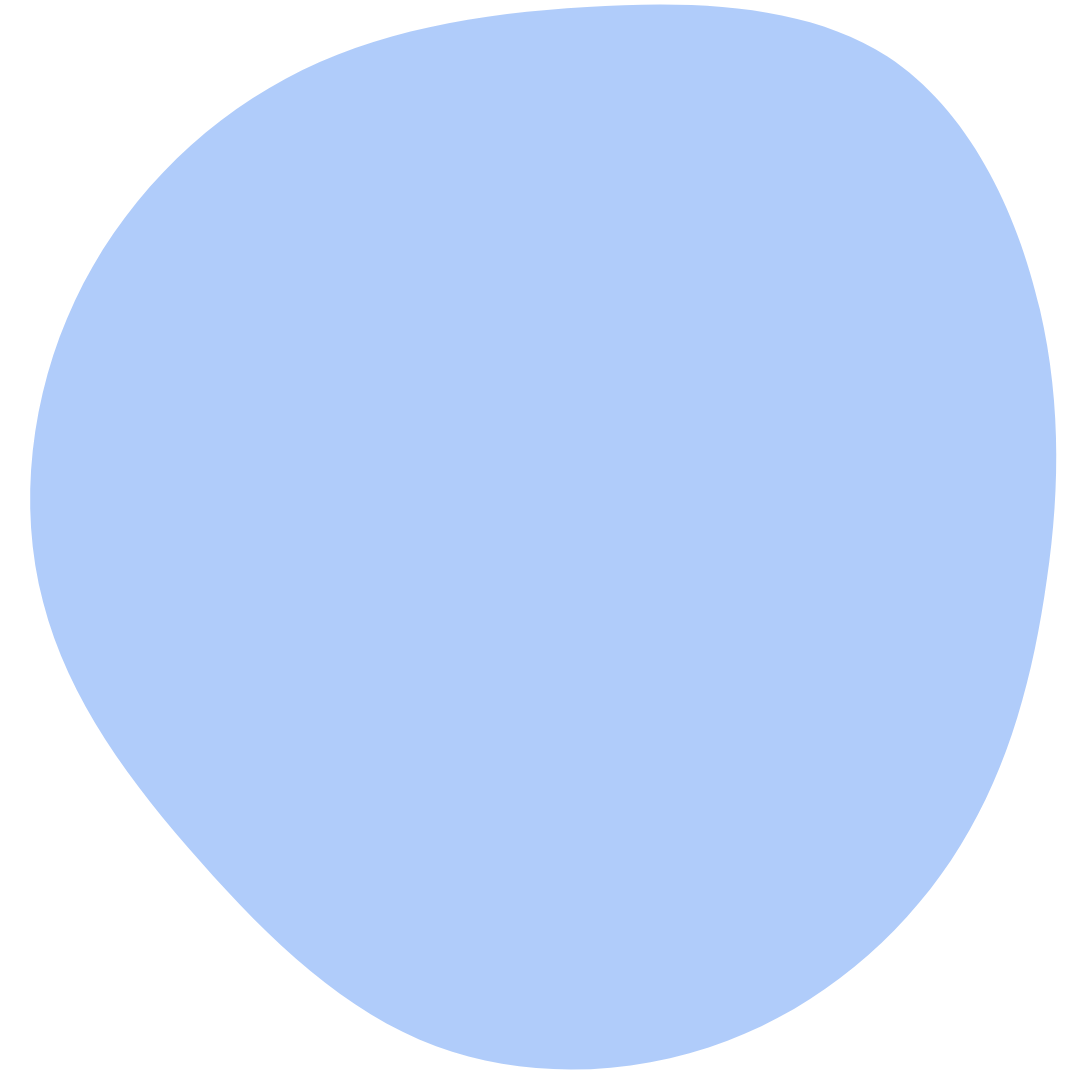 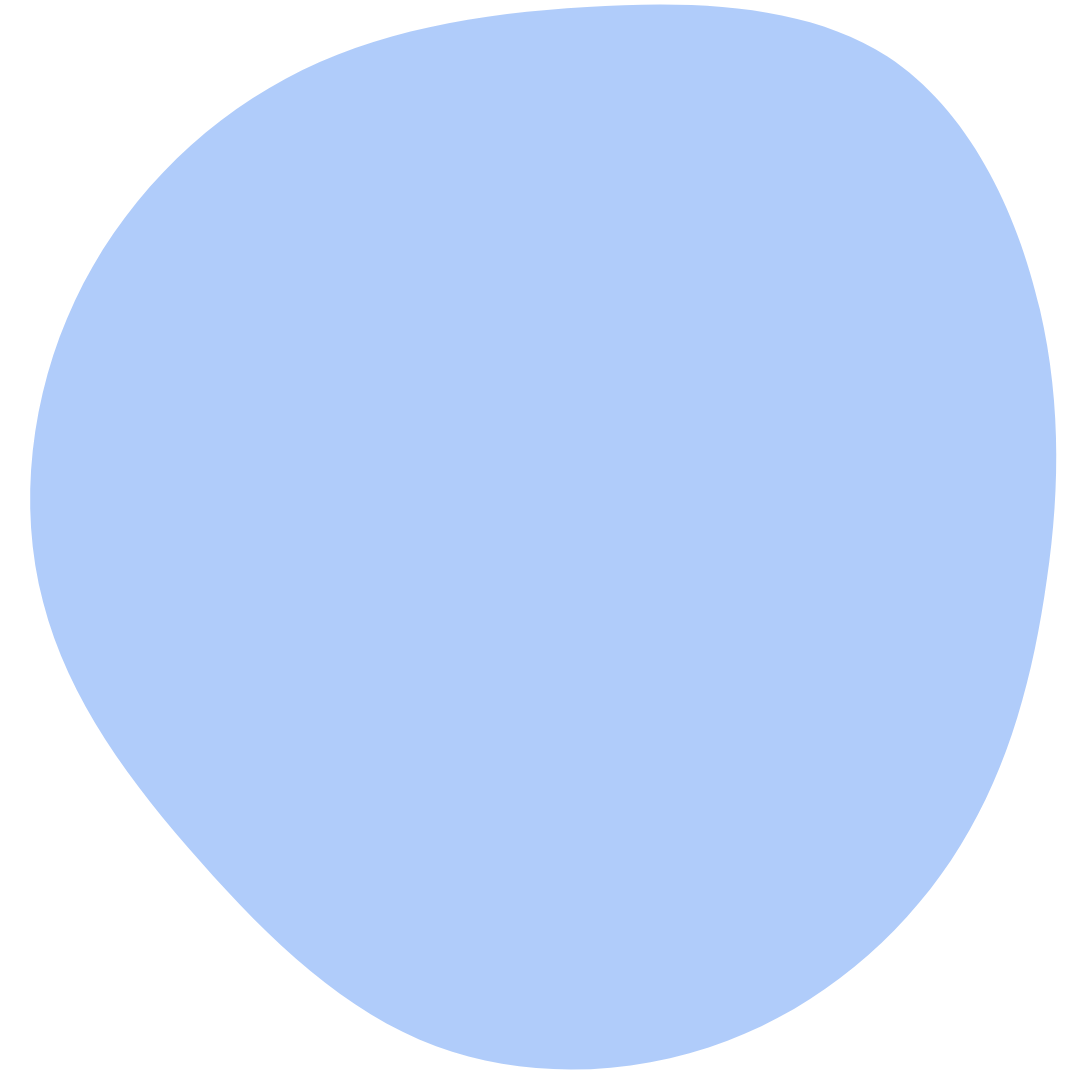 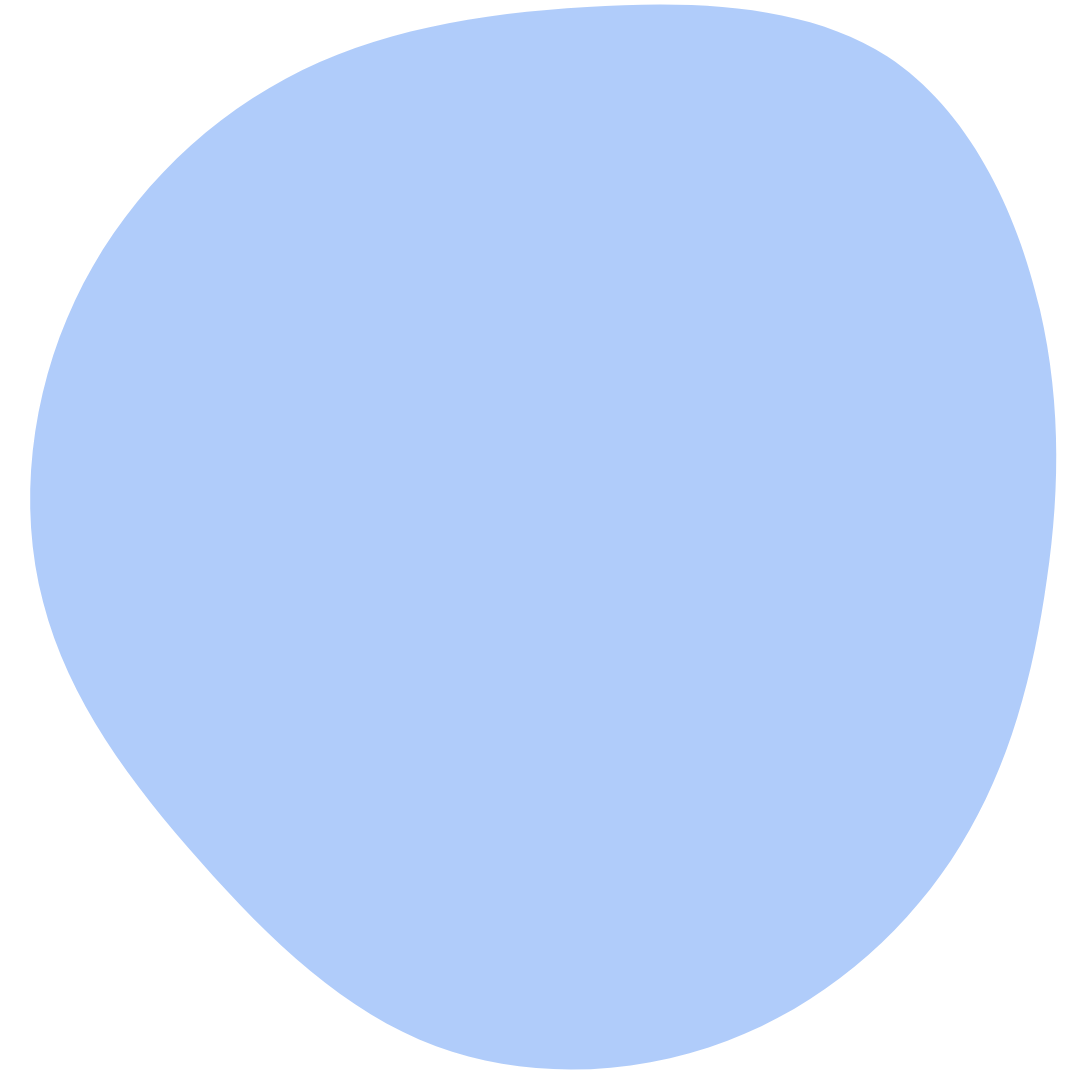 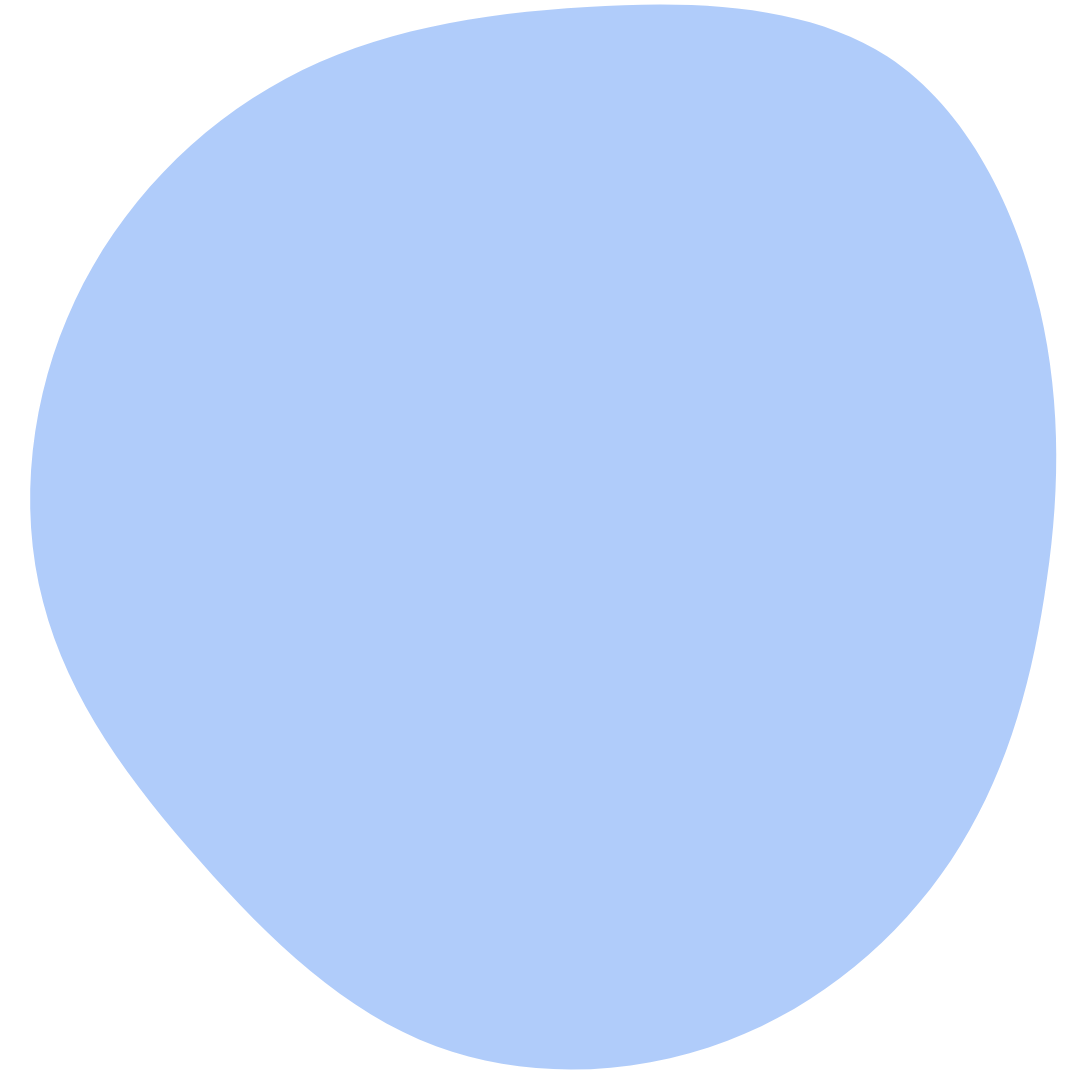 1
2
3
5
6
Entscheidung im ÖPJ-Gremium
FÖJ-Bundesdelegierte
5
FÖJ-Bundessprecher*in
1
ÖBFD-Sprecher*innen
2
FÖJ-AKTIV e.V. Mitglieder
3
FÖJ-AKTIV e.V. Vorstand
1
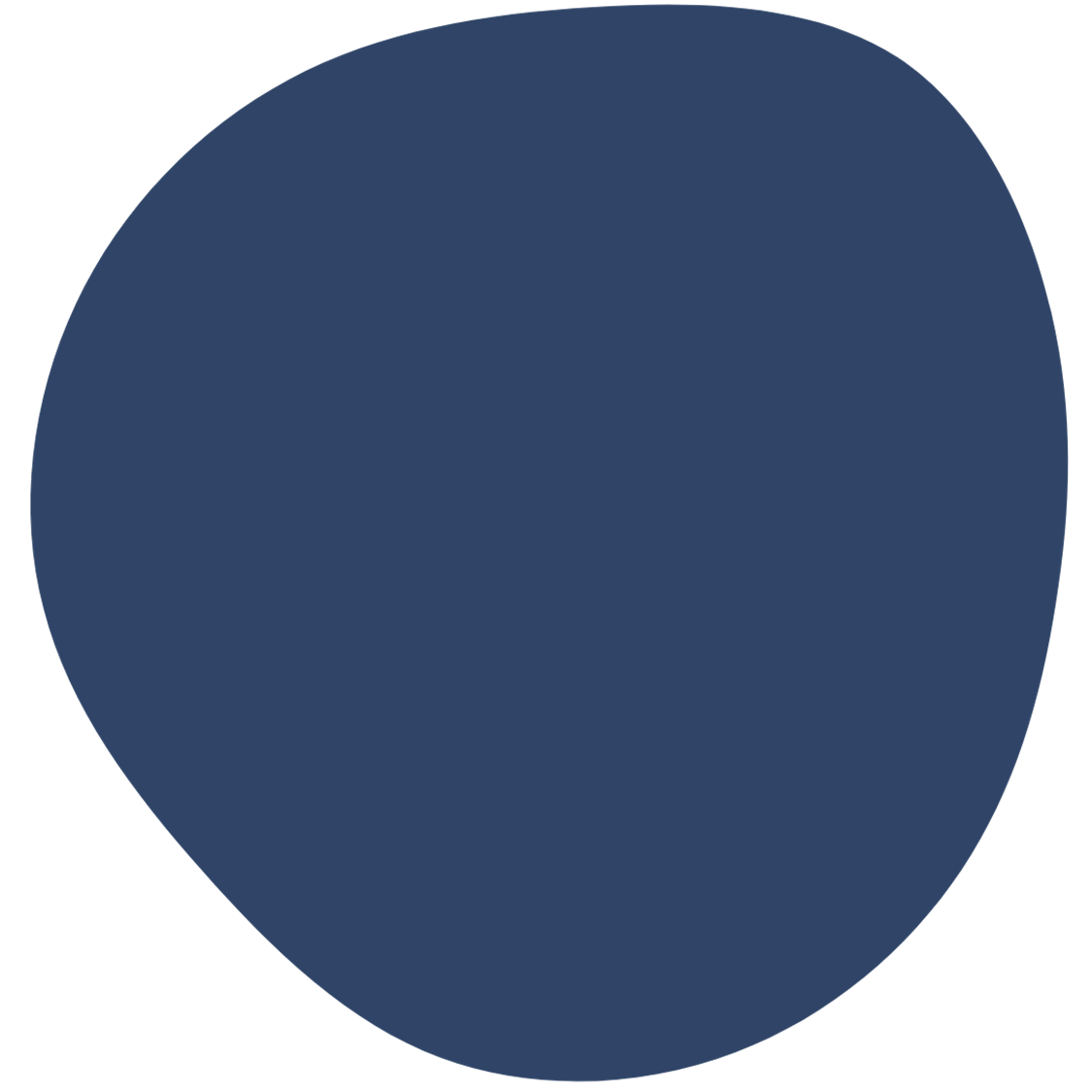 4
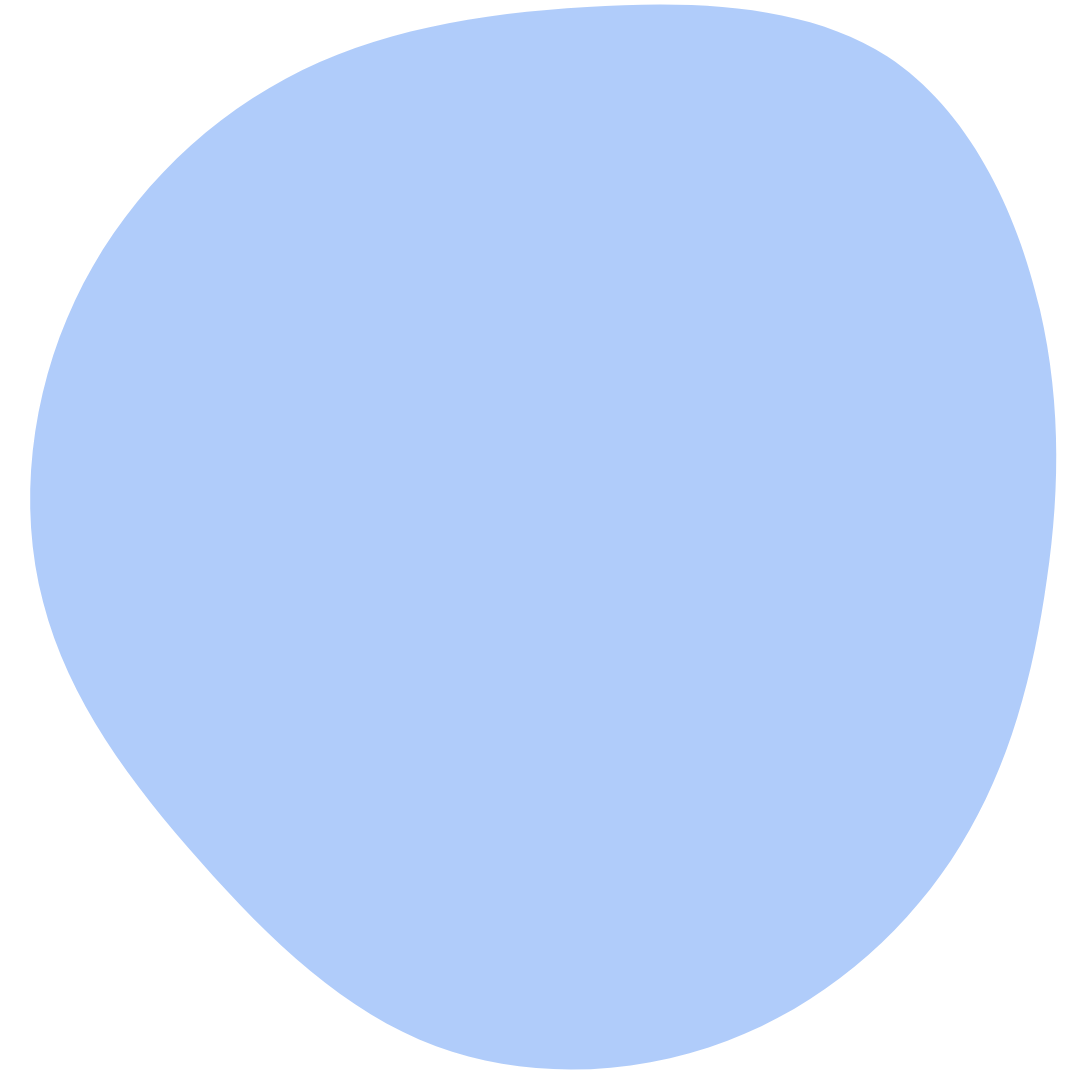 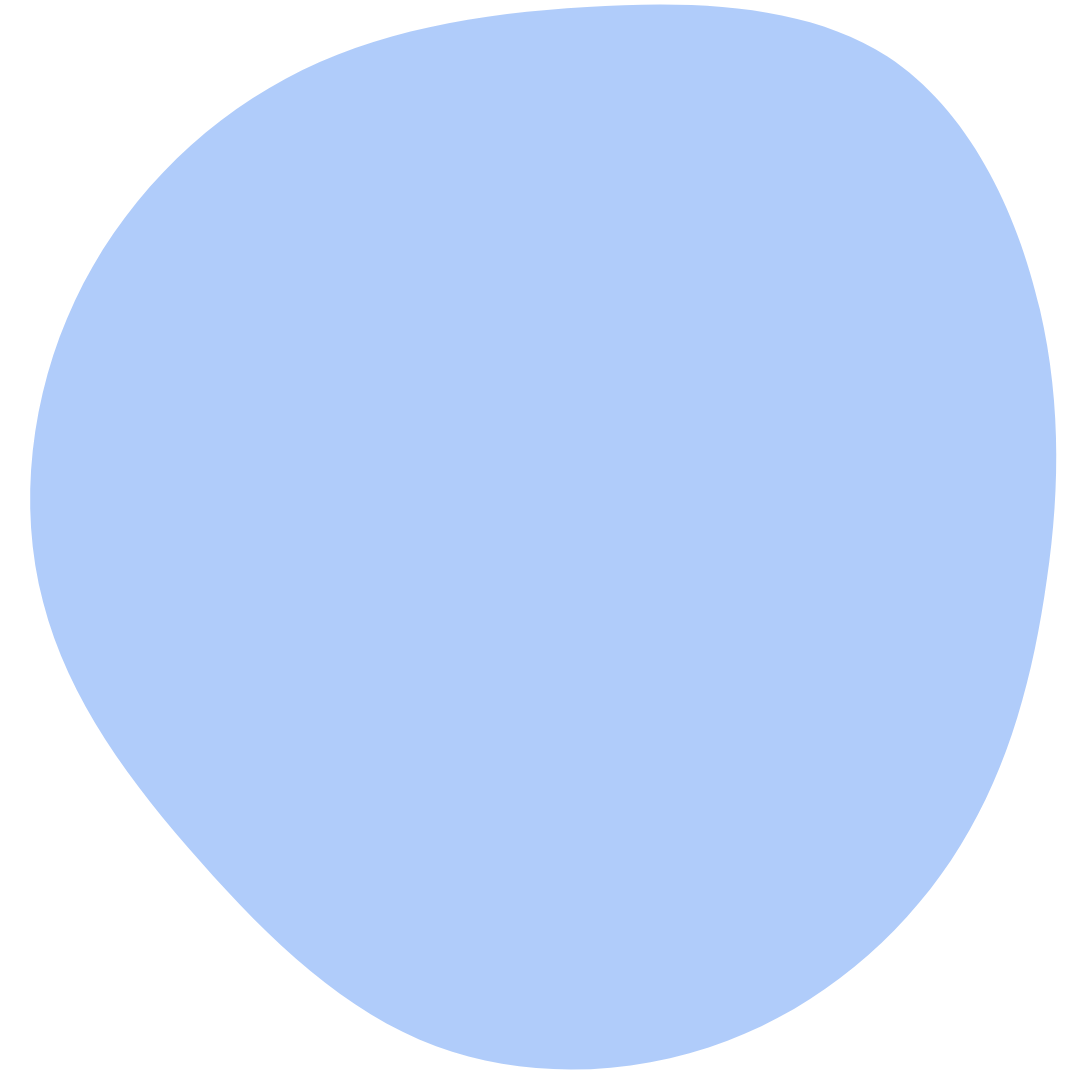 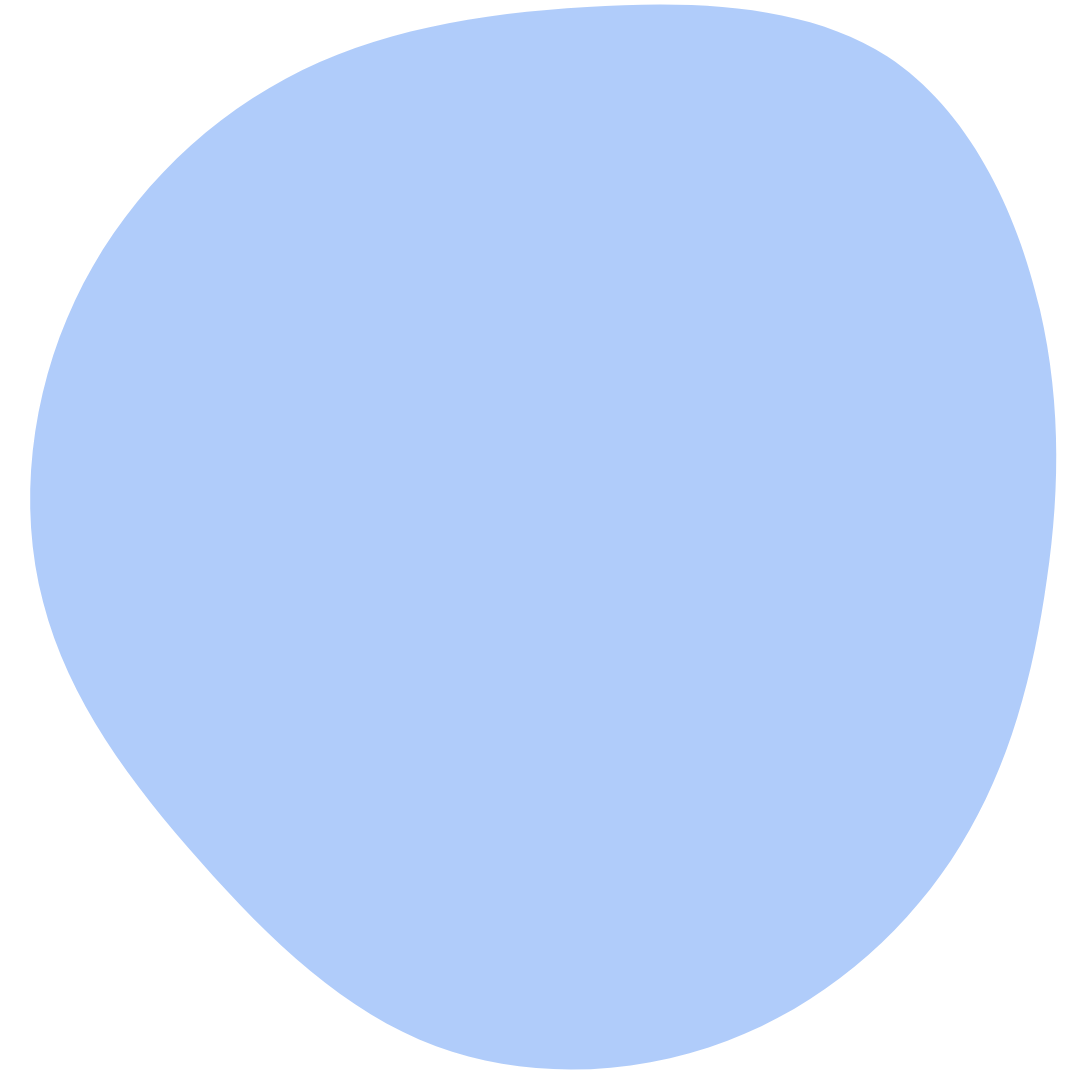 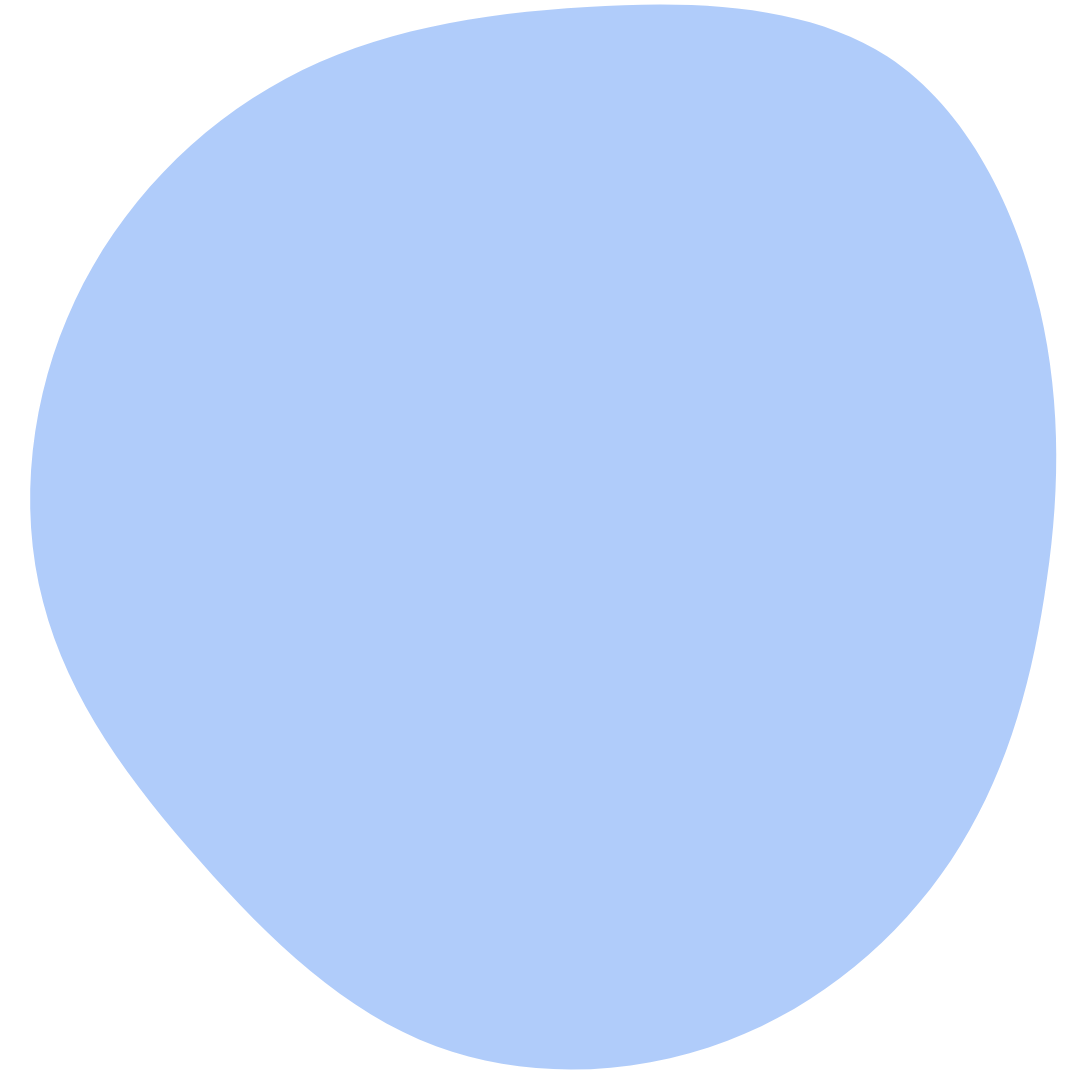 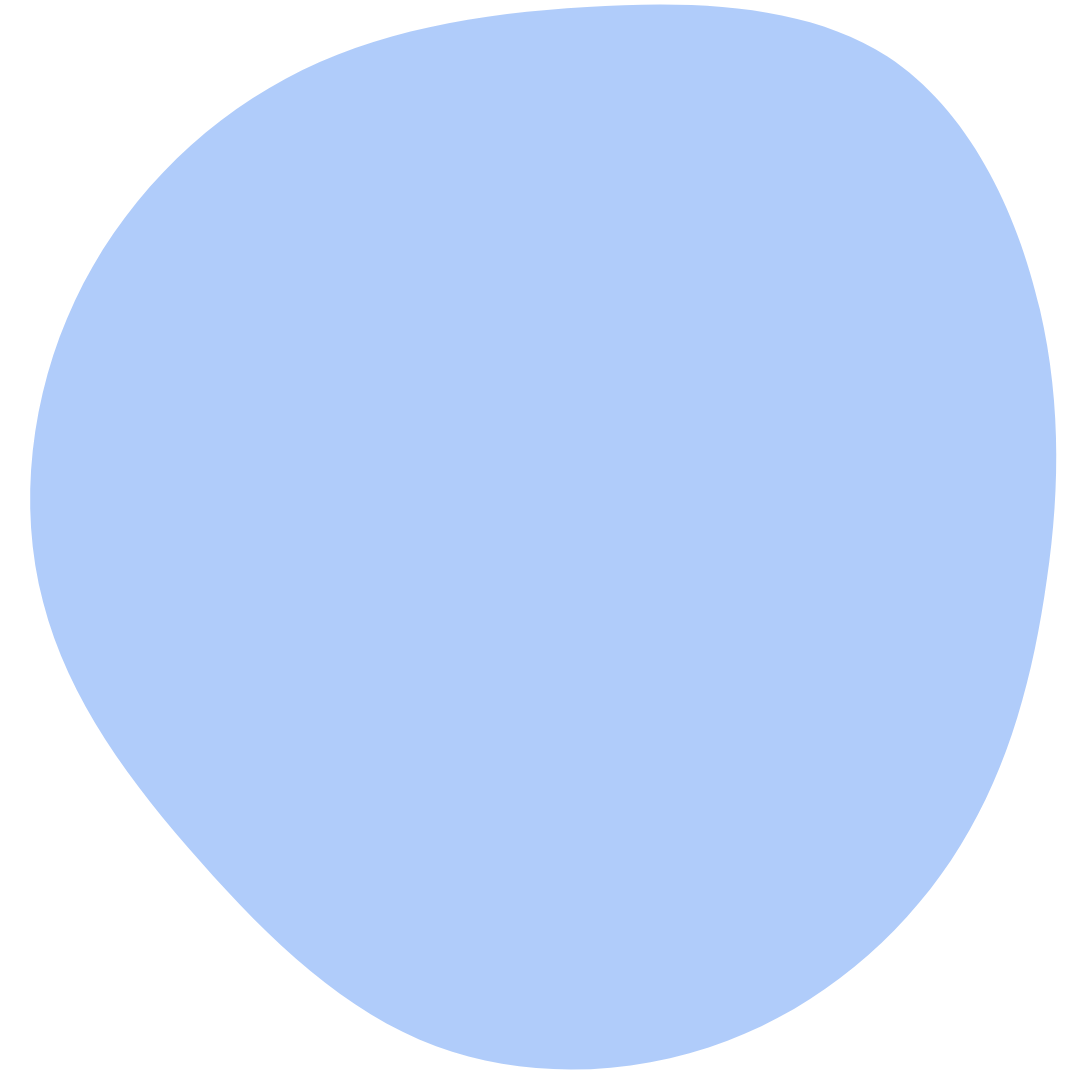 1
2
3
5
6
Durchführung des Projektes
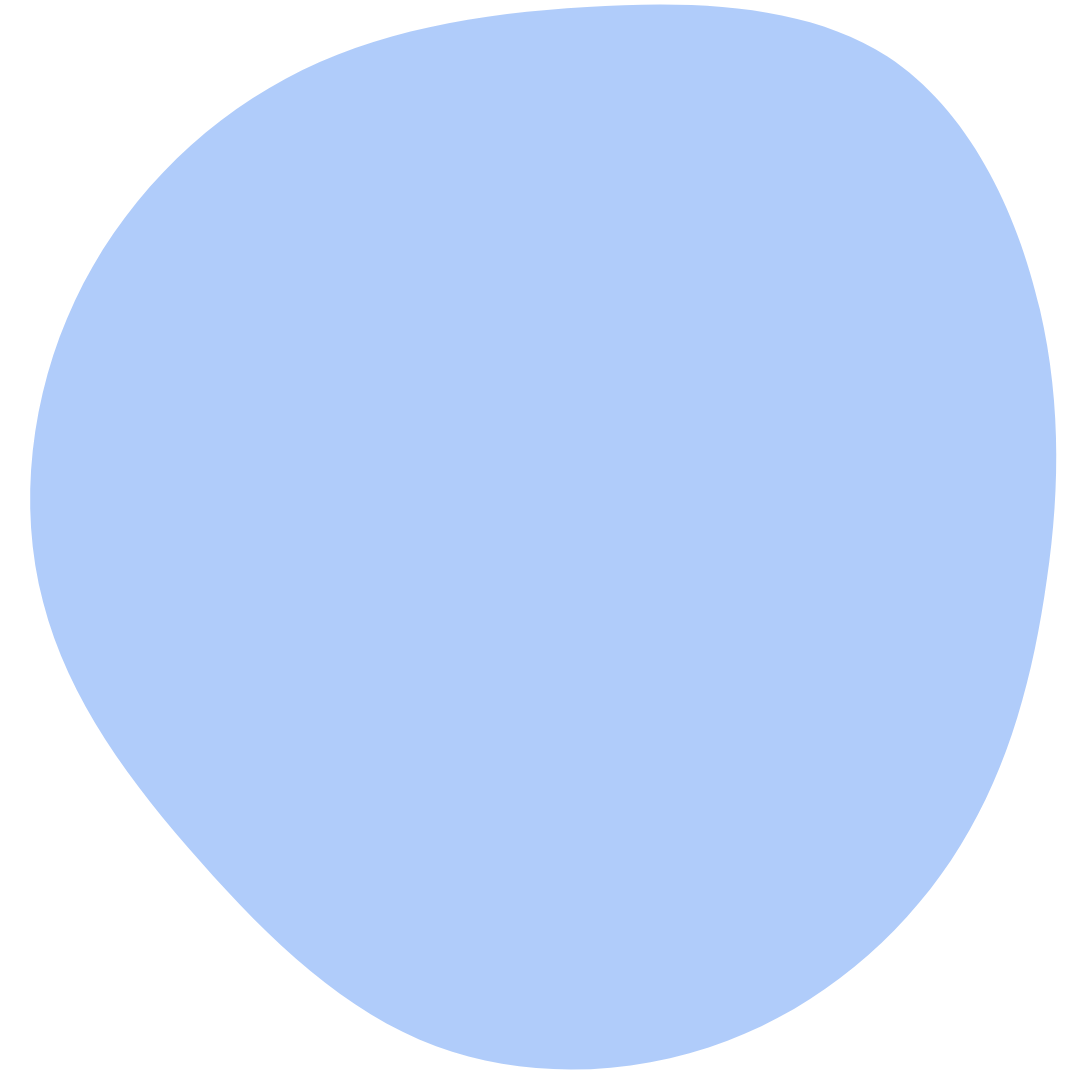 Jetzt bist du dran:
Führe dein individuelles Projekt selbstständig durch.
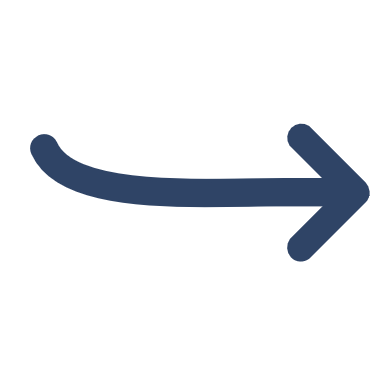 Wende dich bei Fragen gerne an
parissa.amirian@oepj.de
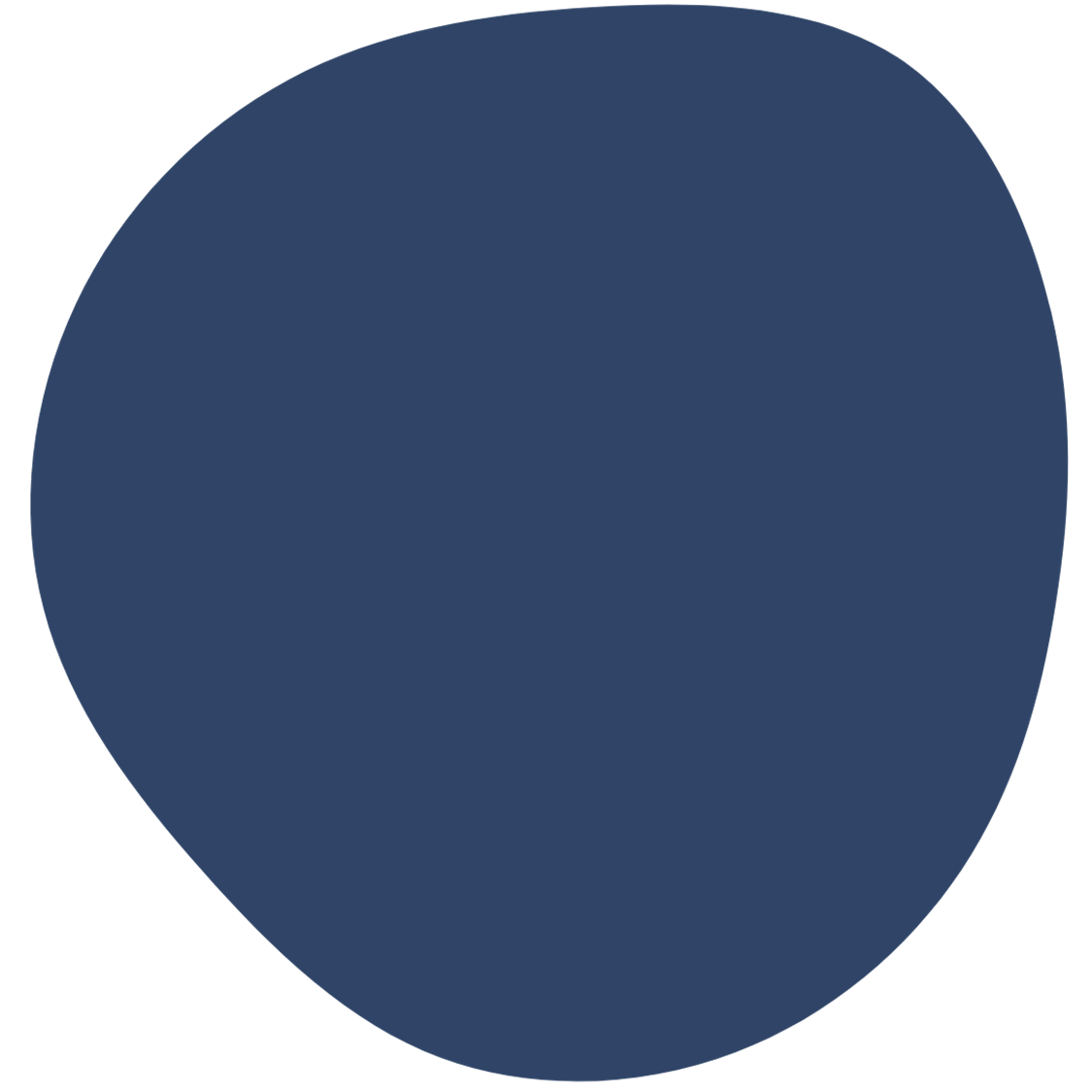 5
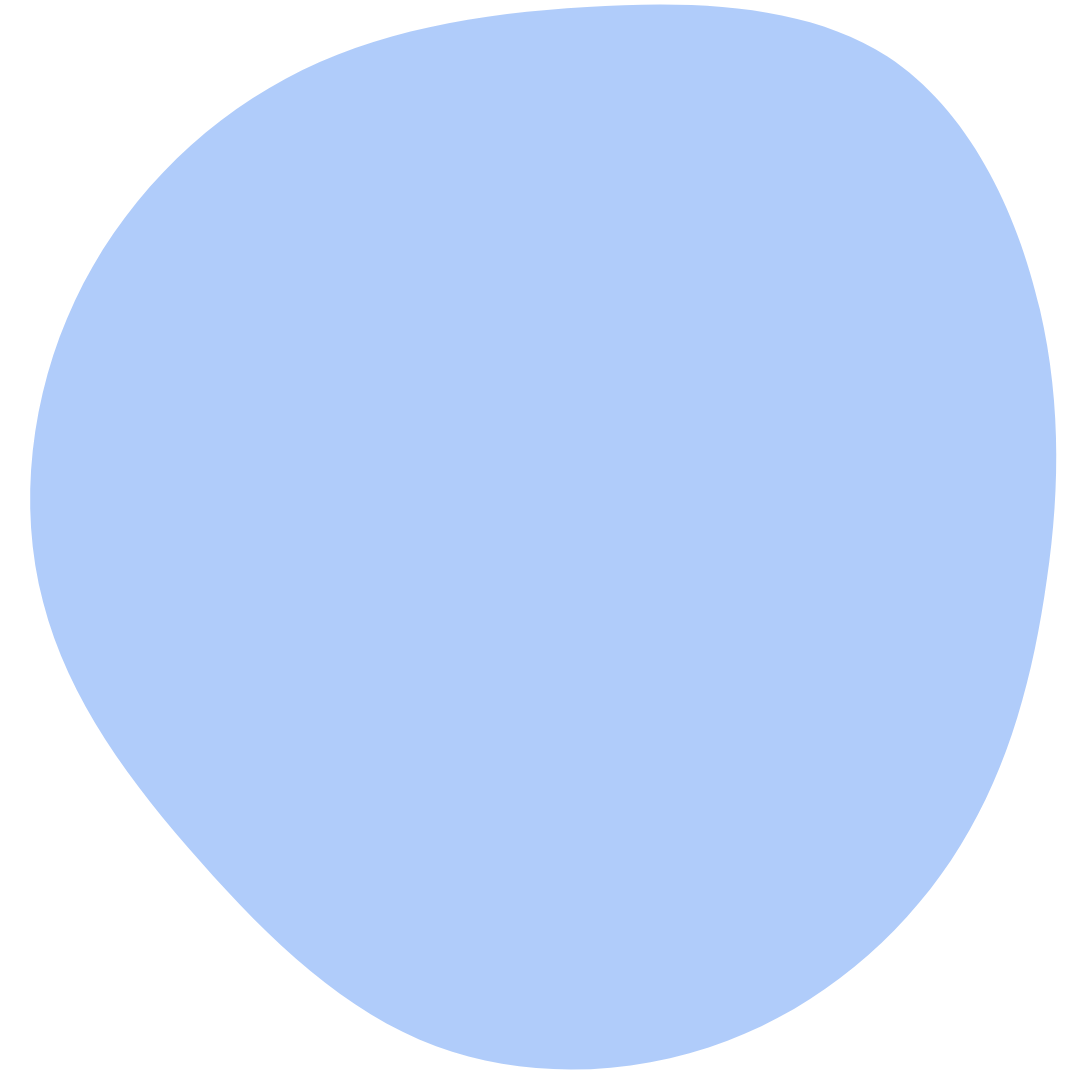 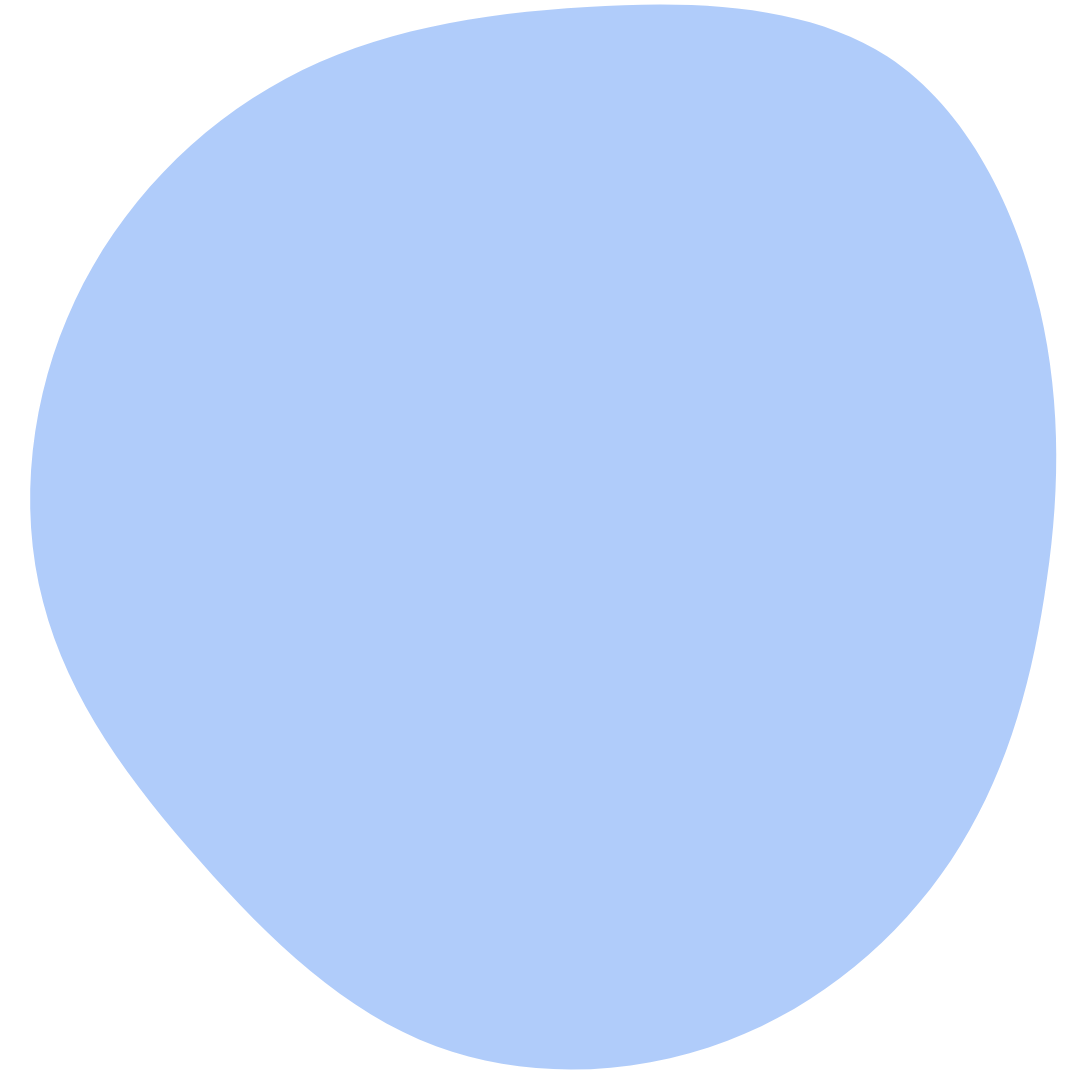 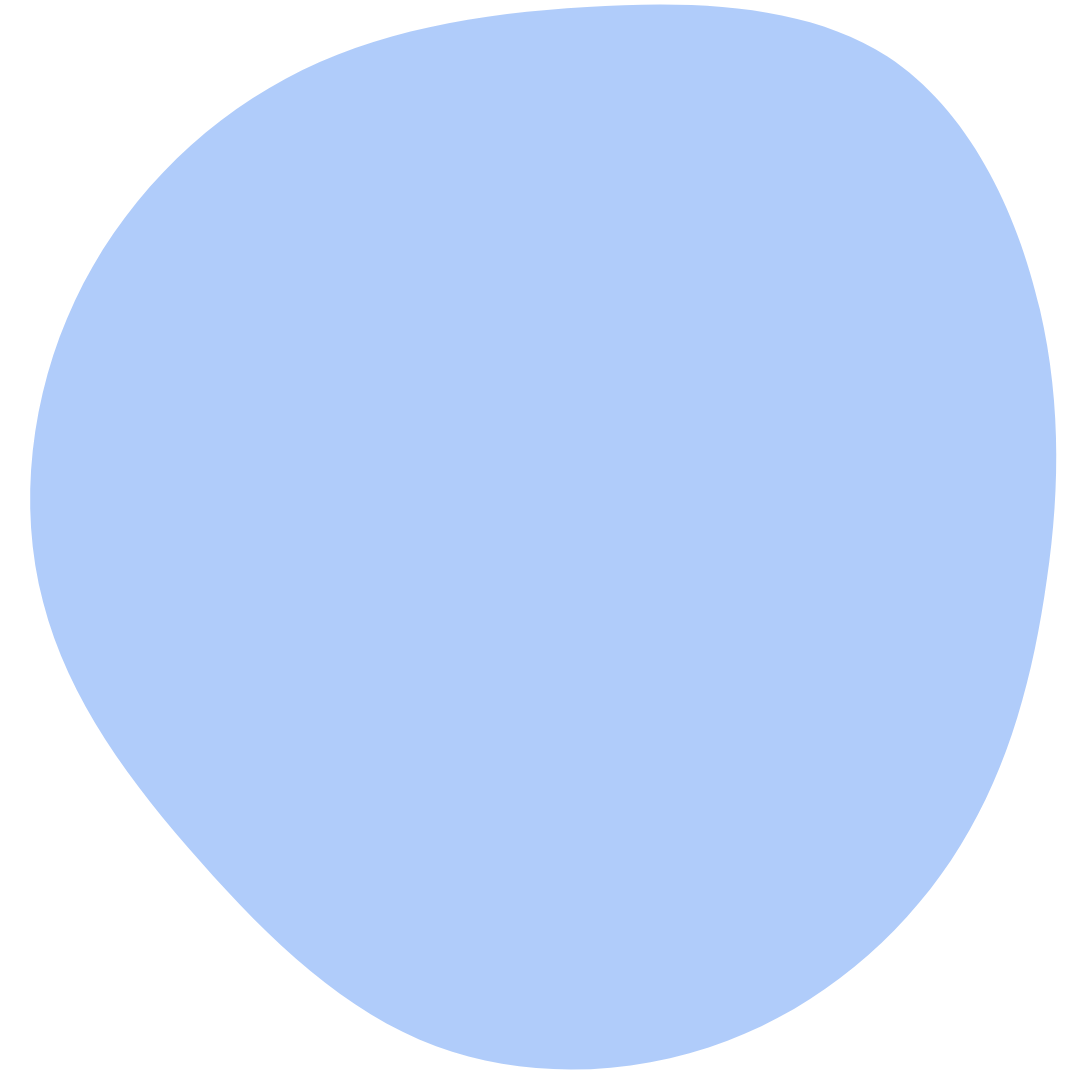 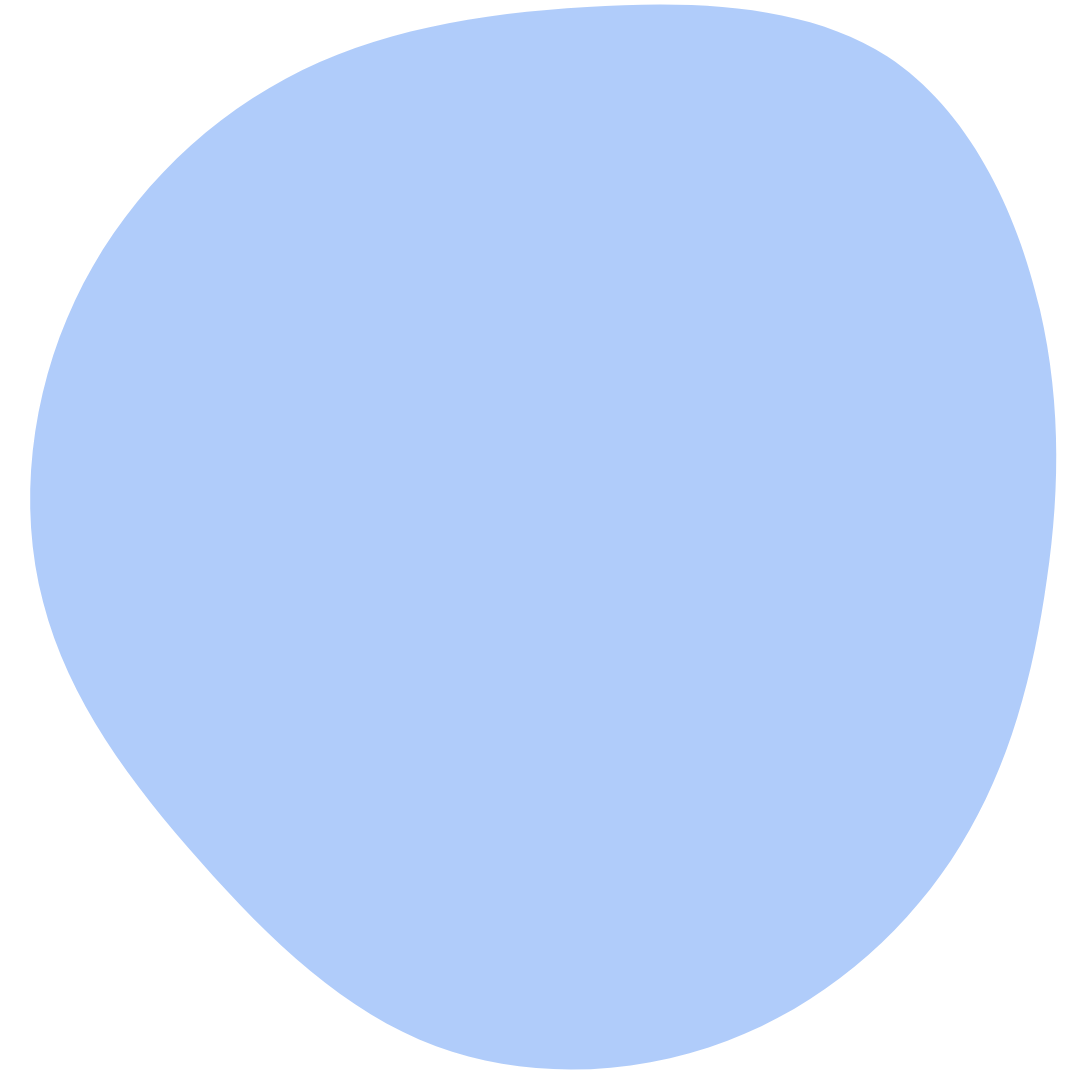 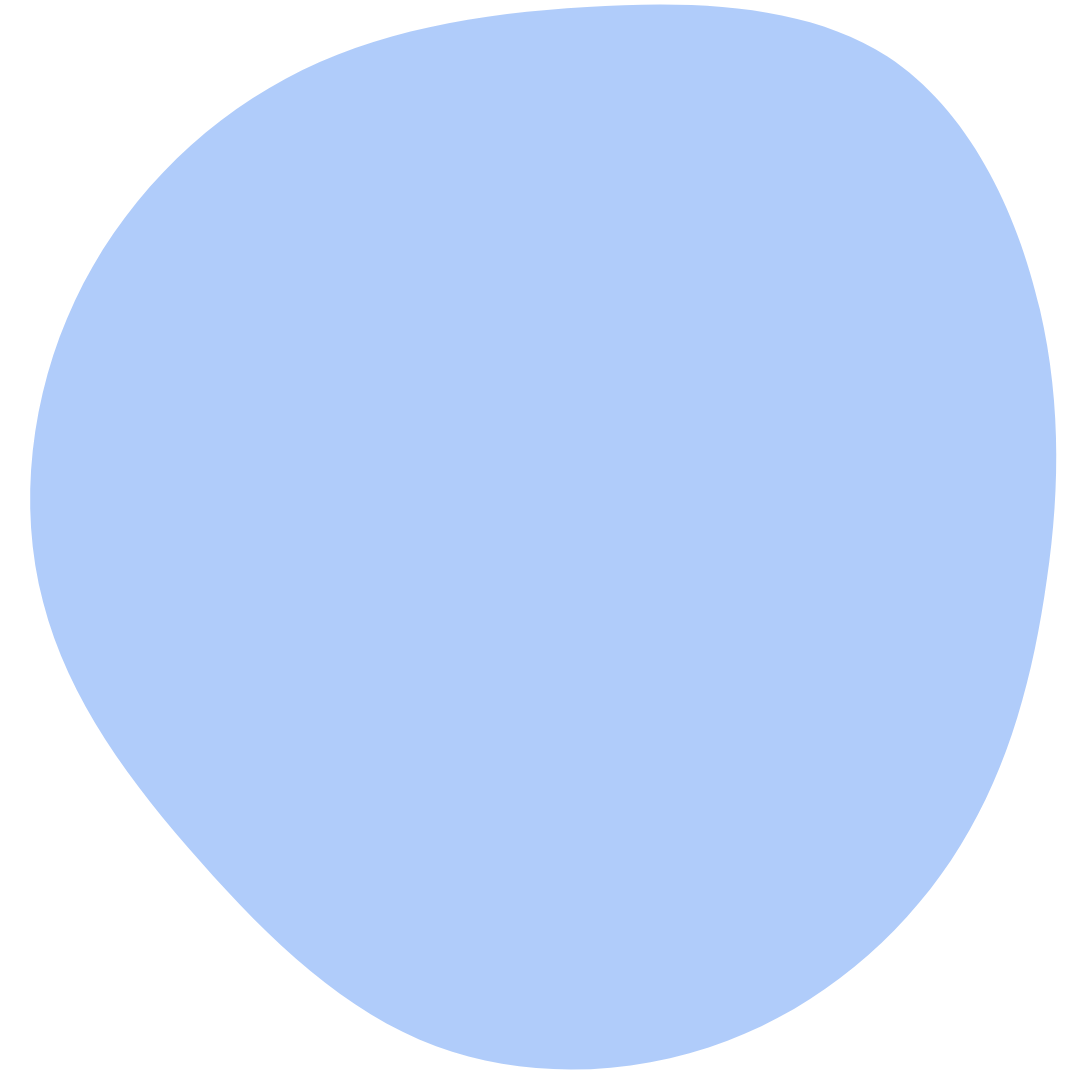 1
2
3
4
6
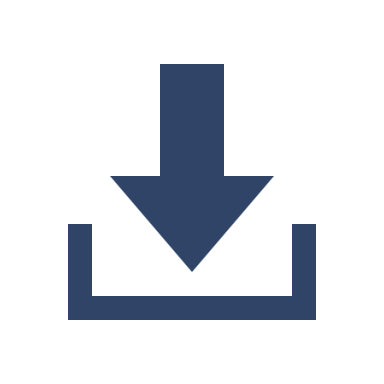 Projektabschluss
https://foej-aktiv.de/oekologisches-projektjahr/
Abschlussbericht und Fotos
Projektinformationen anhand eines Formulares
Projektbeschreibung in 2-3 Sätzen
Projektbericht mit vorgegebenen Fragen
2-3 aussagekräftige Fotos für Website und Social Media
Abrechnung der Projektkosten
Auflistung der ausgegebenen Positionen
Ausfüllen des Erstattungsantrags für Auslagen
Nachweise durch Belege und Rechnungen
Evaluierung des Projektes und des ÖPJ
Reflektion der eigenen Arbeit und der Projektergebnisse
Rückmeldung zur Struktur des Ökologischen Projektjahres
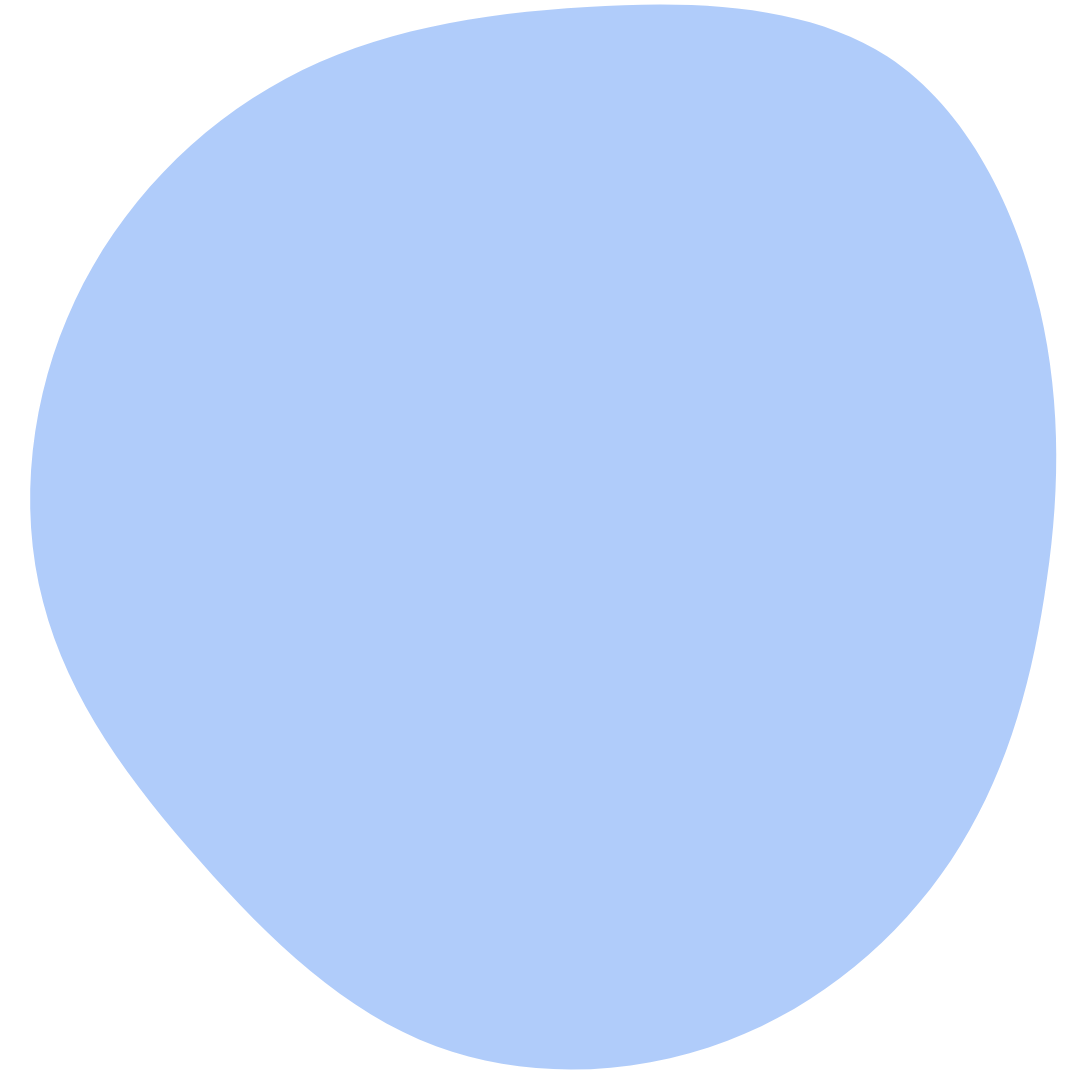 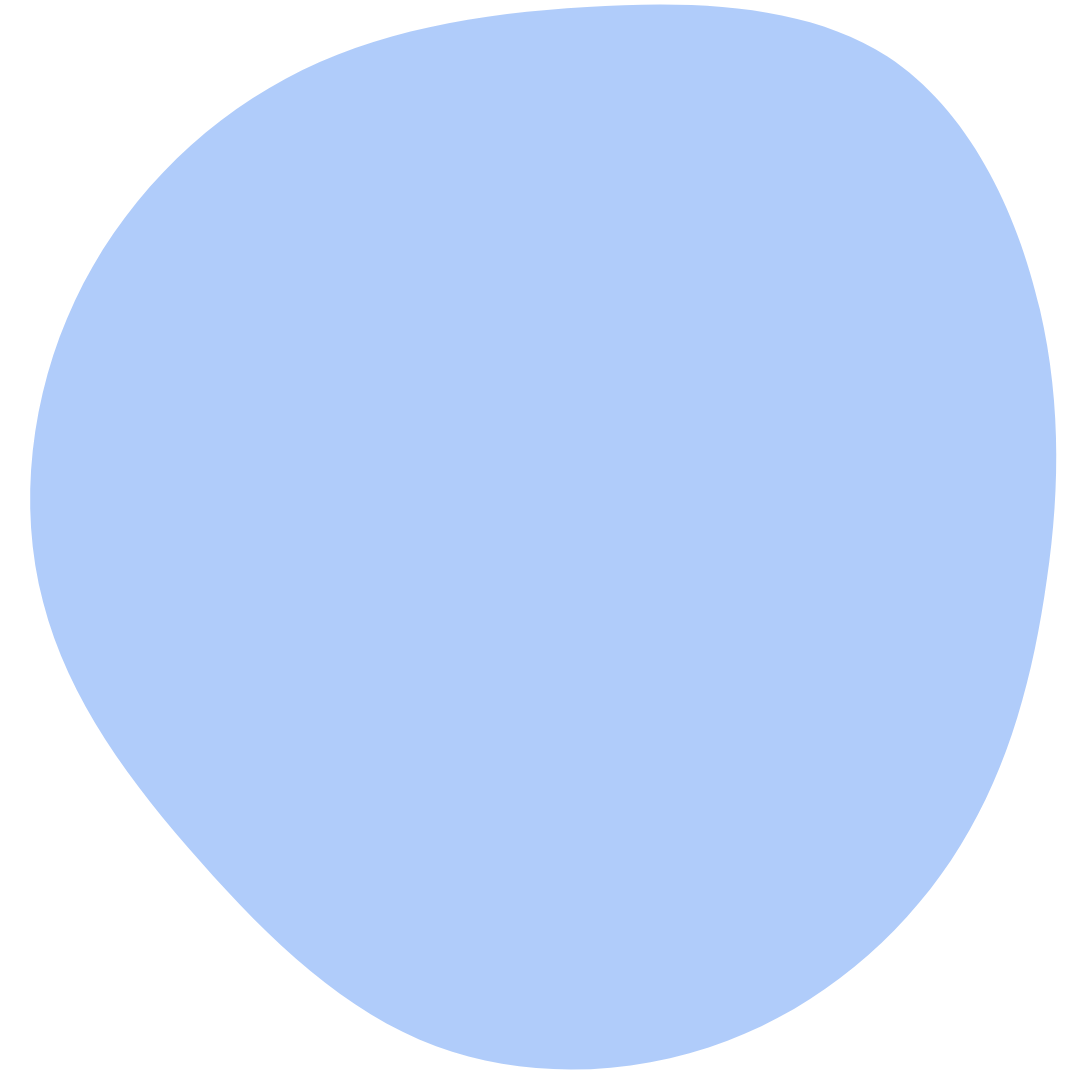 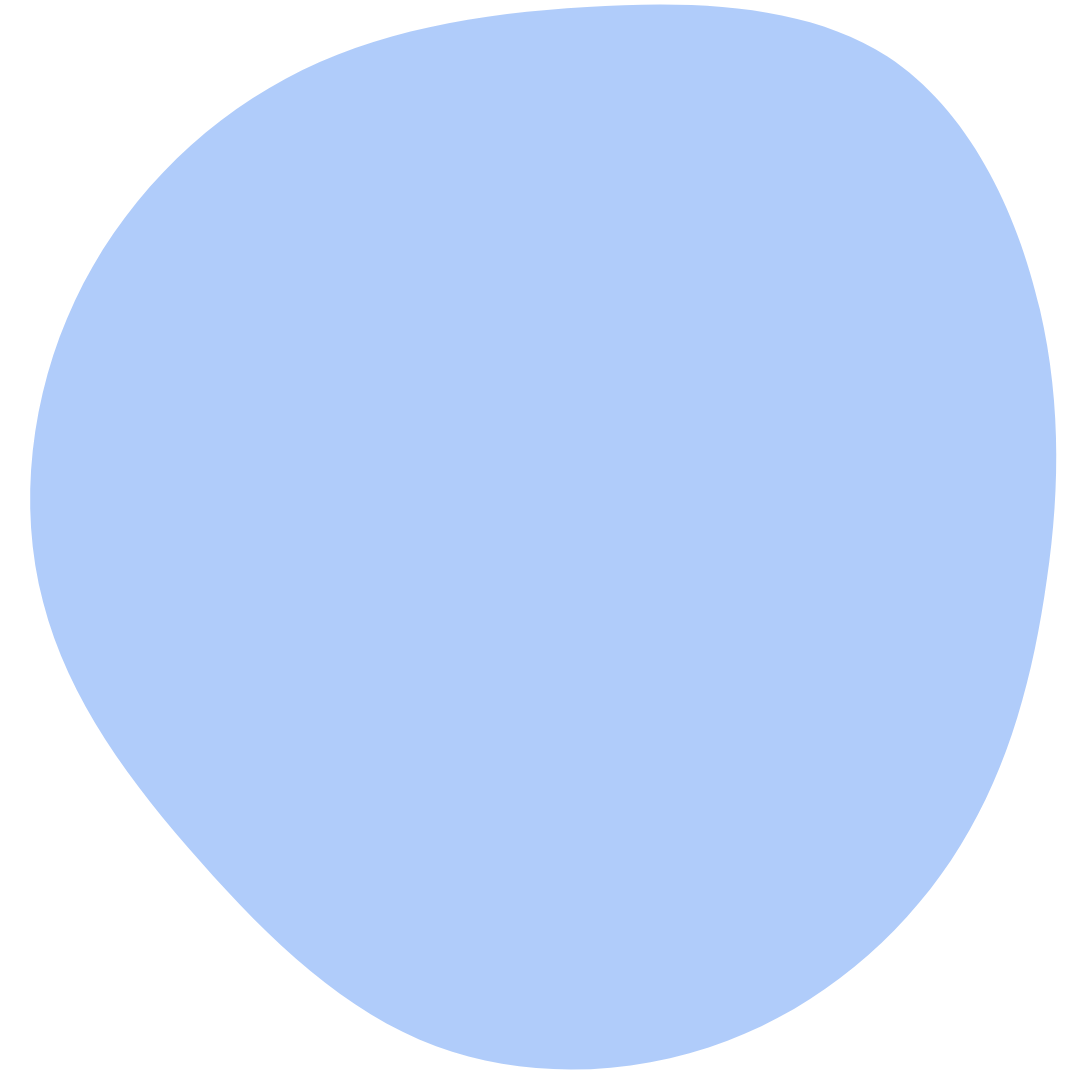 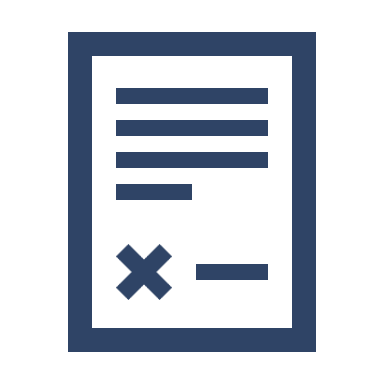 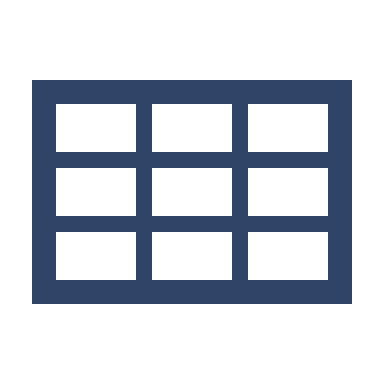 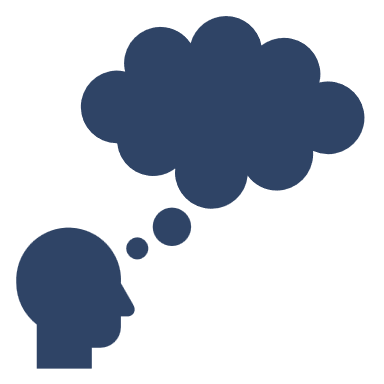 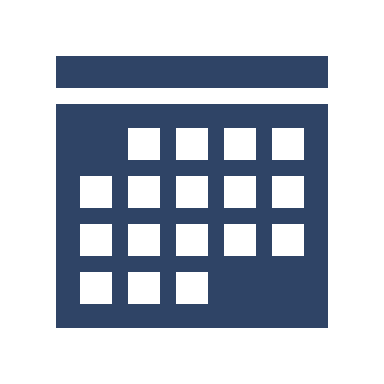 3 Wochen nach Abschluss
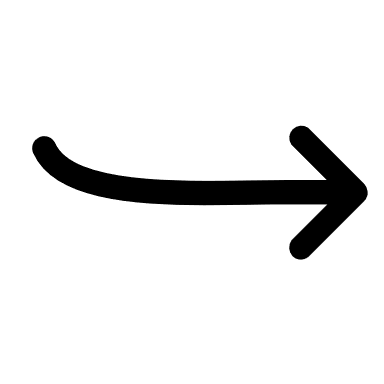 als per Mail an info@oepj.de
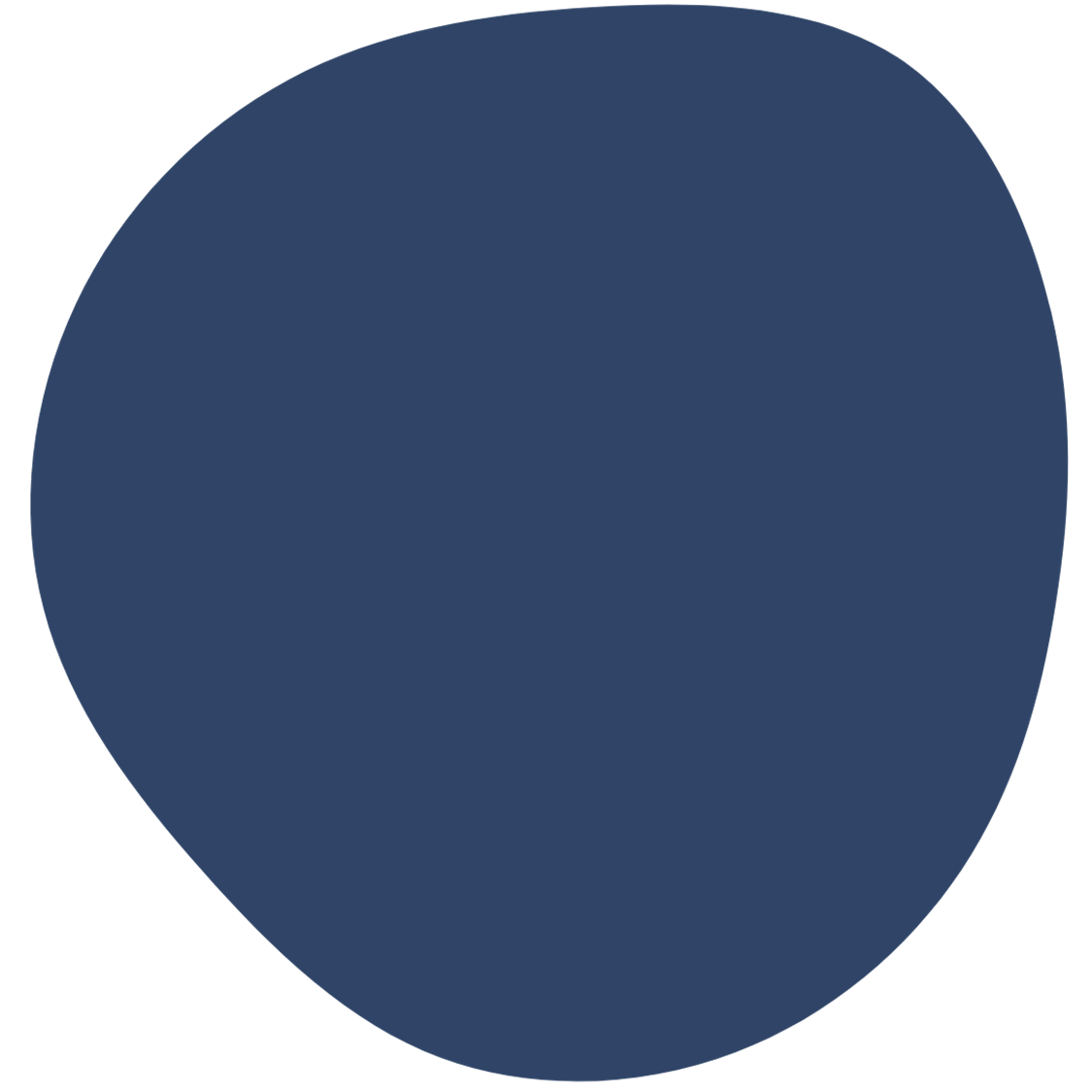 6
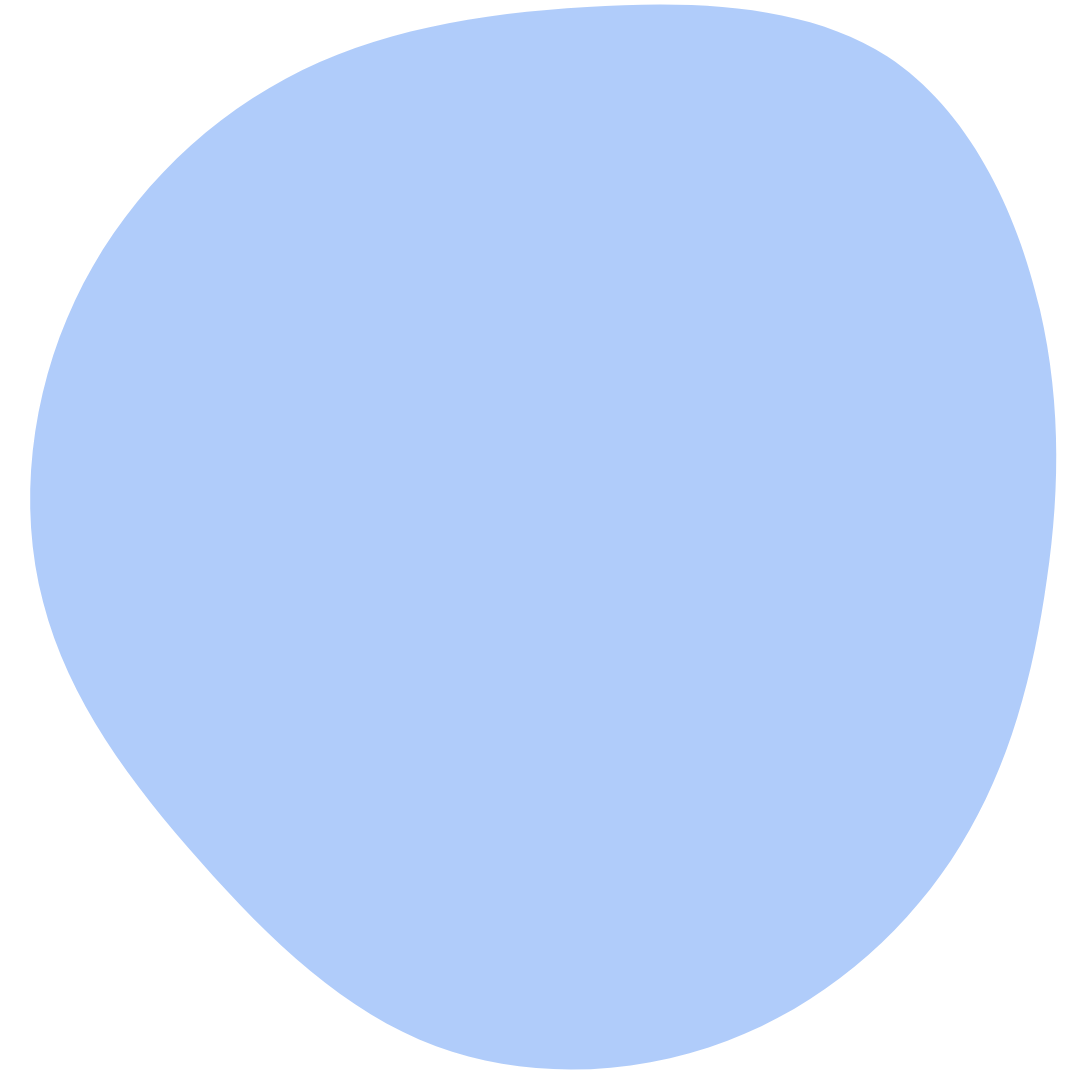 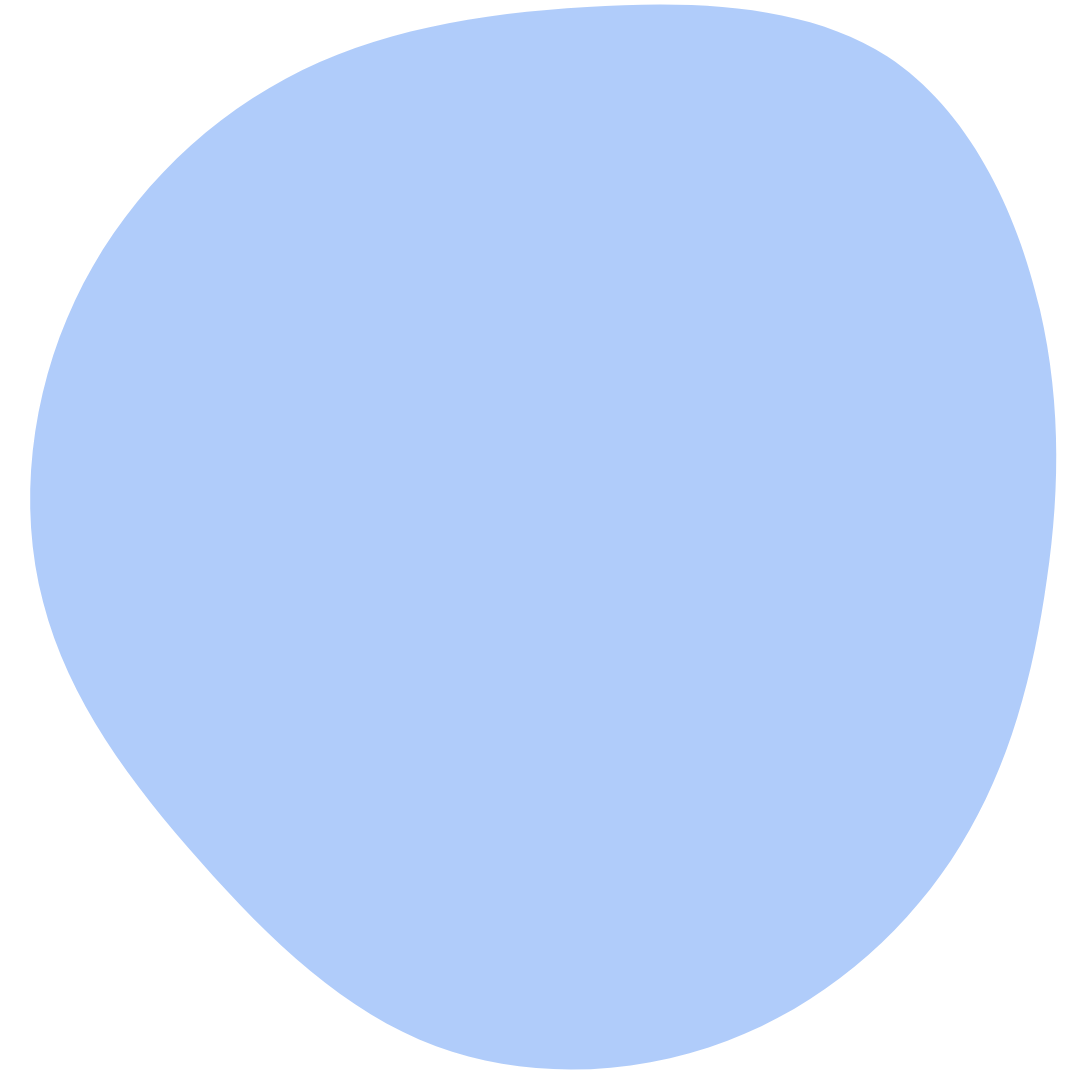 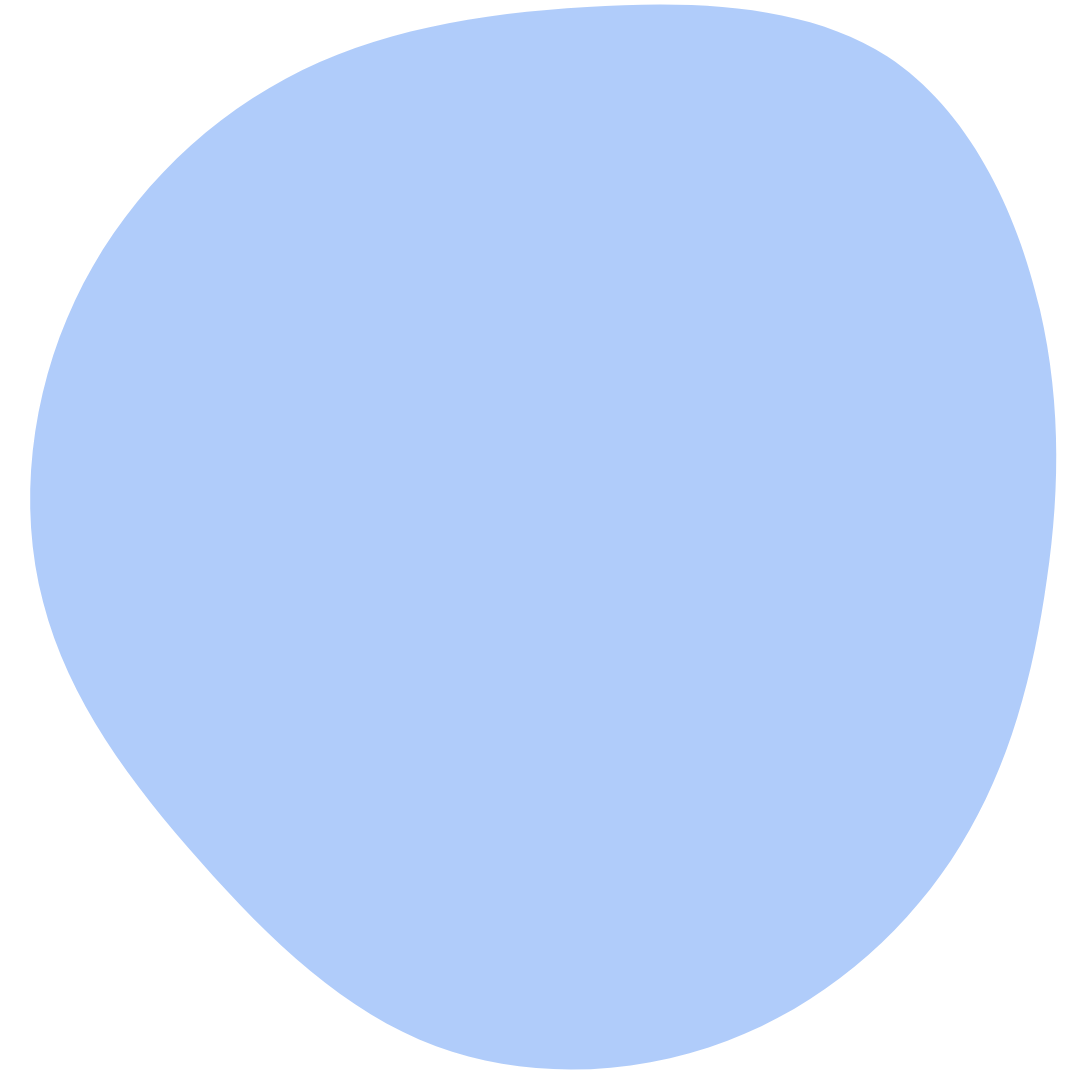 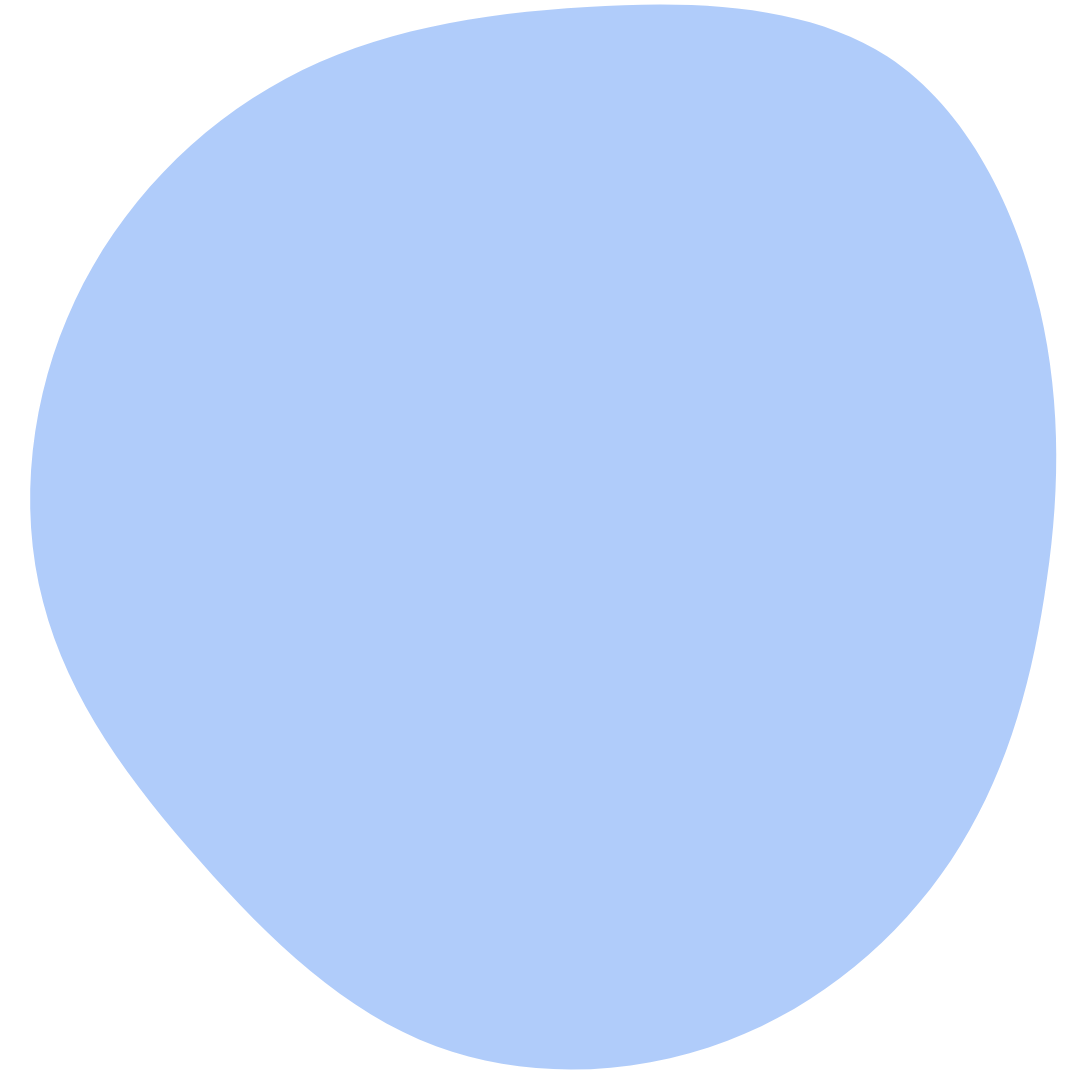 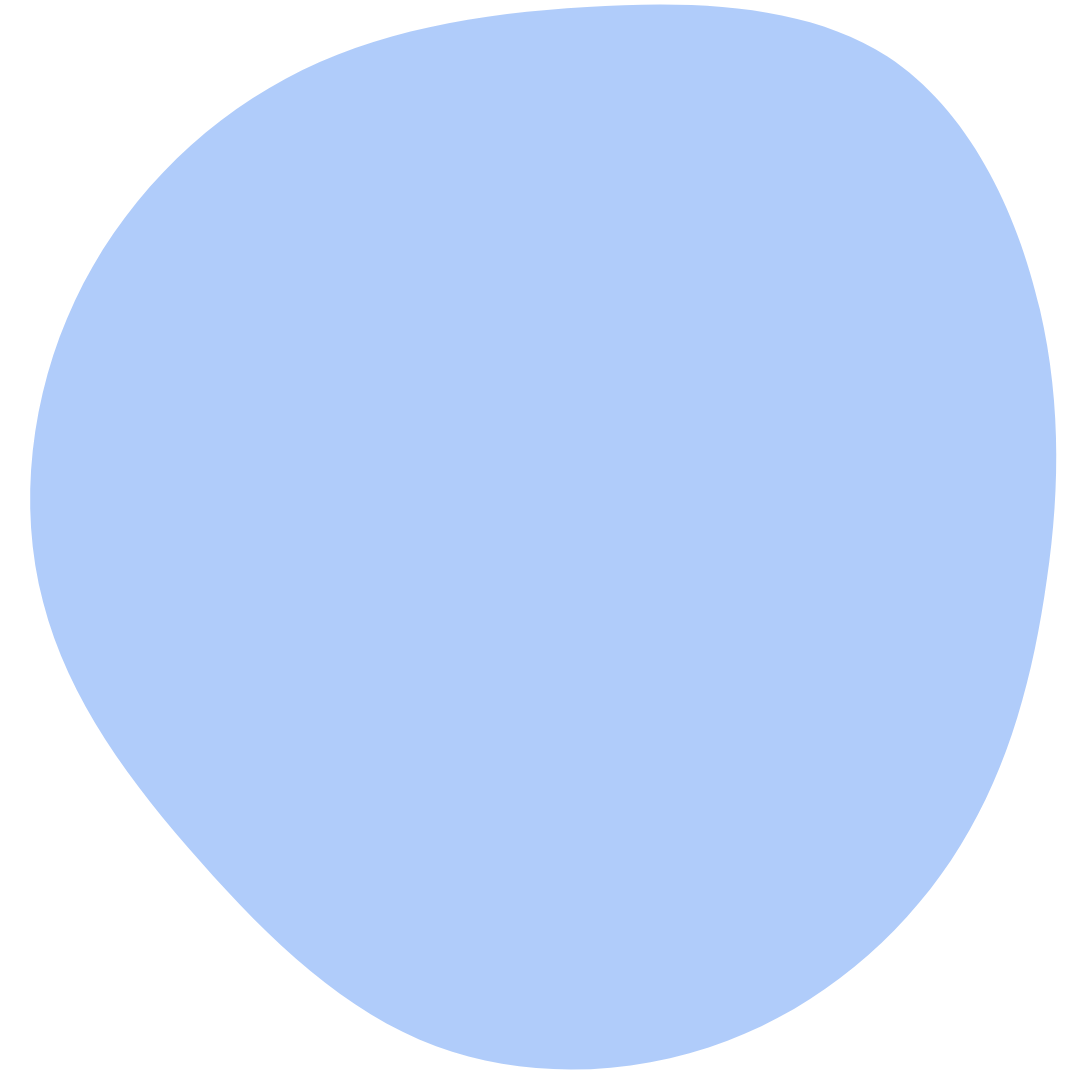 1
2
3
4
5
Beratungs- und Unterstützungsangebot
Angebote richten sich an Freiwillige, Träger, Einsatzstellen und Interessierte
Beratungsangebote
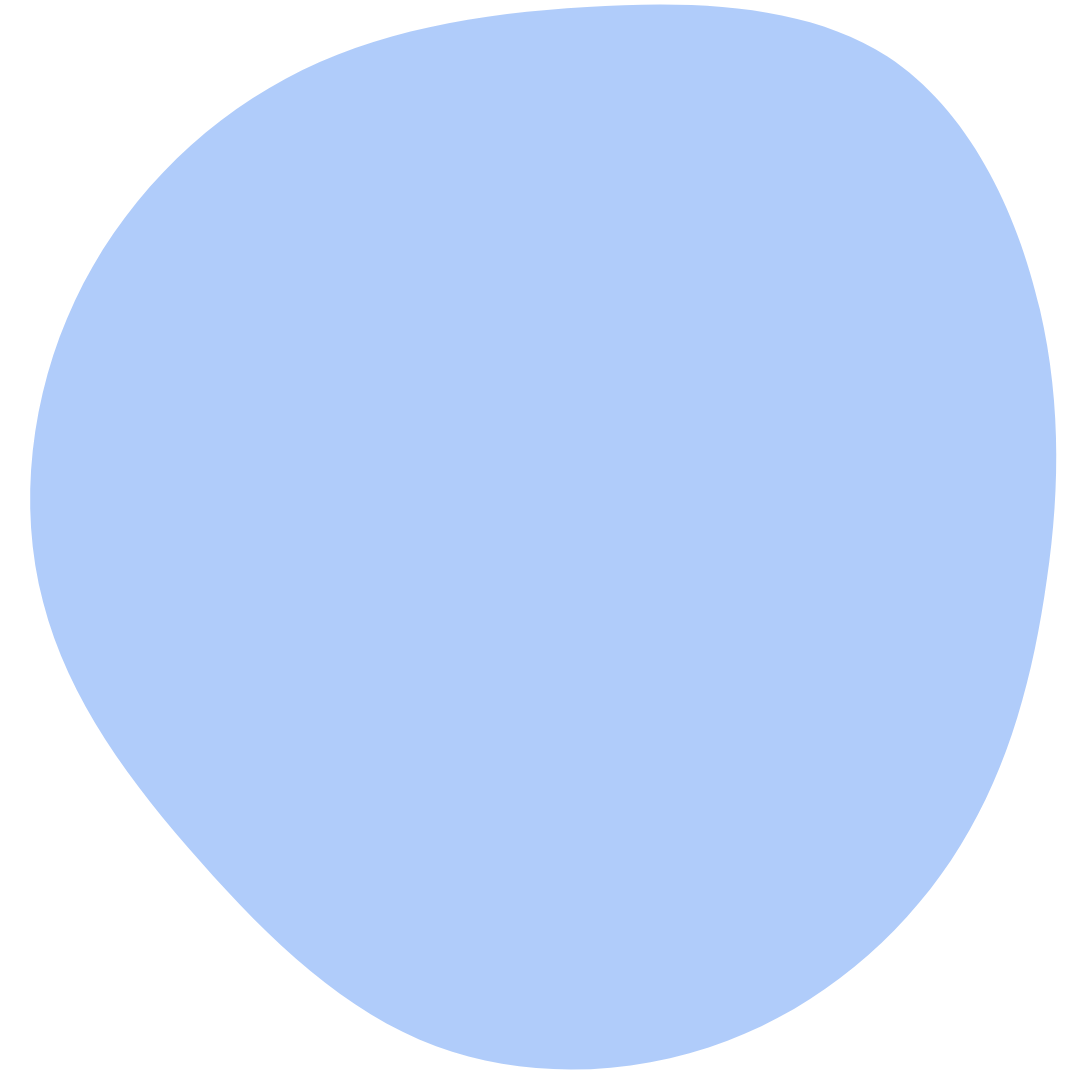 Projektkoordinatorin Parissa
bei Fragen zu deinem Projekt oder der Struktur des Förderprogammes
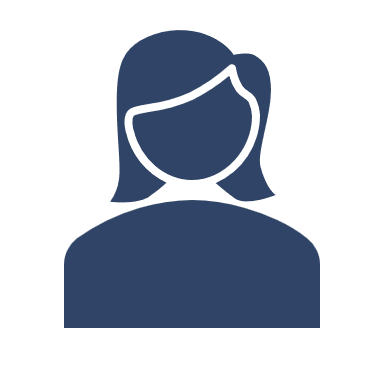 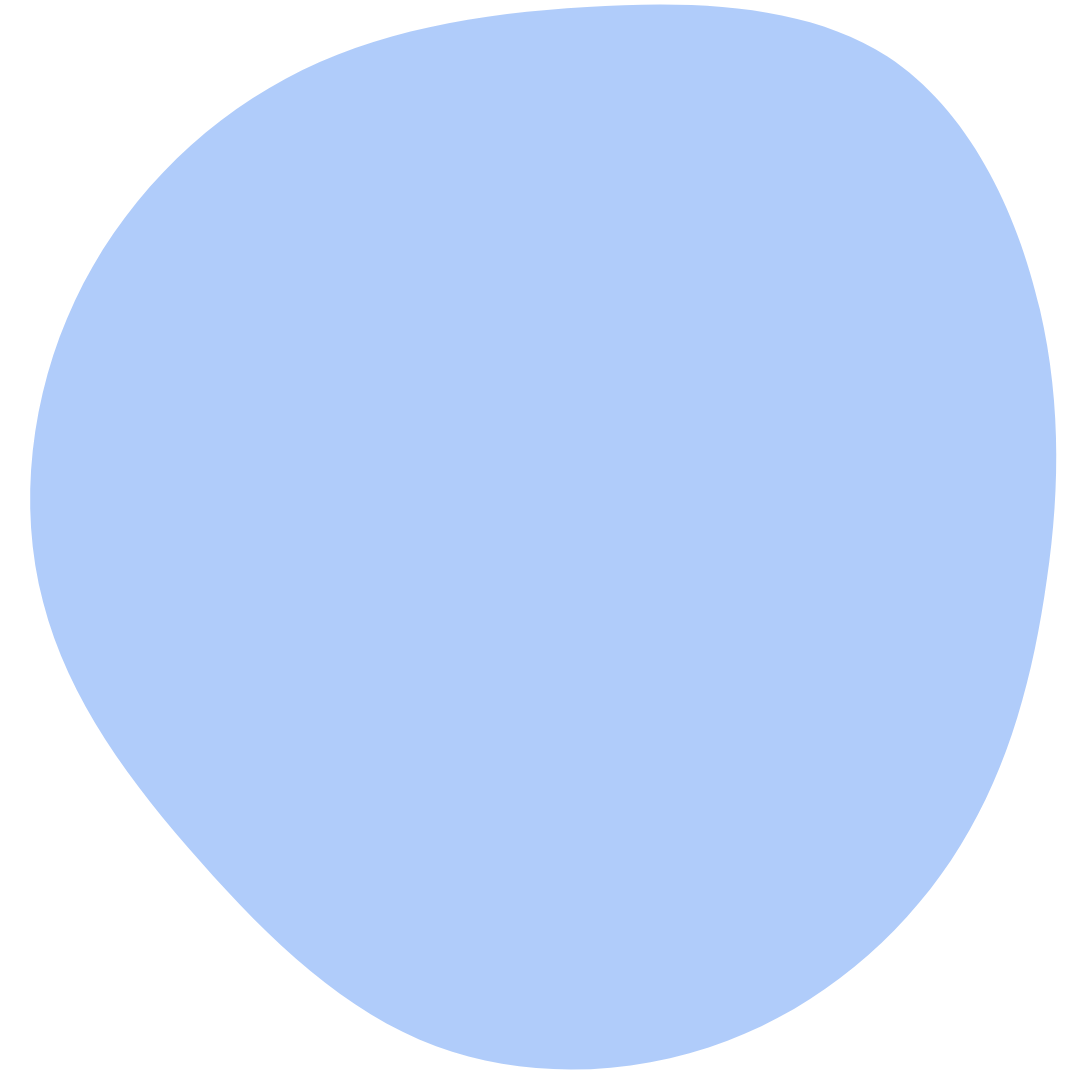 Regionale Ansprechpartner*innen
für Unterstützung bei der Konzeption oder Durchführung deiner Projektidee
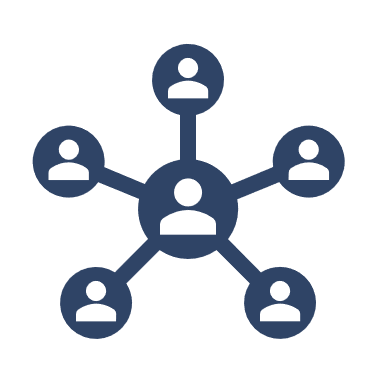 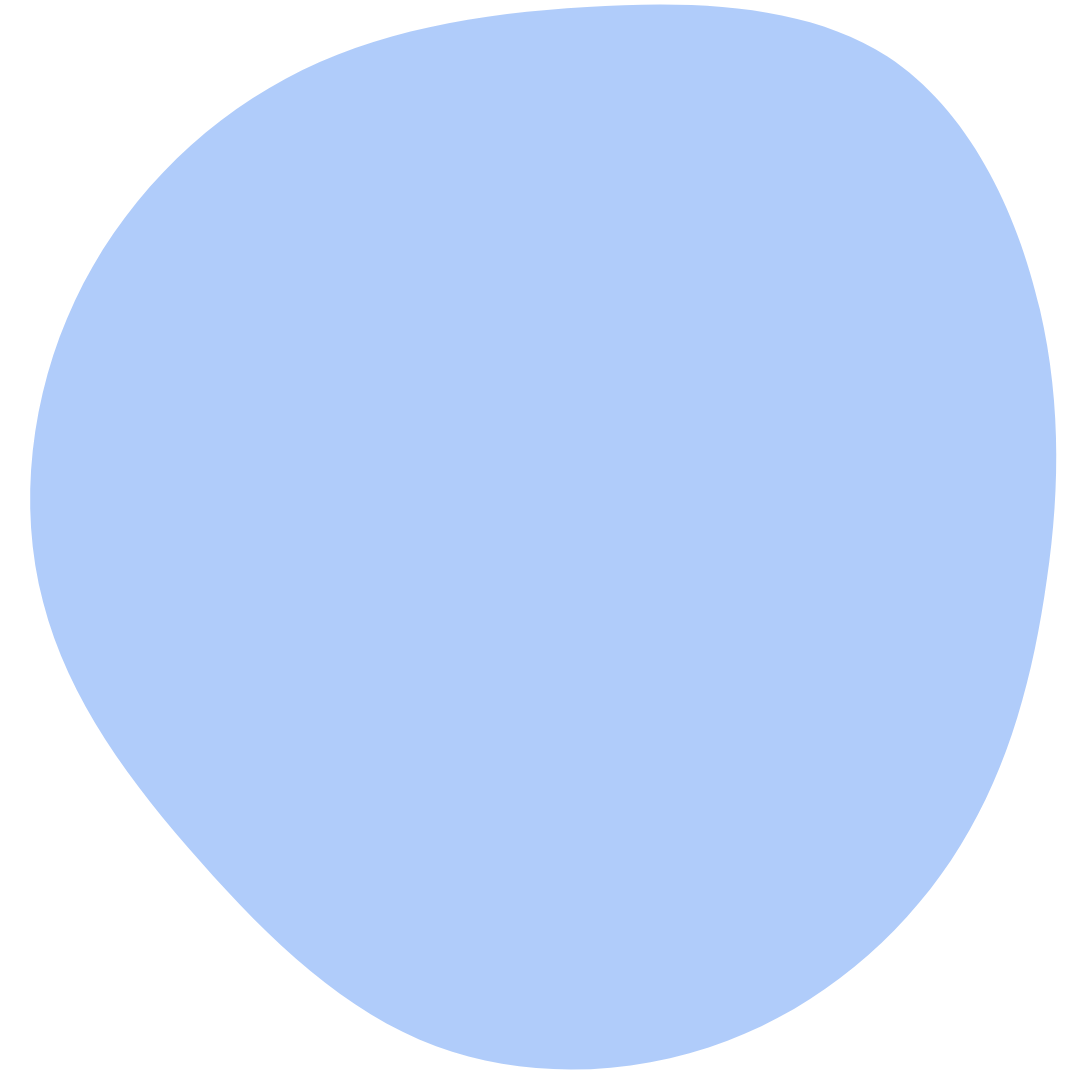 Pädagog*innen der Träger und Teamer*innenbei allgemeinen Fragen zum FÖJ oder Problemen an deiner Einsatzstelle
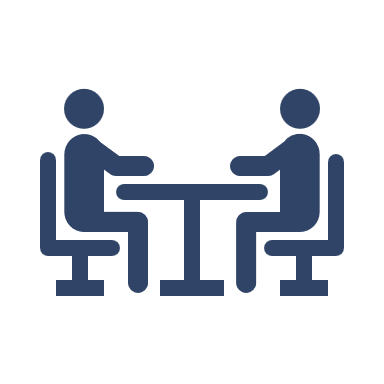 Rahmenprogramm
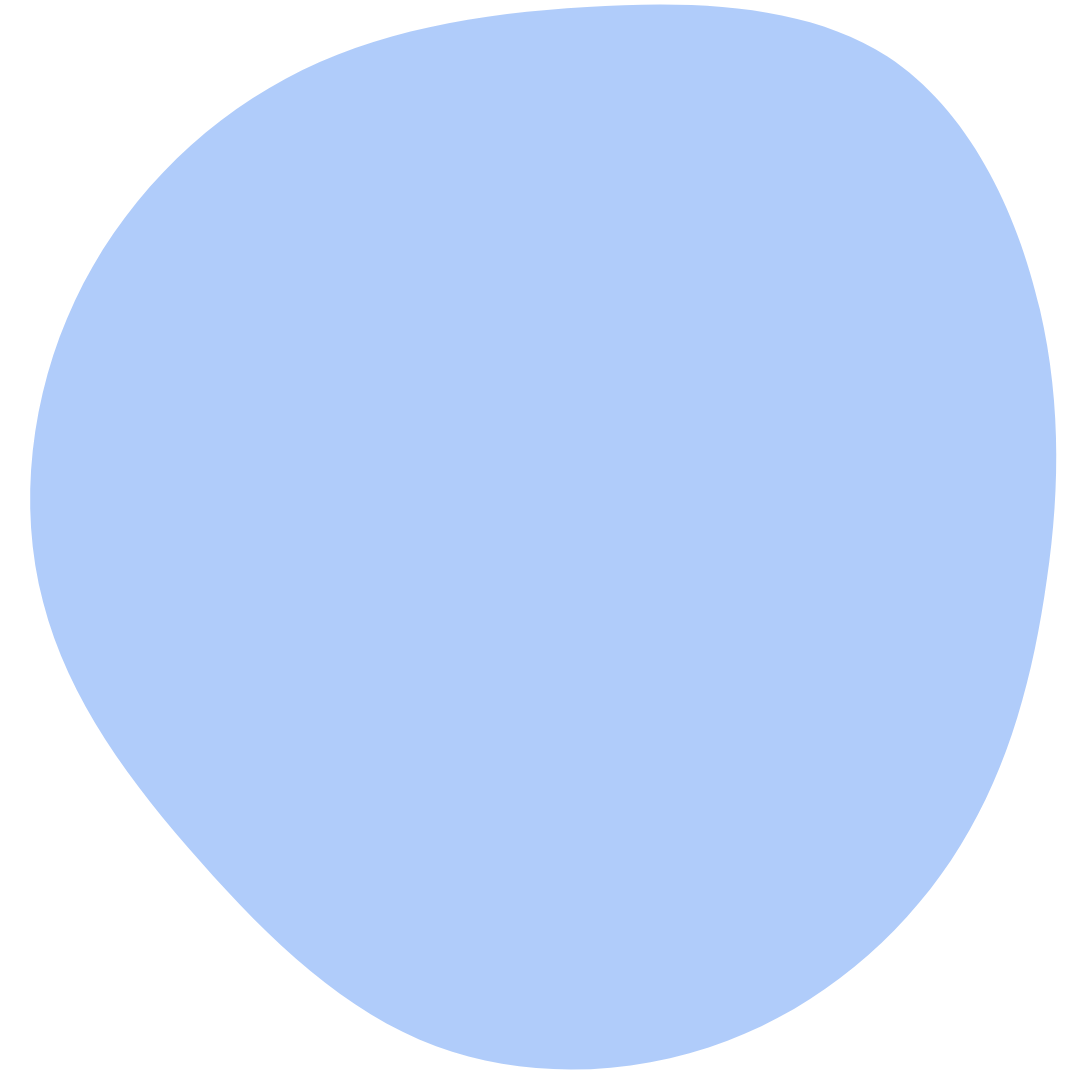 Austauschformate
Austauschformate mit anderen Freiwilligen, die ein ÖPJ gemacht haben, um über mögliche Hürden oder Erfolge berichten zu können.
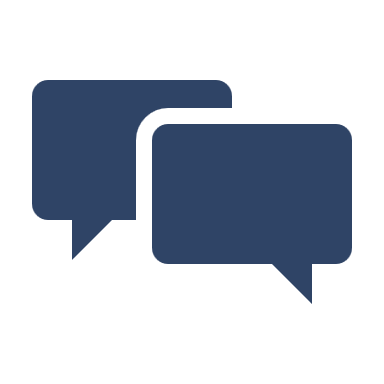 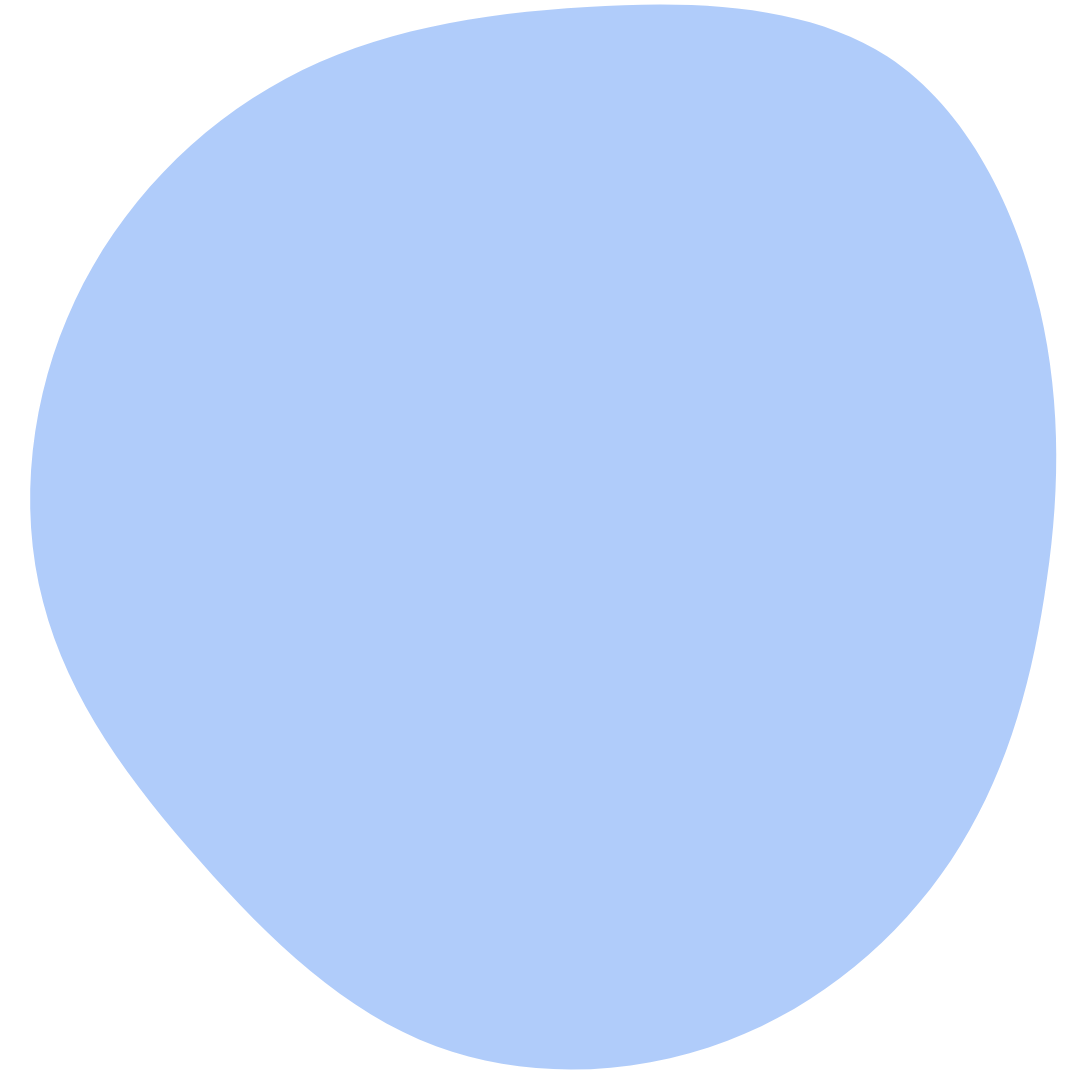 Vorstellung der Projektidee & -ergebnisse
Auf Veranstaltungen, der Website, den Sozialen Medien und in einem E-Mail-Verteiler des Projektes hast du die Möglichkeit dein Projekt von Anfang bis Ende vorzustellen und dich mit anderen Freiwilligen über eure Erfahrungen auszutauschen.
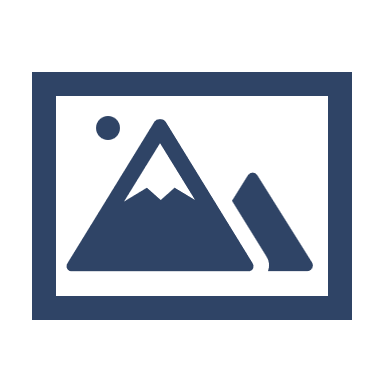 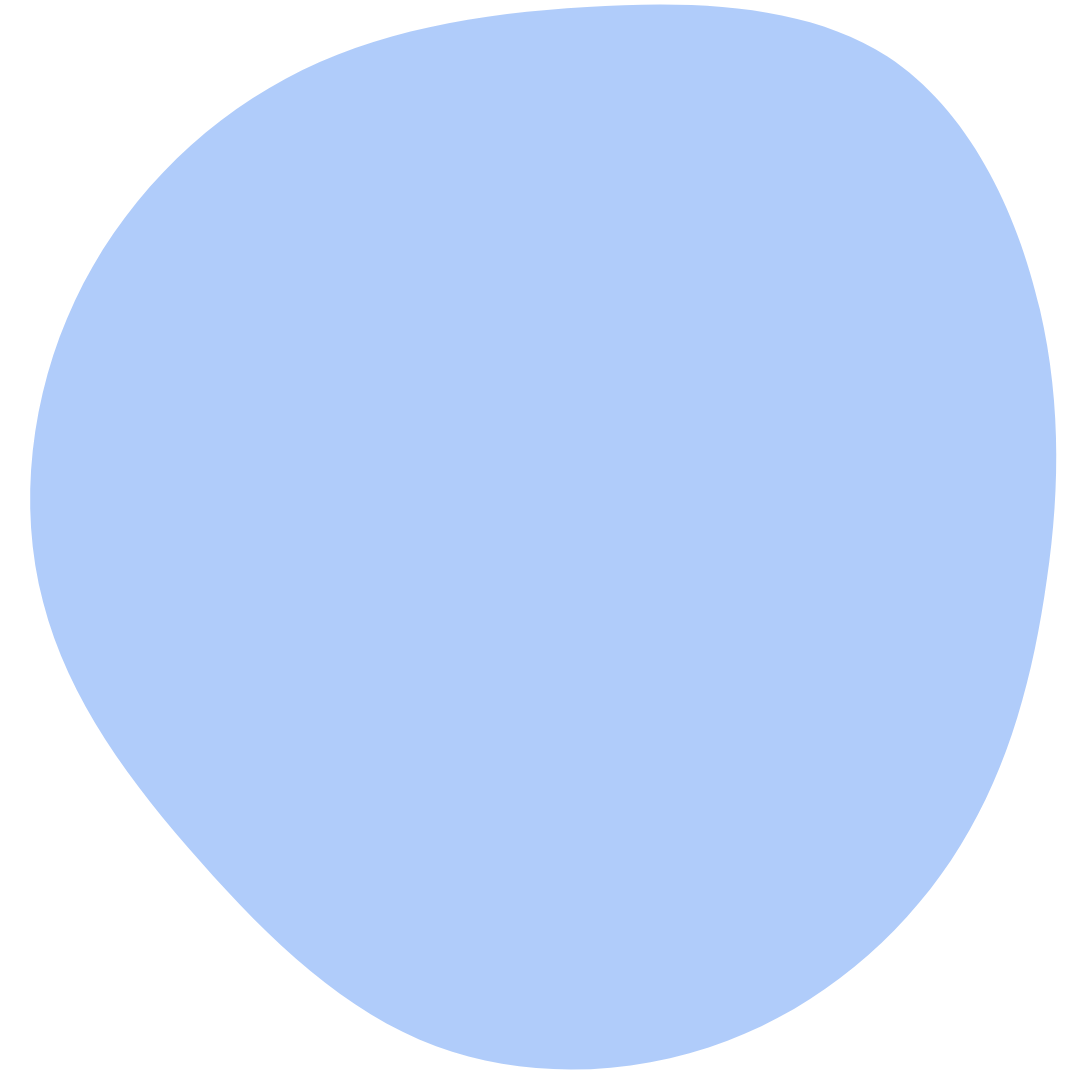 Organisation von Veranstaltungfür die Organisation von Veranstaltungen kann der FÖJ-AKTIV e.V. dich zusätzlich mit einer Versicherung sowie langjährigen Erfahrungen in der Planung und Durchführung unterstützen
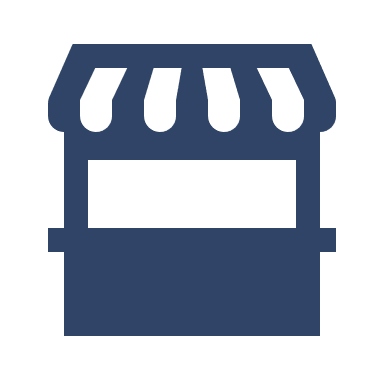 Projektbeispiele
Inspiration für Freiwilligenprojekte
Ideen zur Inspiration
Insektenhotel
Informationstafeln zu gewähltem Thema
Back- oder Kochprojekte
Kräuterspirale
…
Handwerkliche Projekte
Du bringst verschiedene Gerätschaften und Materialien zum Einsatz, um in deinem Projekt etwas Neues zu bauen.
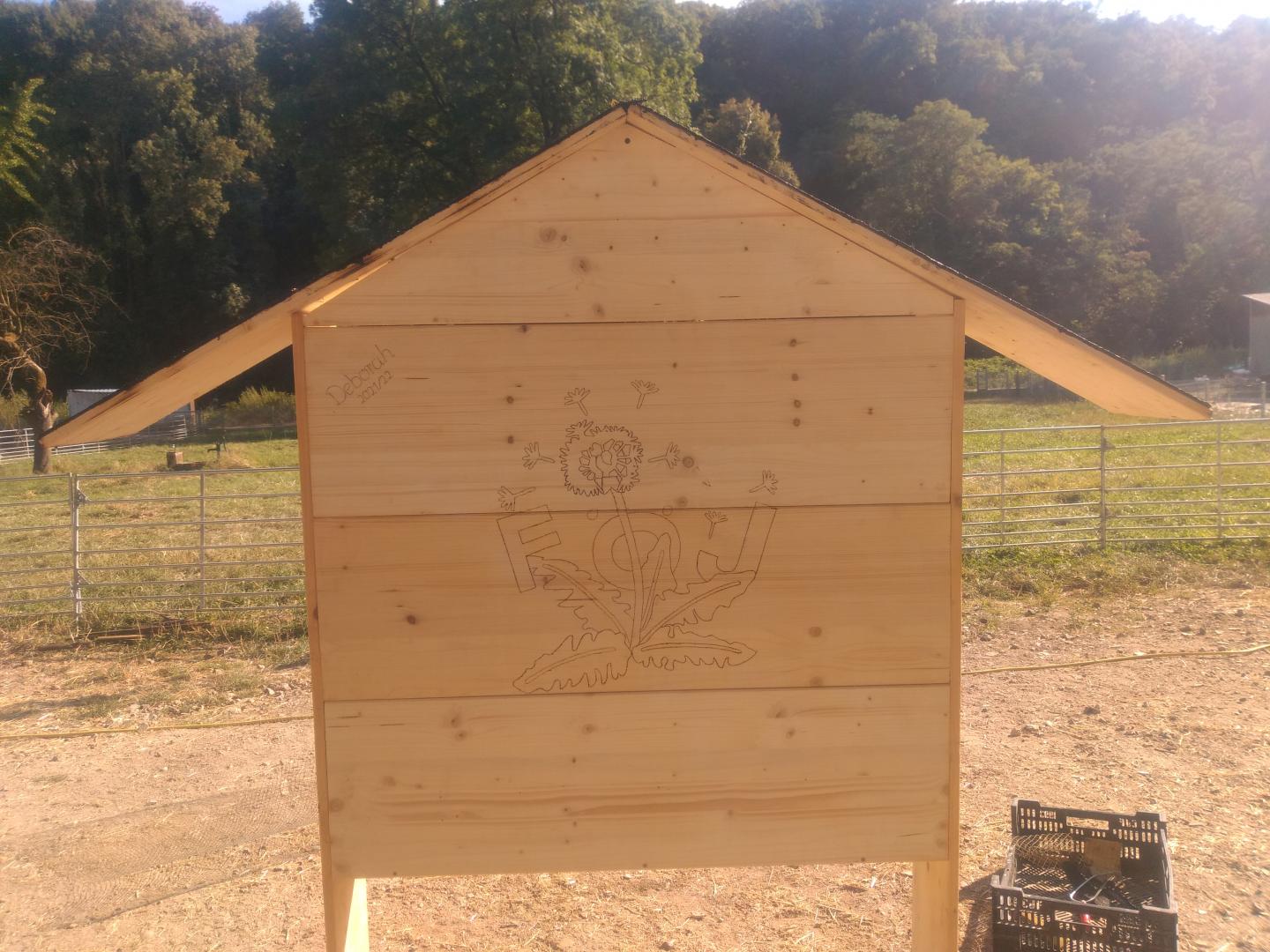 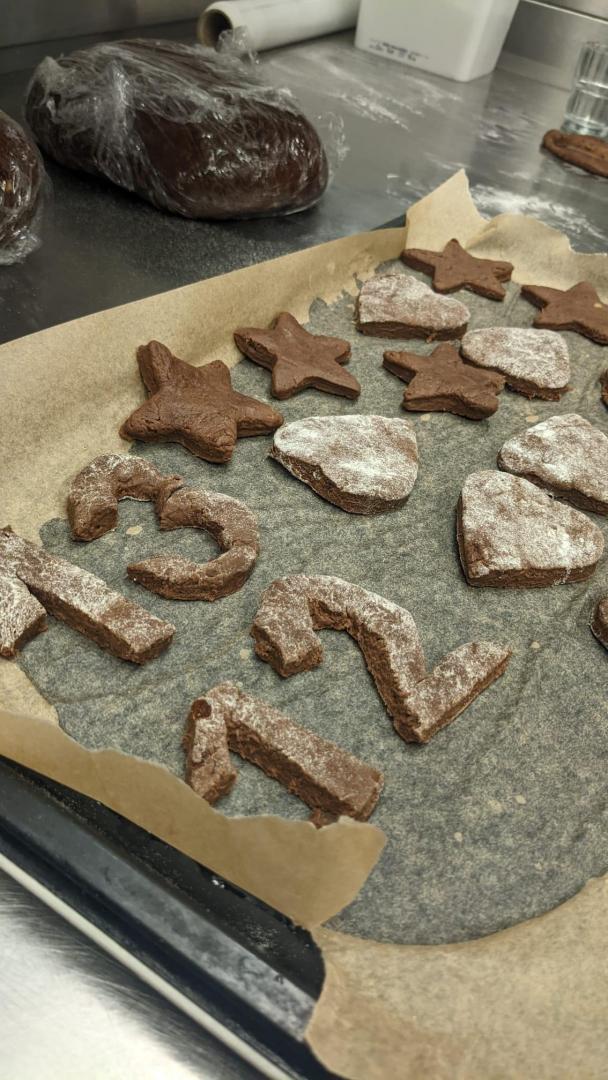 KEKSE BACKEN
INSEKTENHOTEL
Ideen zur Inspiration
Interaktiver Workshop mit externem*externer Referent*in,
Aktionstage & -wochenenden mit Bildungsangeboten
Informationsstand	
…
Bildungsveranstaltung
Du möchtest einer bestimmten Zielgruppe ein ausgewähltes Thema näherbringen und organisierst dabei eine Veranstaltung. Dazu kannst du externe Referent*innen einladen oder Materialien erstellen, die Inhalte verdeutlichen sollen.
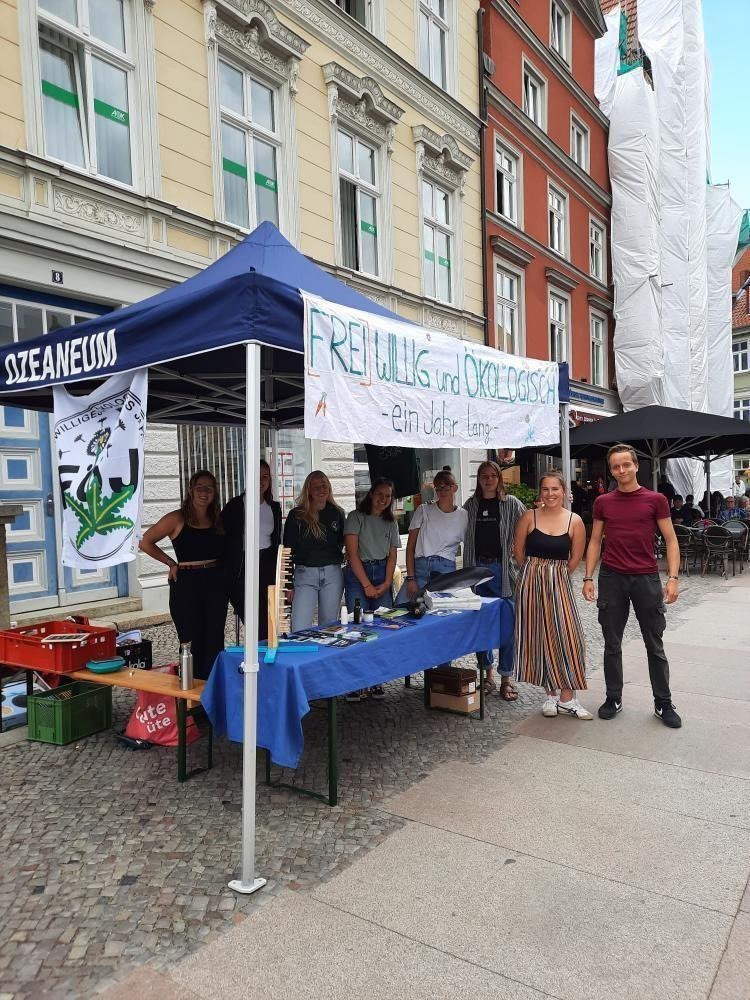 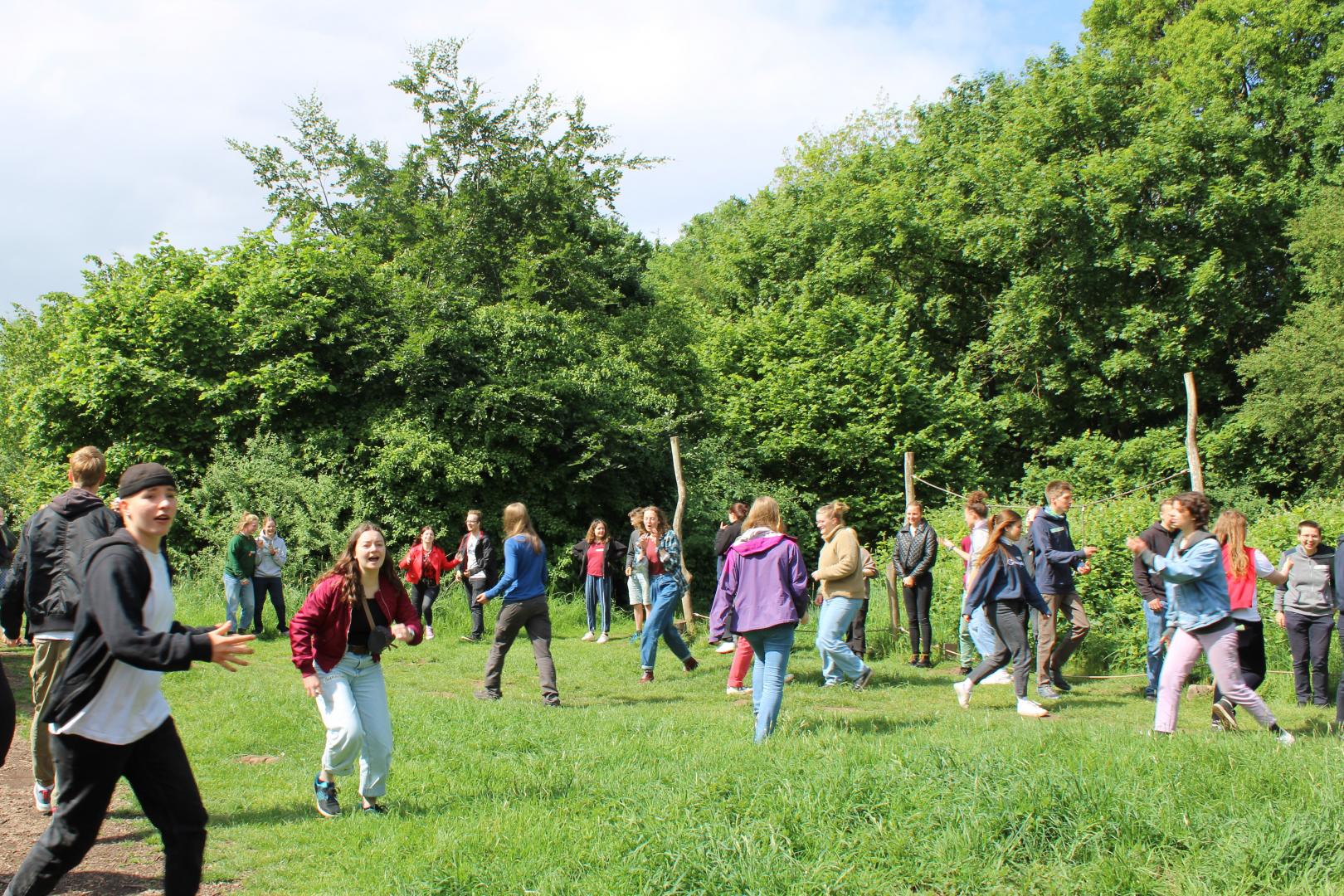 AKTIONSTAG
INFORMATIONSSTAND
INFORMATIONSSTAND
Ideen zur Inspiration
Flyer 
Magazine
Podcast
andere Formate der Öffentlichkeitsarbeit
…
Medienprojekte
Der Inhalt deines Projektes besteht daraus Informationen über ein gewähltes Medium zu teilen. Dabei wählst du eine konkrete Zielgruppe aus, die du erreichen möchtest und nutzt geeignete Methoden.
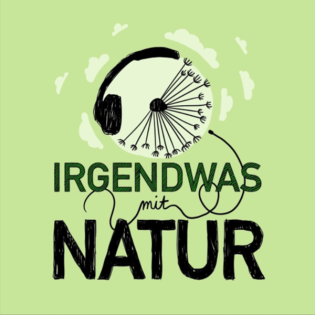 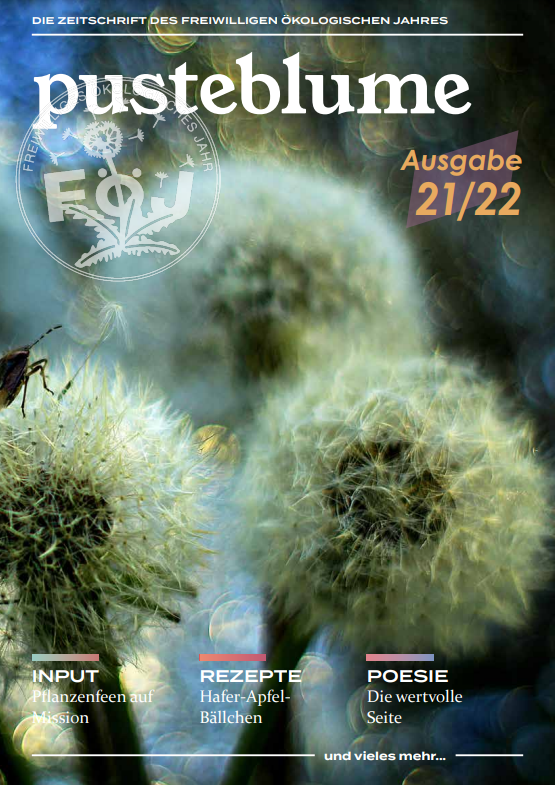 FÖJ-PODCAST
PUSTEBLUME 21/22
Ideen zur Inspiration
Bepflanzungen
Renaturierung
Barfußpfade
…
Naturprojekte
In deinem Projekt packst du draußen etwas an und leistest dazu einen positiven Beitrag zu Bedingungen für Natur und Umwelt. Es entstehen neue Lebensräume oder alte Räume werden erneuert. Du machst mit deinem Projekt die Natur für Menschen erlebbar.
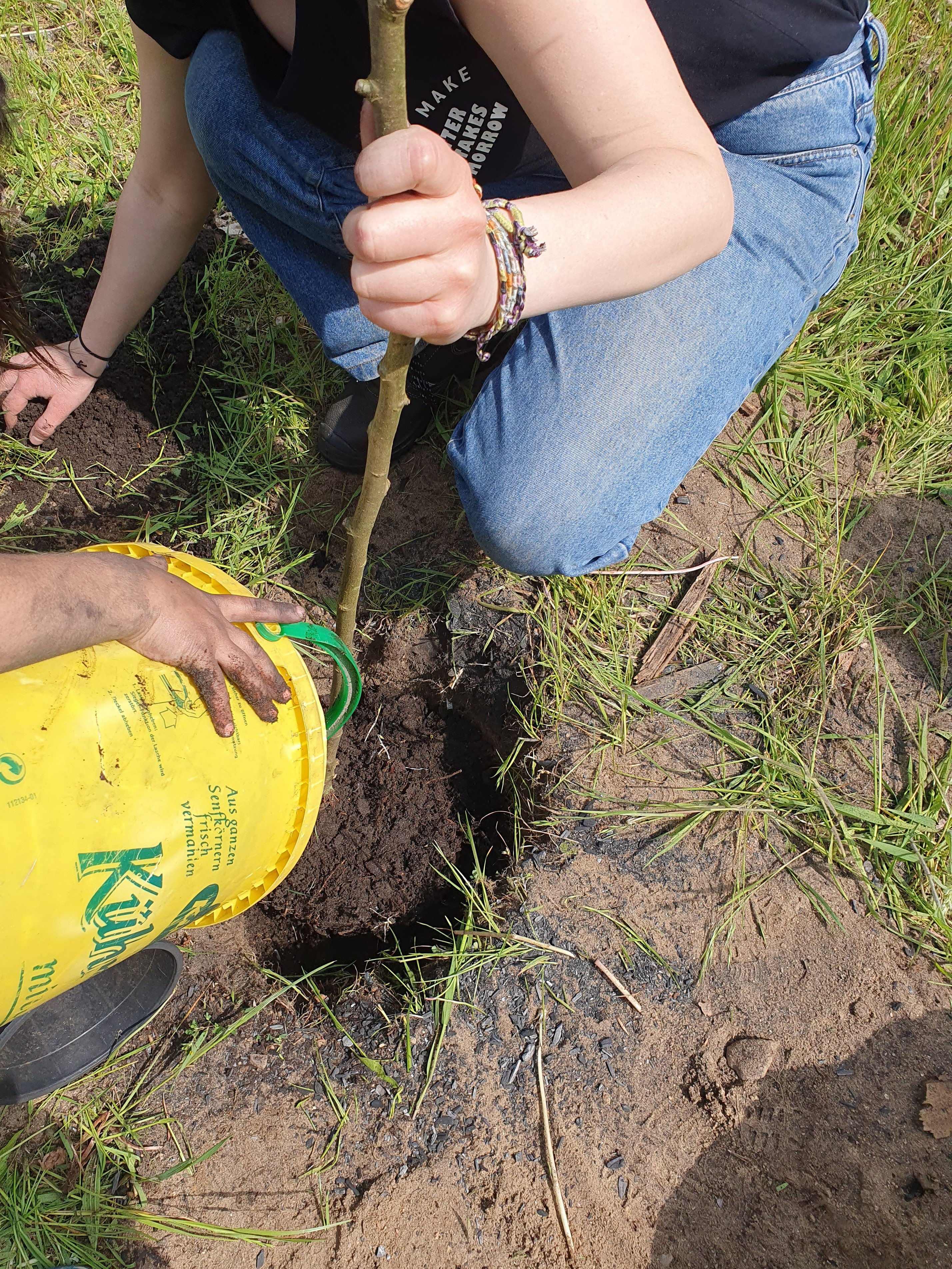 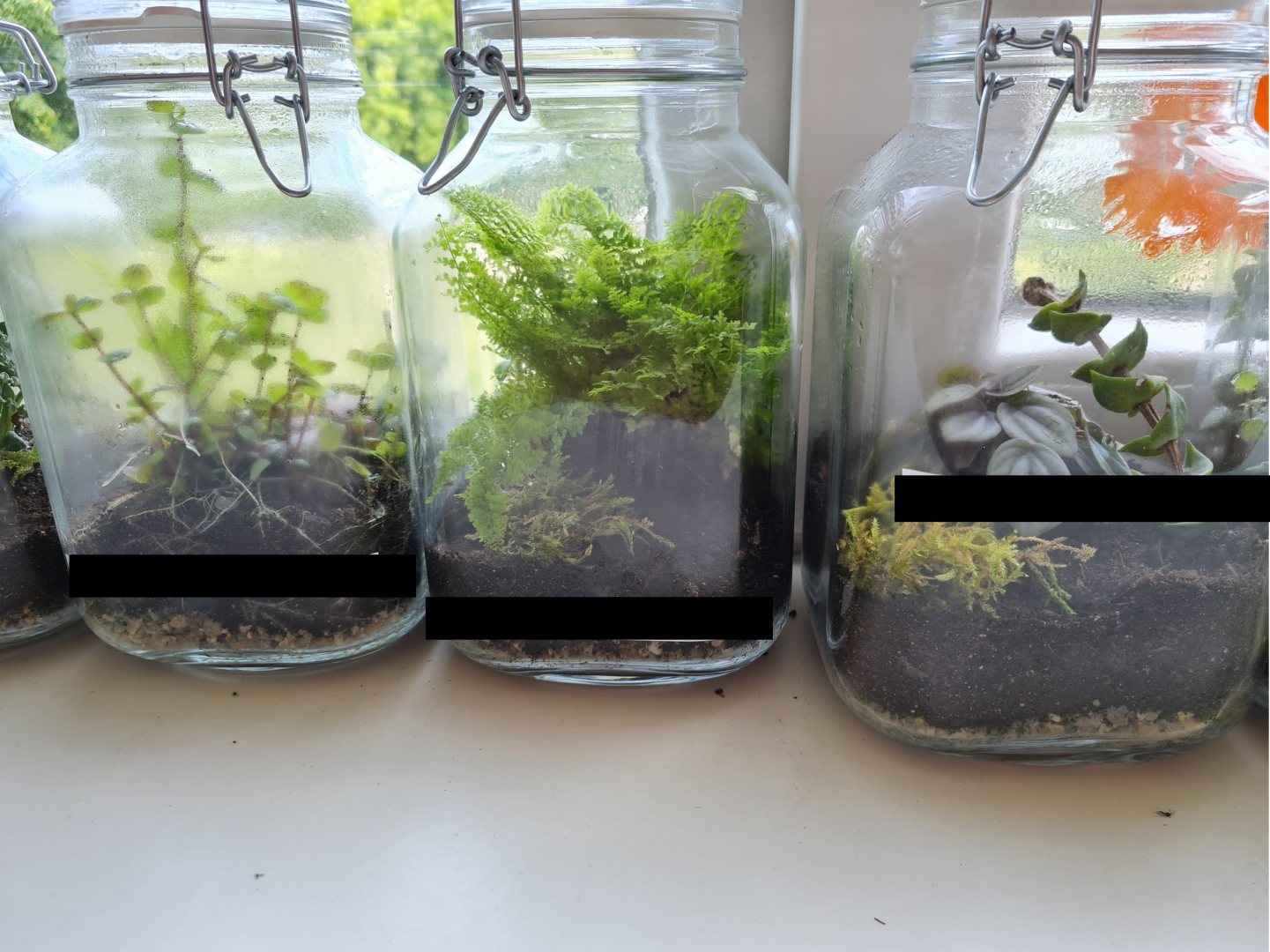 BEPFLANZUNGEN
FLASCHENGÄRTEN
Kontakt & Links
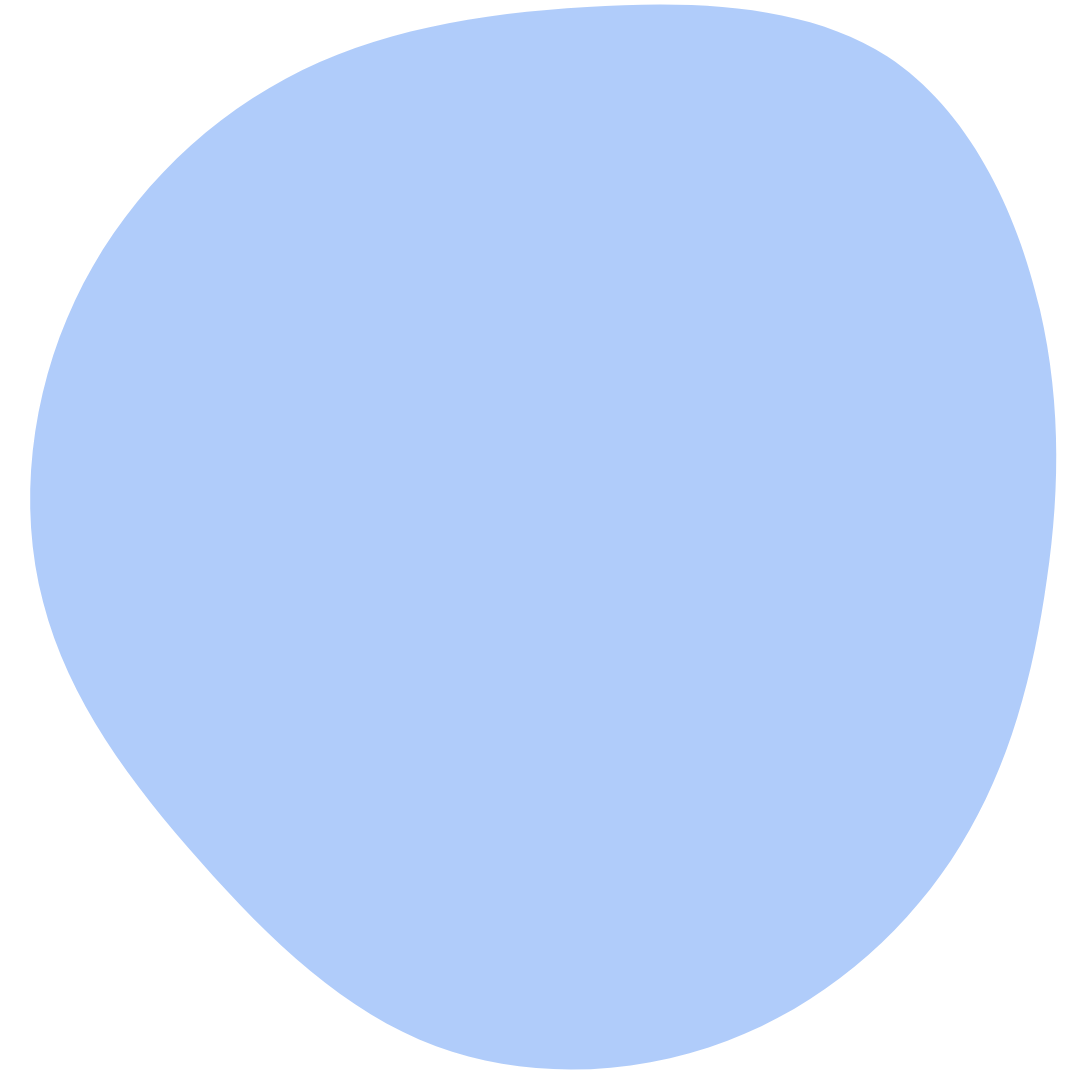 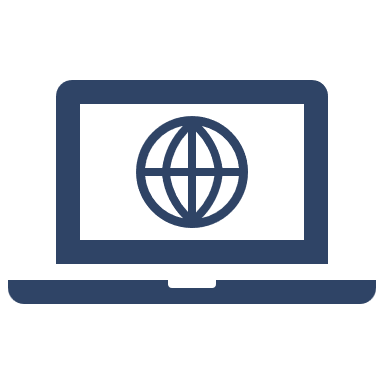 FÖJ-AKTIV e.V.www.foej-aktiv.de
Ökologisches Projektjahrwww.oepj.de
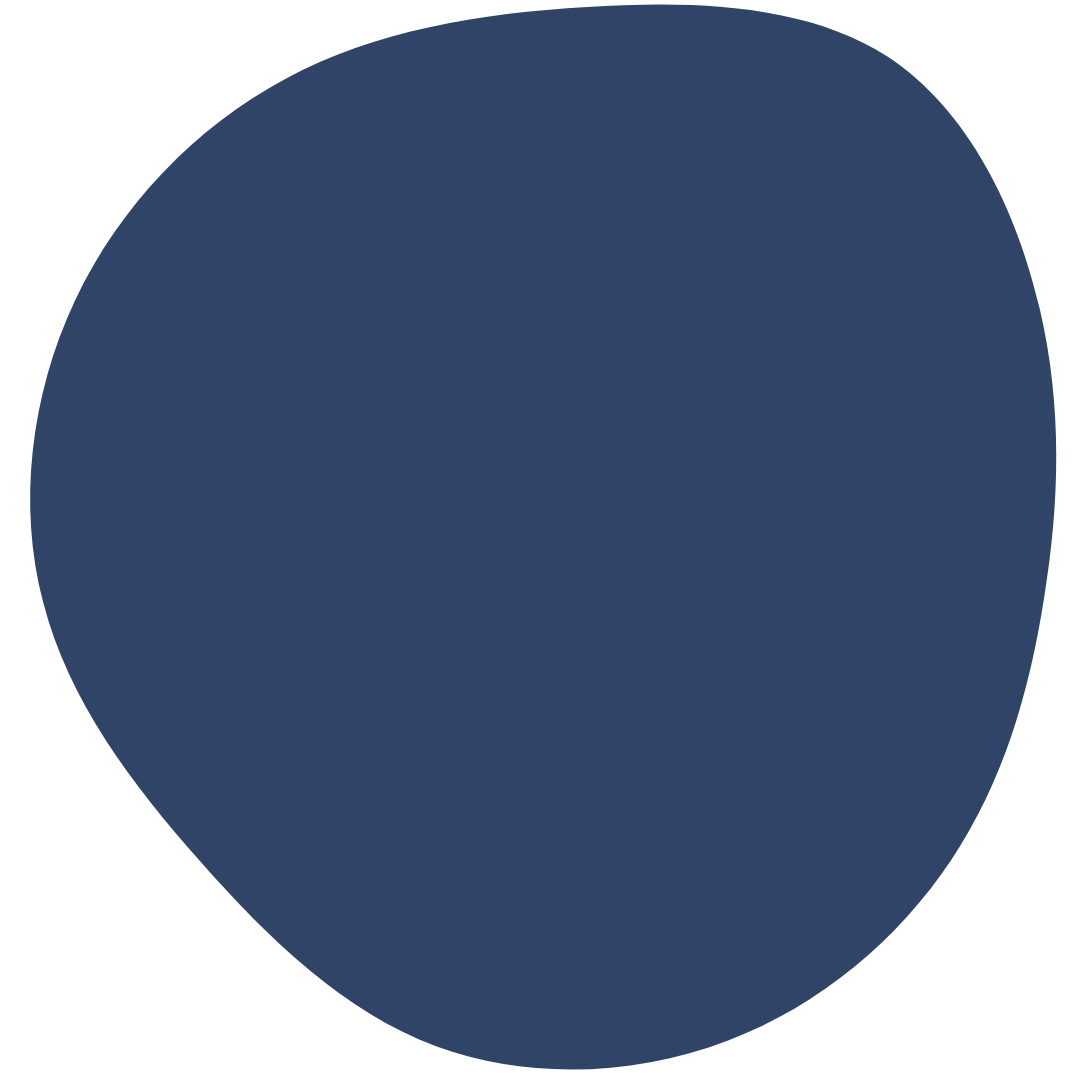 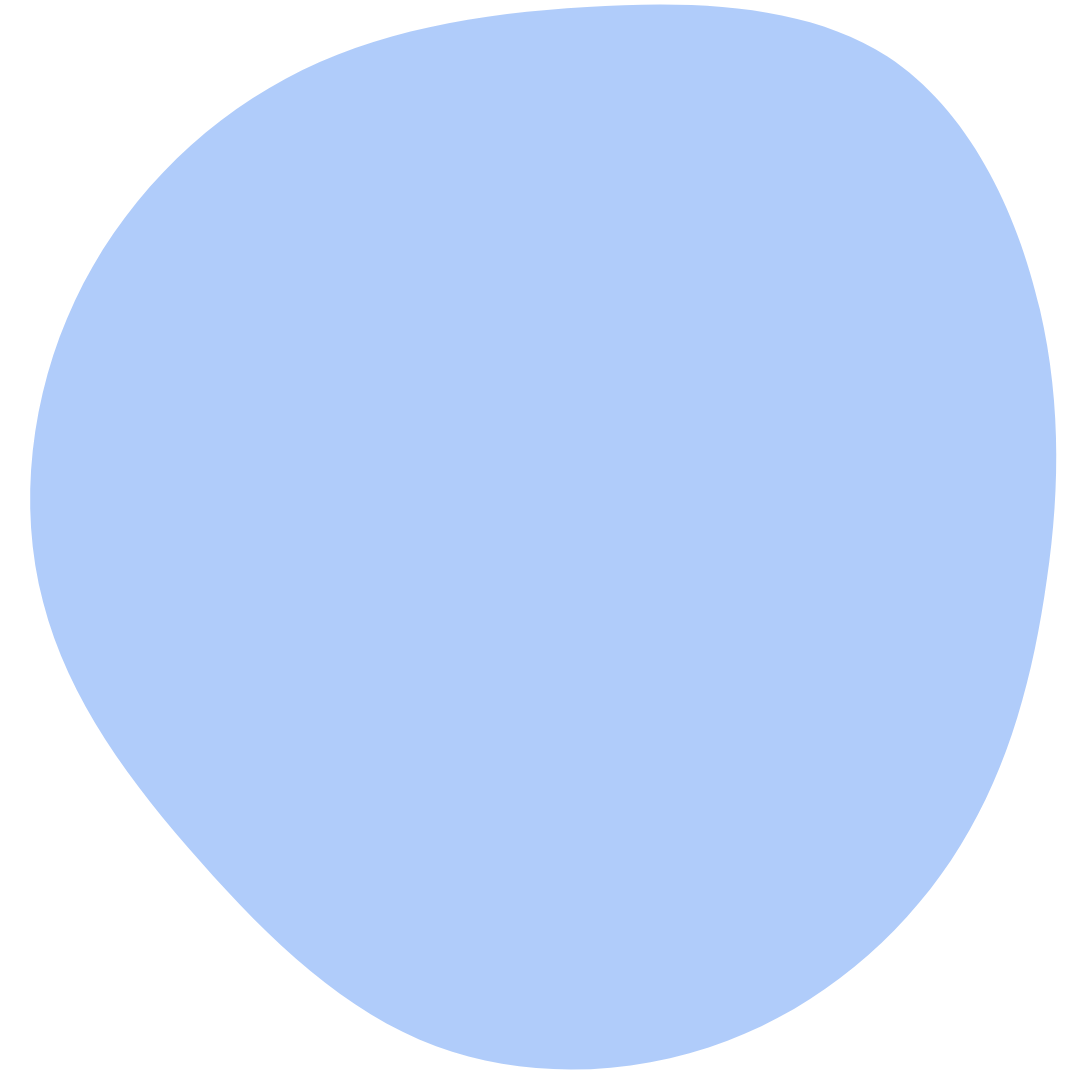 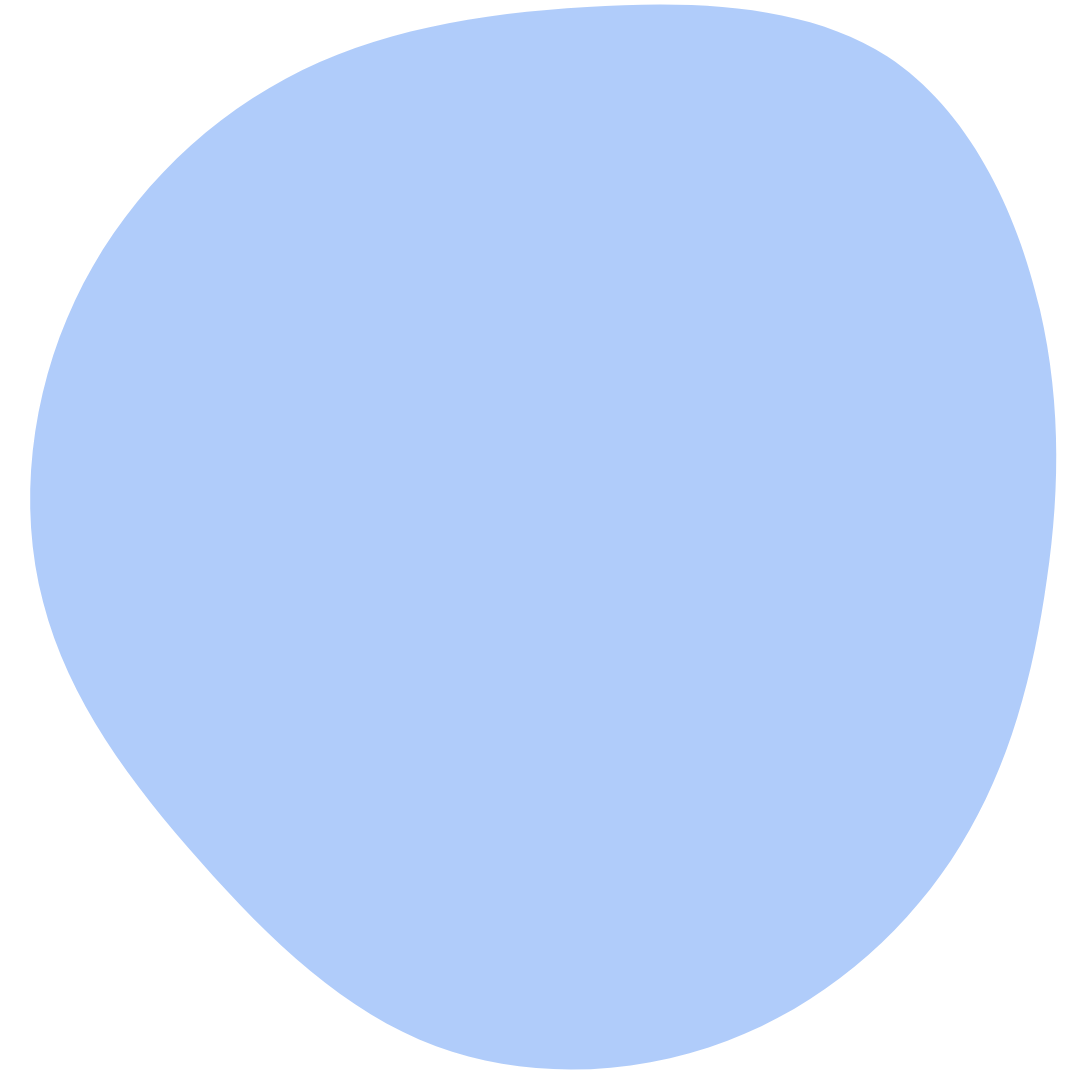 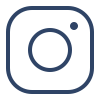 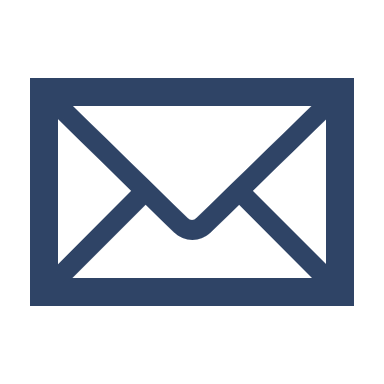 Ökologisches Projektjahr@oekologisches_projektjahr
Parissa Amirianparissa.amirian@oepj.de
FÖJ-AKTIV e.V.@foejaktiv
Vorstandvorstand@foej-aktiv.de
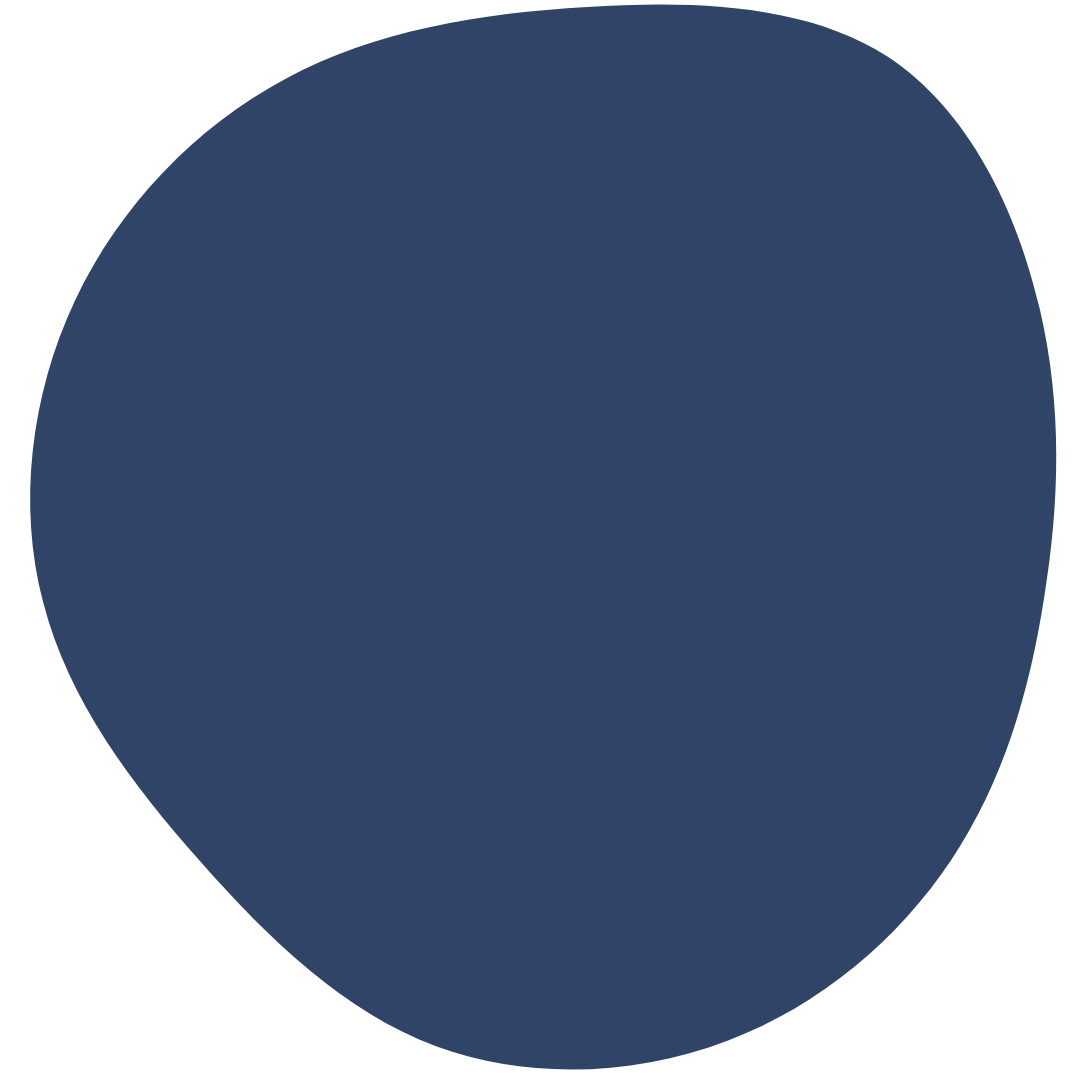 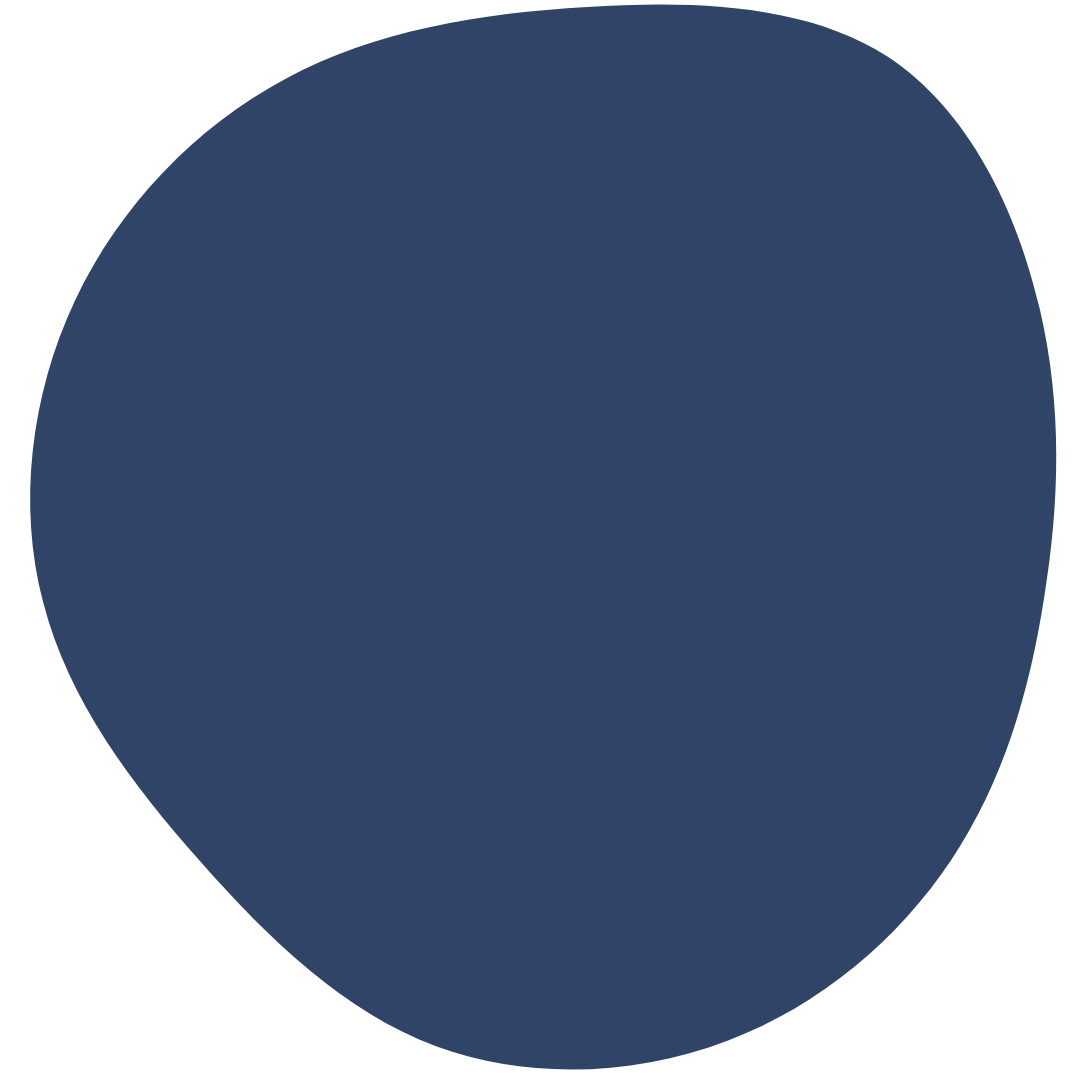 Habt ihr noch Fragen?
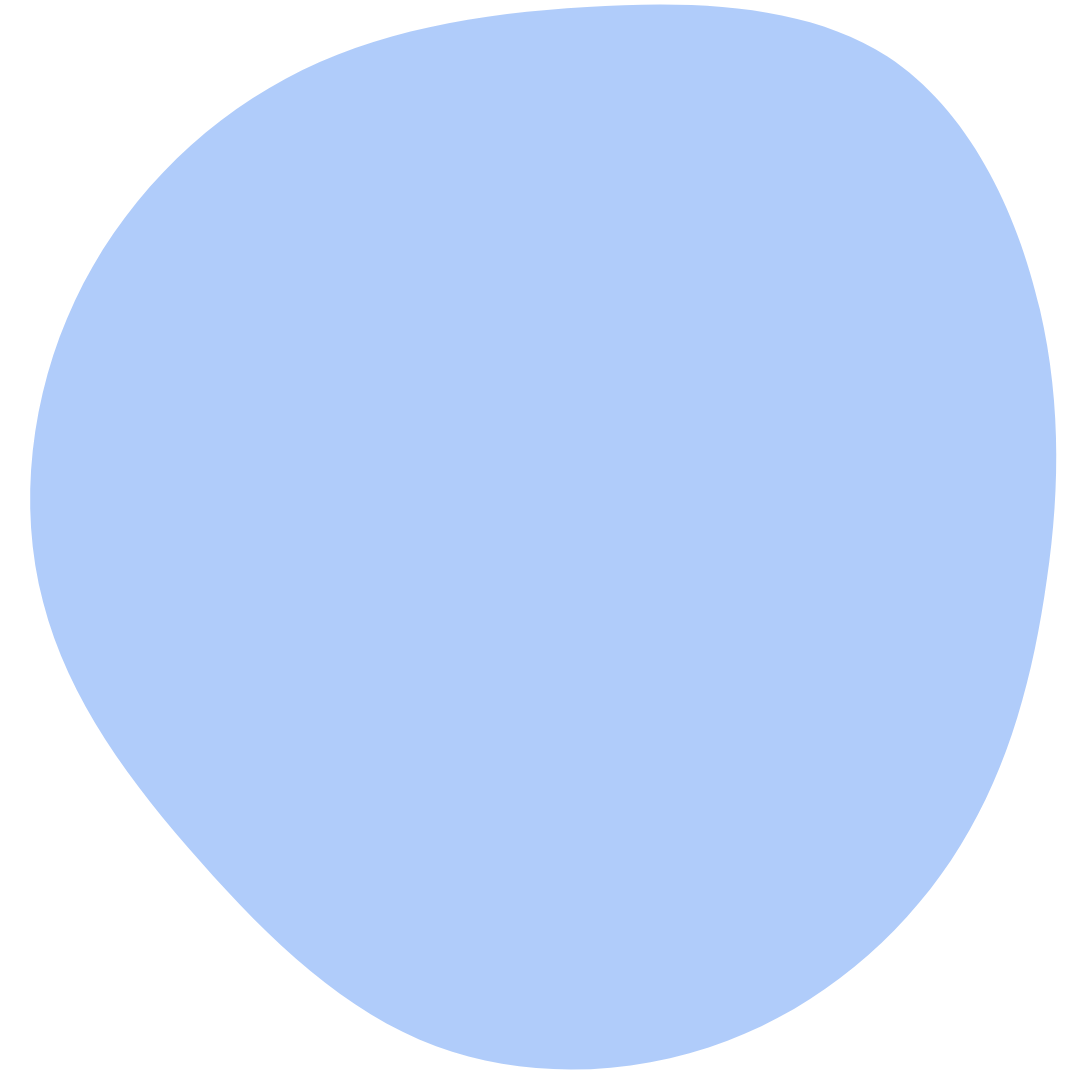